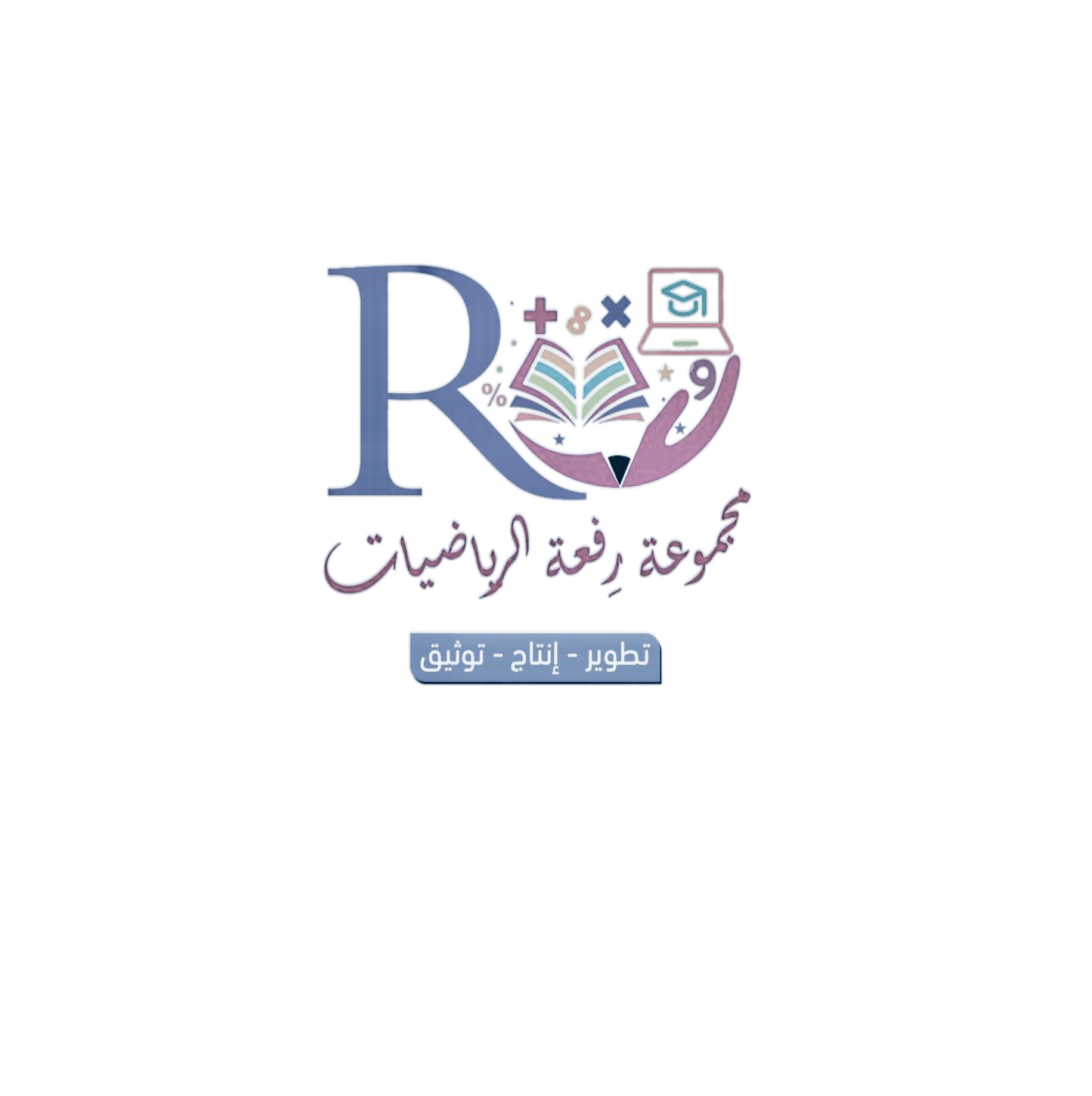 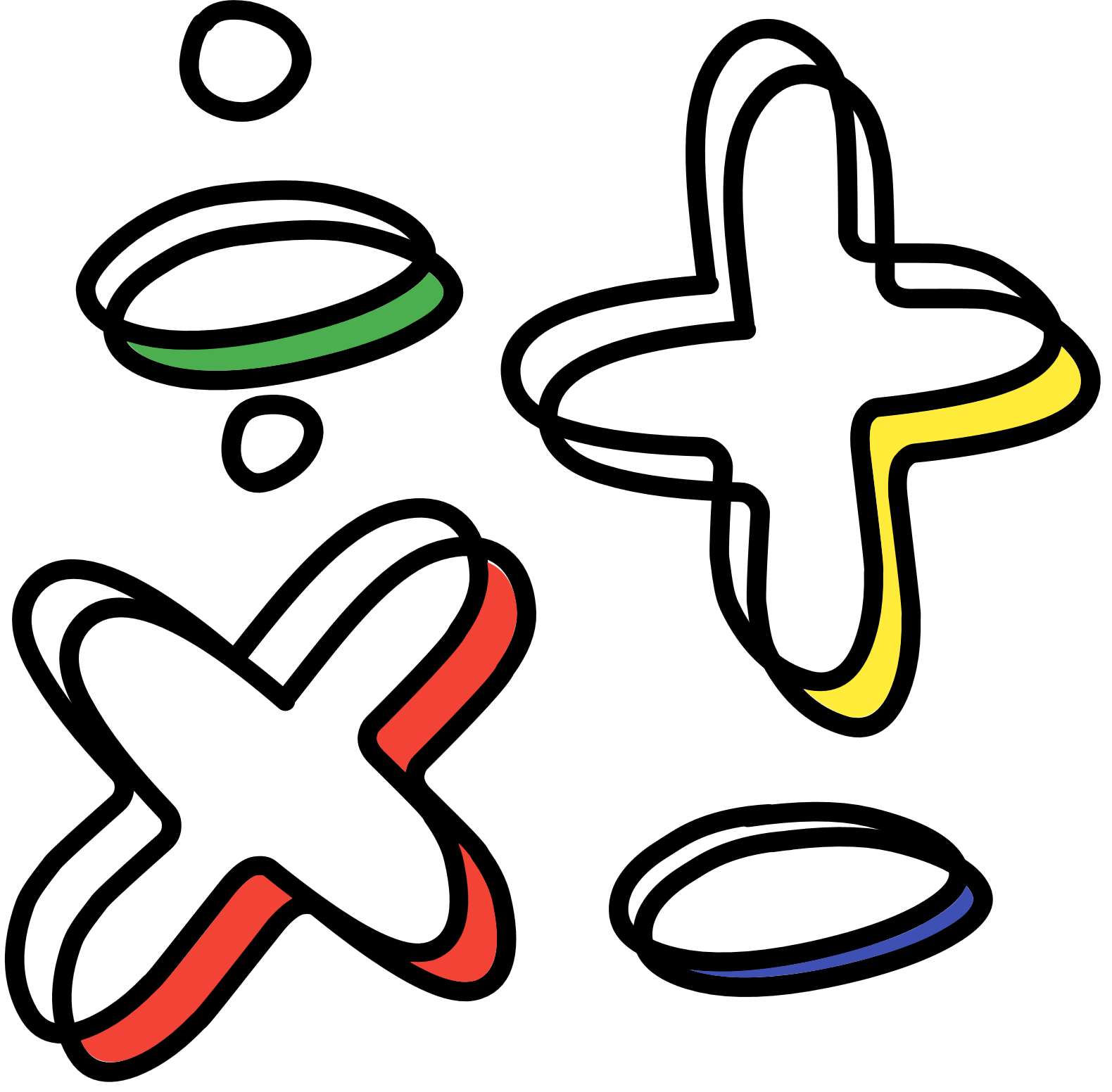 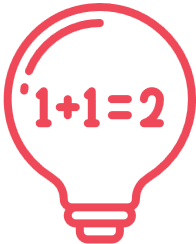 7 – 3
عد النواتج
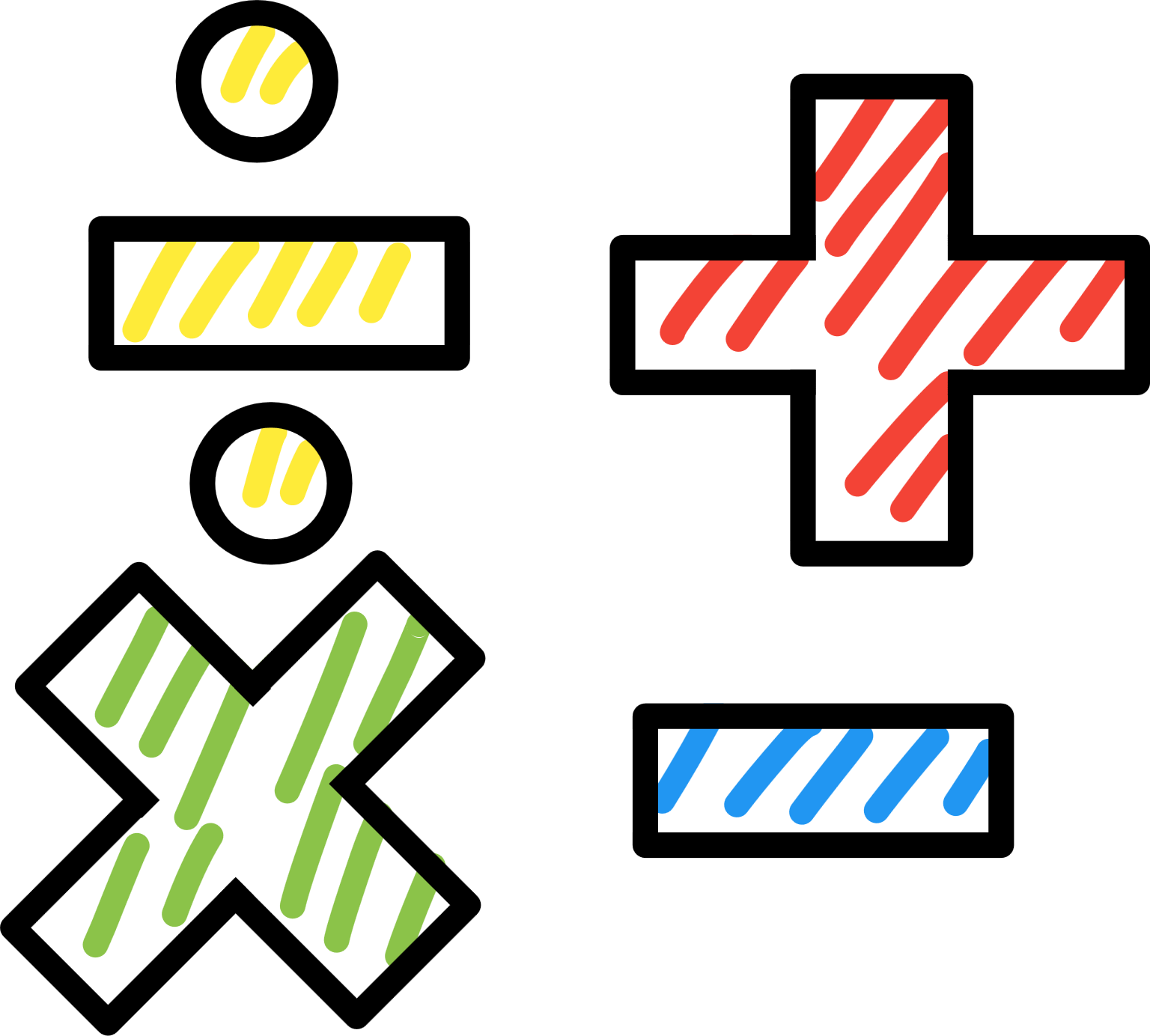 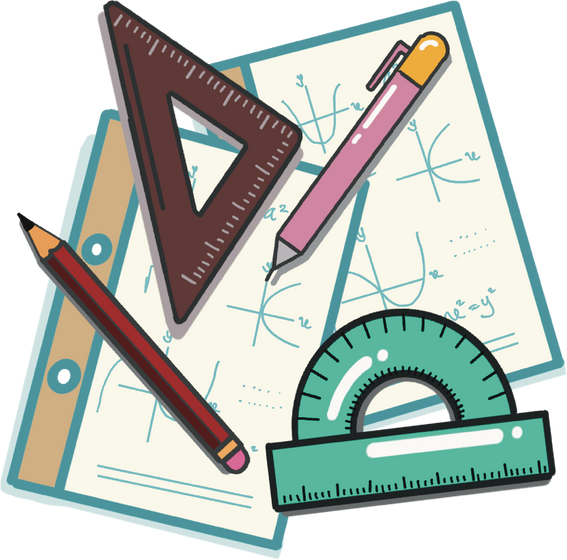 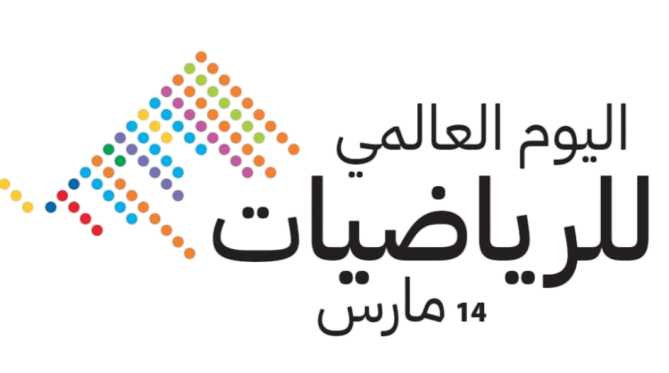 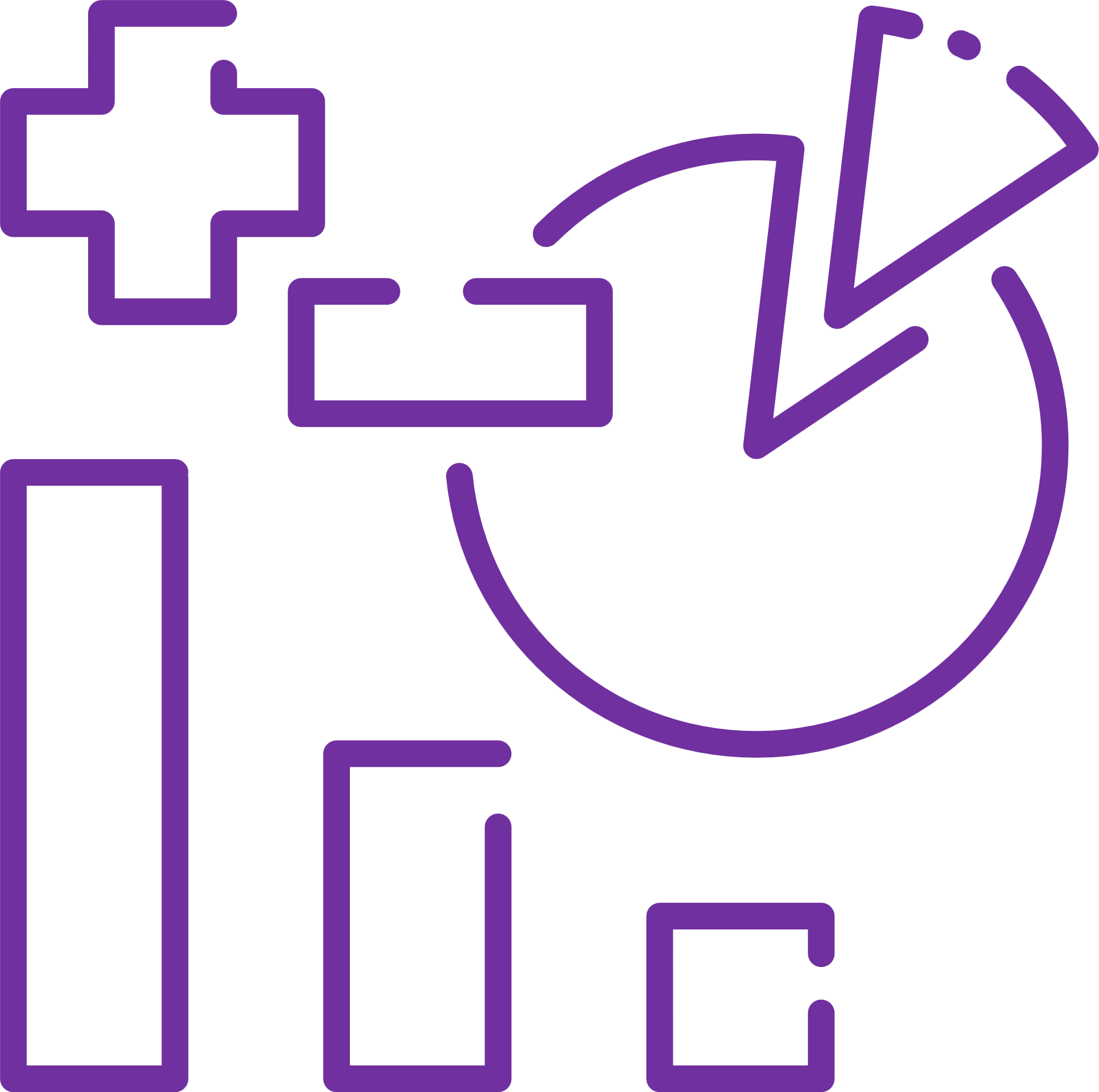 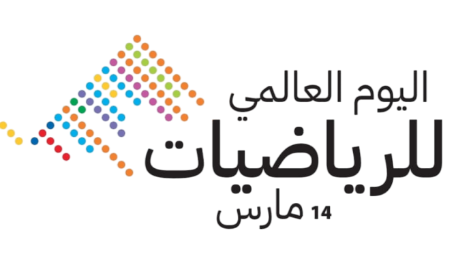 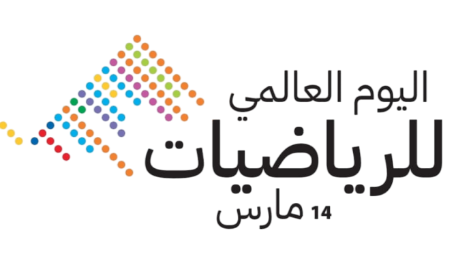 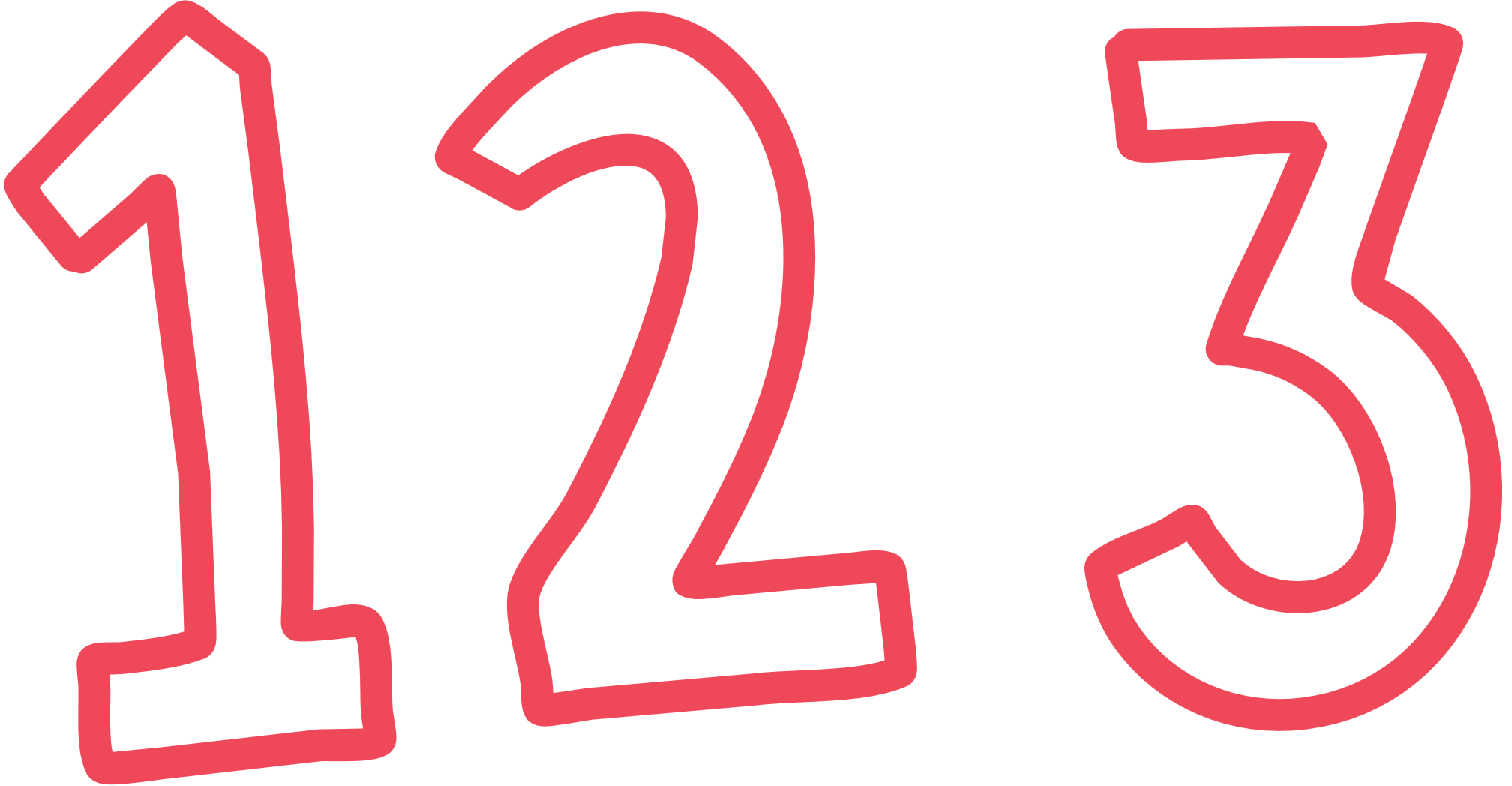 التاريخ
24 / 8 / 1444هـ
اليوم : الخميس
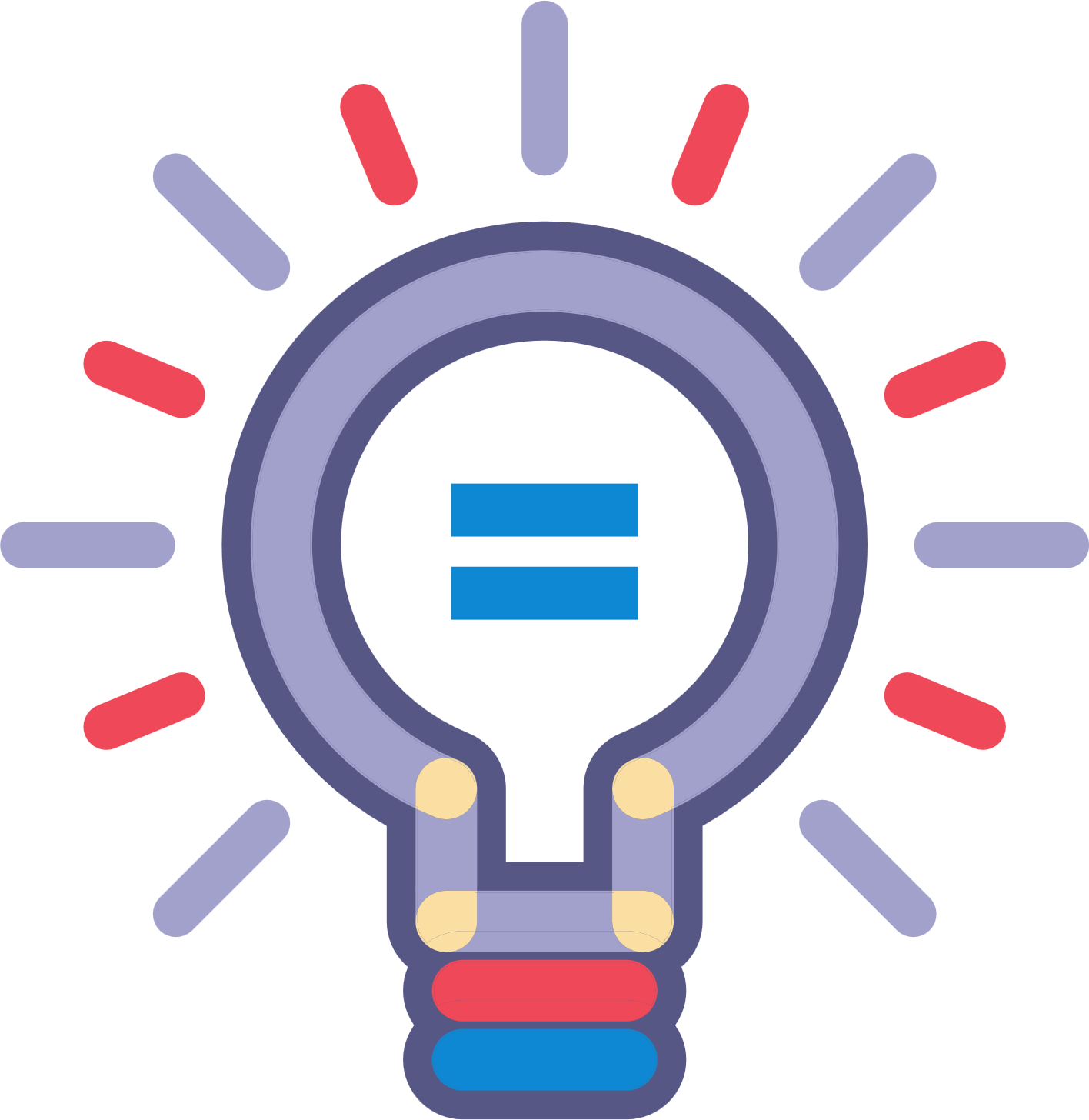 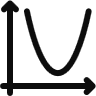 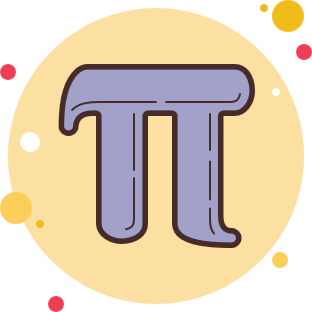 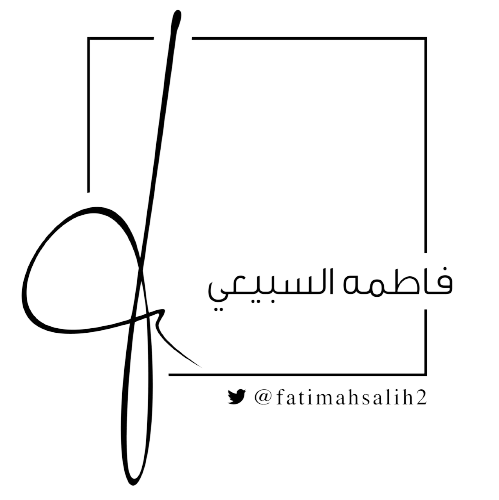 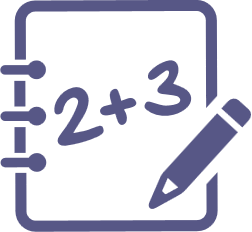 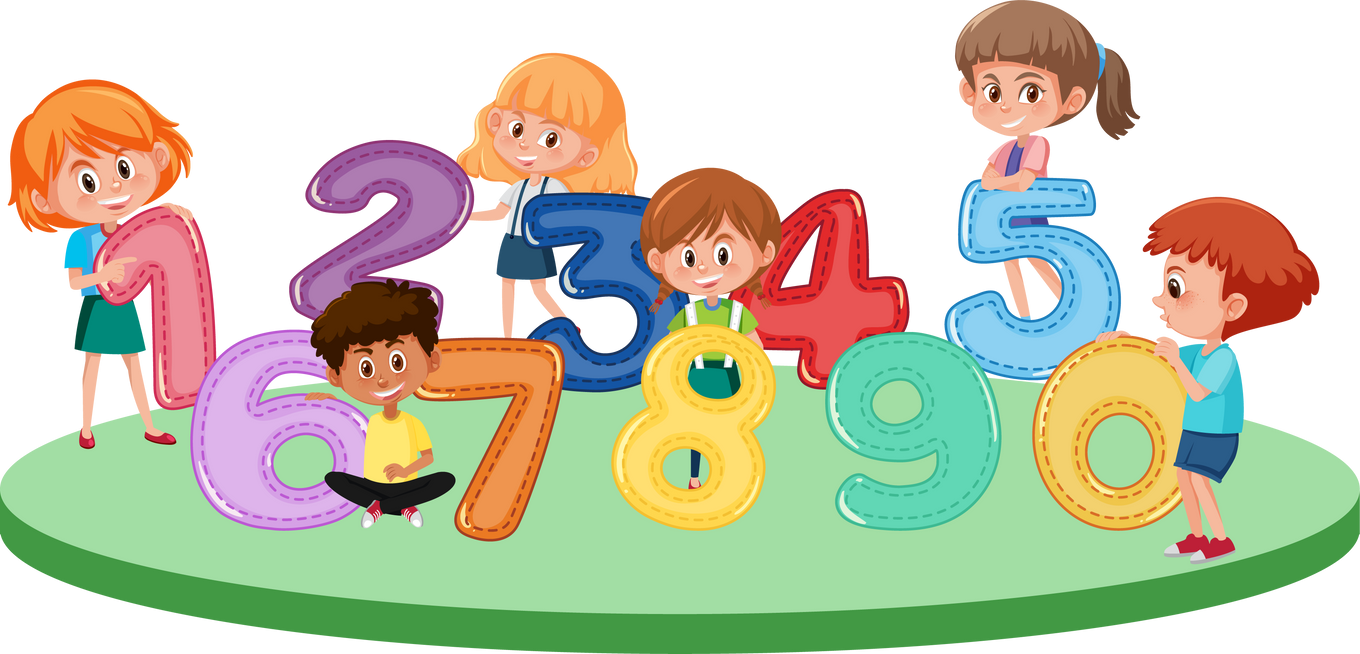 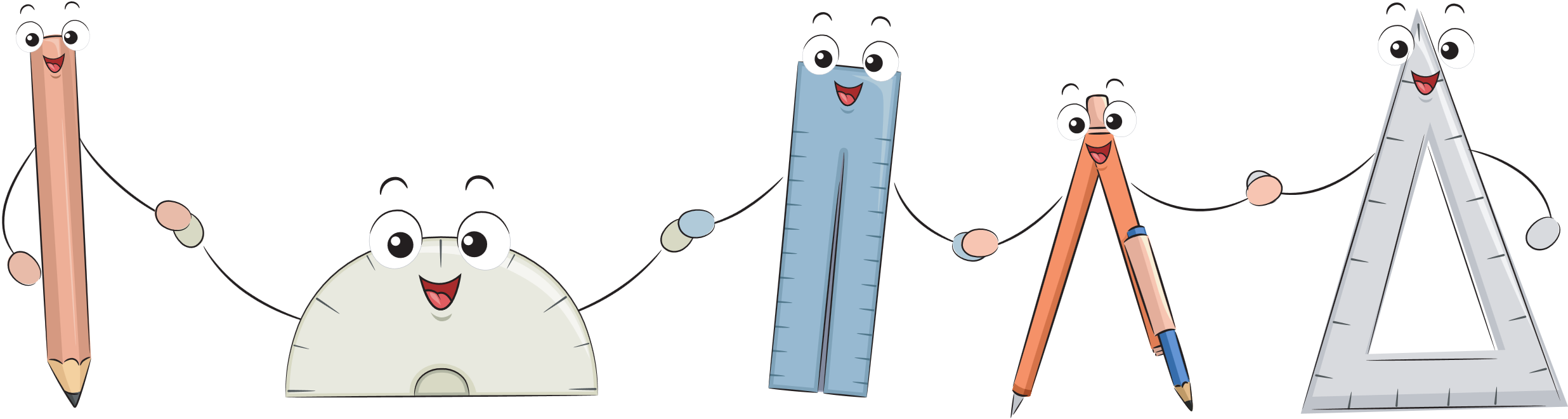 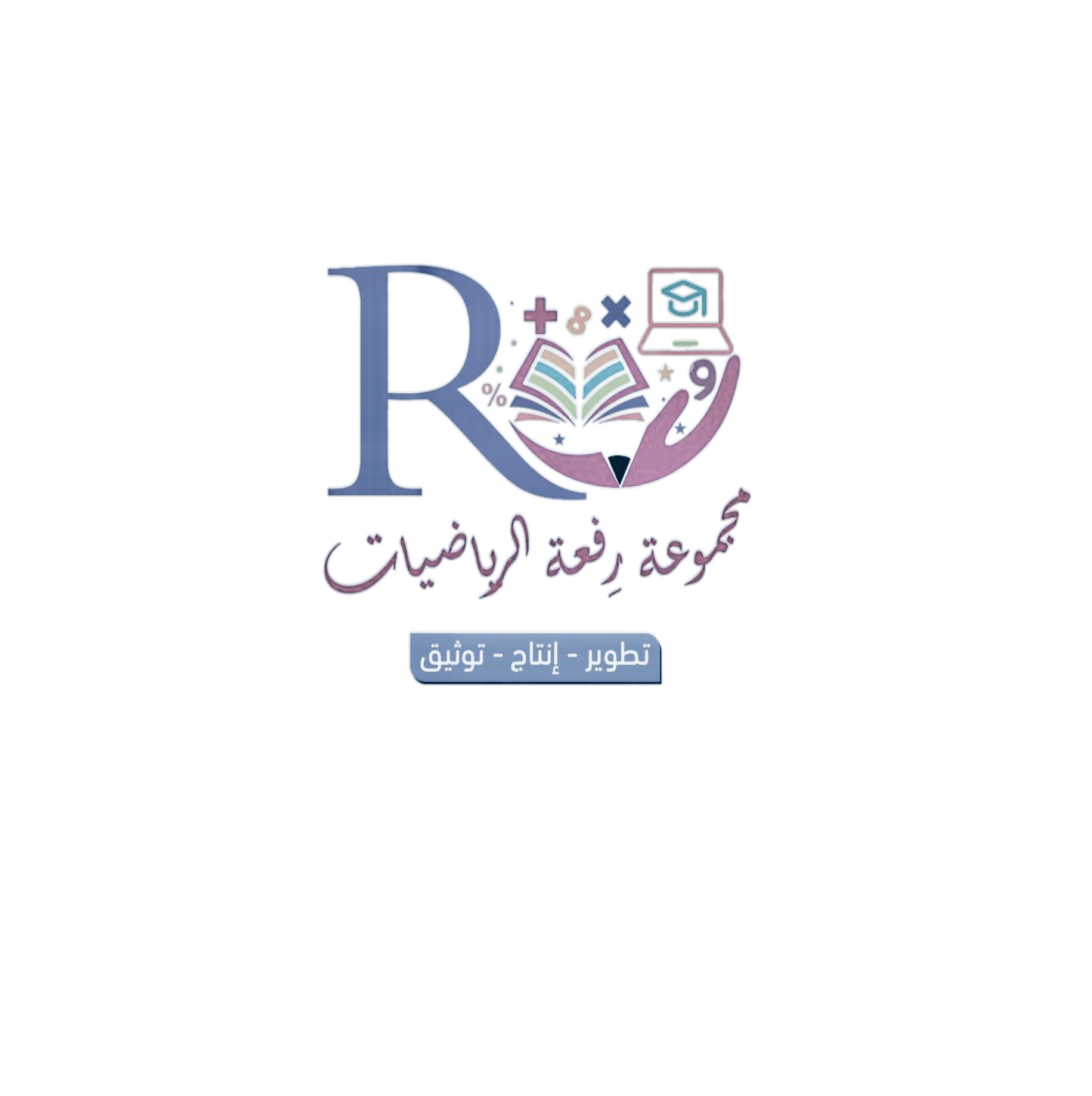 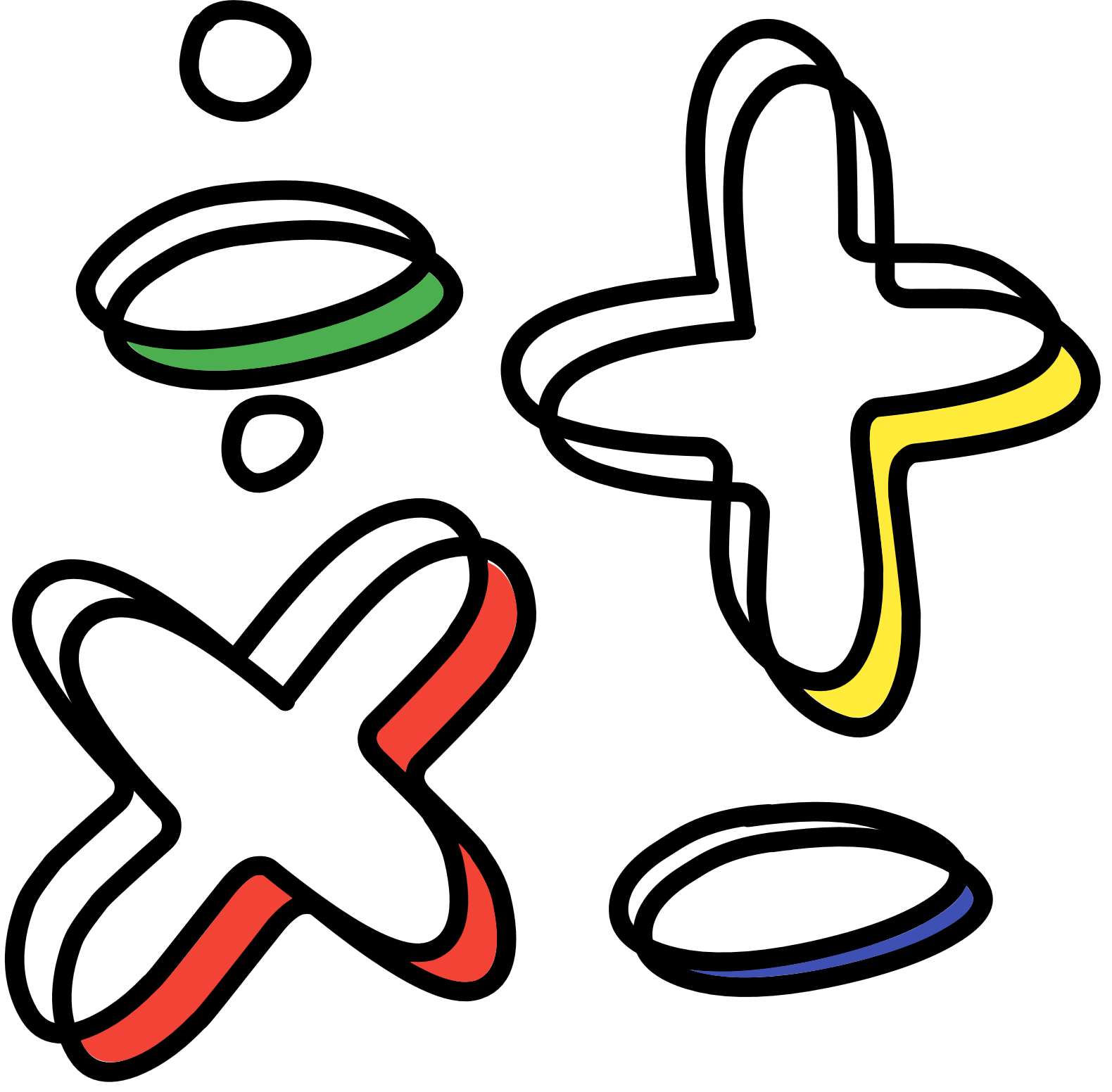 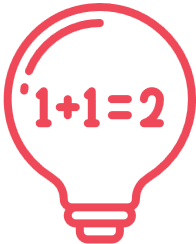 7 – 3
عد النواتج
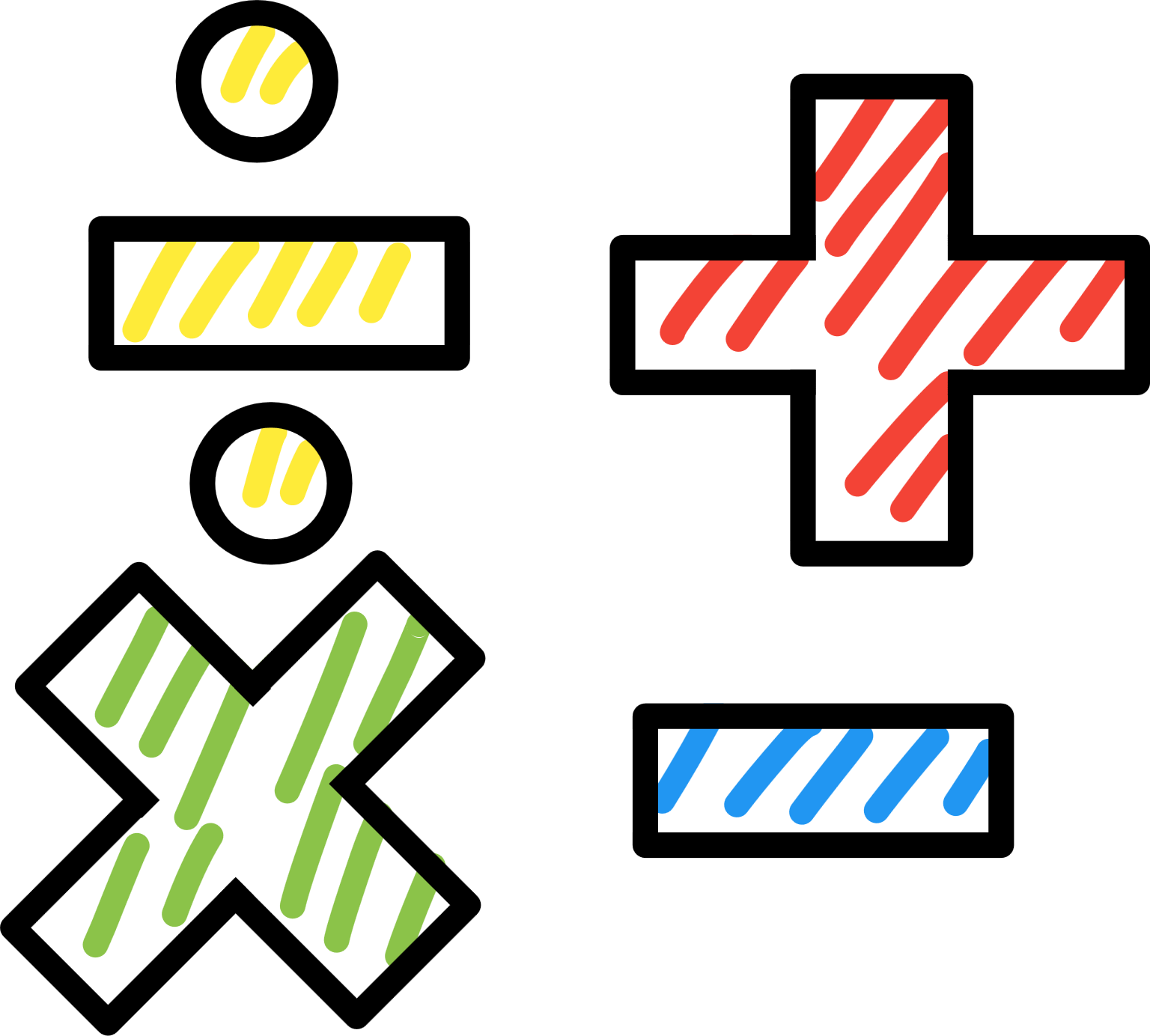 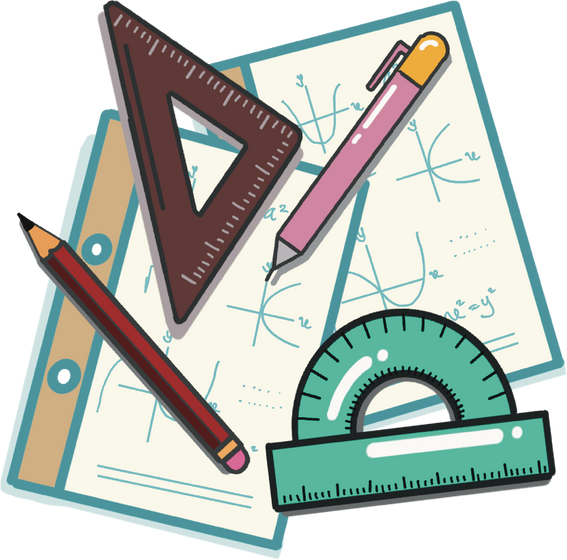 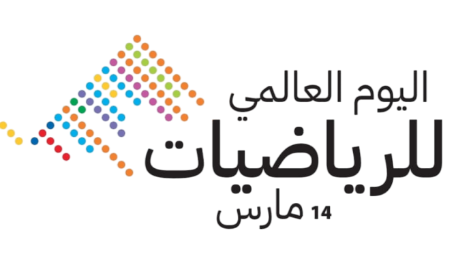 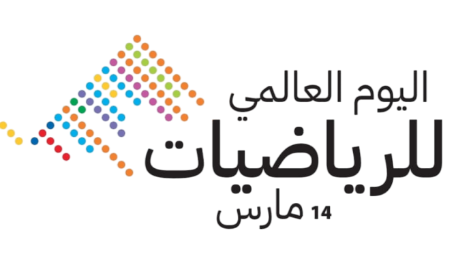 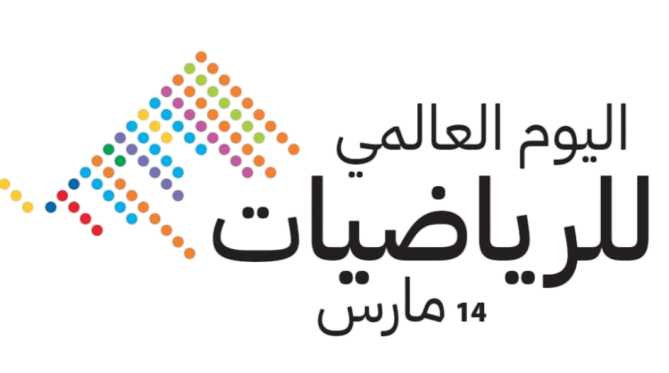 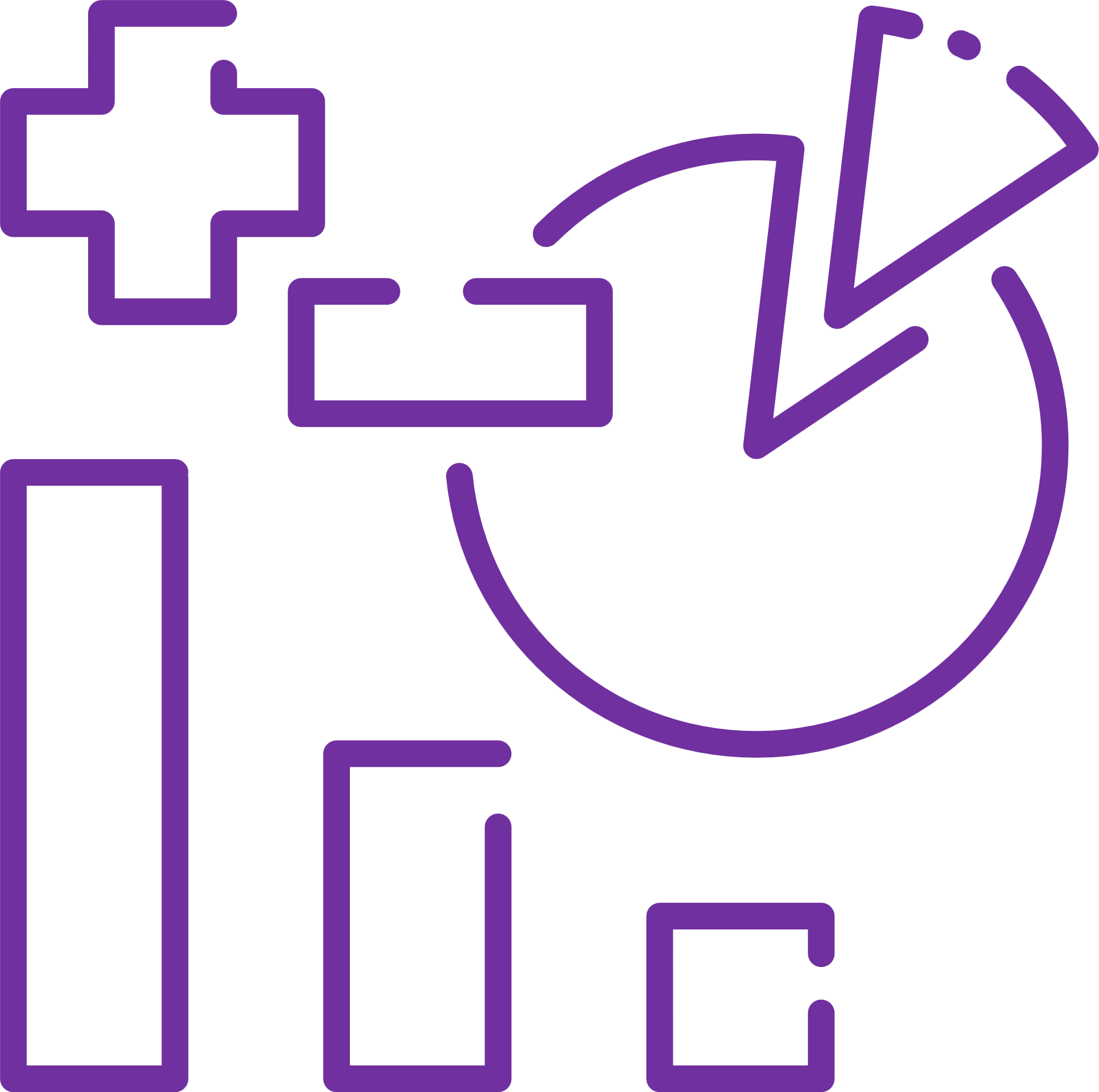 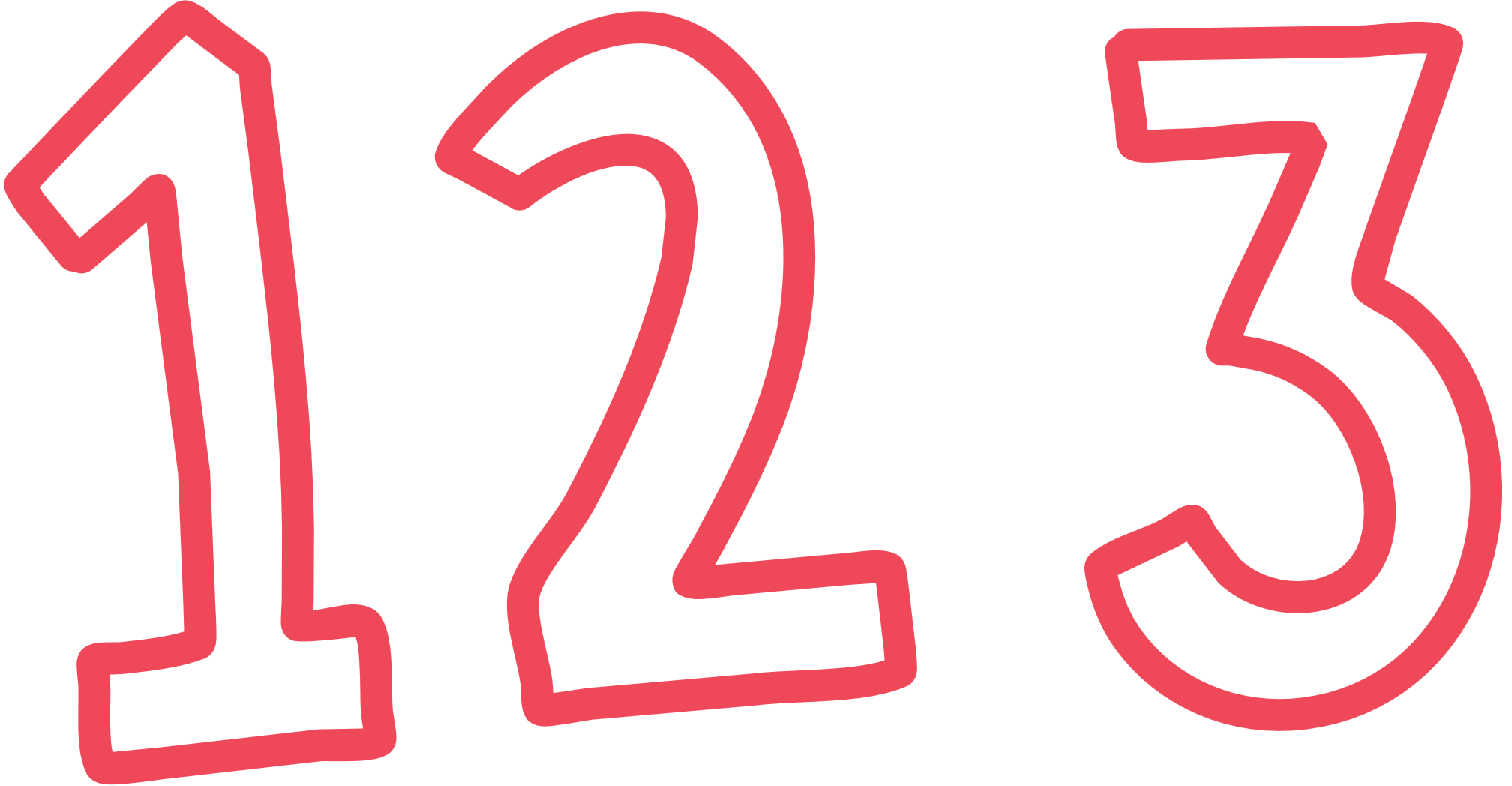 استراتيجات التعلم النشط
البطاقات المرقمة
التصفح
القراءة الصامتة
فجوة المعلومات
التعلم الفردي
التعلم التعاوني
فكرة الدرس
أجد فضاء العينة
واحتمال وقوع الحادثة
المفردات
فضاء العينة
الرسم الشجري
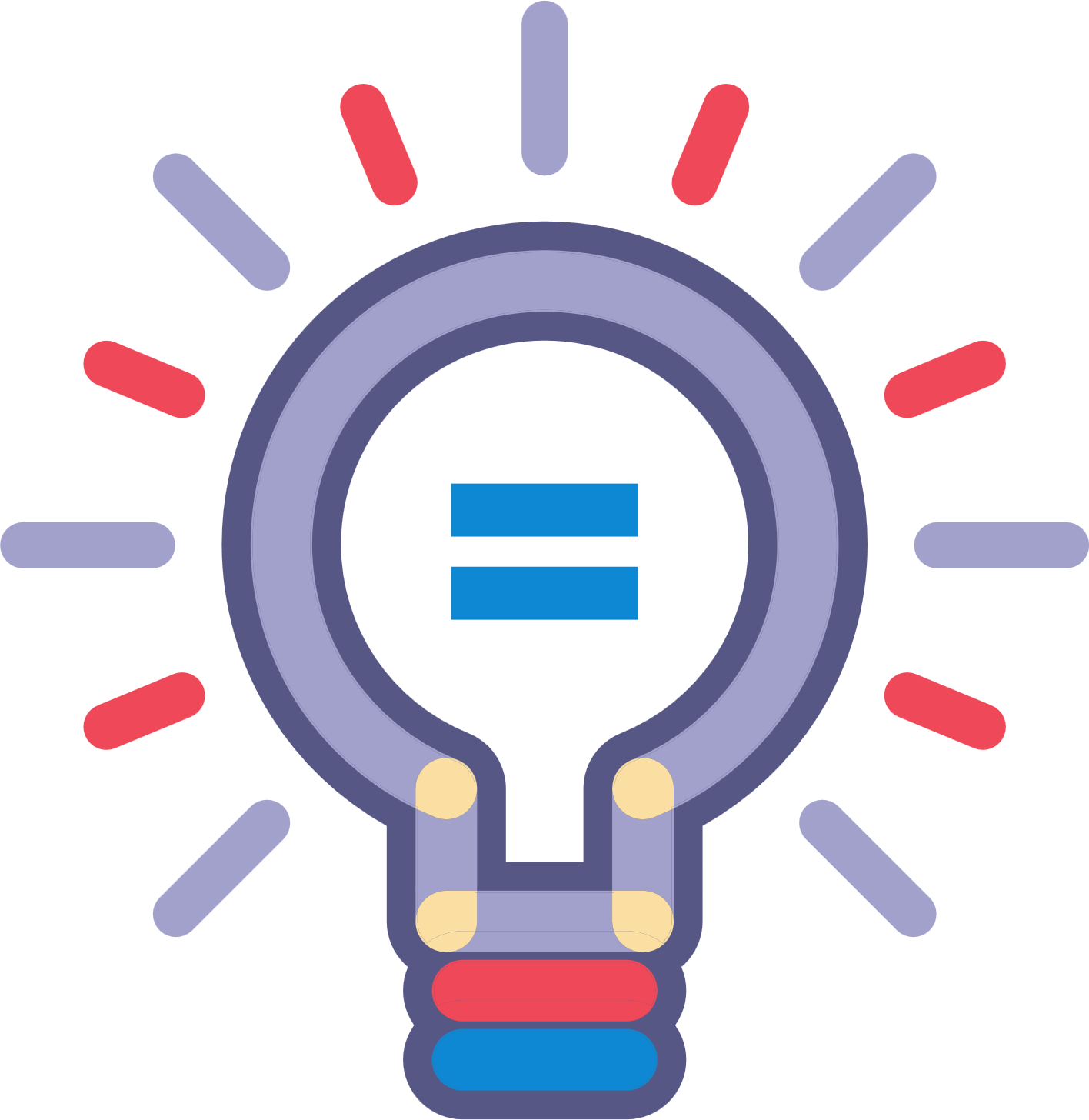 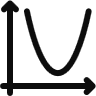 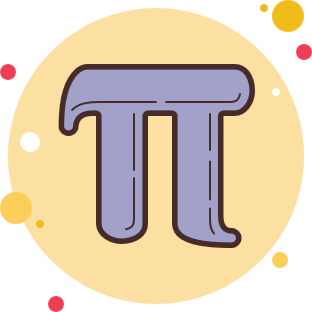 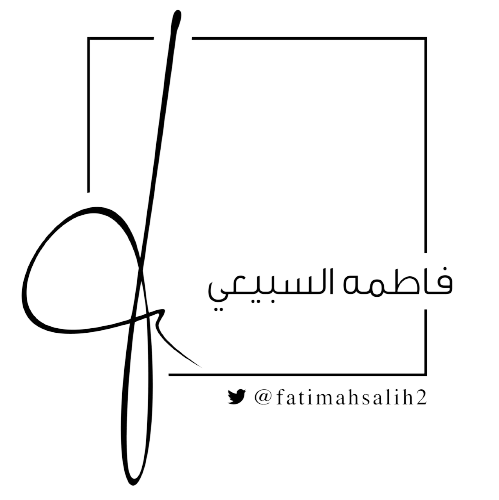 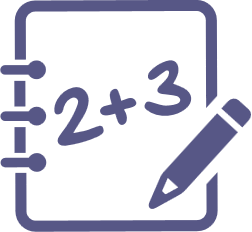 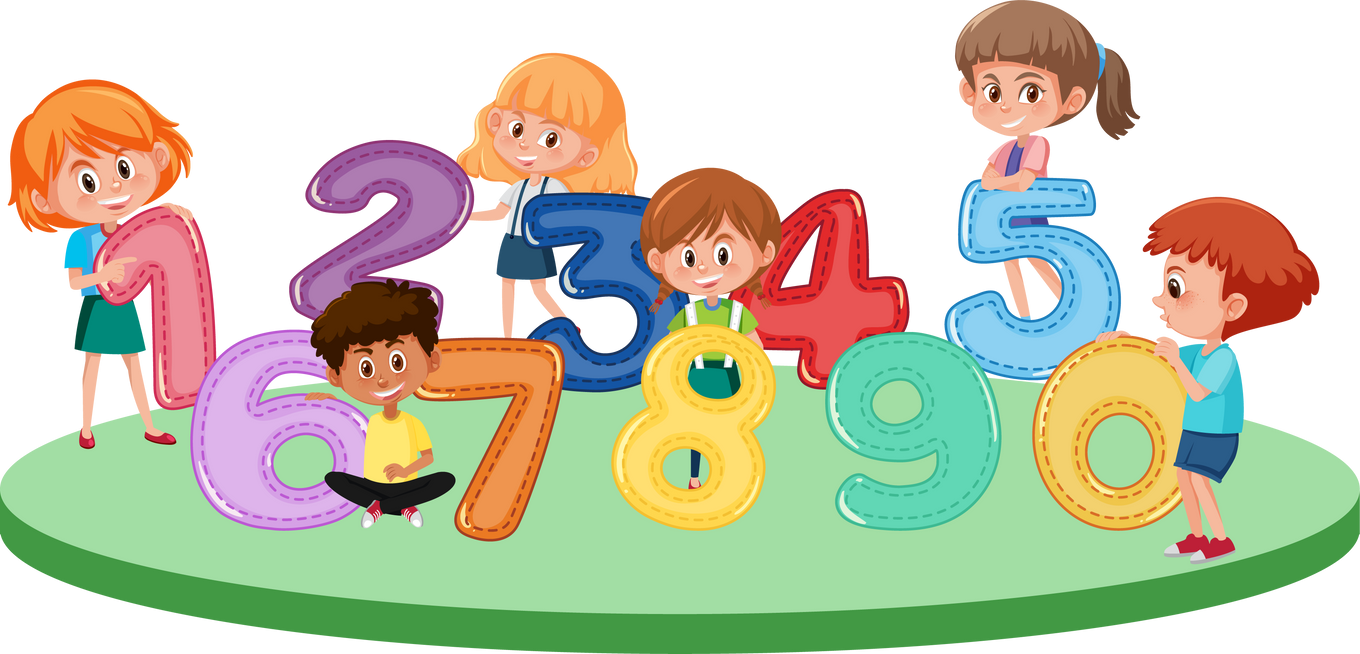 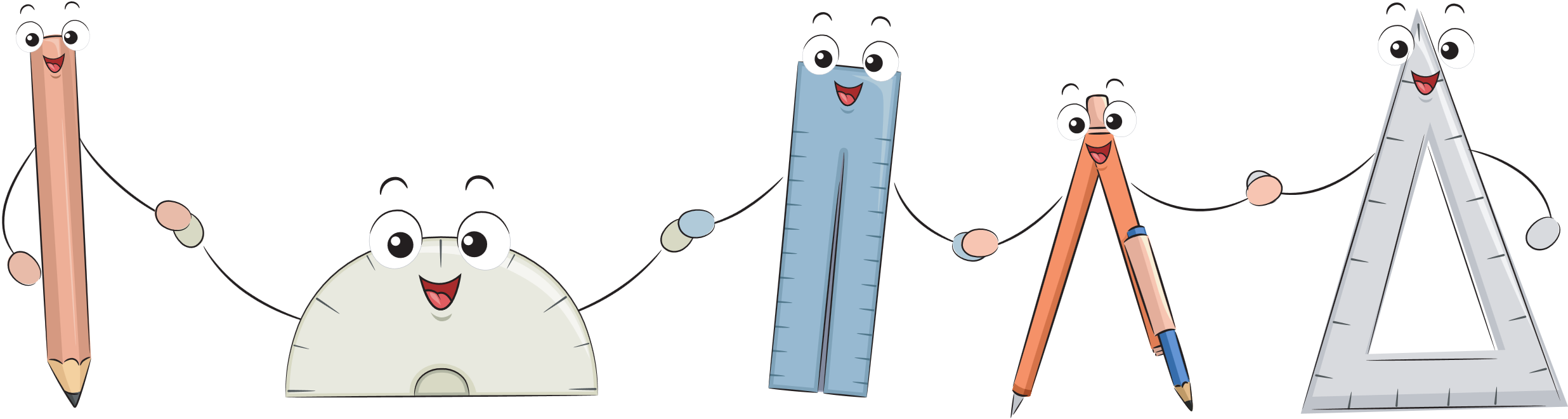 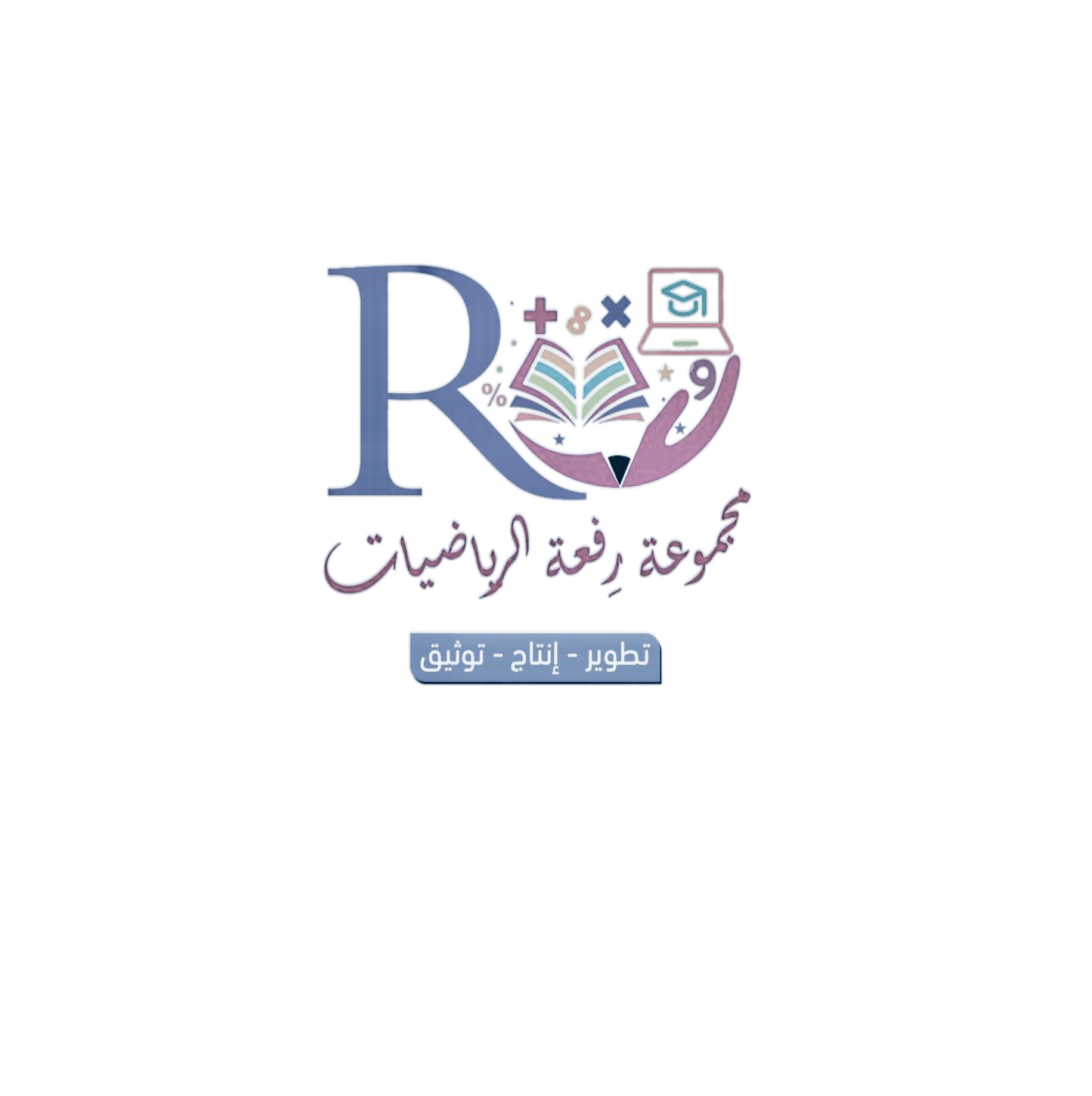 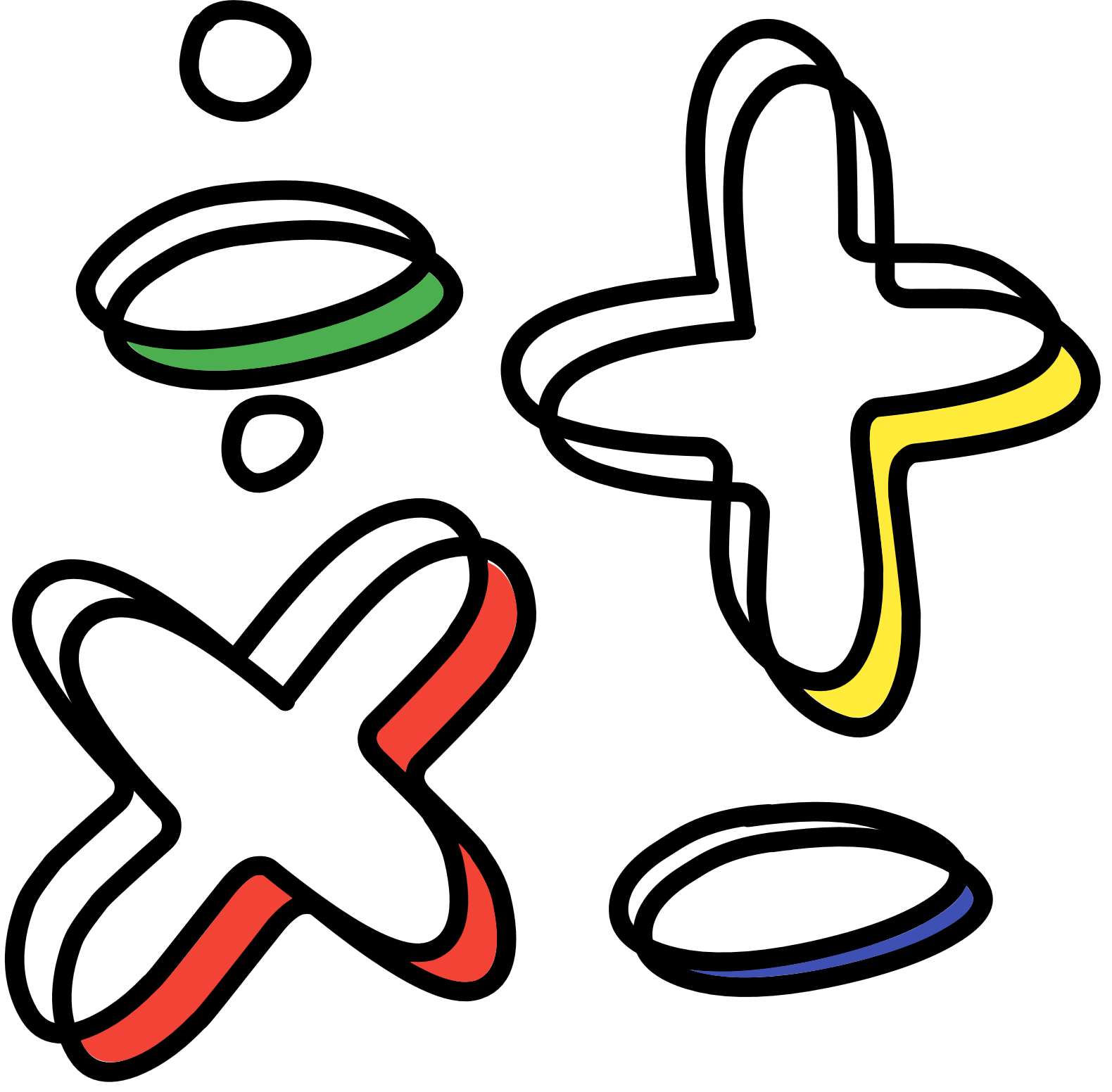 " البطاقات المرقمة "
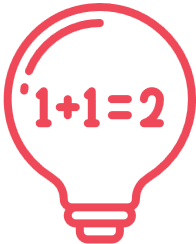 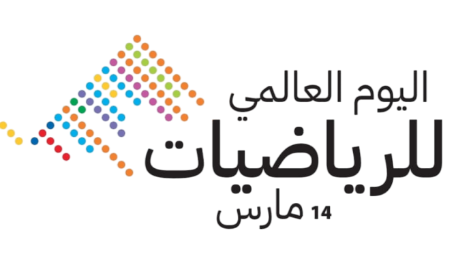 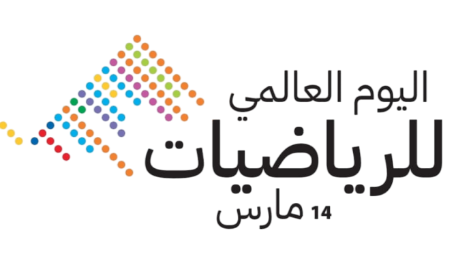 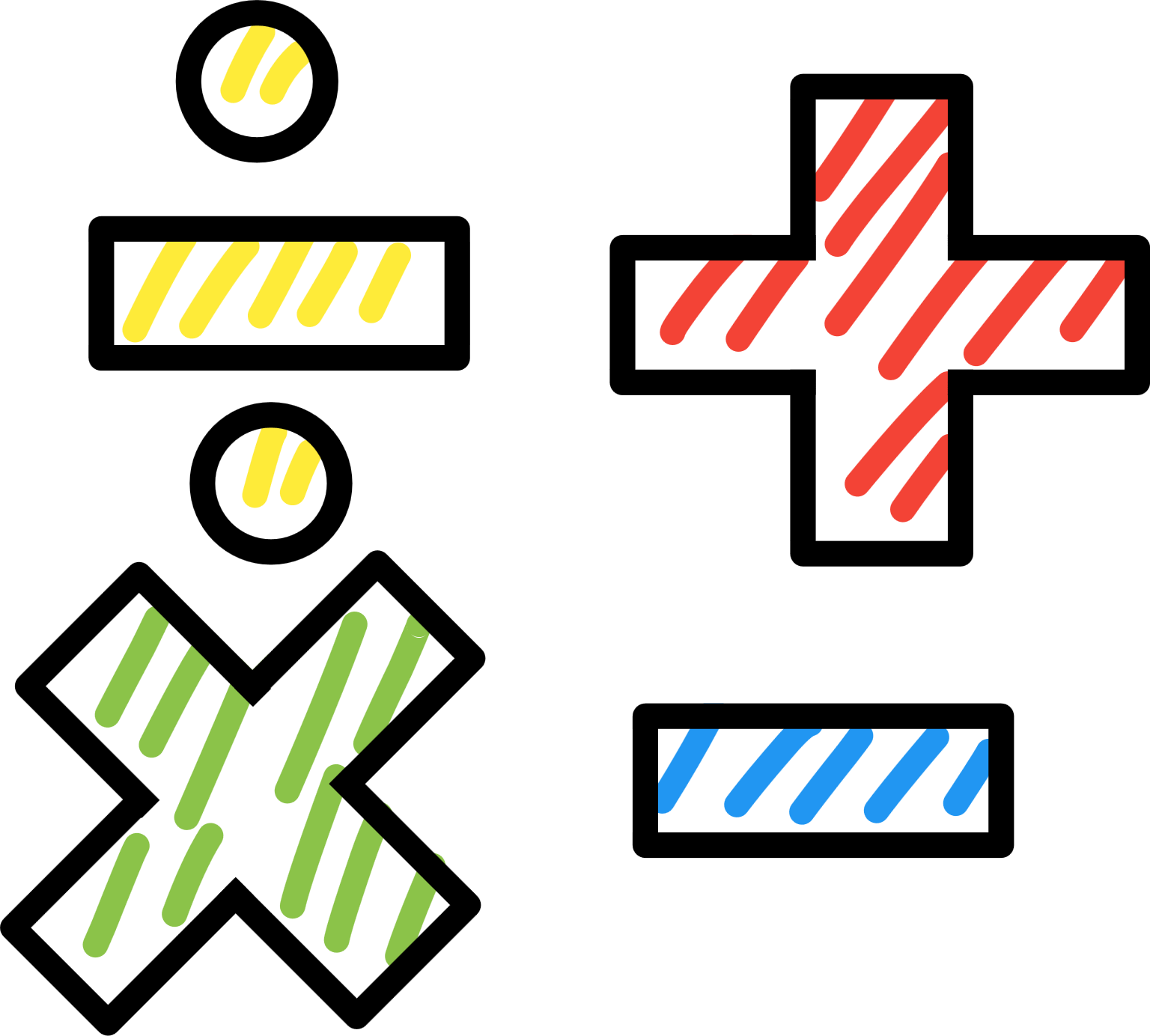 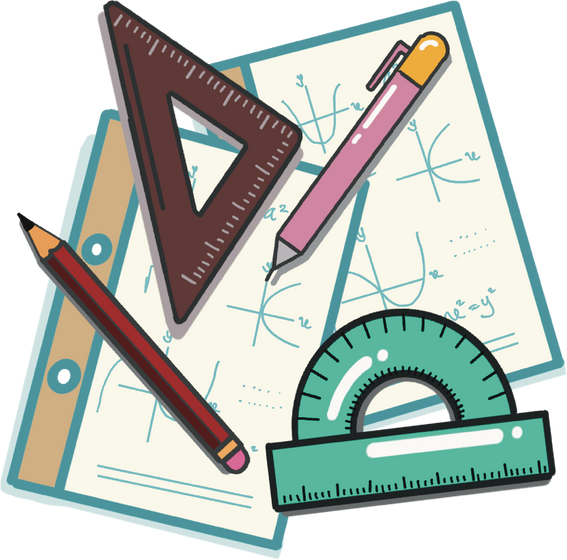 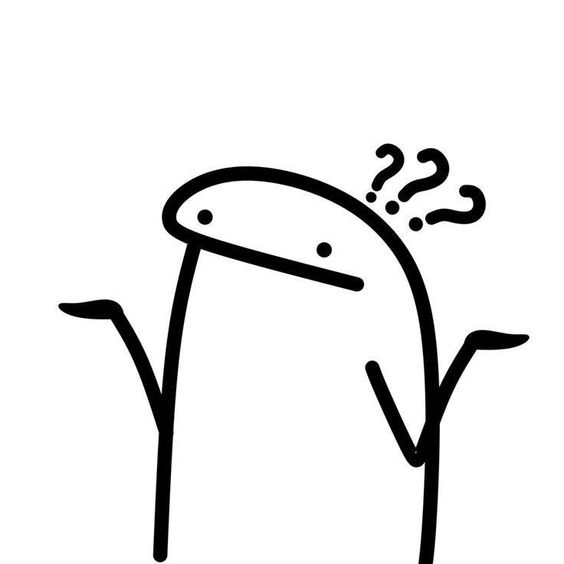 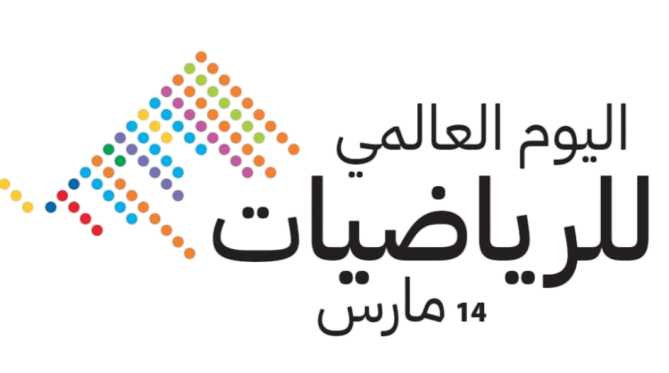 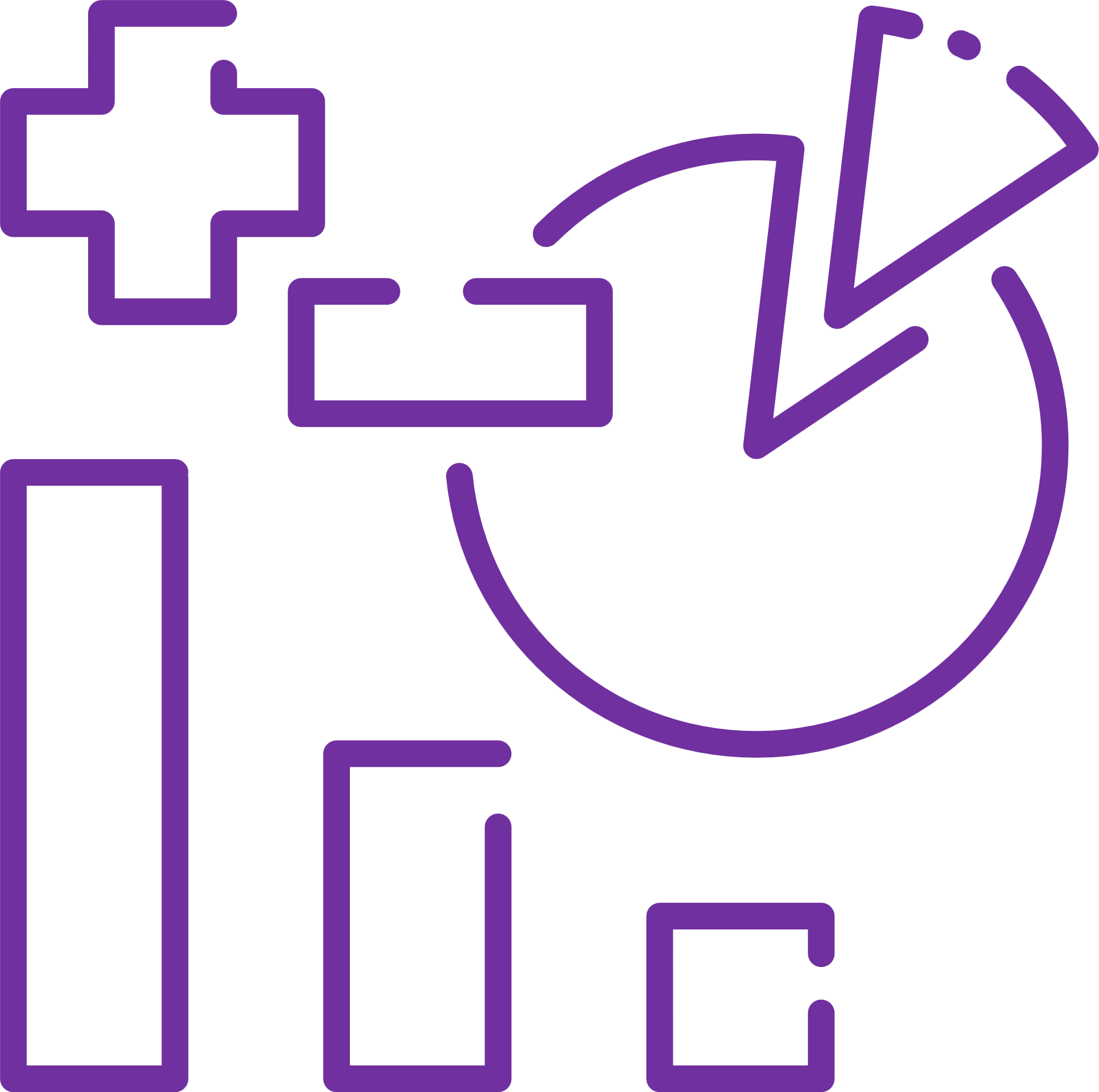 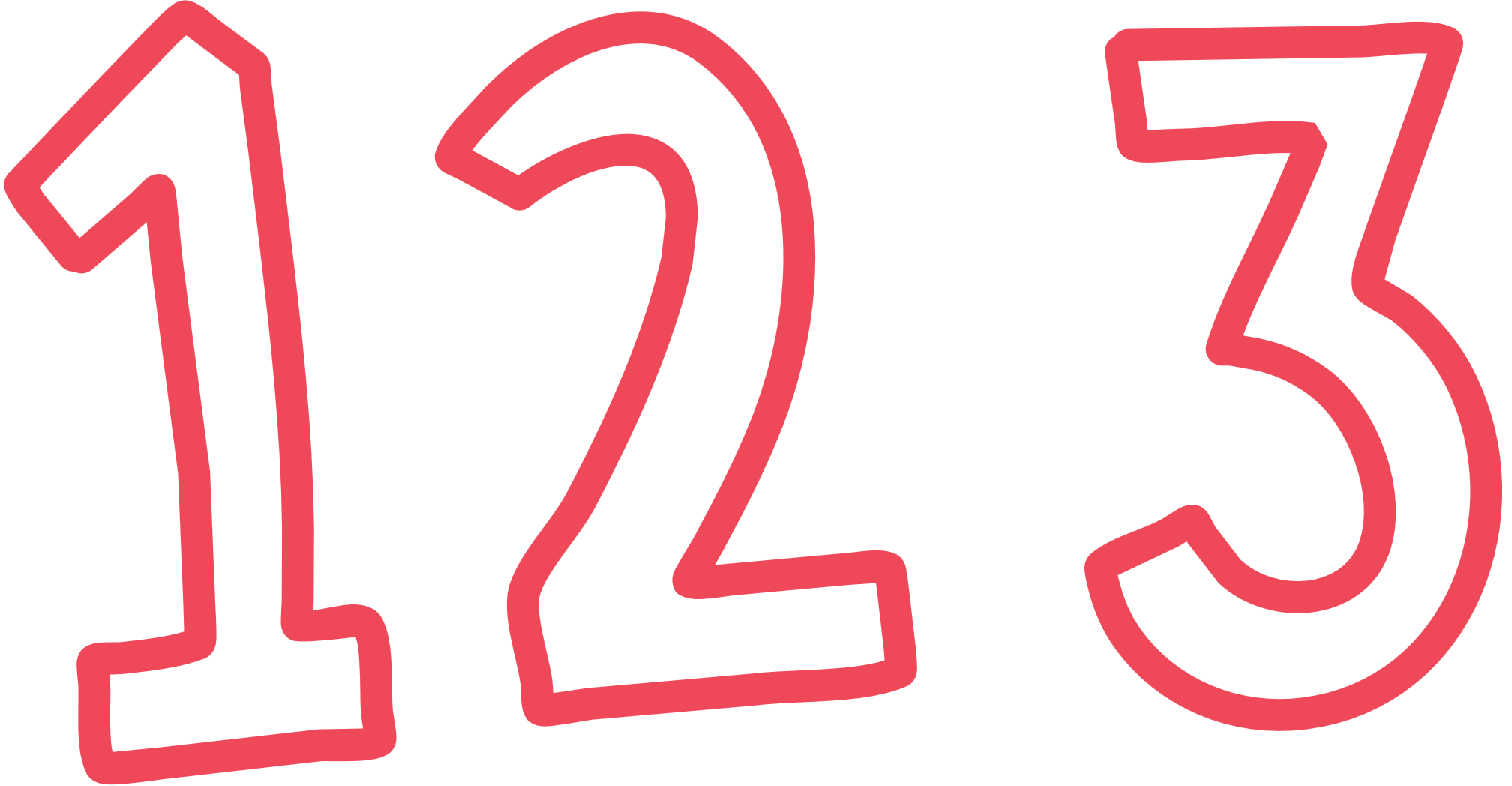 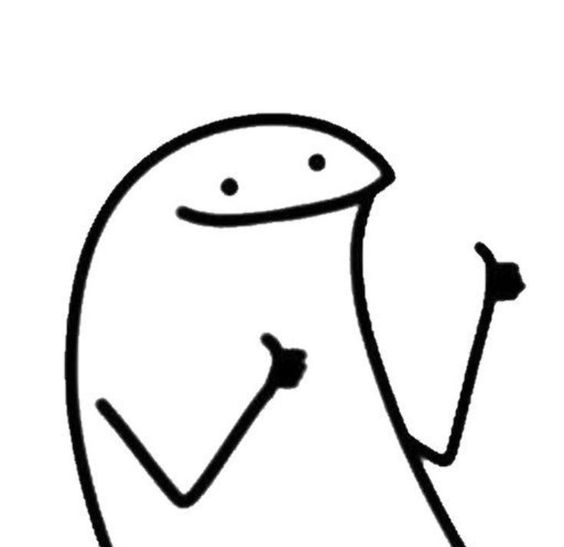 ما المقصود
بالنواتج ؟
عند رمي مكعب الأرقام ما احتمال ظهور 4 أو 5 ؟
2
3
ما احتمال الحادثة المستحيلة ؟
1
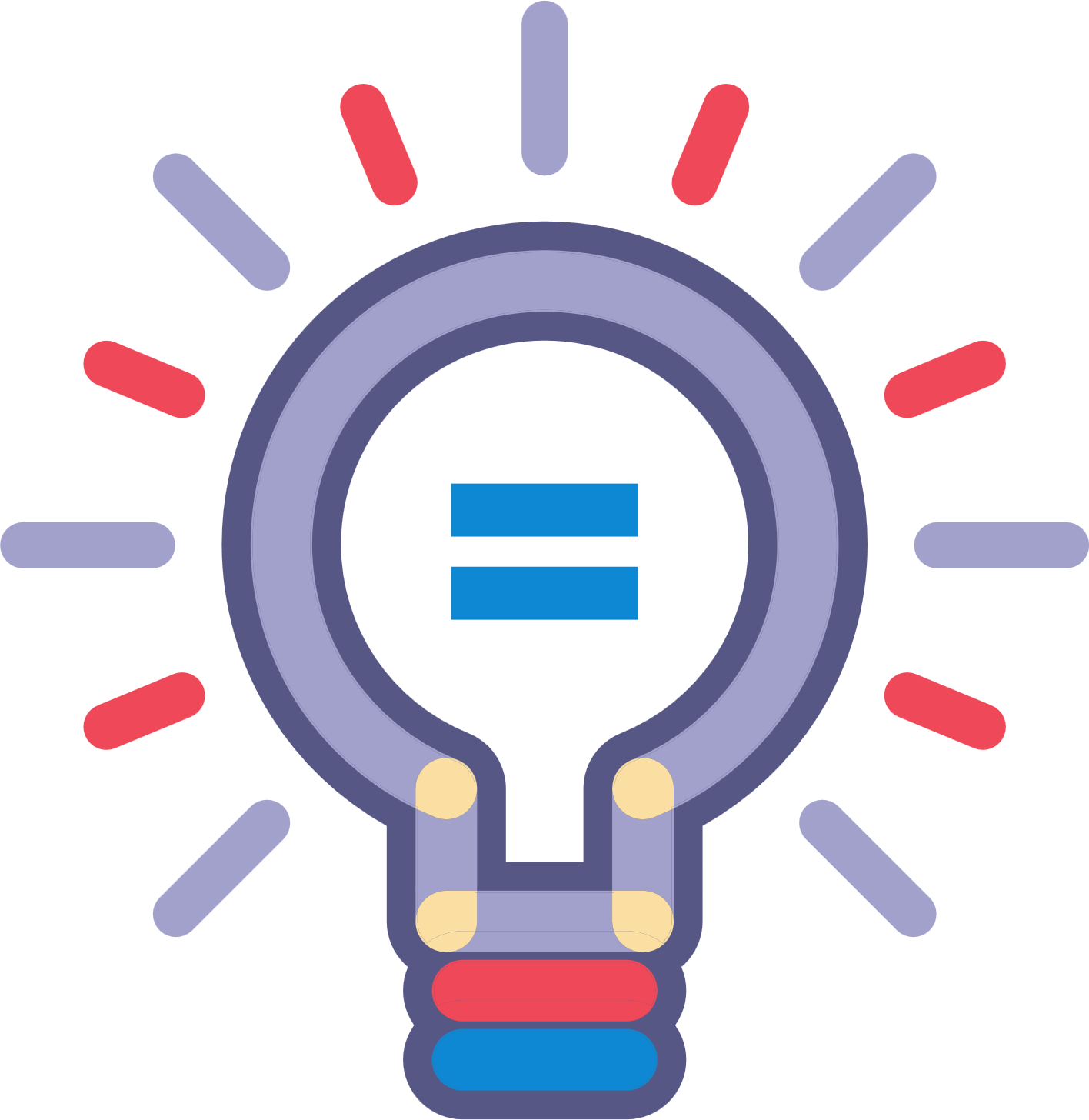 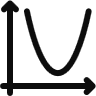 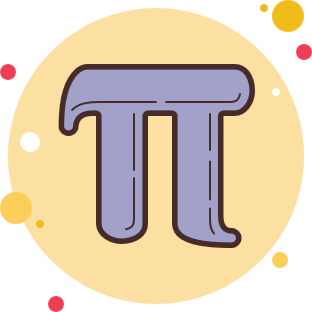 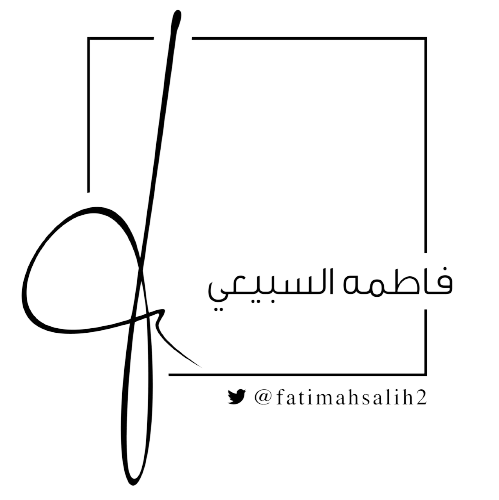 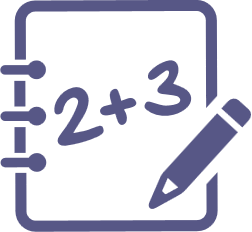 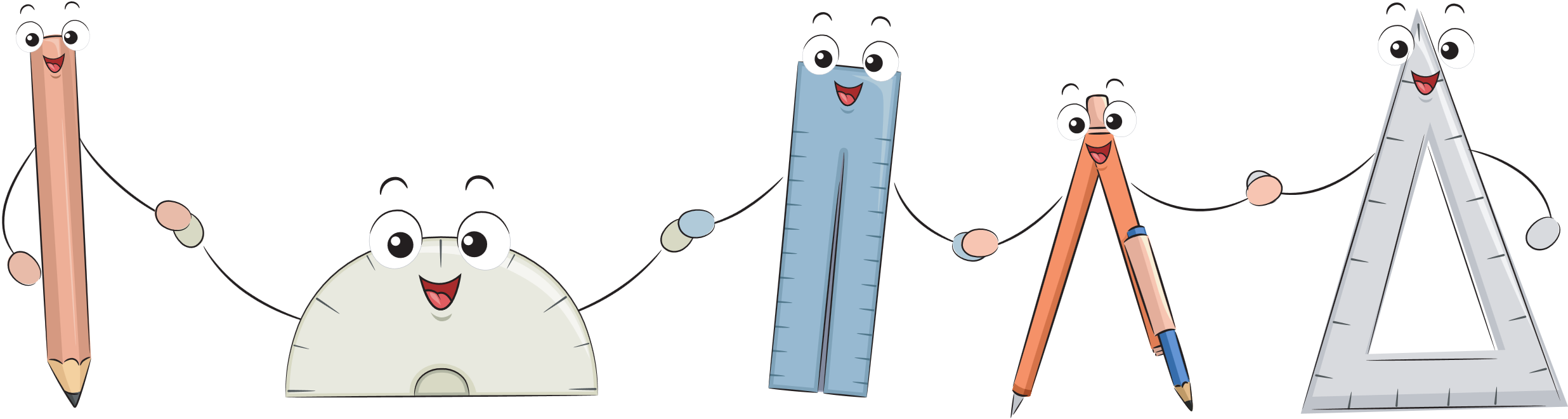 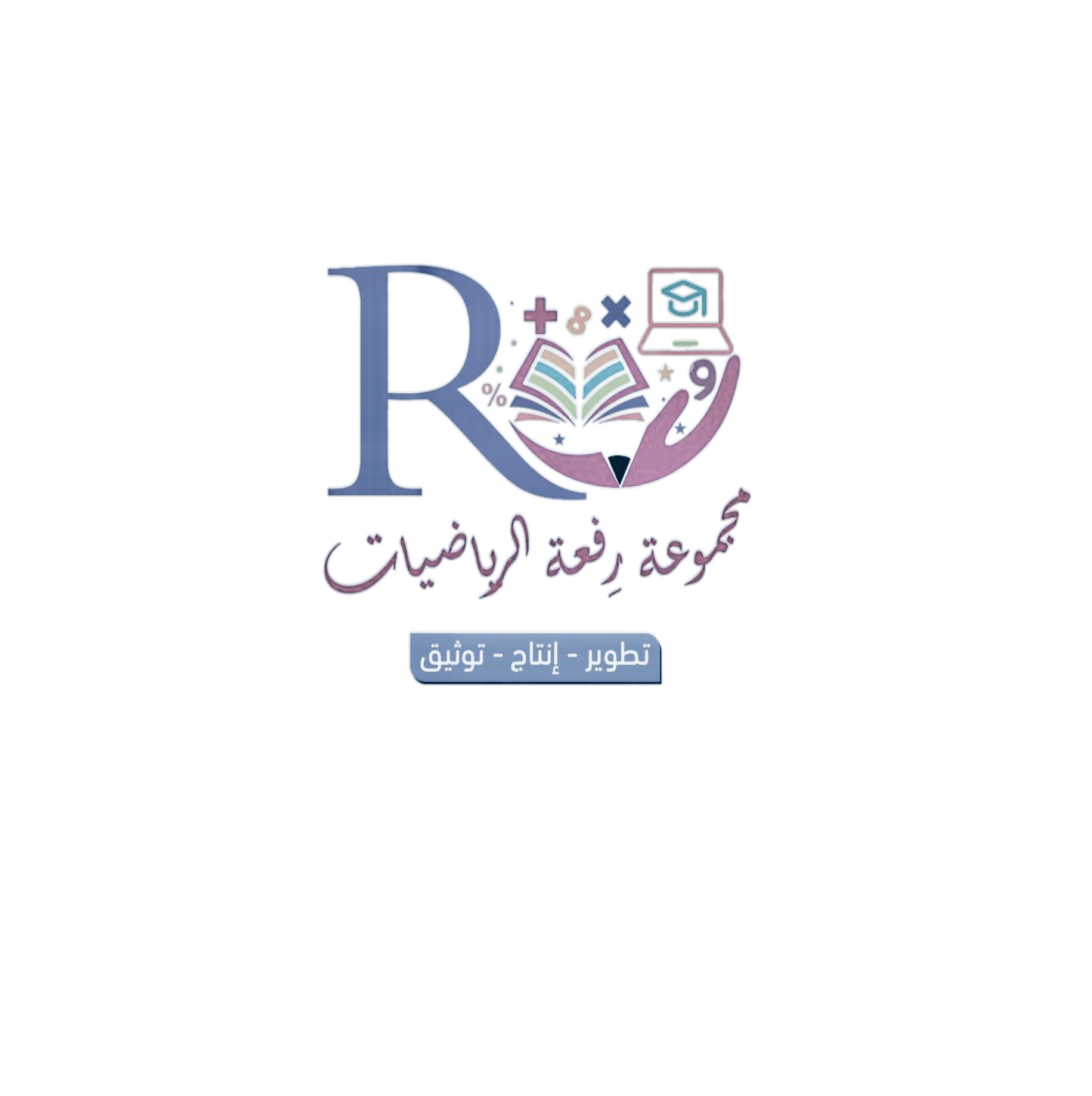 أسئلة البناء
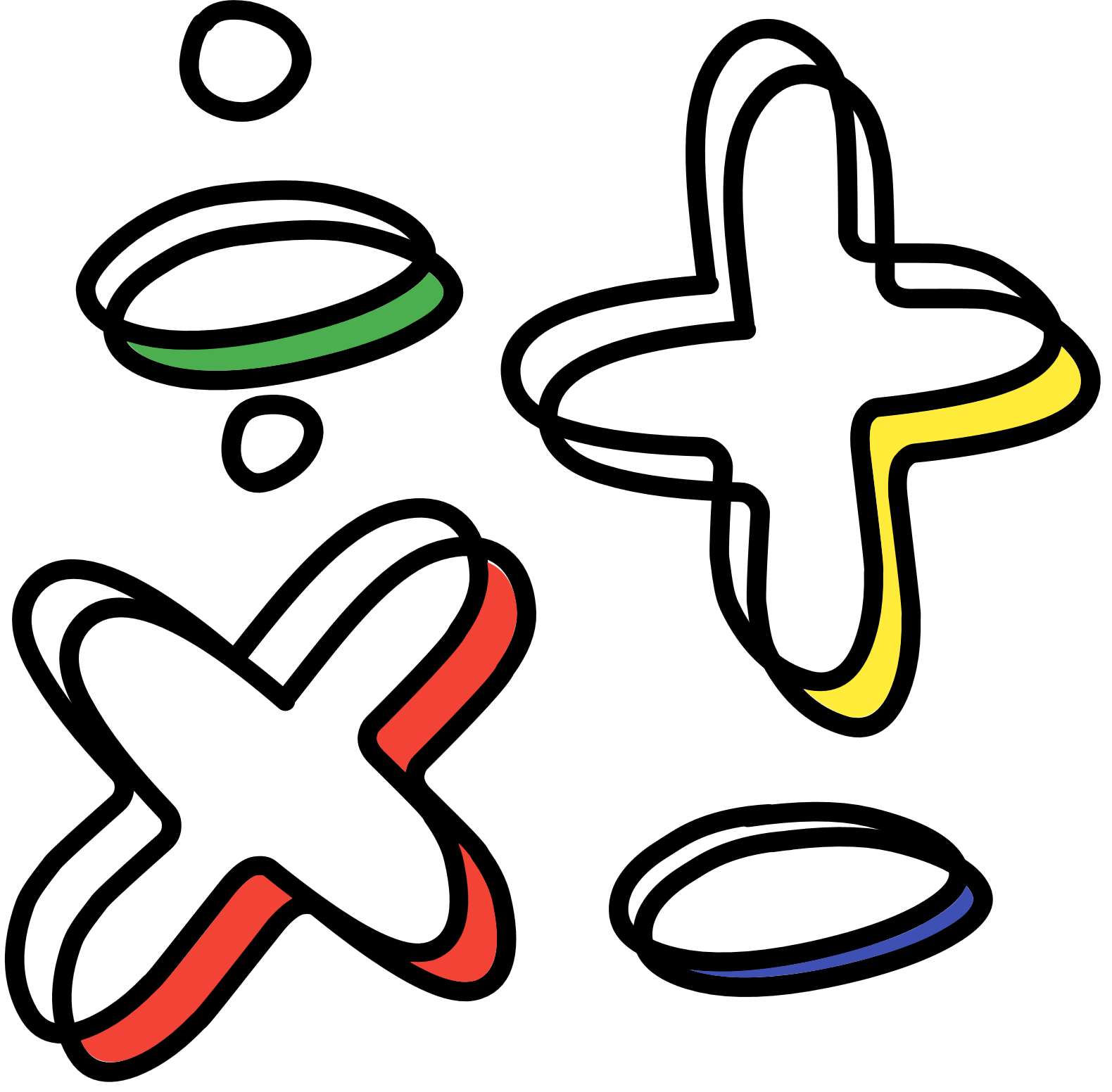 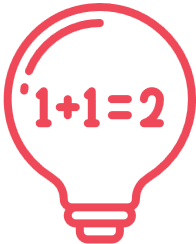 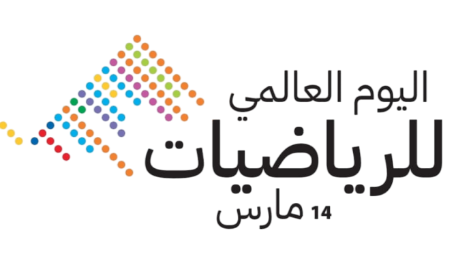 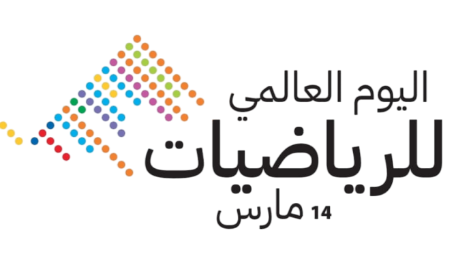 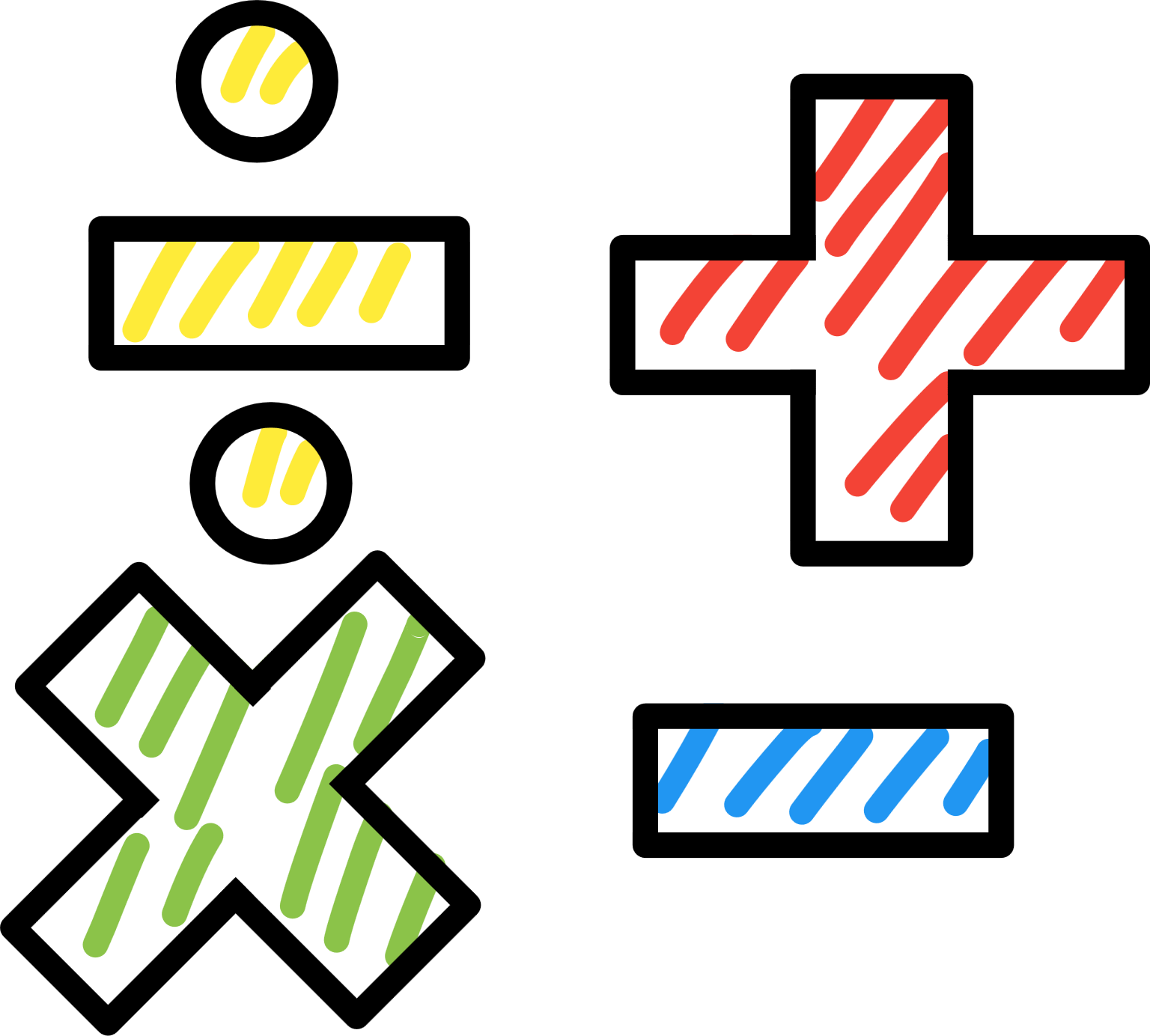 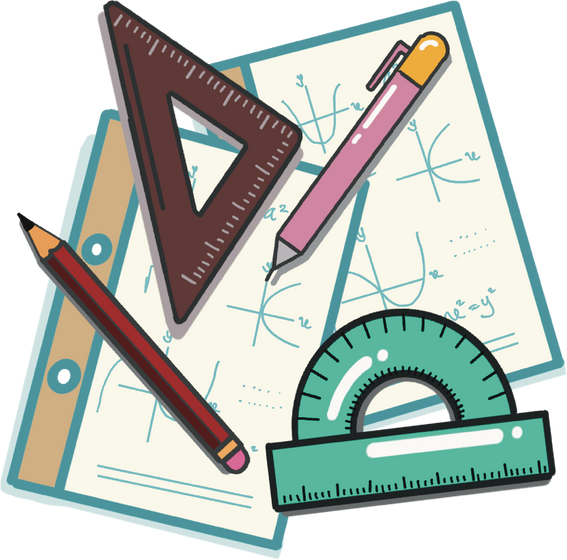 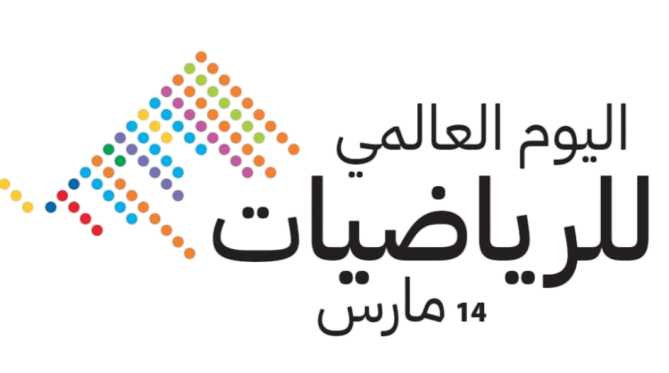 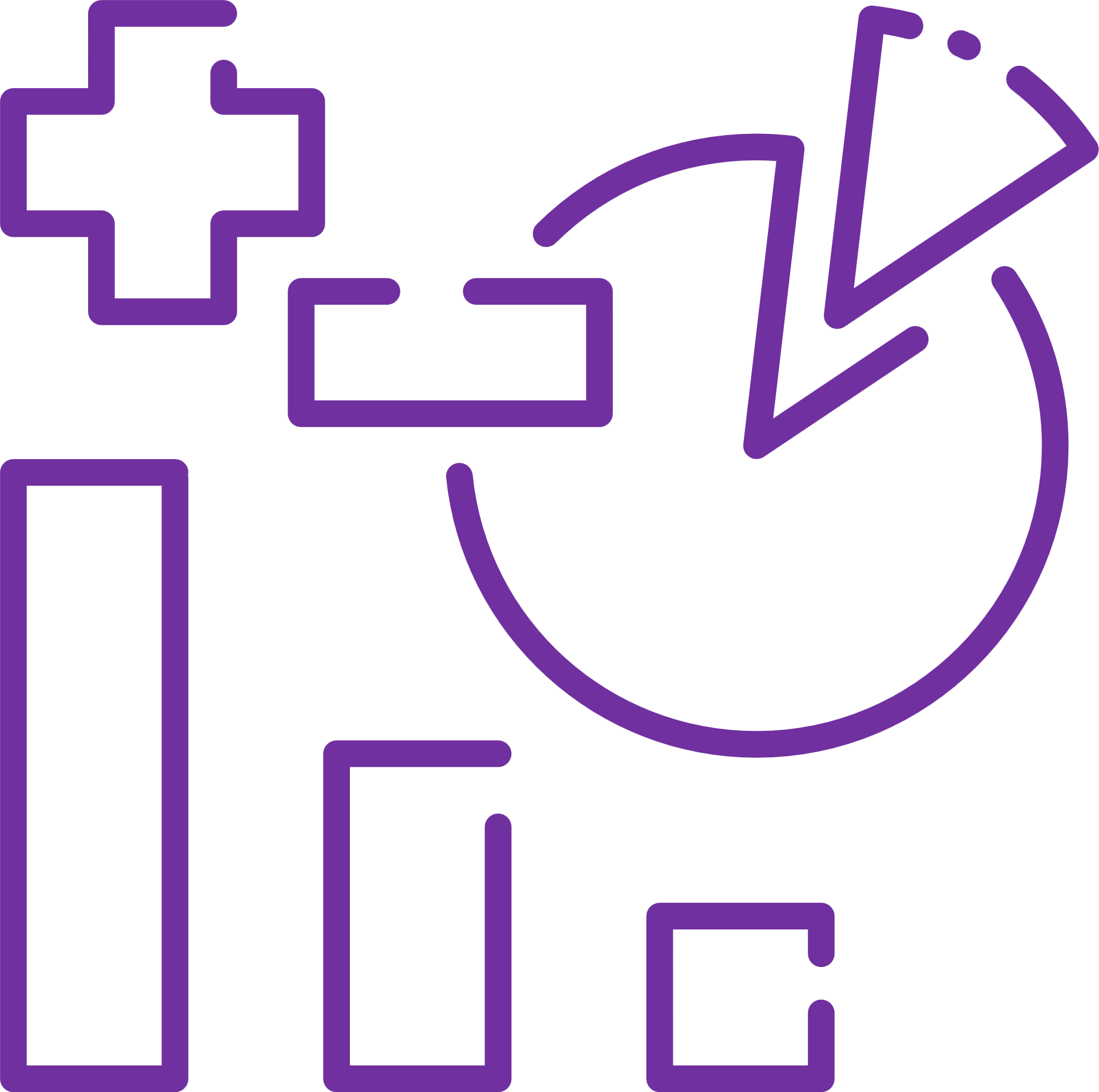 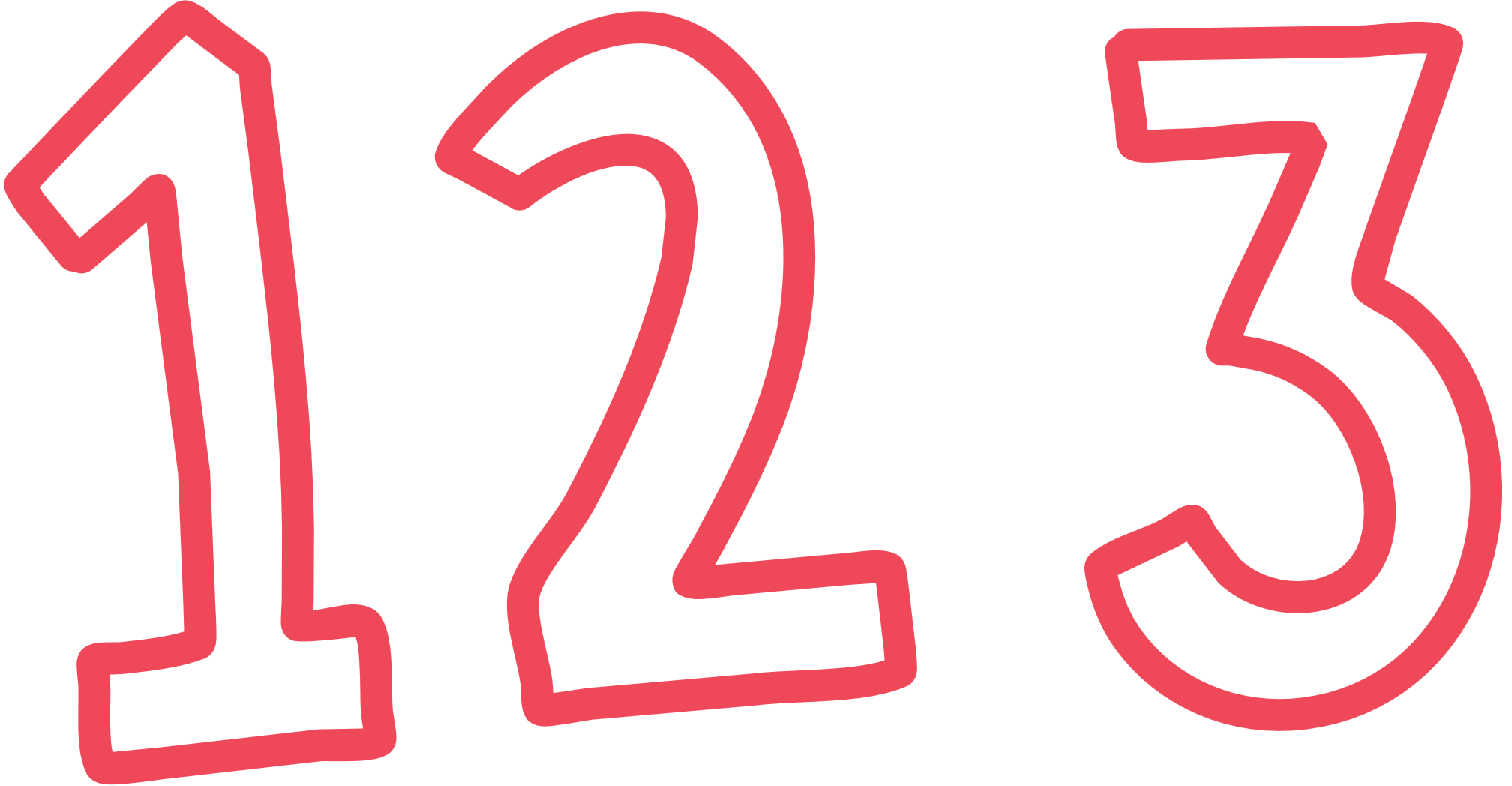 بمساعدة الطالبة الجميلة رغد
فكري في إجابة الأسئلة التالية .
الصندوق أ
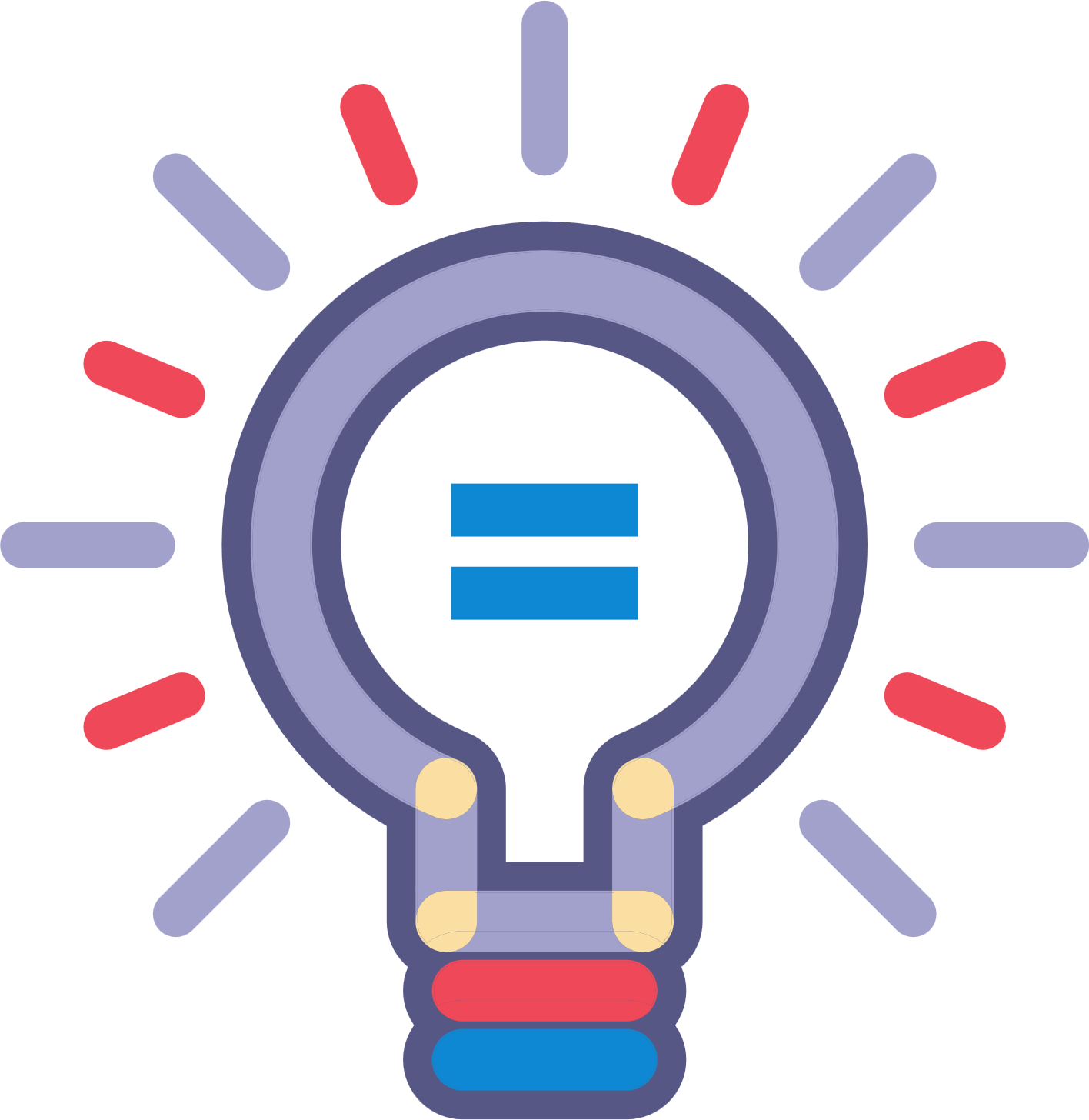 الصندوق ب
ما احتمال سحب بطاقة خضراء 
من الصندوق أ ومن الصندوق ب ؟
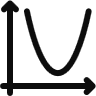 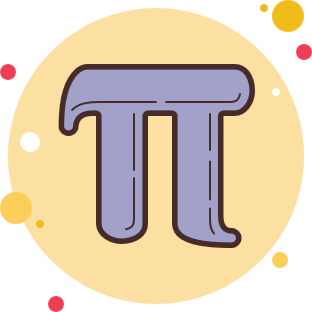 ما النواتج الممكنة لسحب بطاقة 
من الصندوق أ وبطاقة من الصندوق ب؟
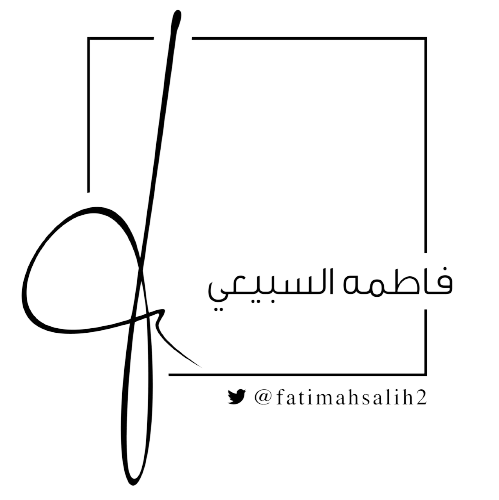 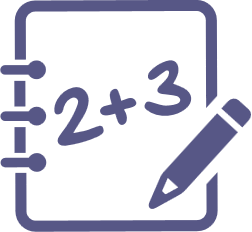 هل سحب بطاقة من الصندوق أ
 يؤثر في النواتج كلها ؟
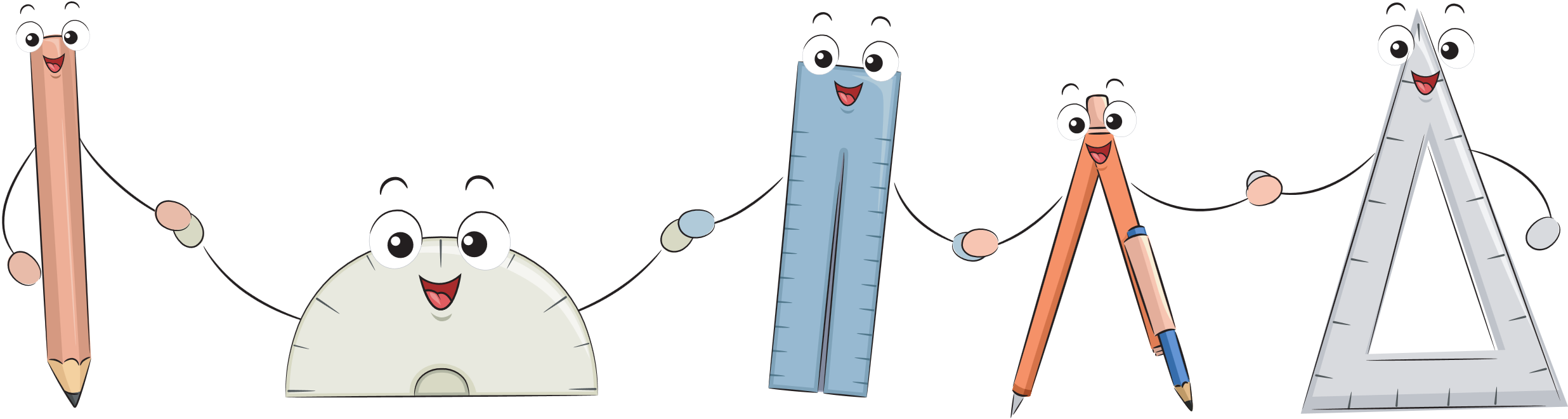 مفردات
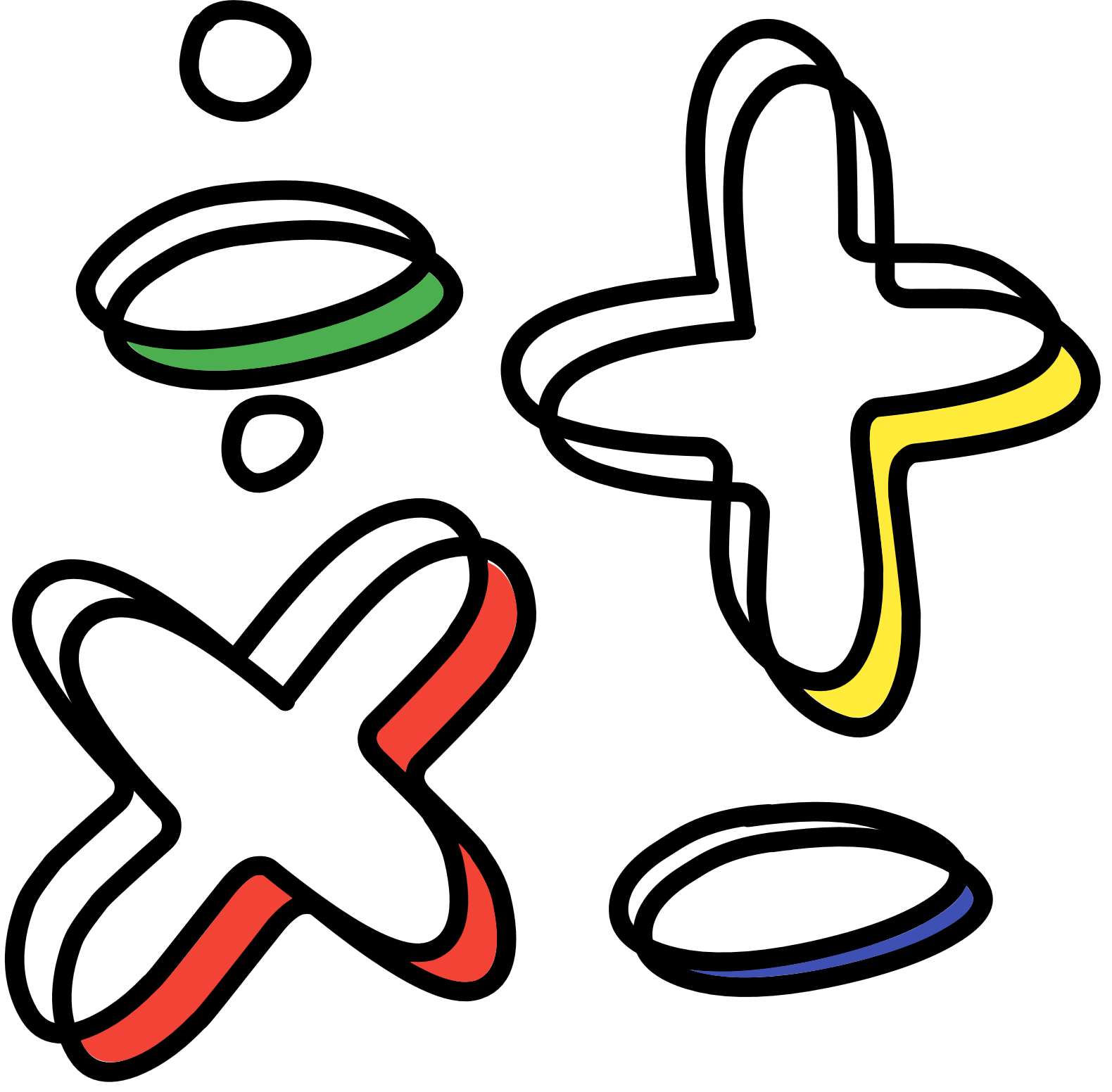 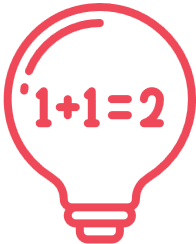 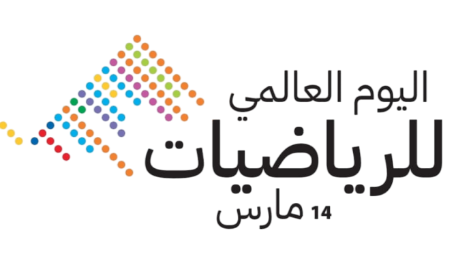 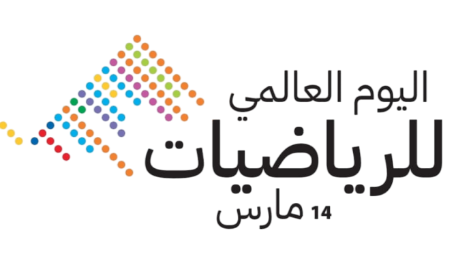 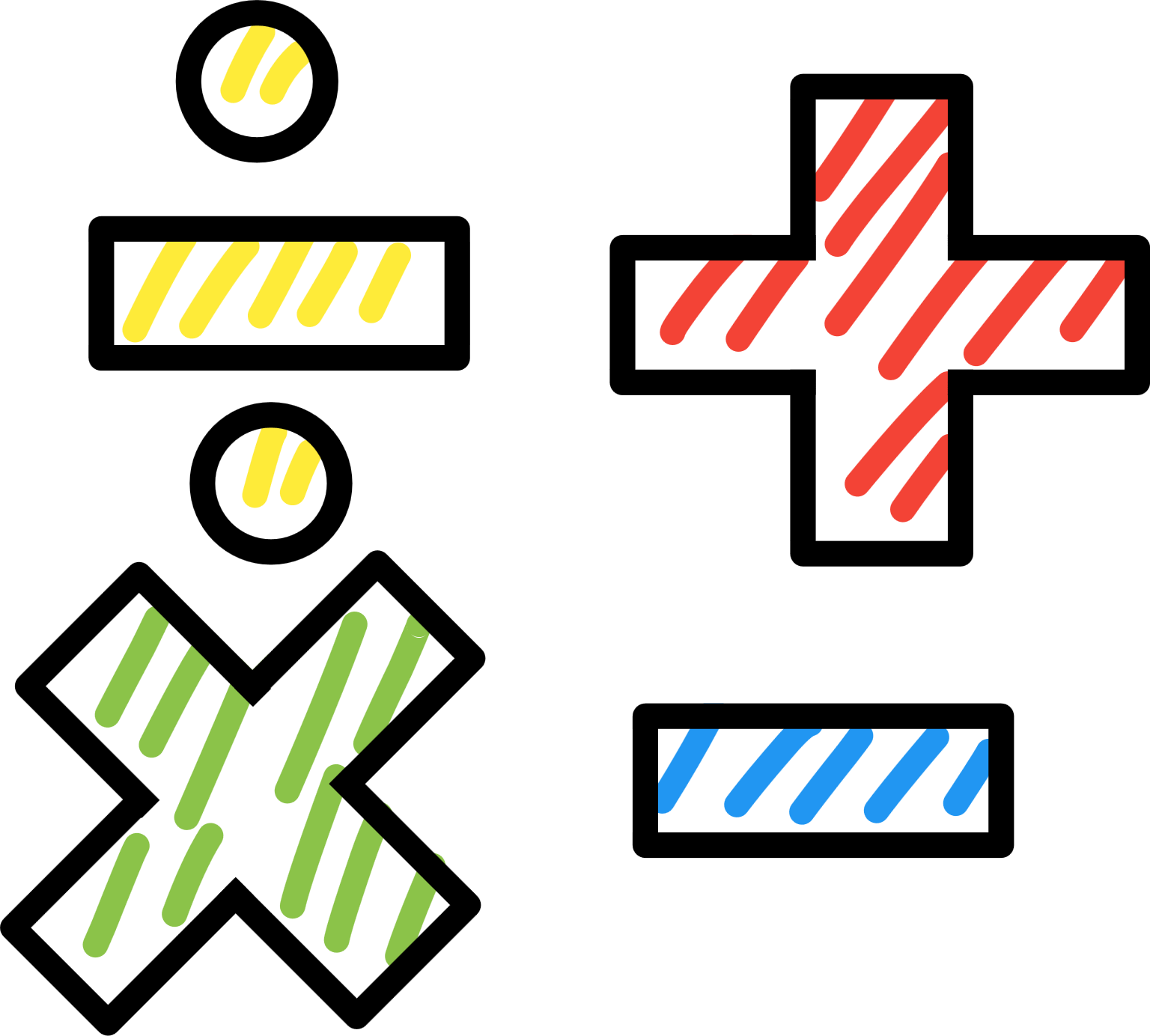 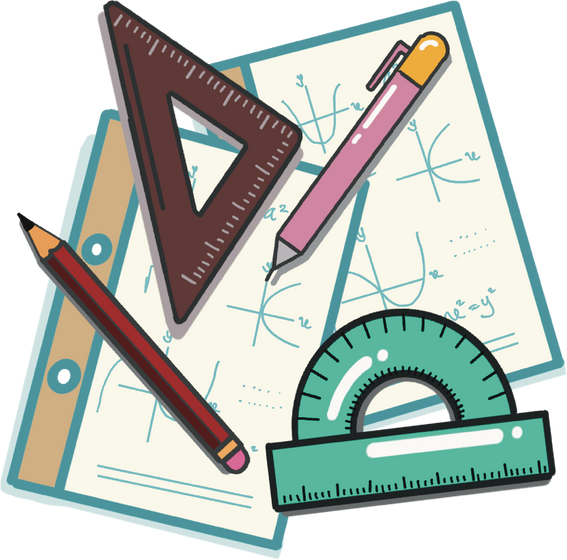 فضاء العينة
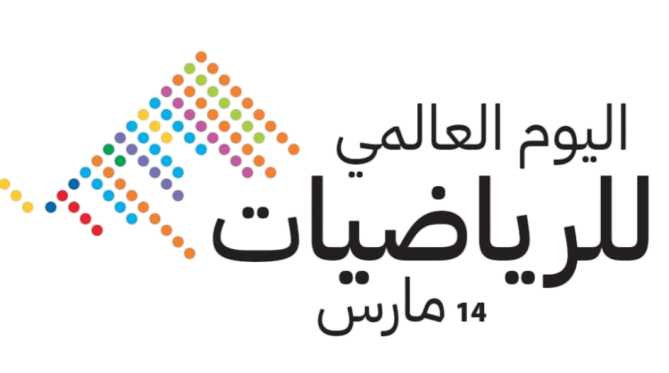 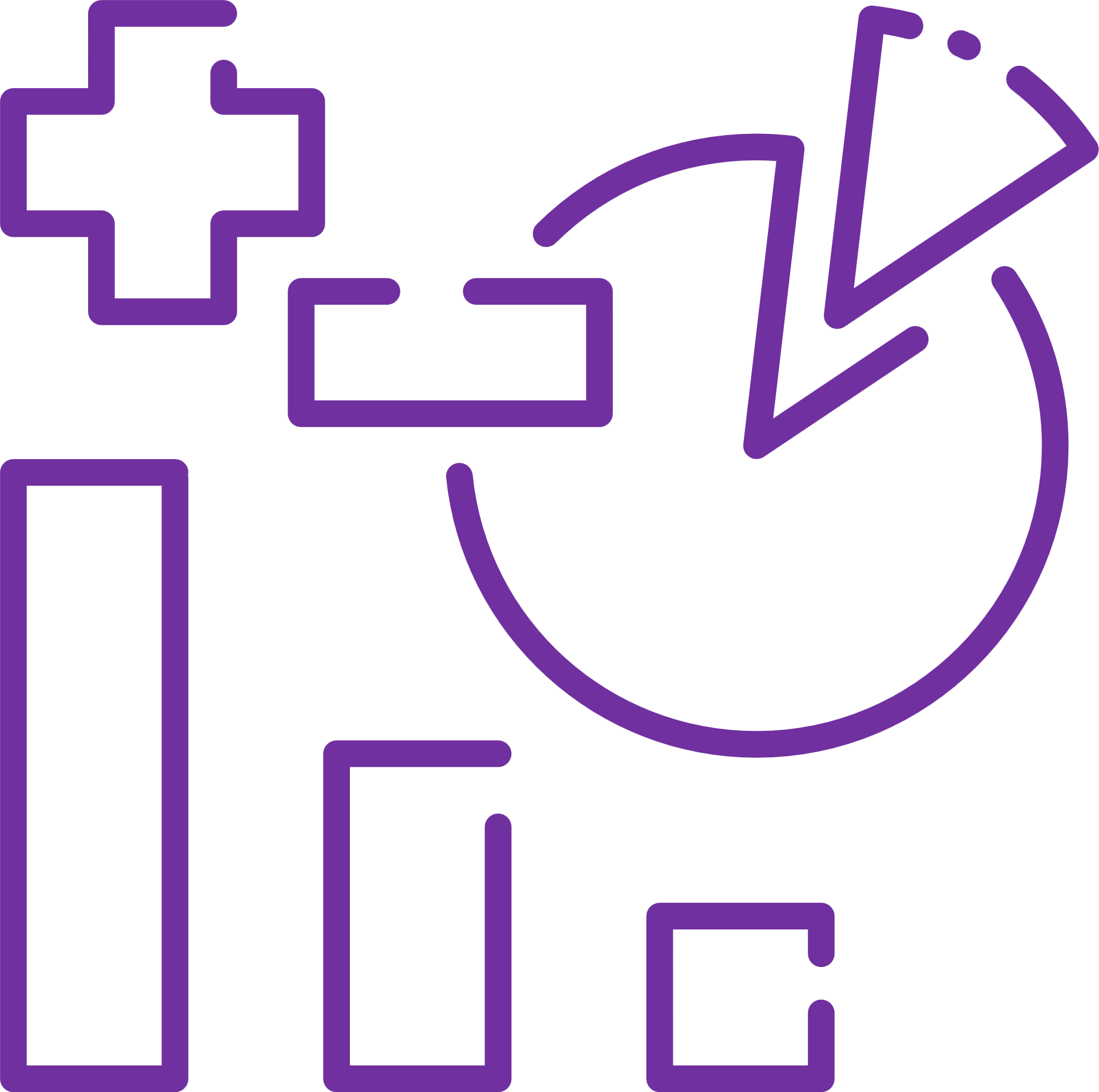 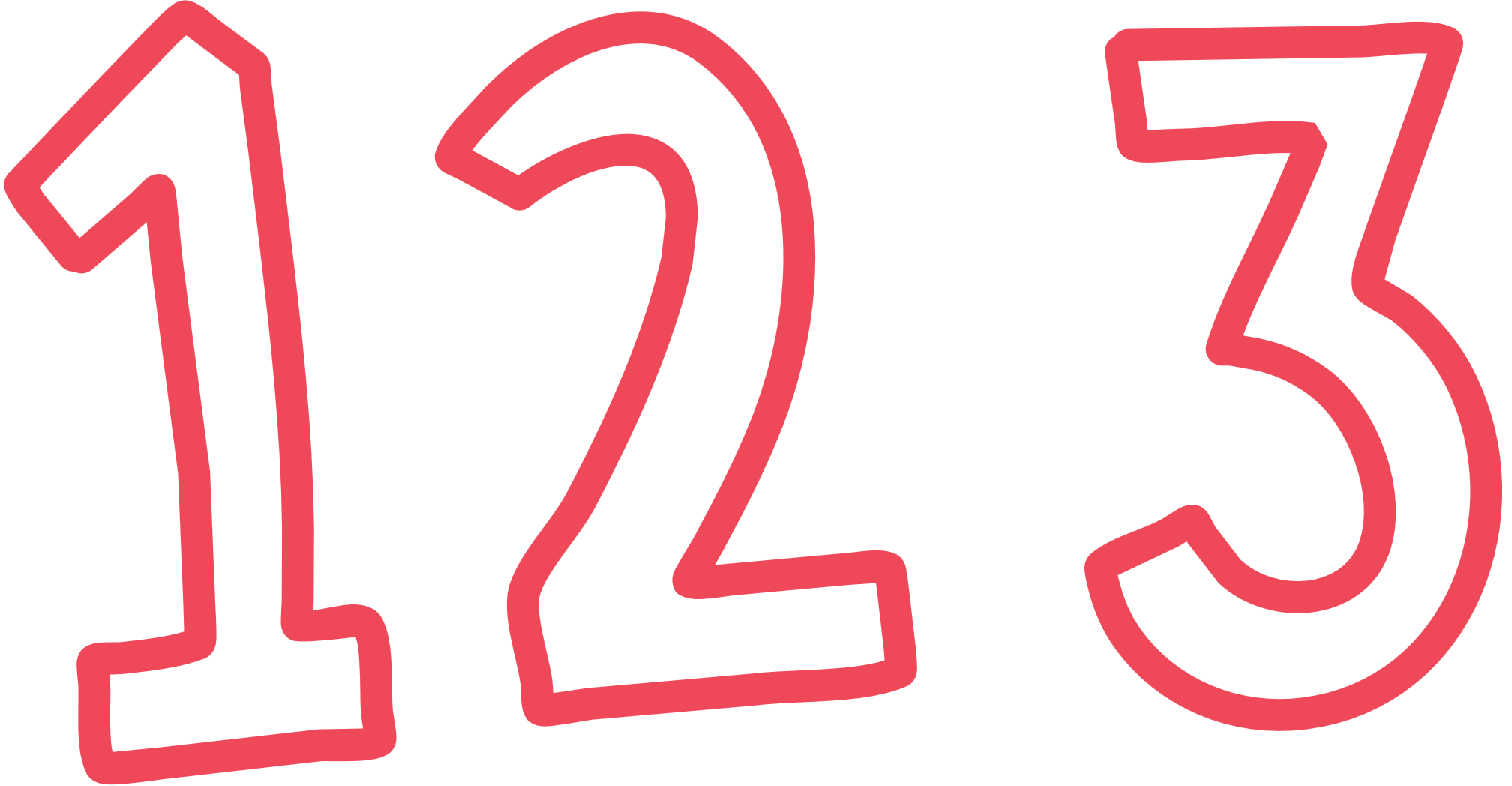 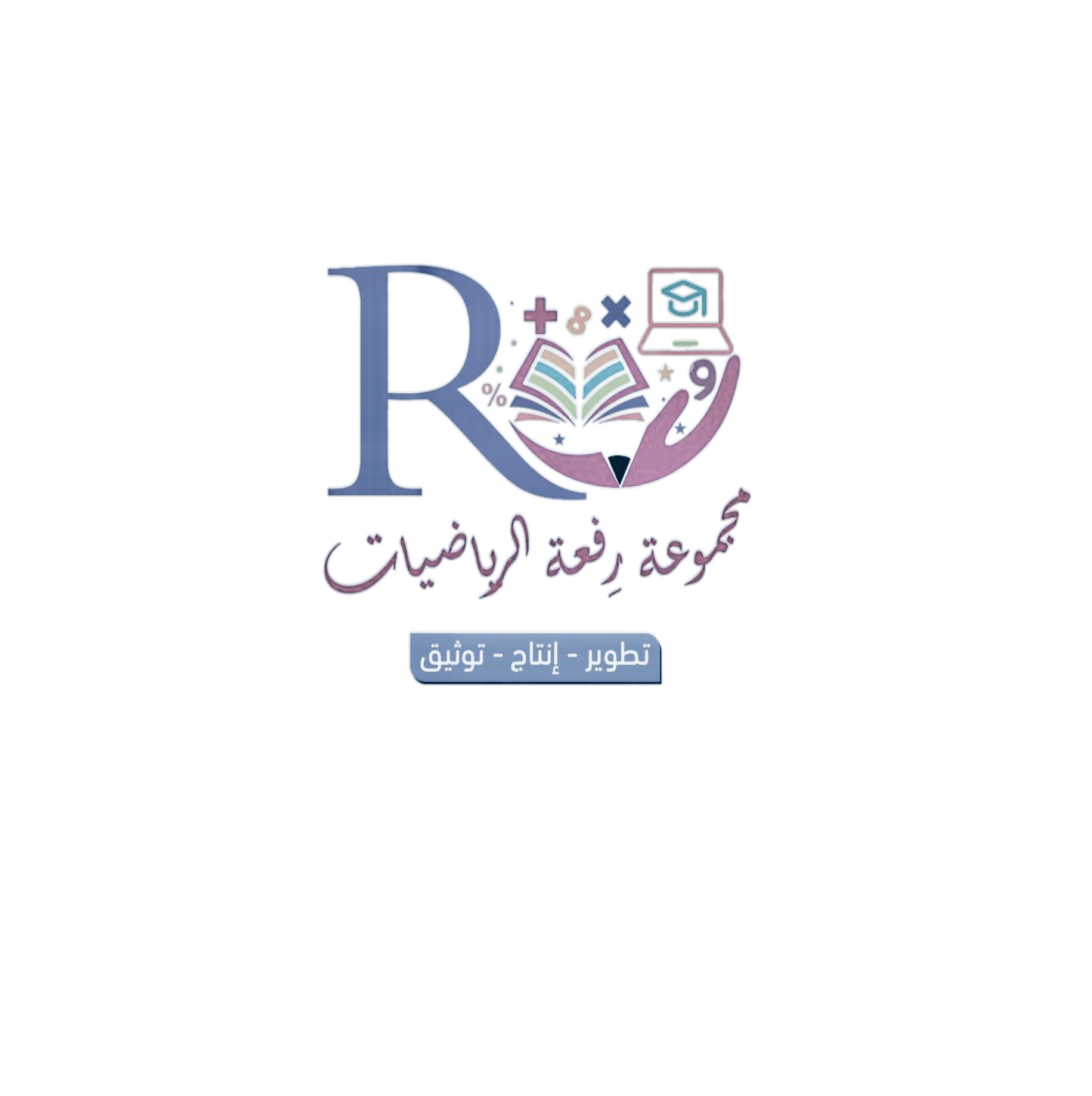 هو مجموعة كل النواتج الممكنة في تجربة احتمالية
ويمكن استعمال 
الجداول أو الرسم الشجري لبيان النواتج في فضاء العينة.
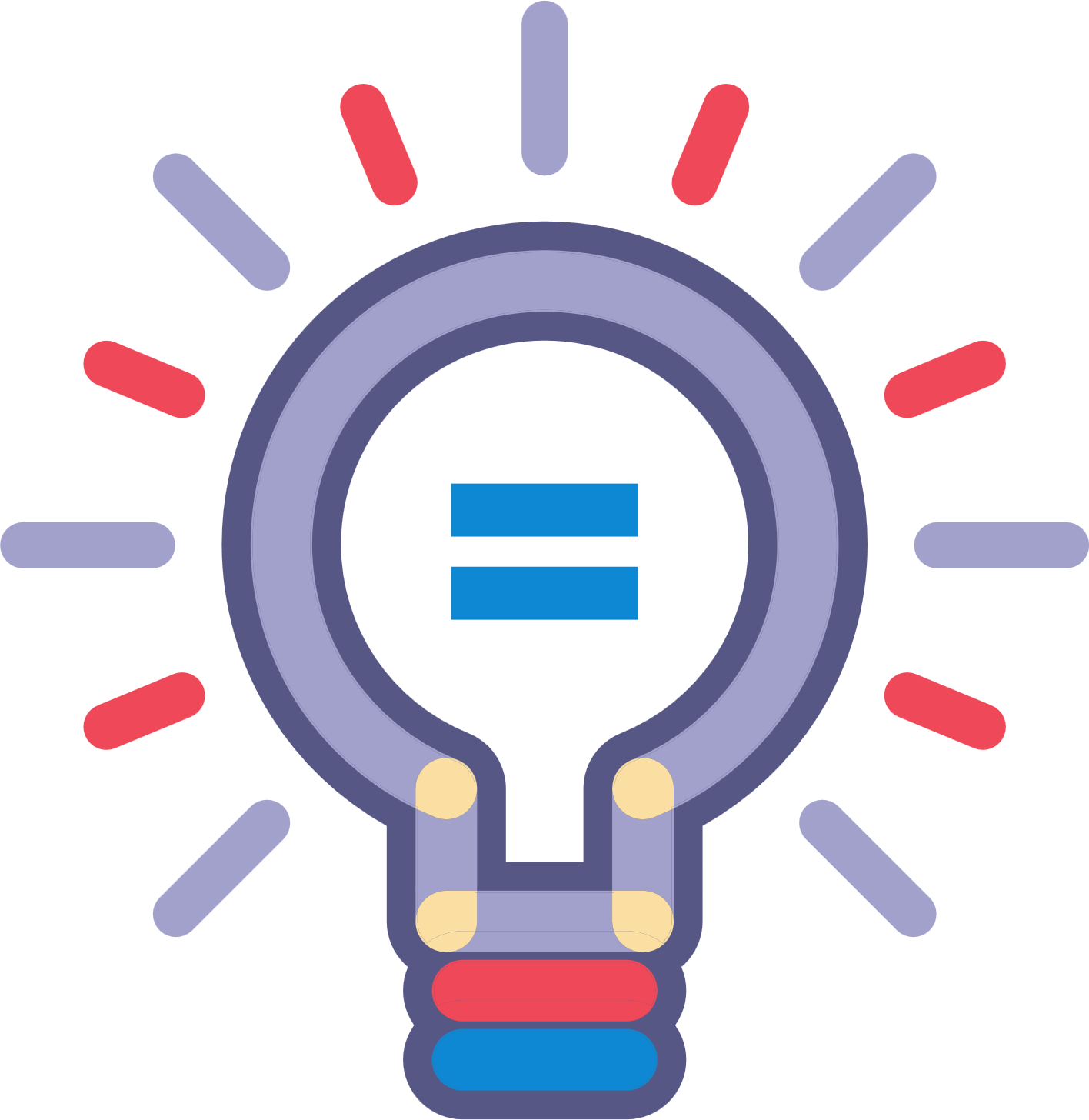 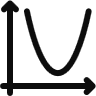 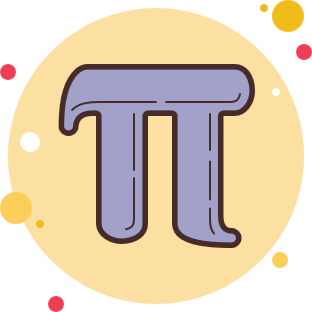 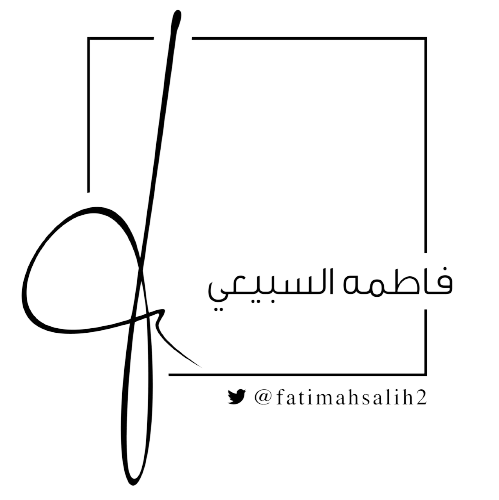 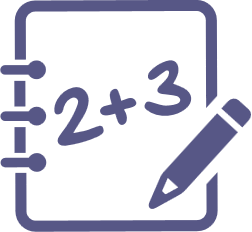 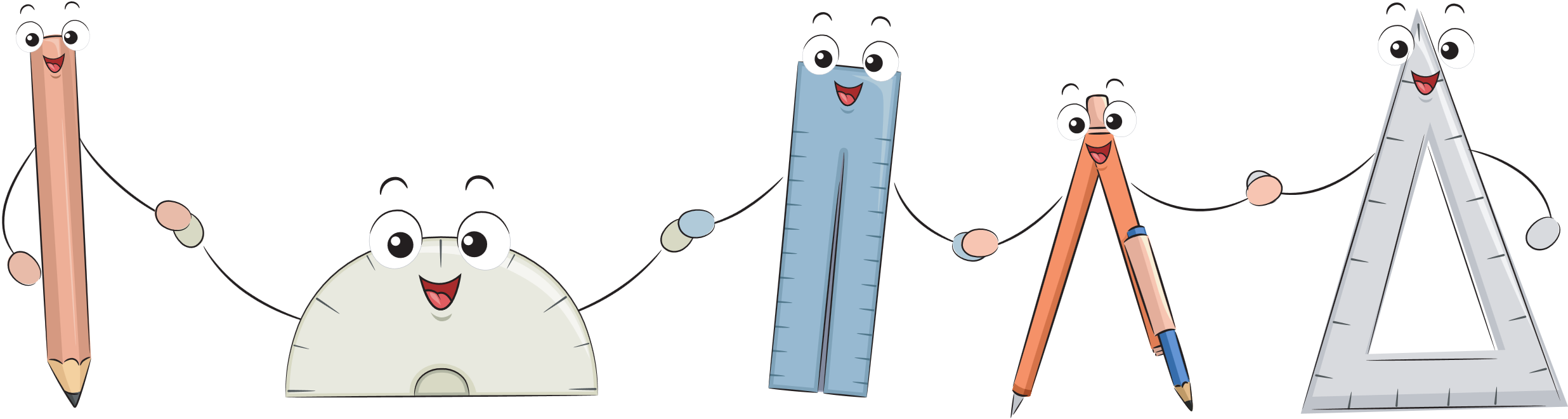 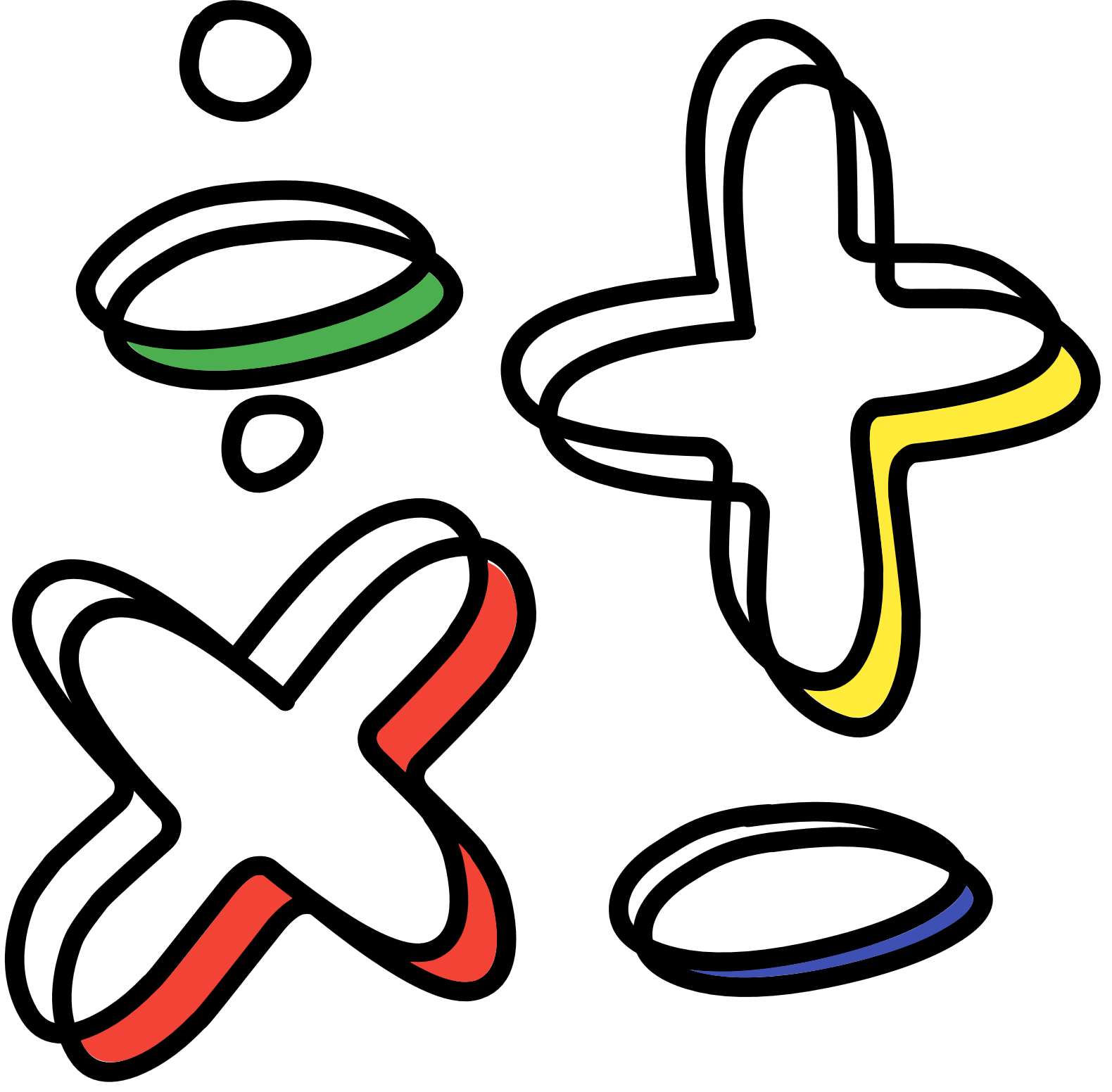 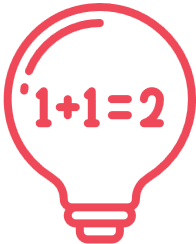 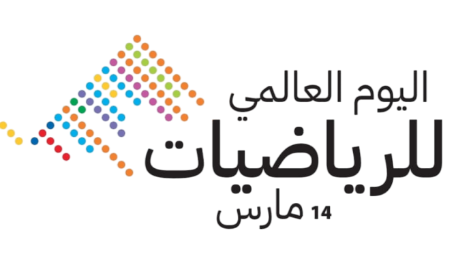 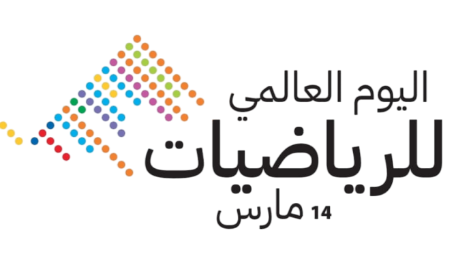 طرق توضيح فضاء العينة
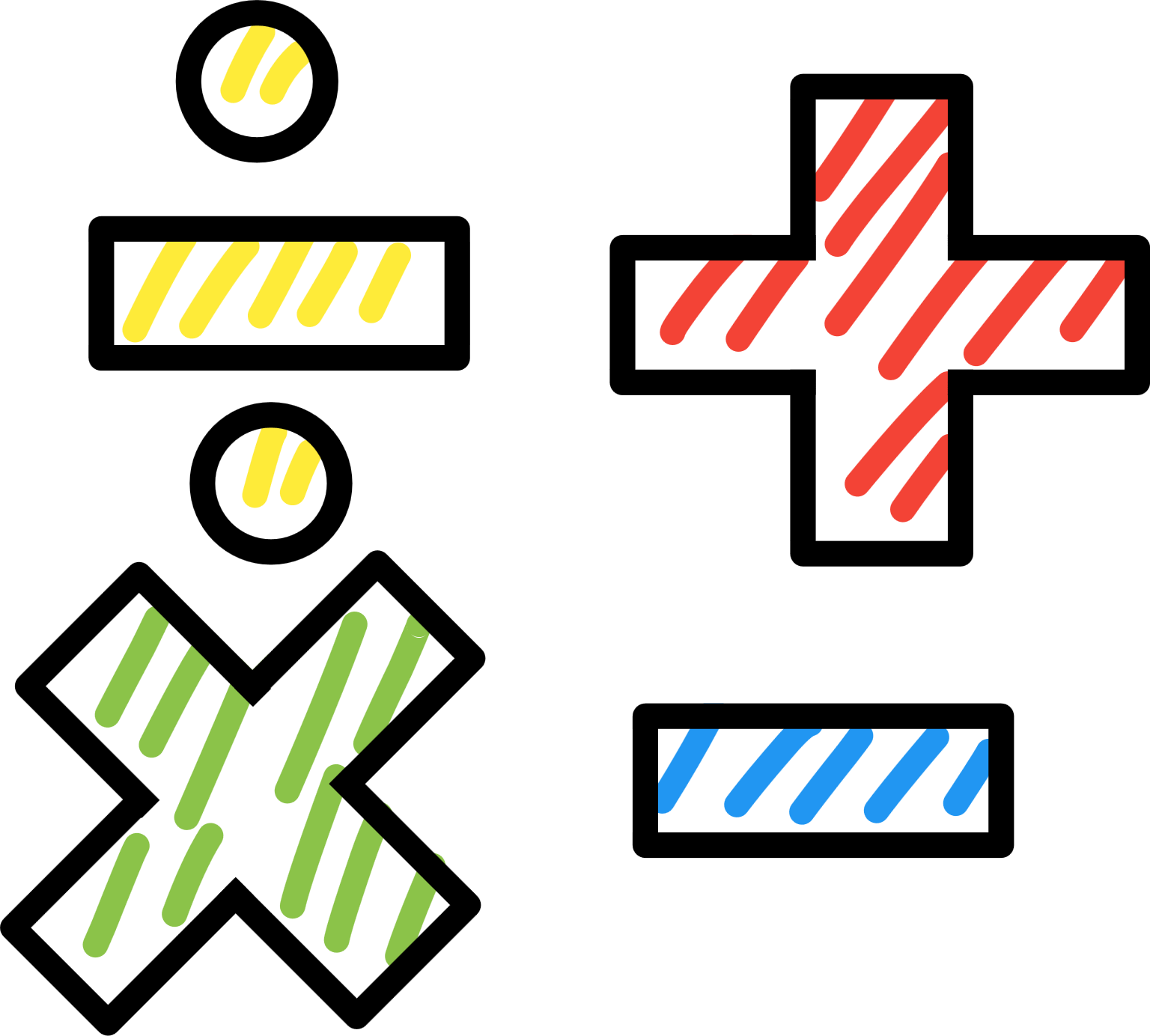 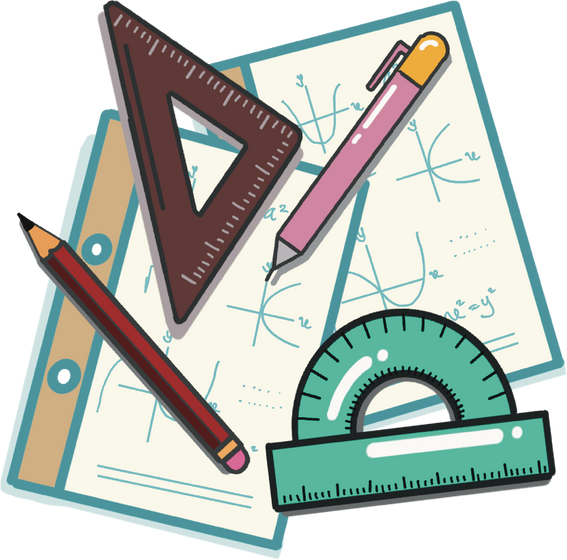 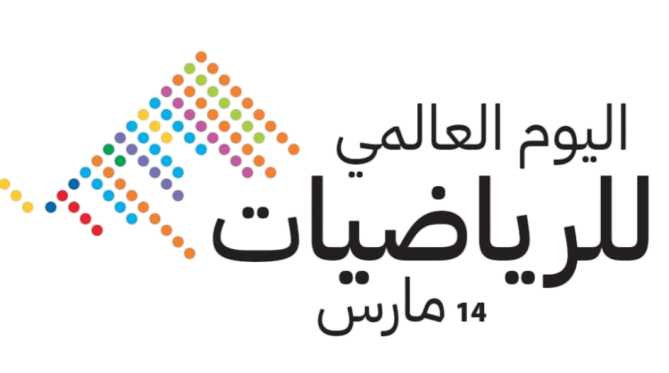 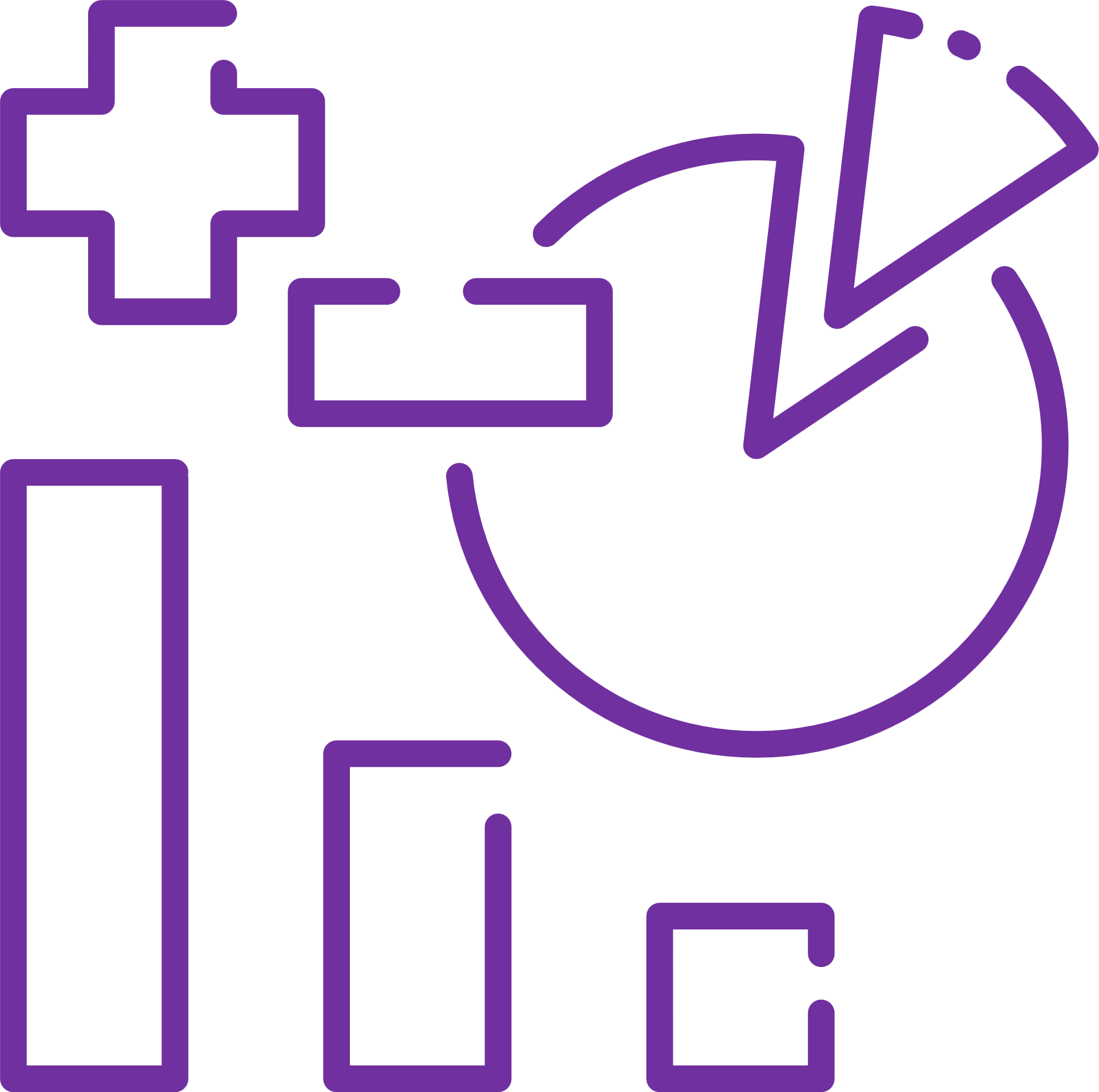 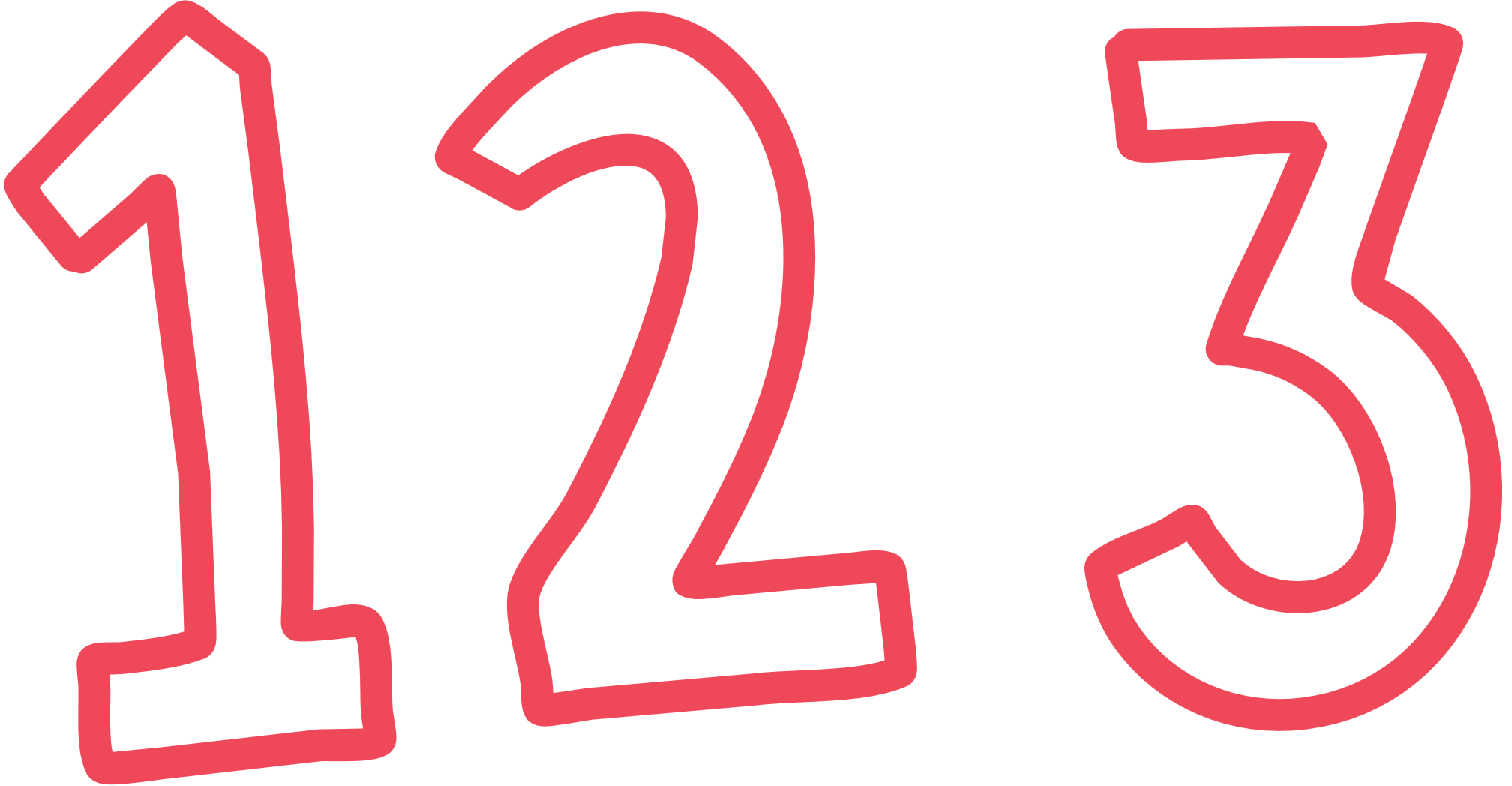 الرسم الشجري
الجداول
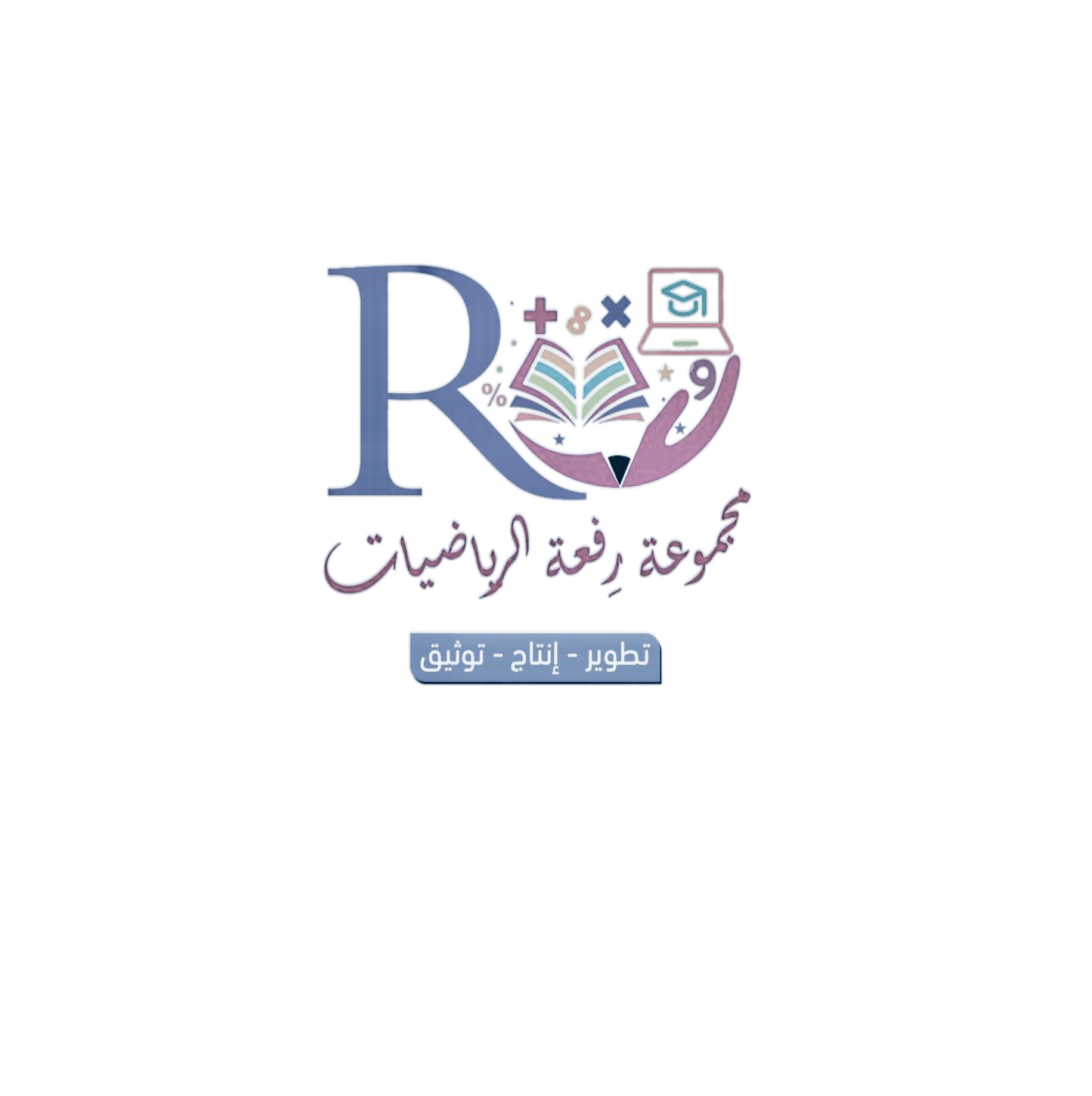 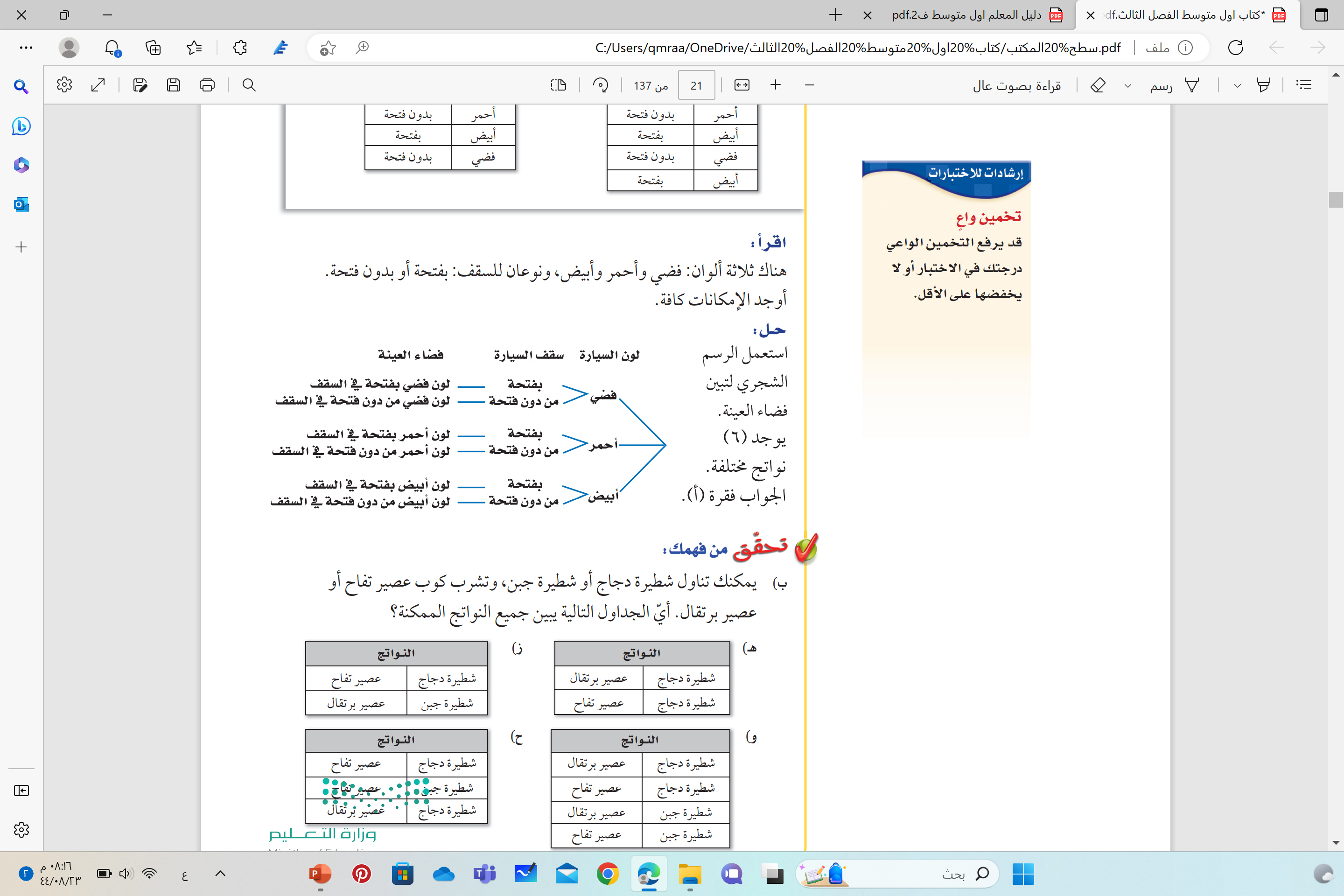 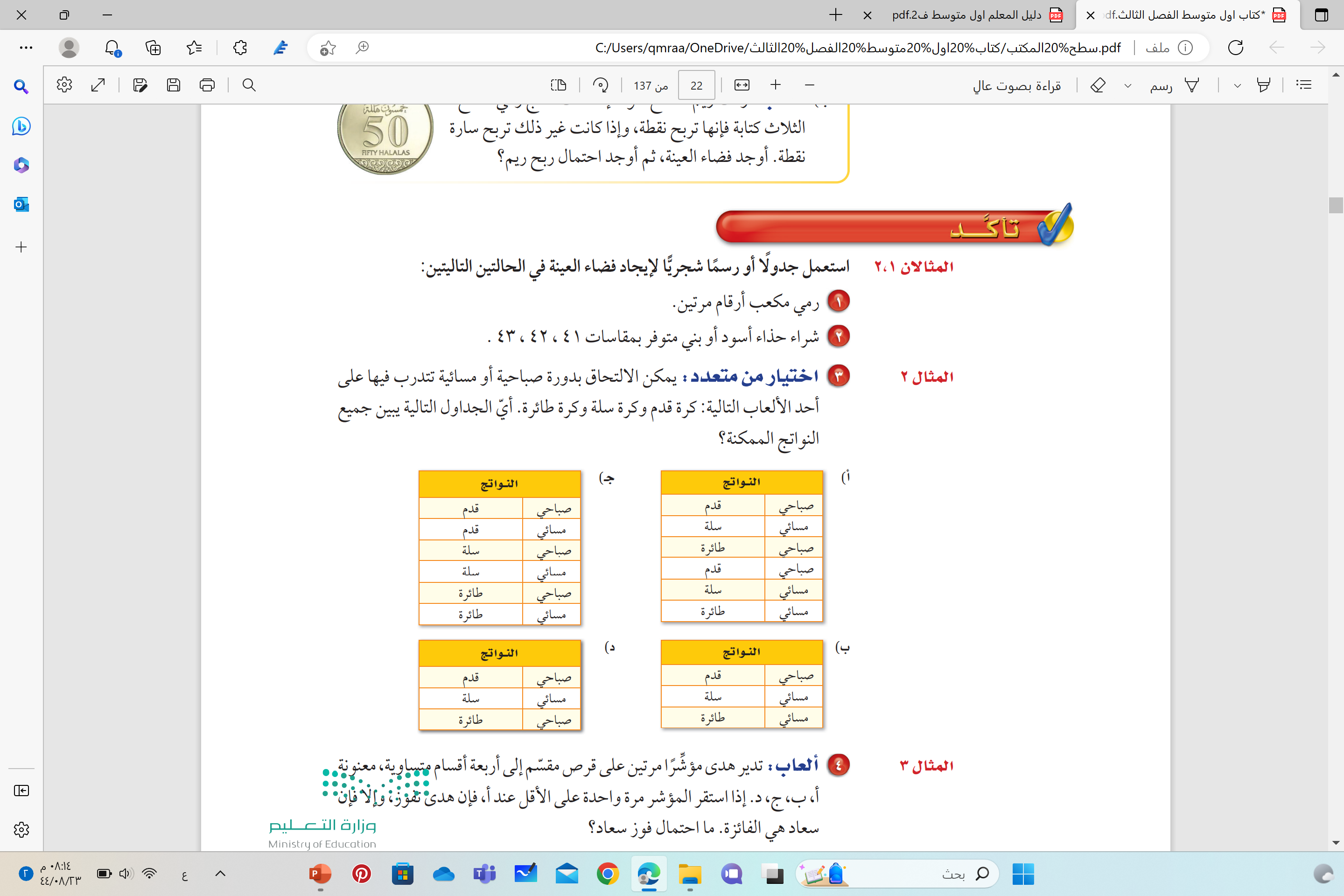 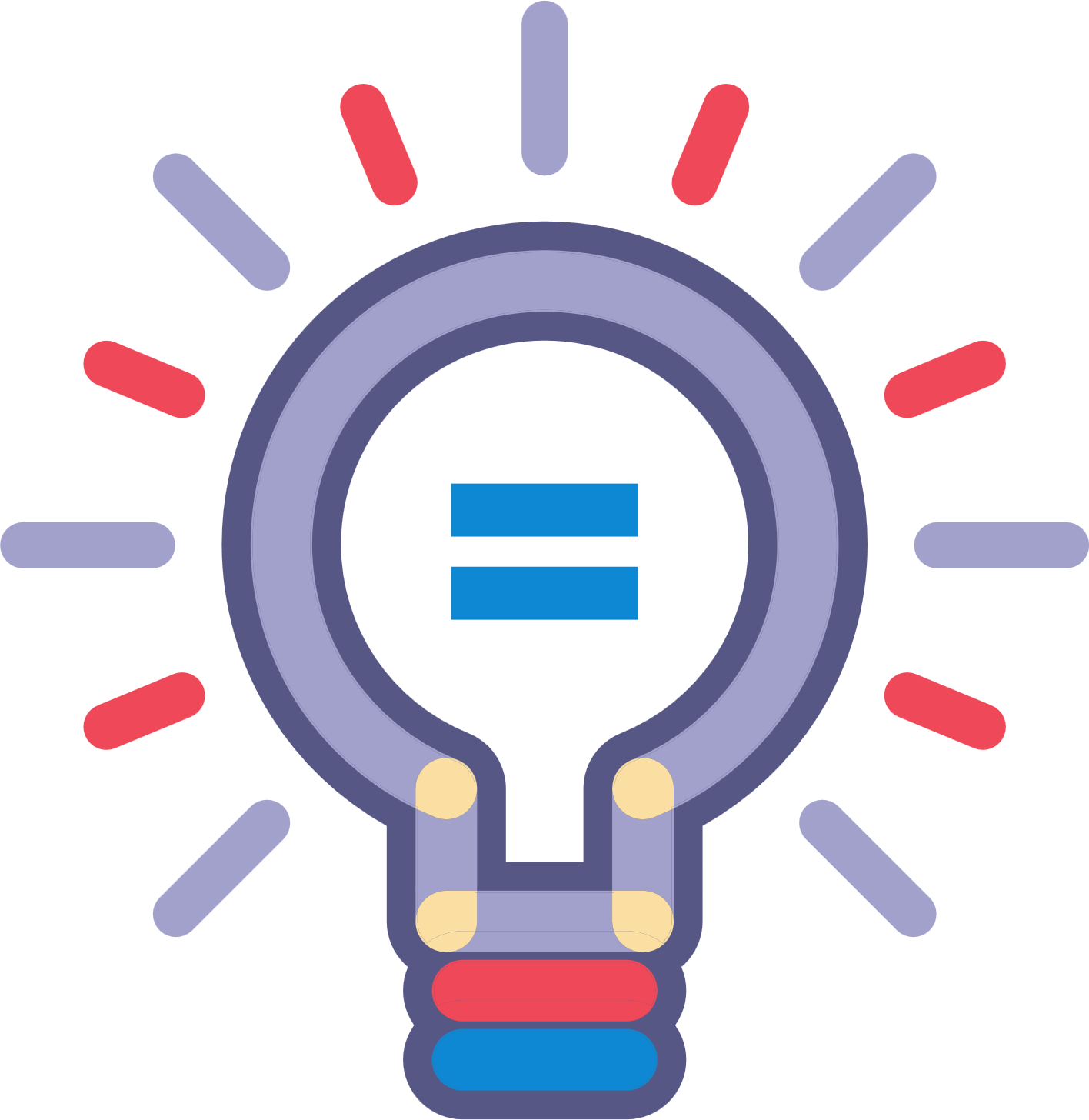 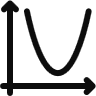 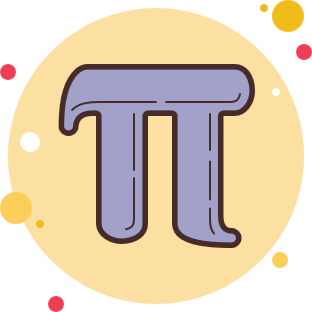 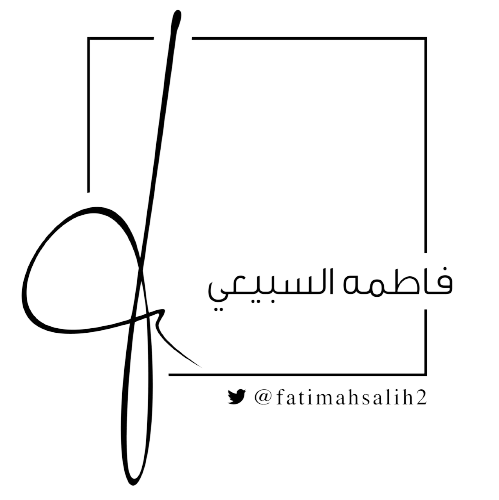 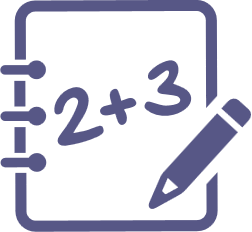 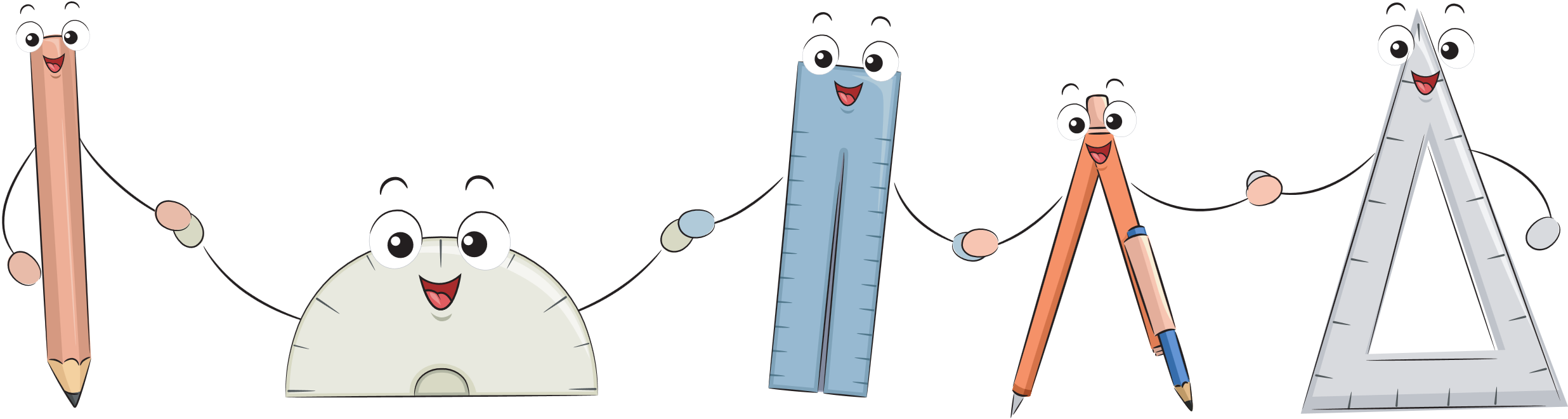 إيجاد فضاء العينة
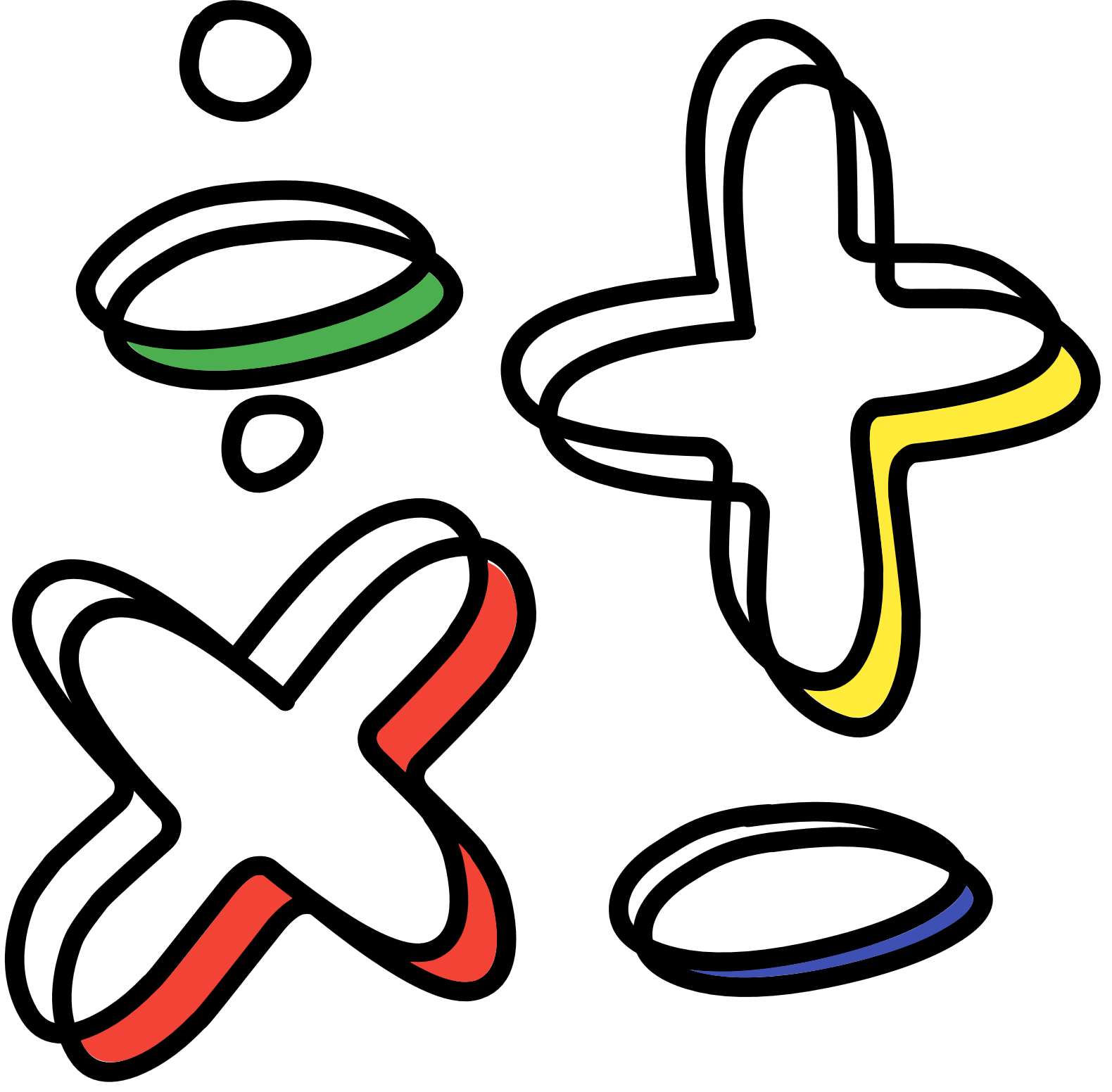 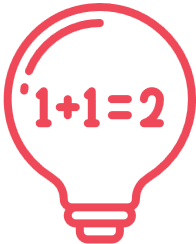 القراءة الصامتة
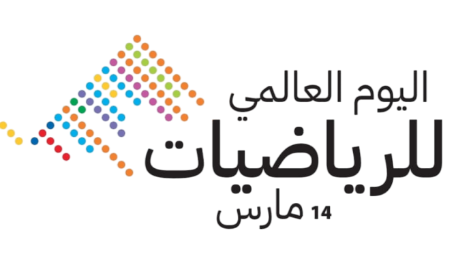 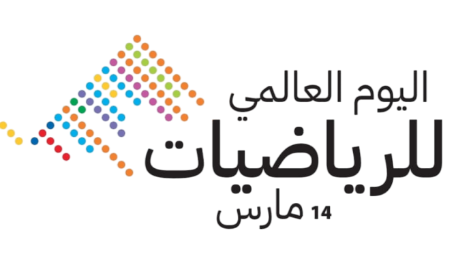 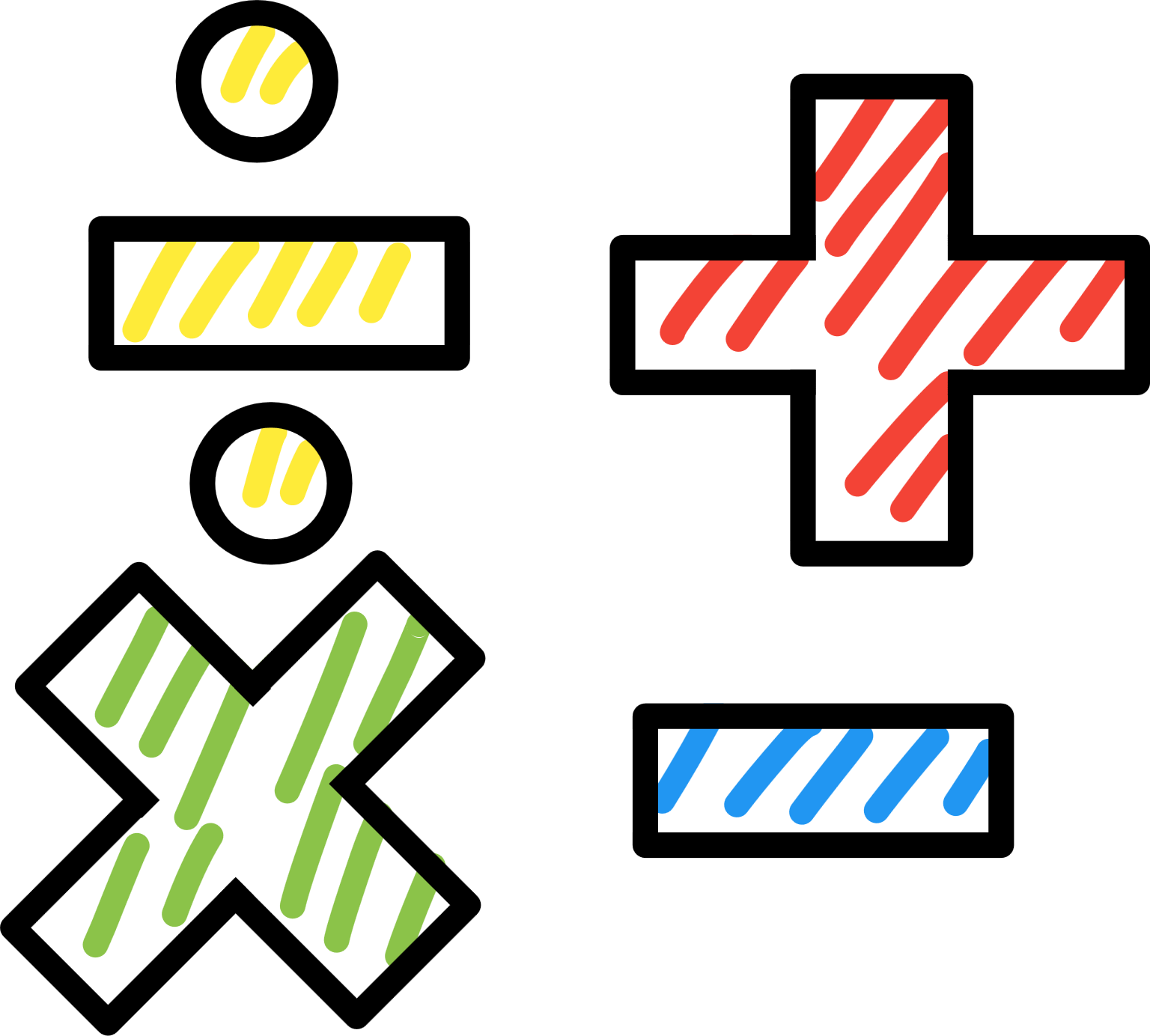 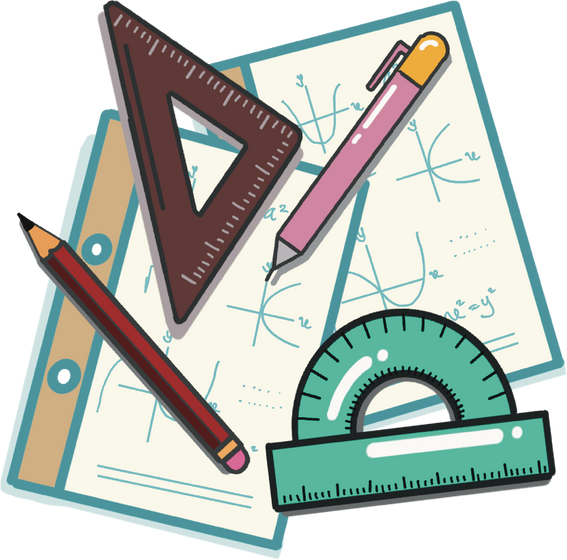 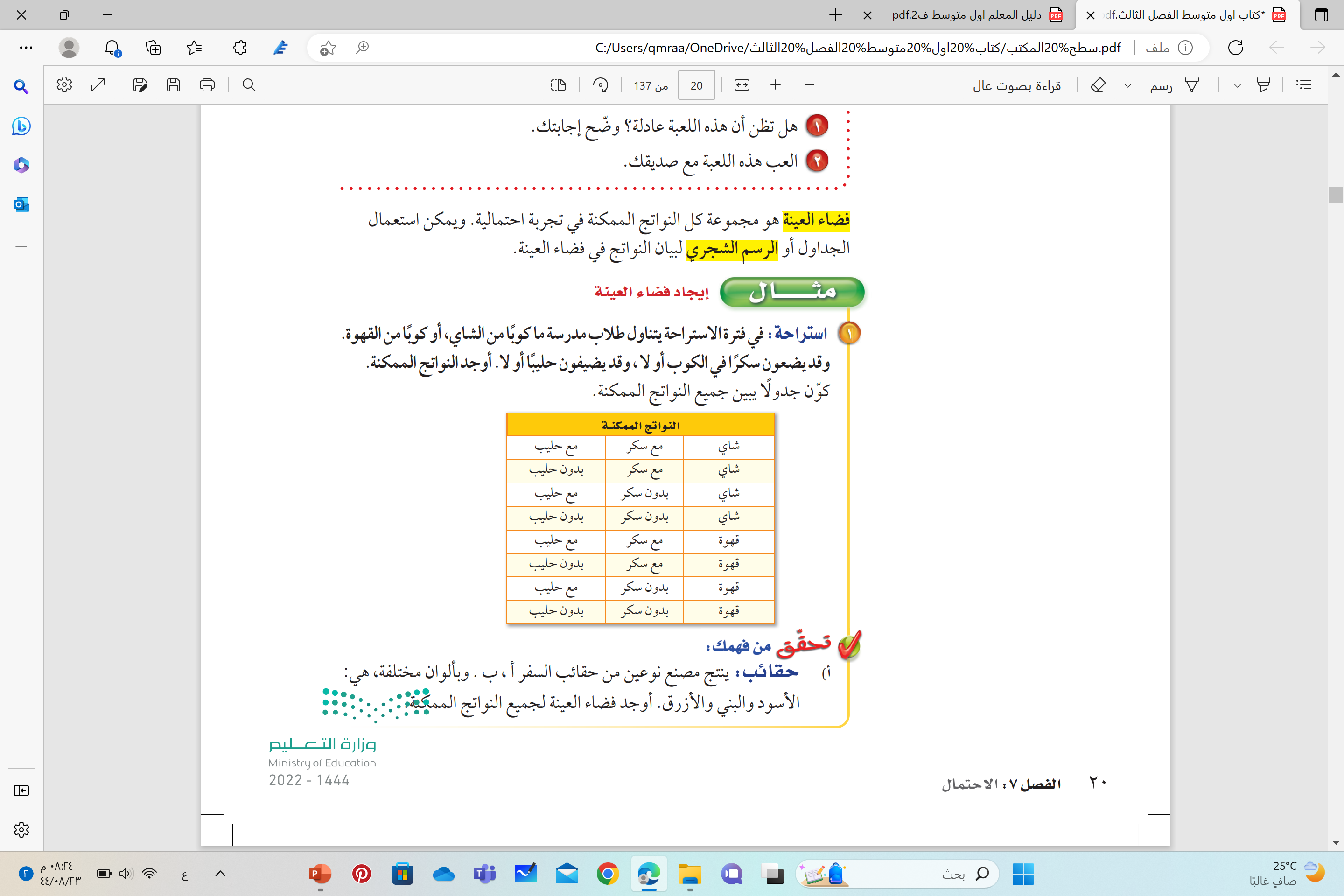 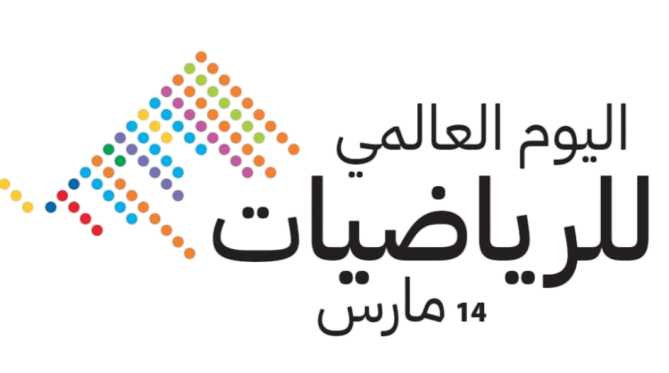 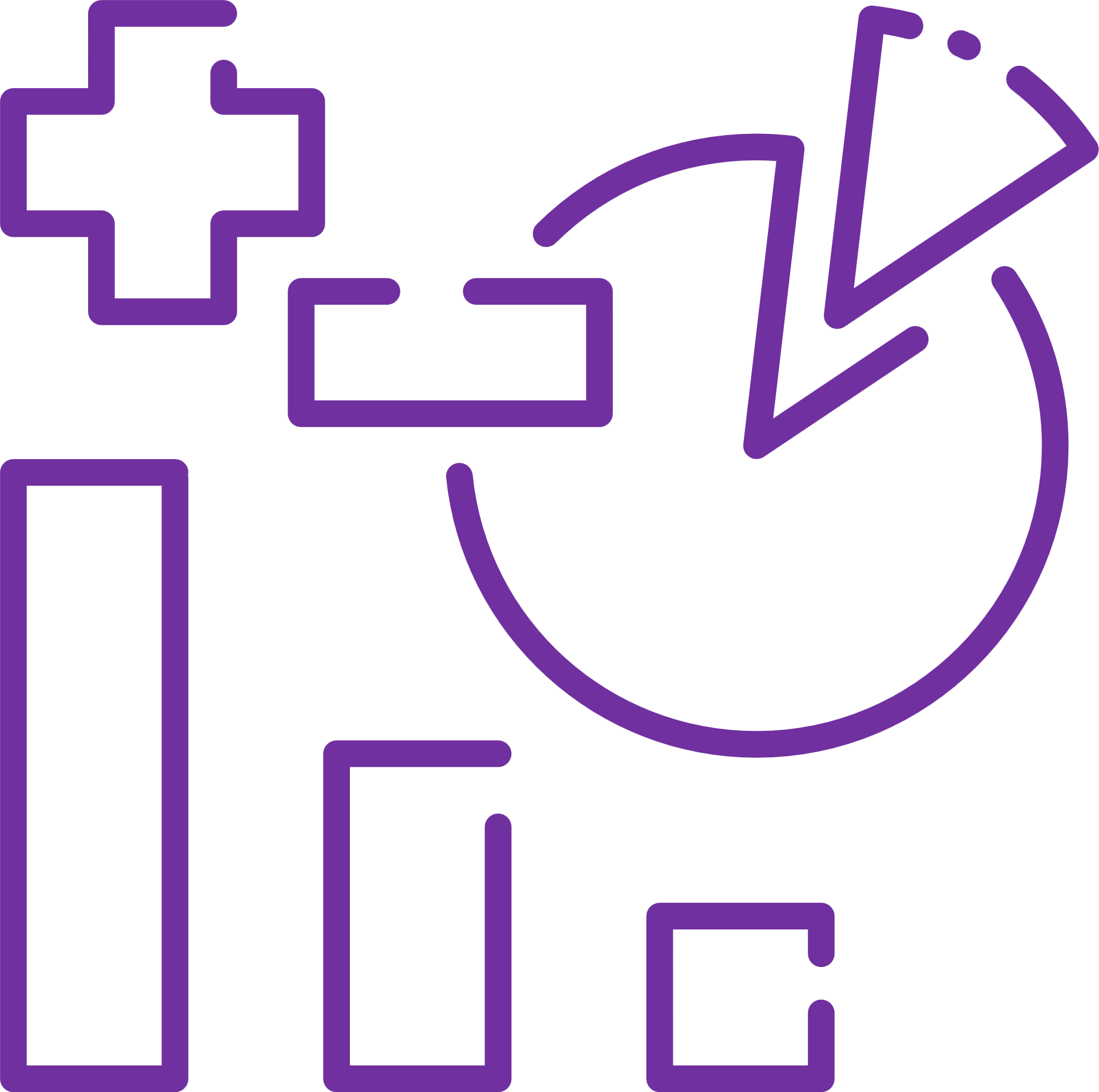 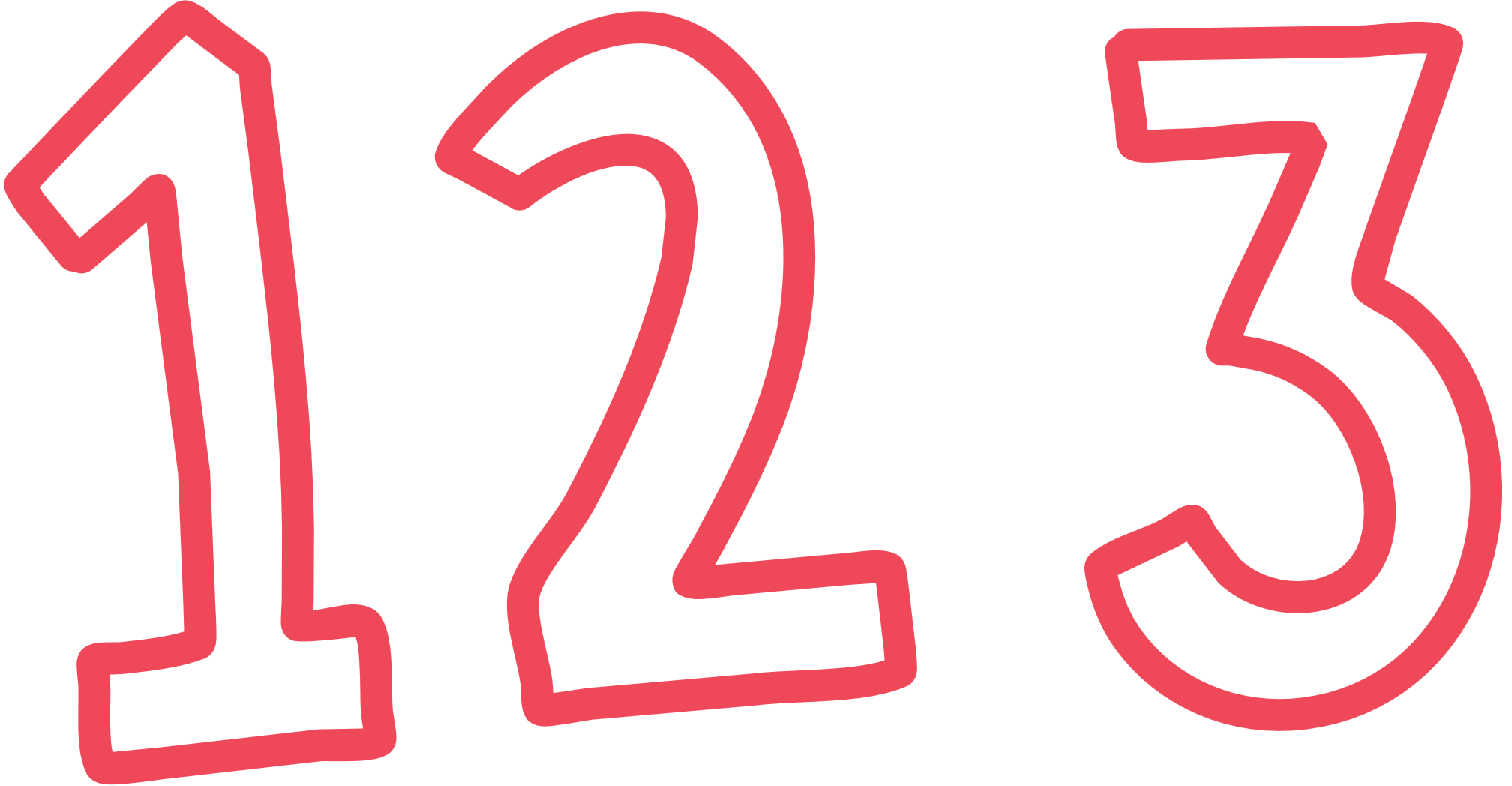 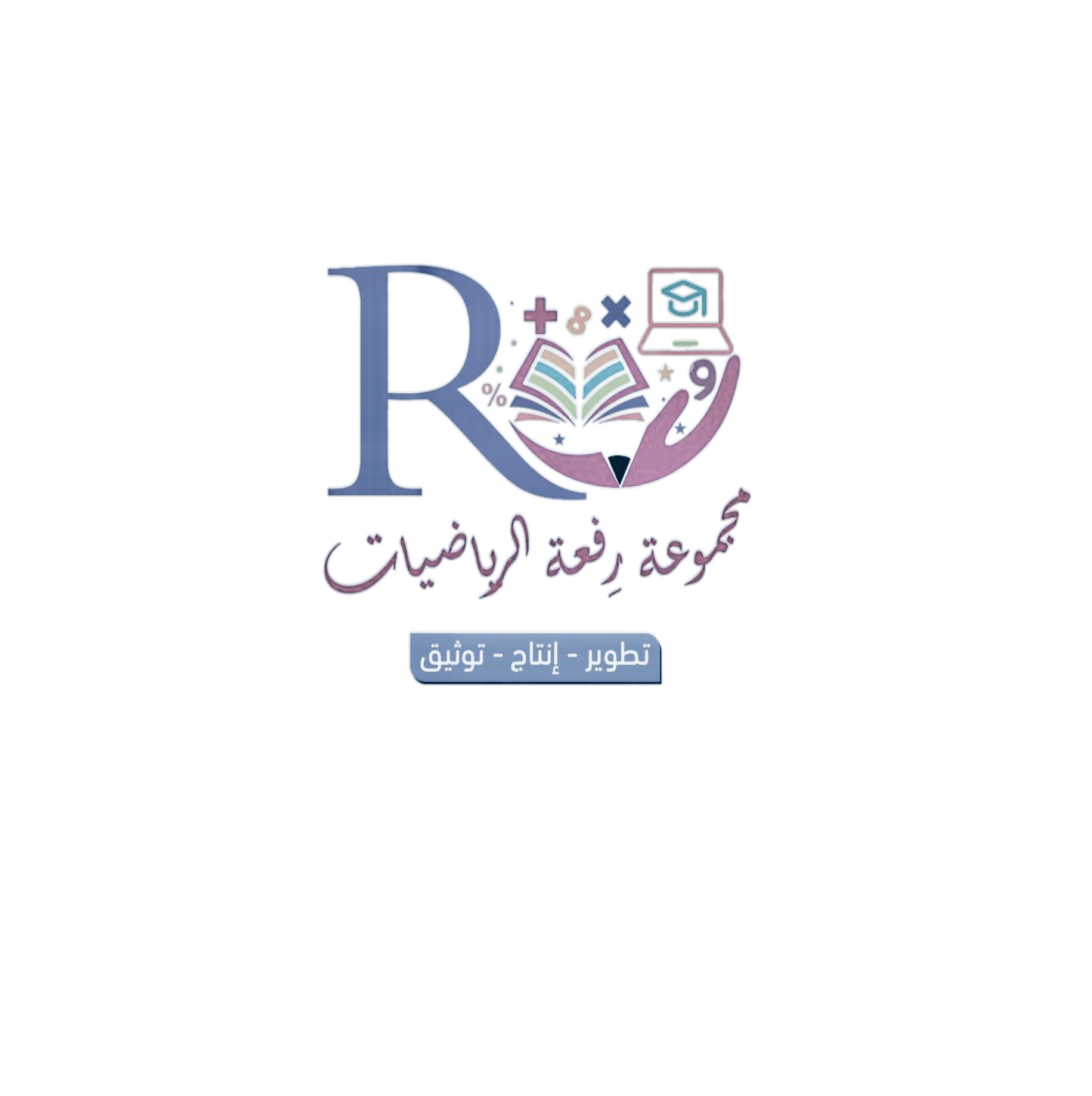 مثال 1
صفحة 20
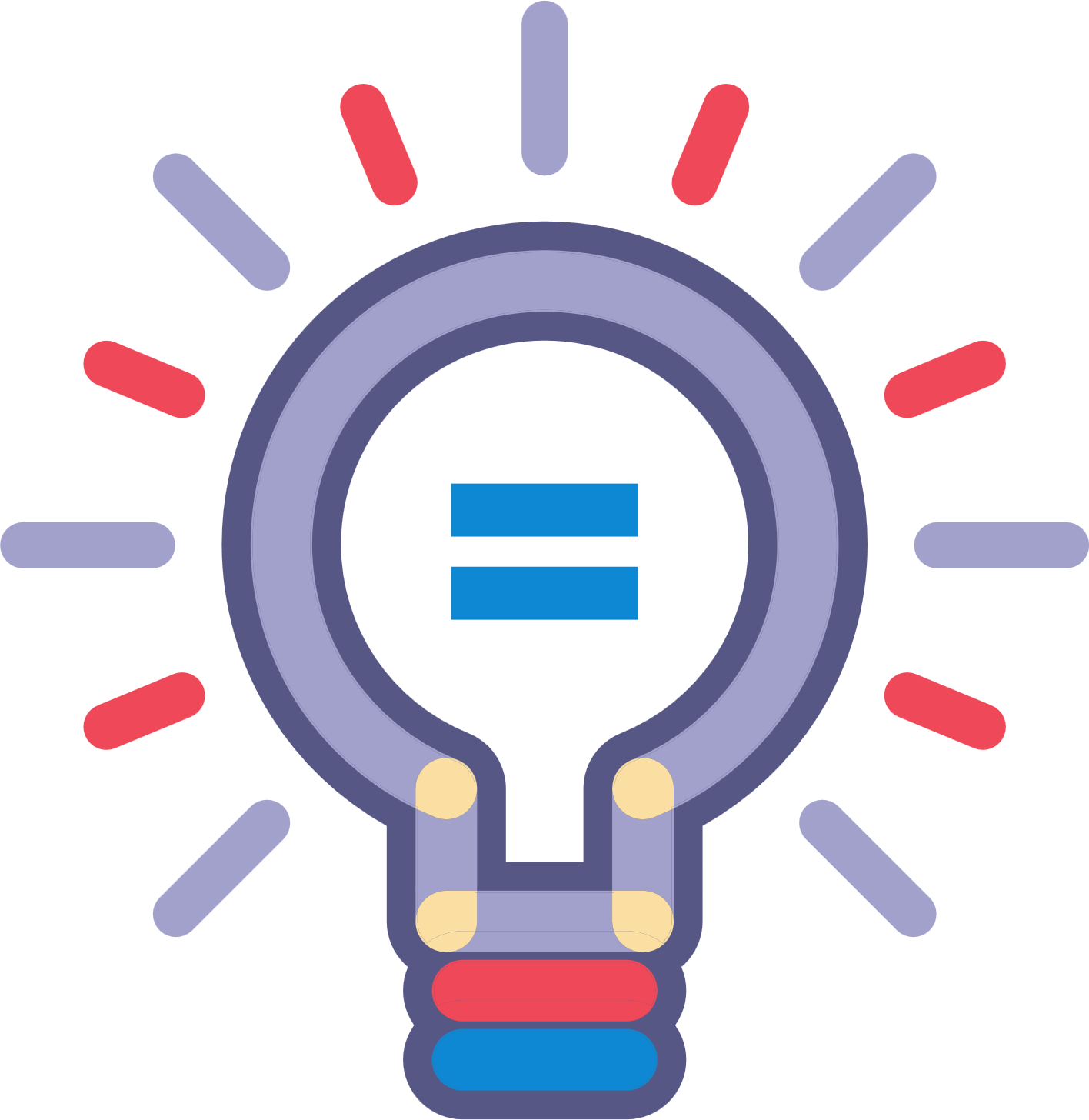 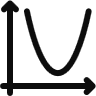 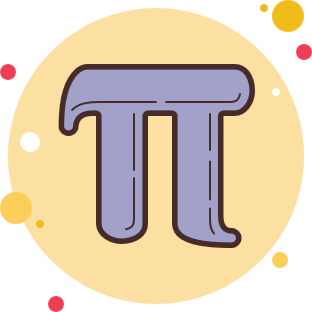 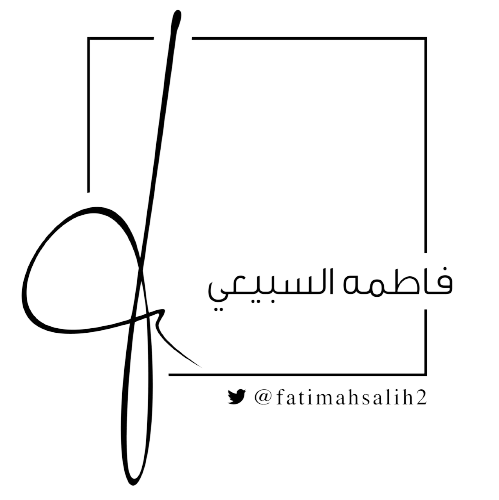 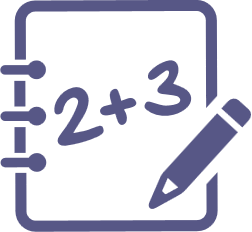 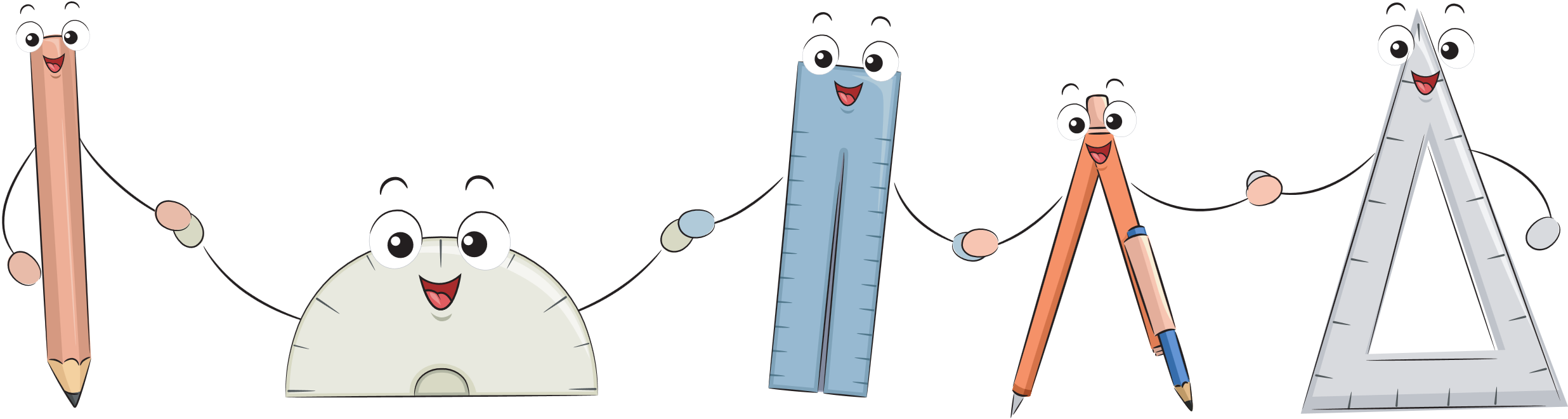 تحقق من فهمك
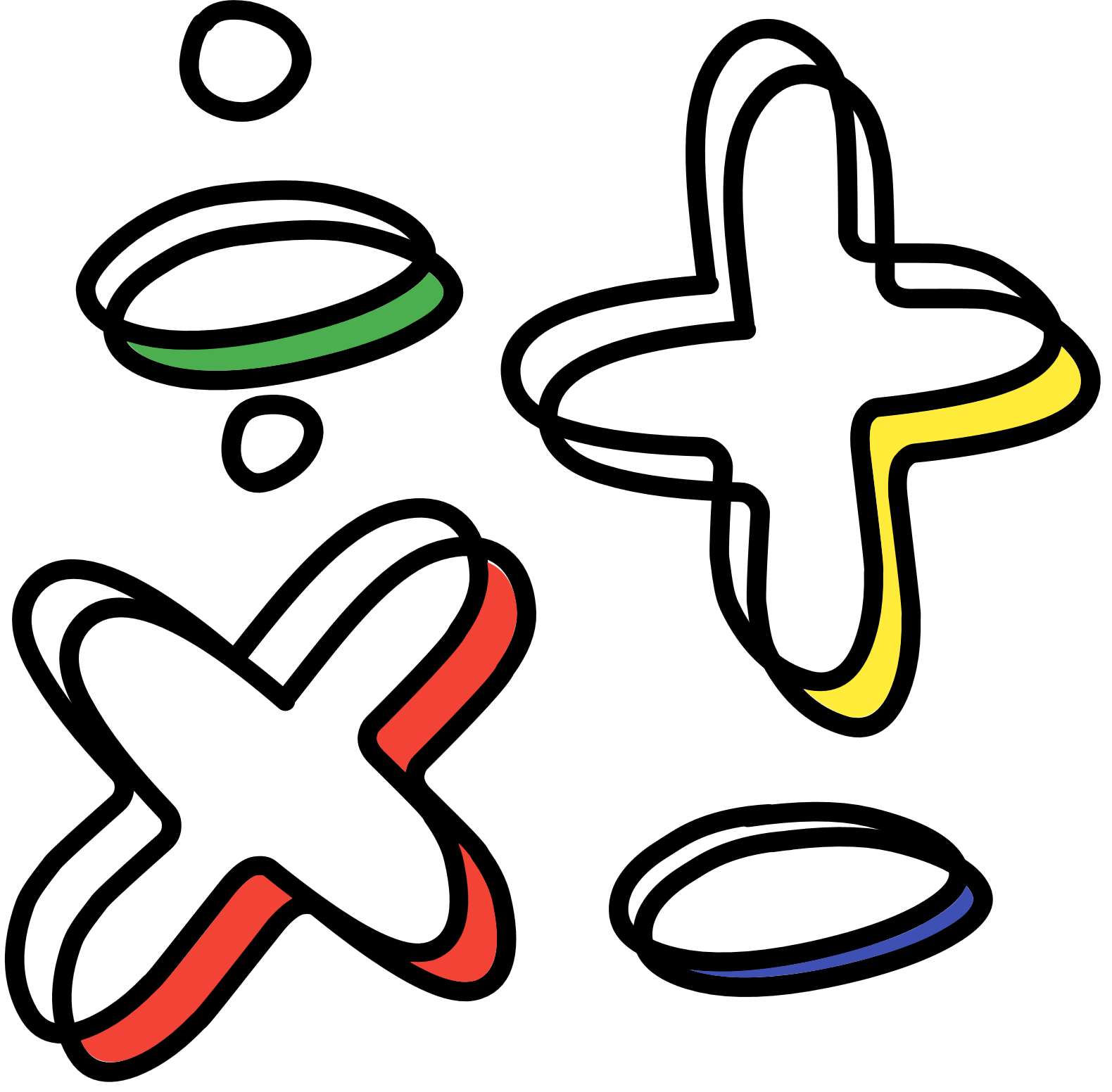 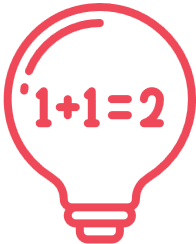 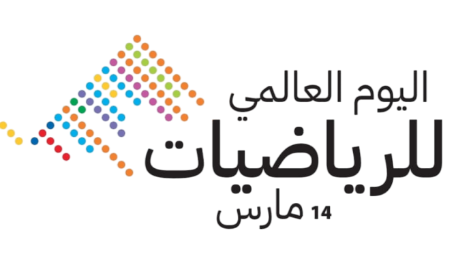 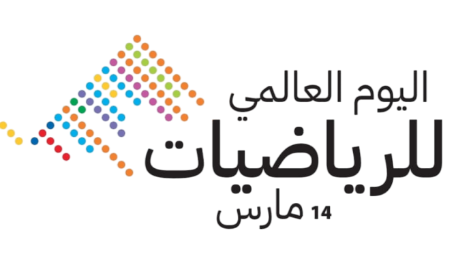 تعلم فردي
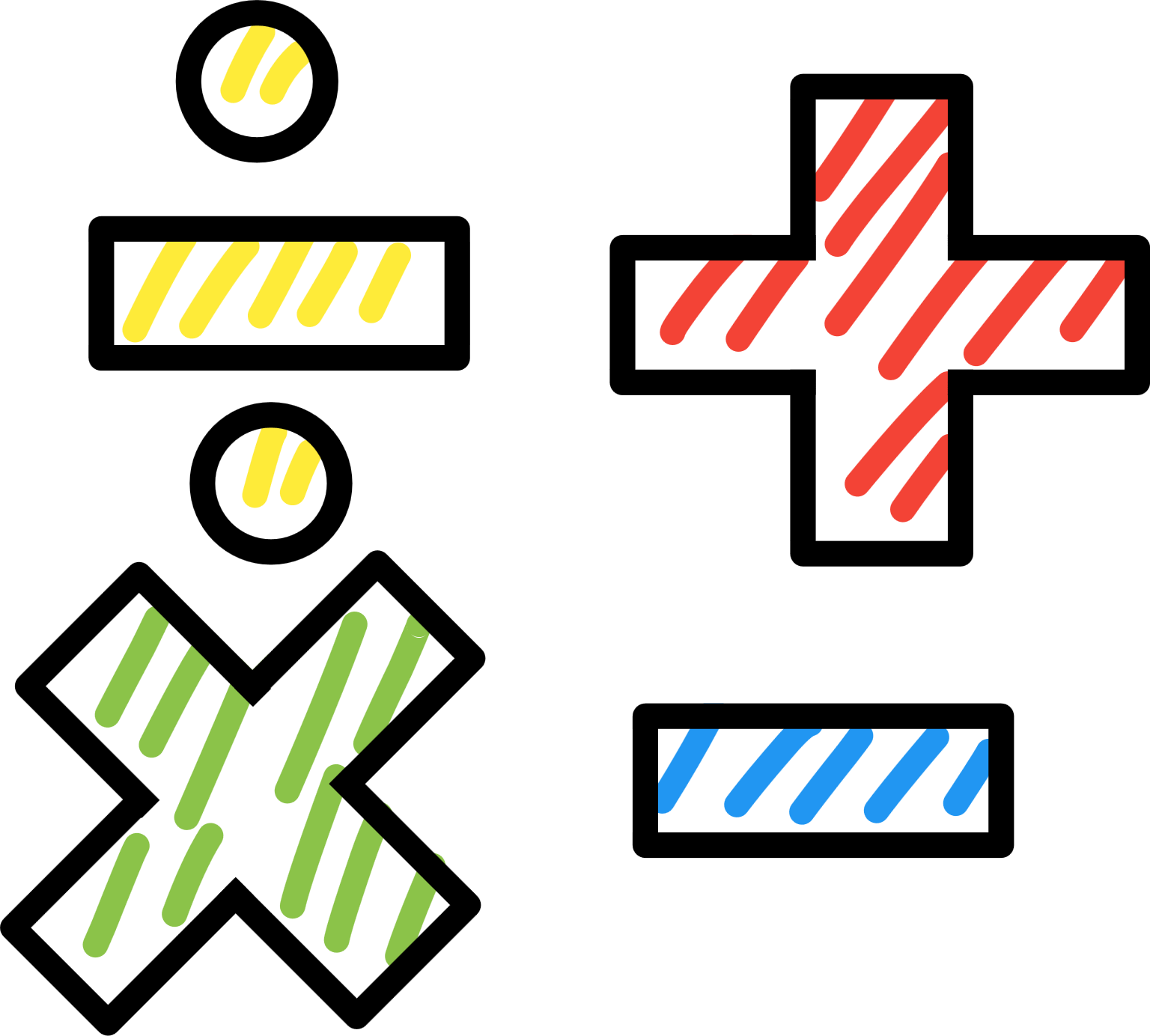 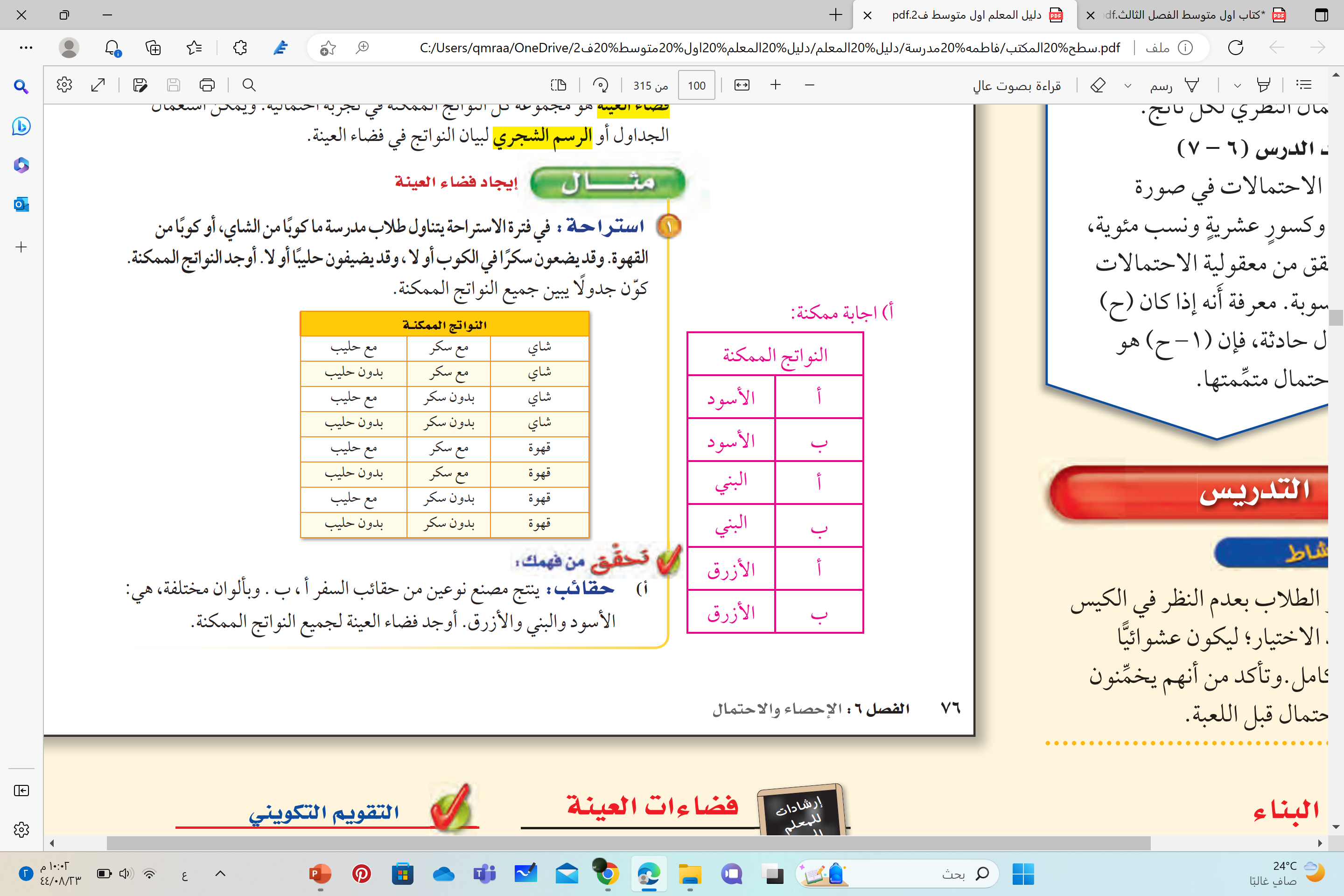 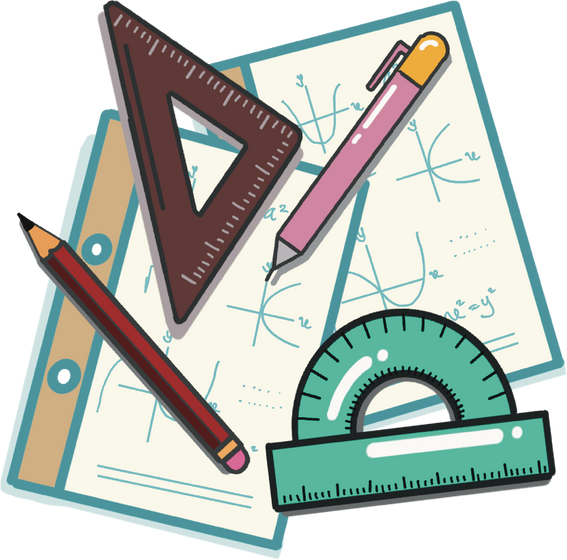 أ
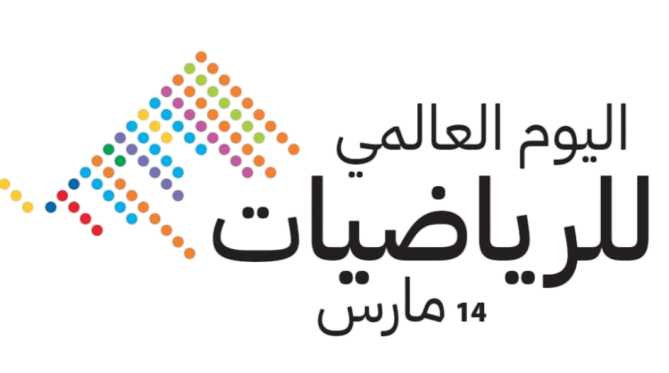 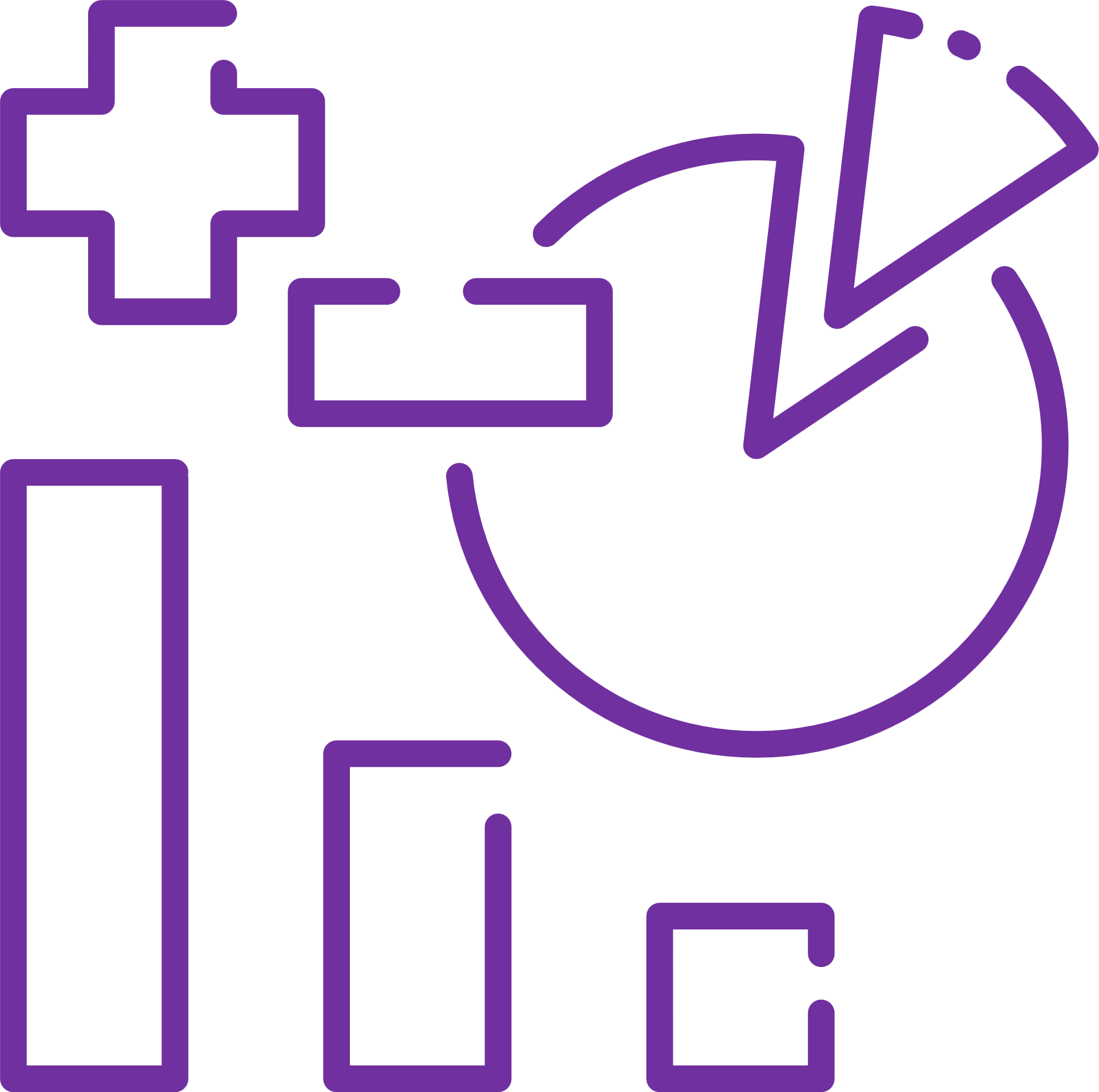 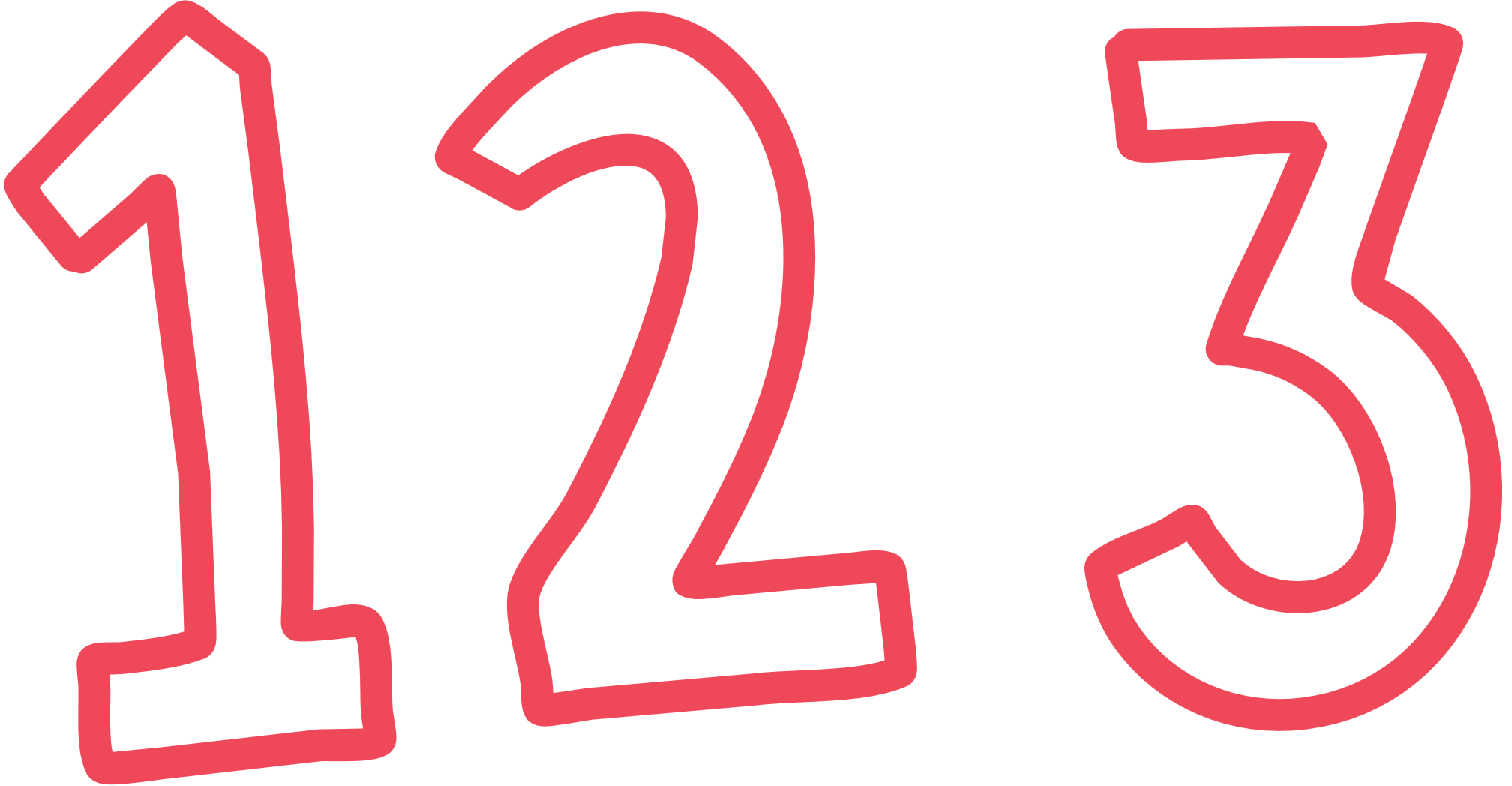 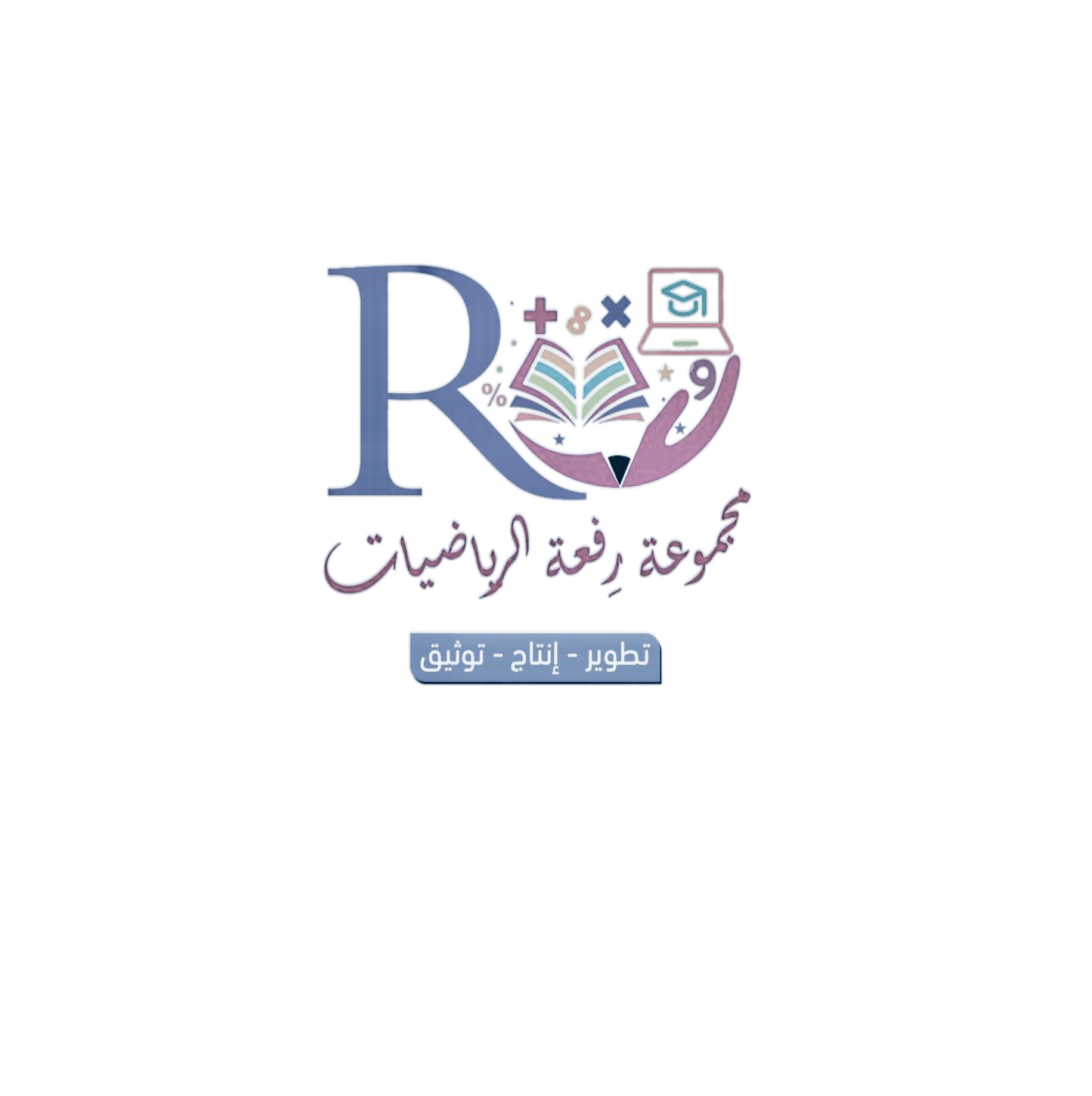 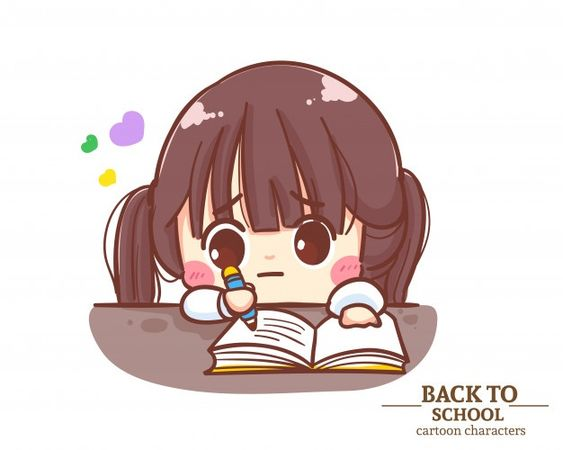 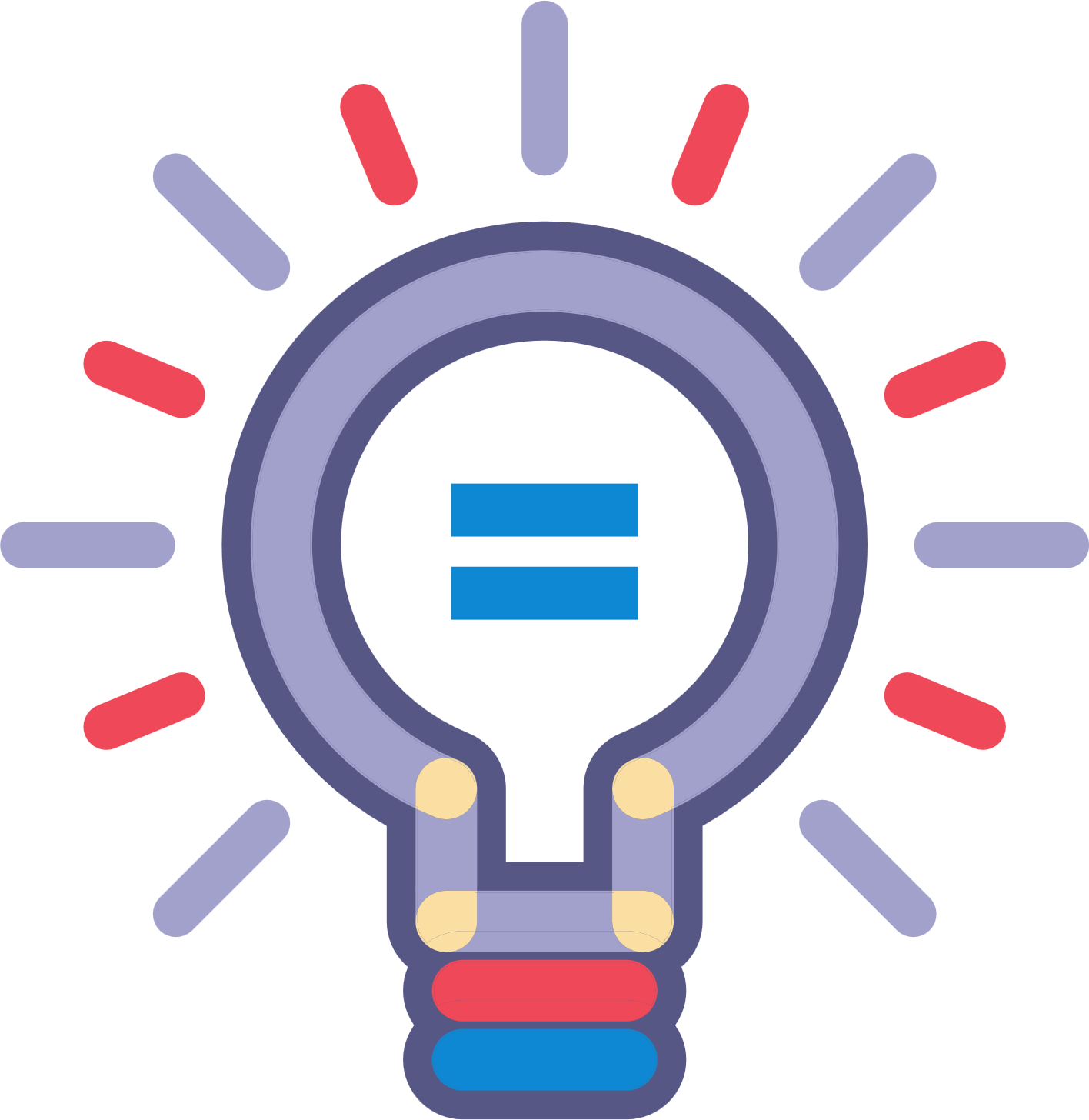 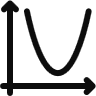 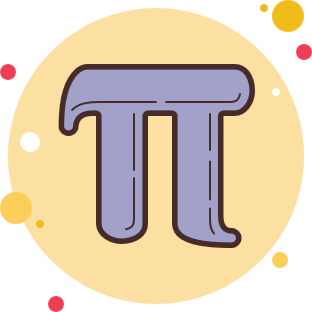 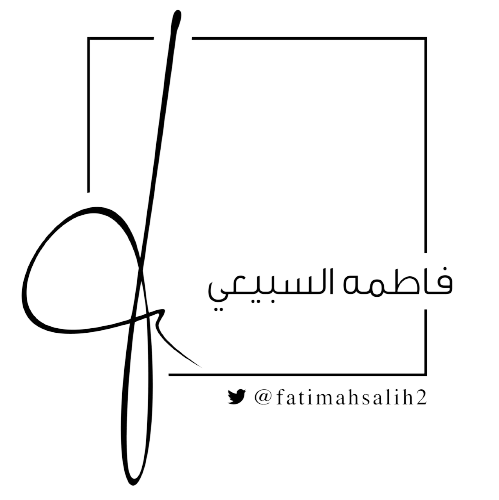 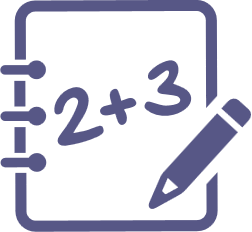 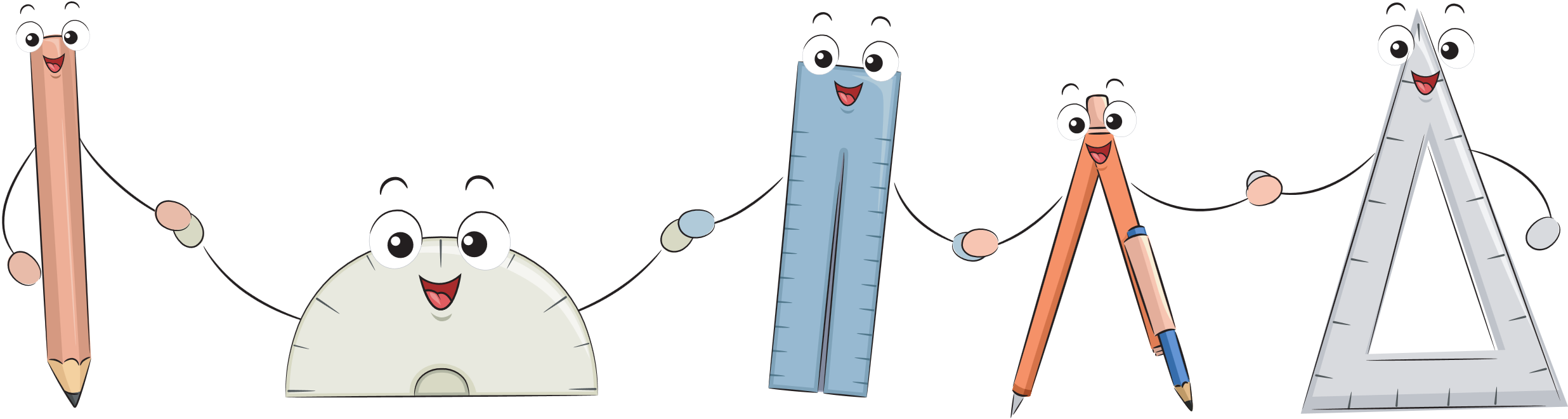 القراءة الصامتة
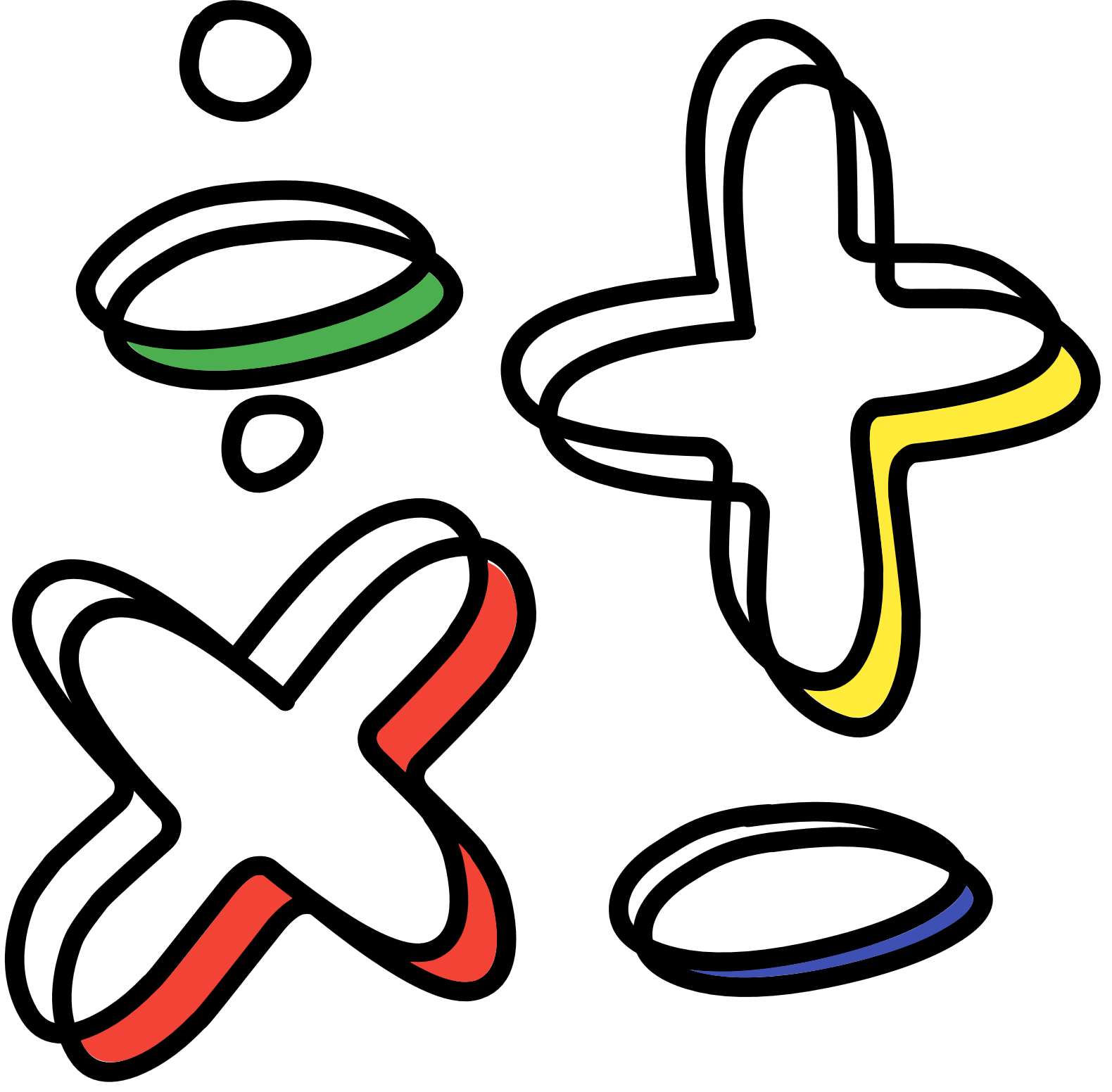 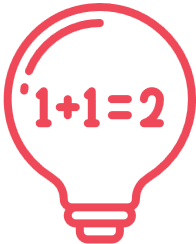 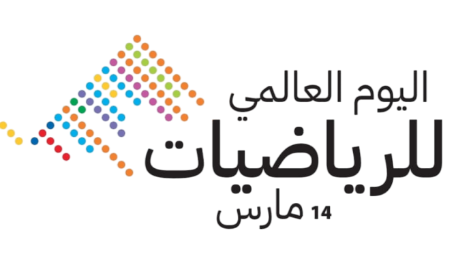 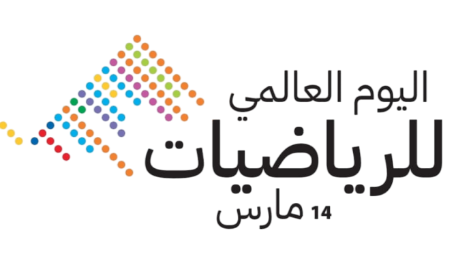 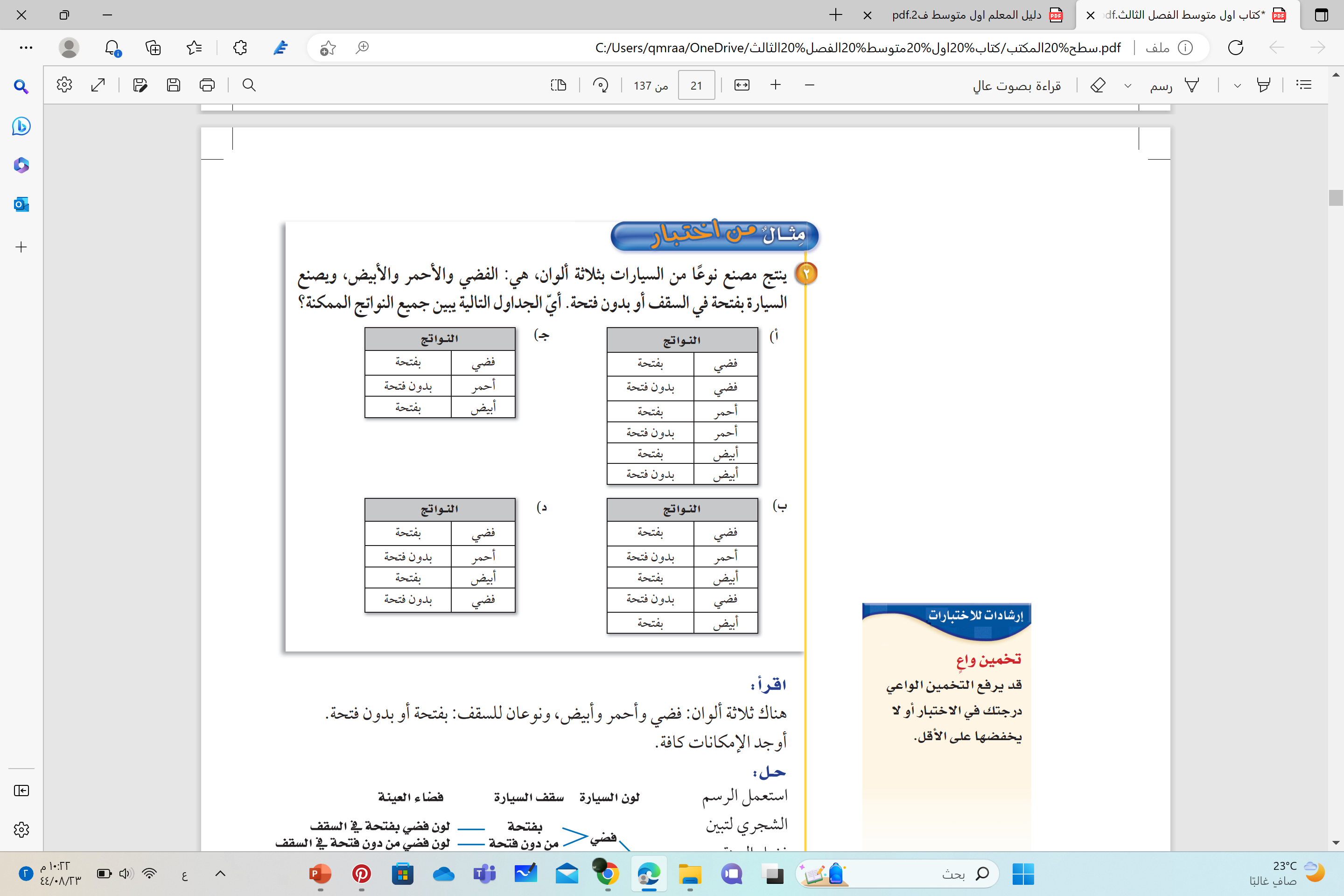 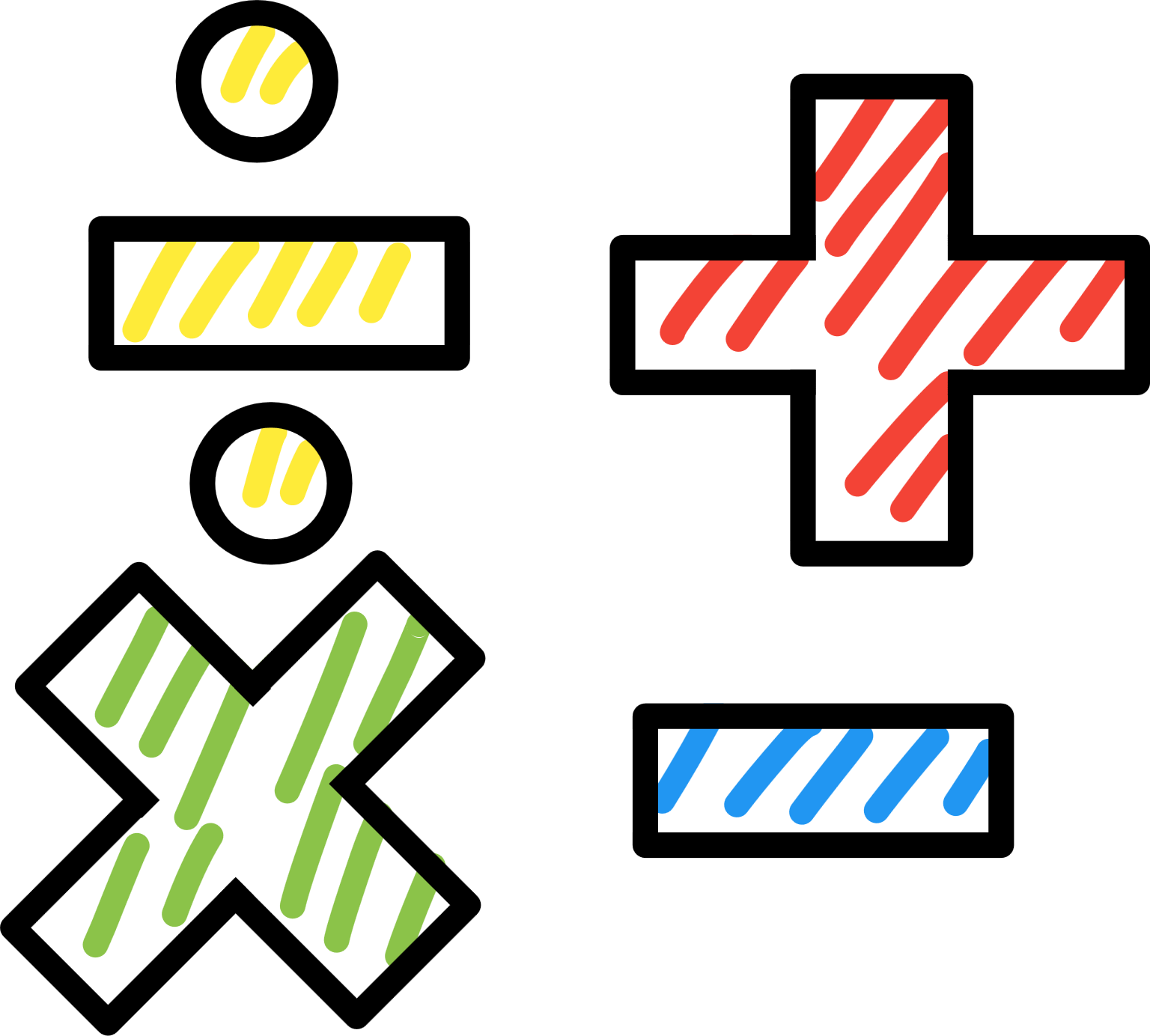 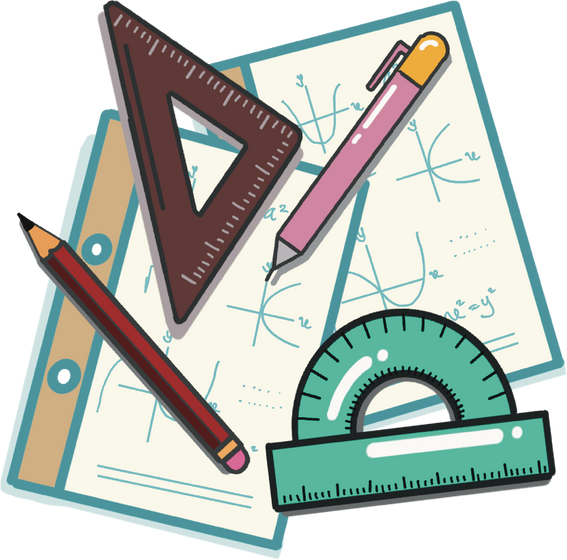 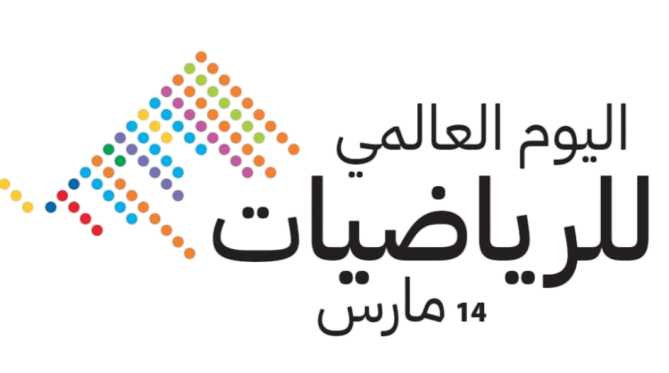 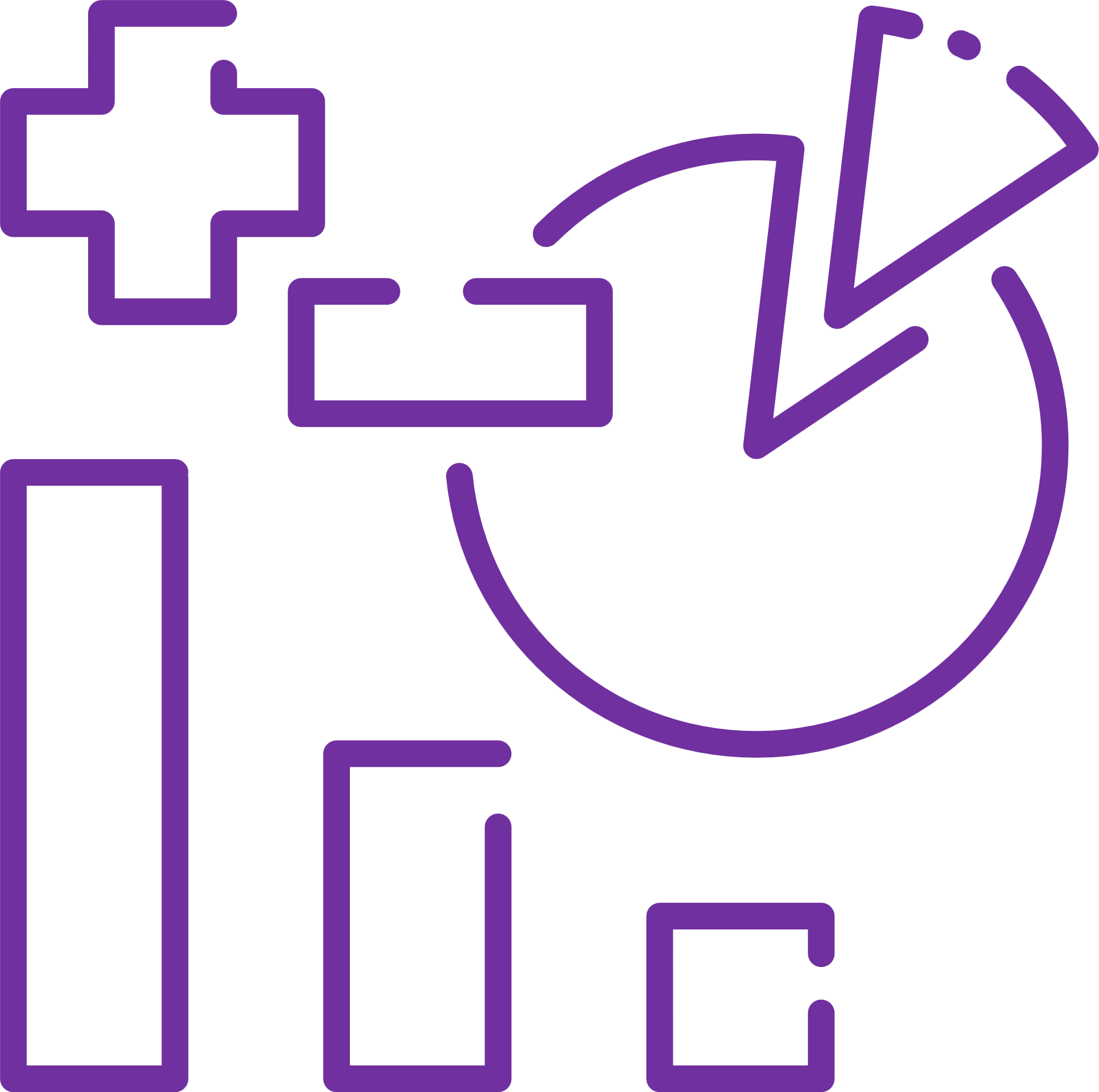 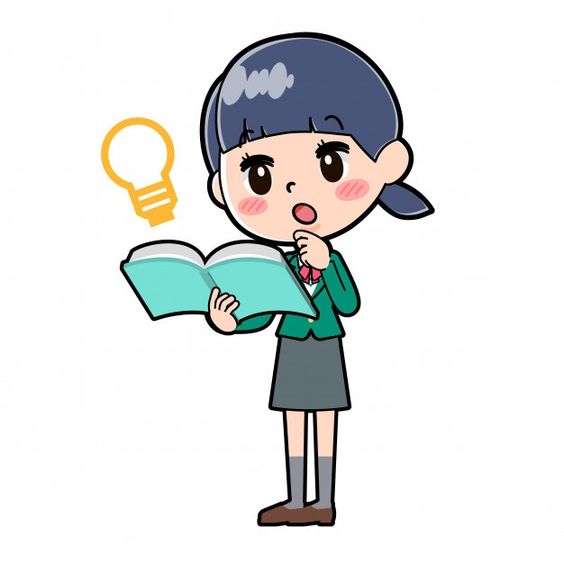 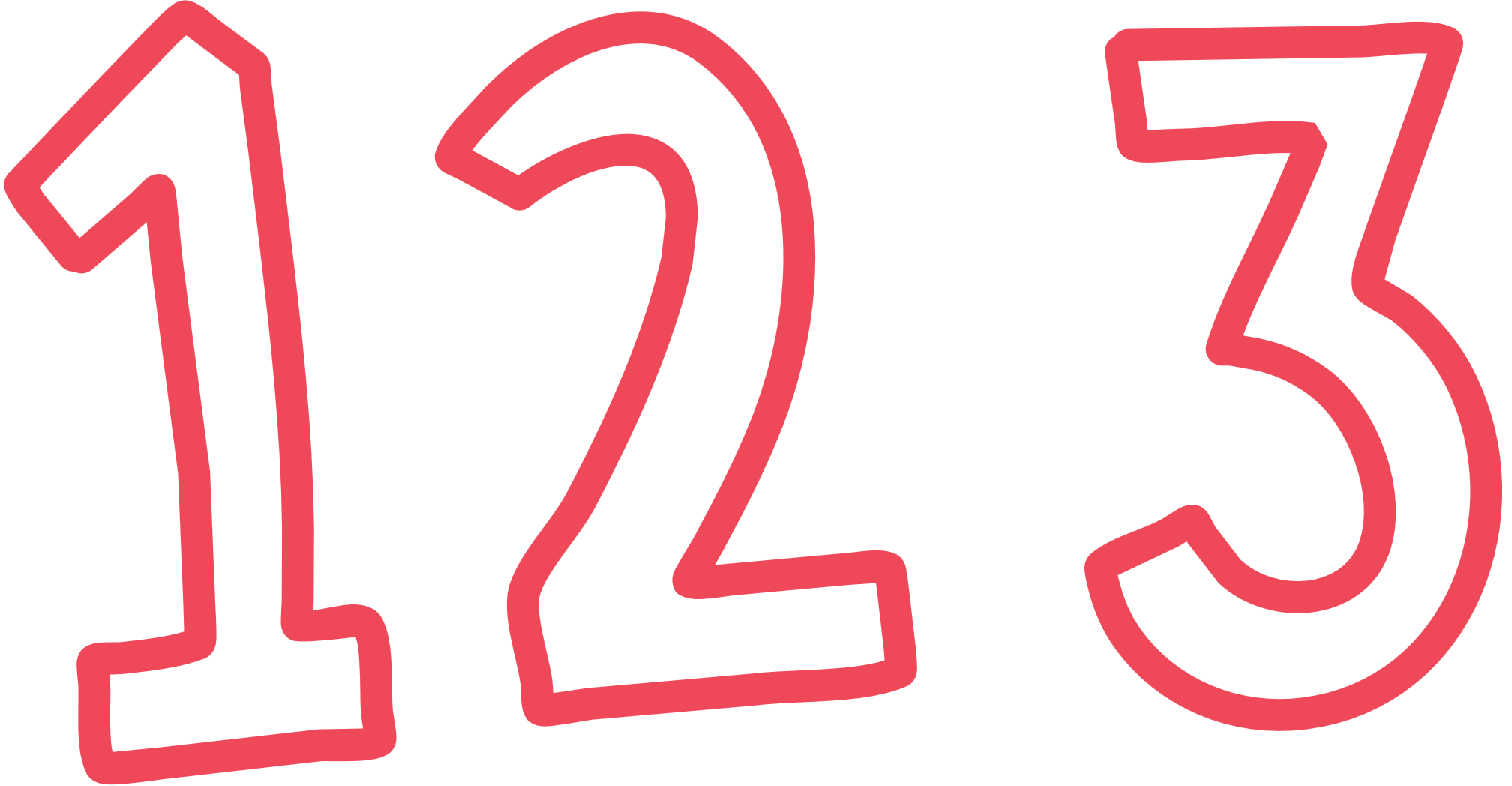 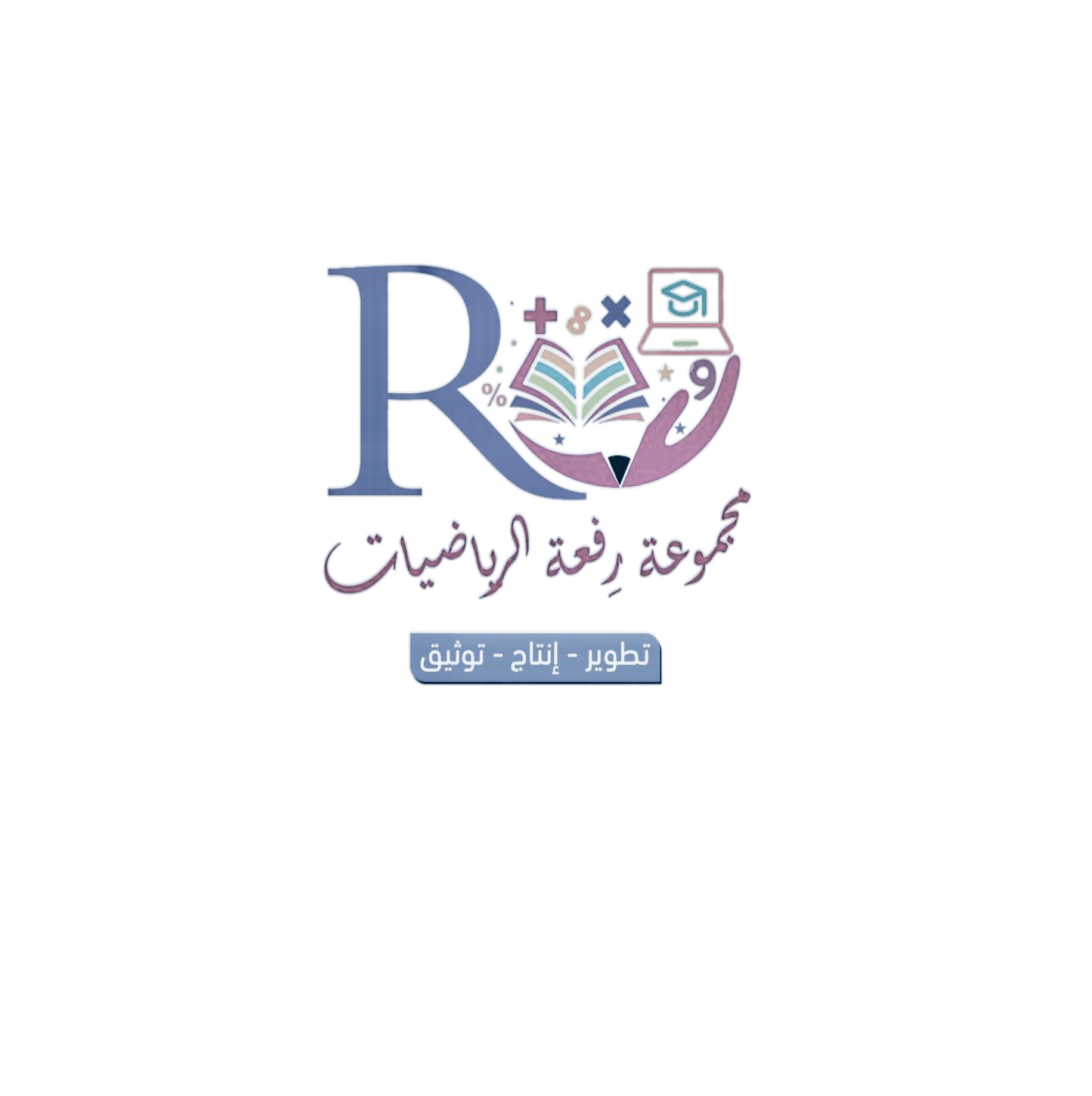 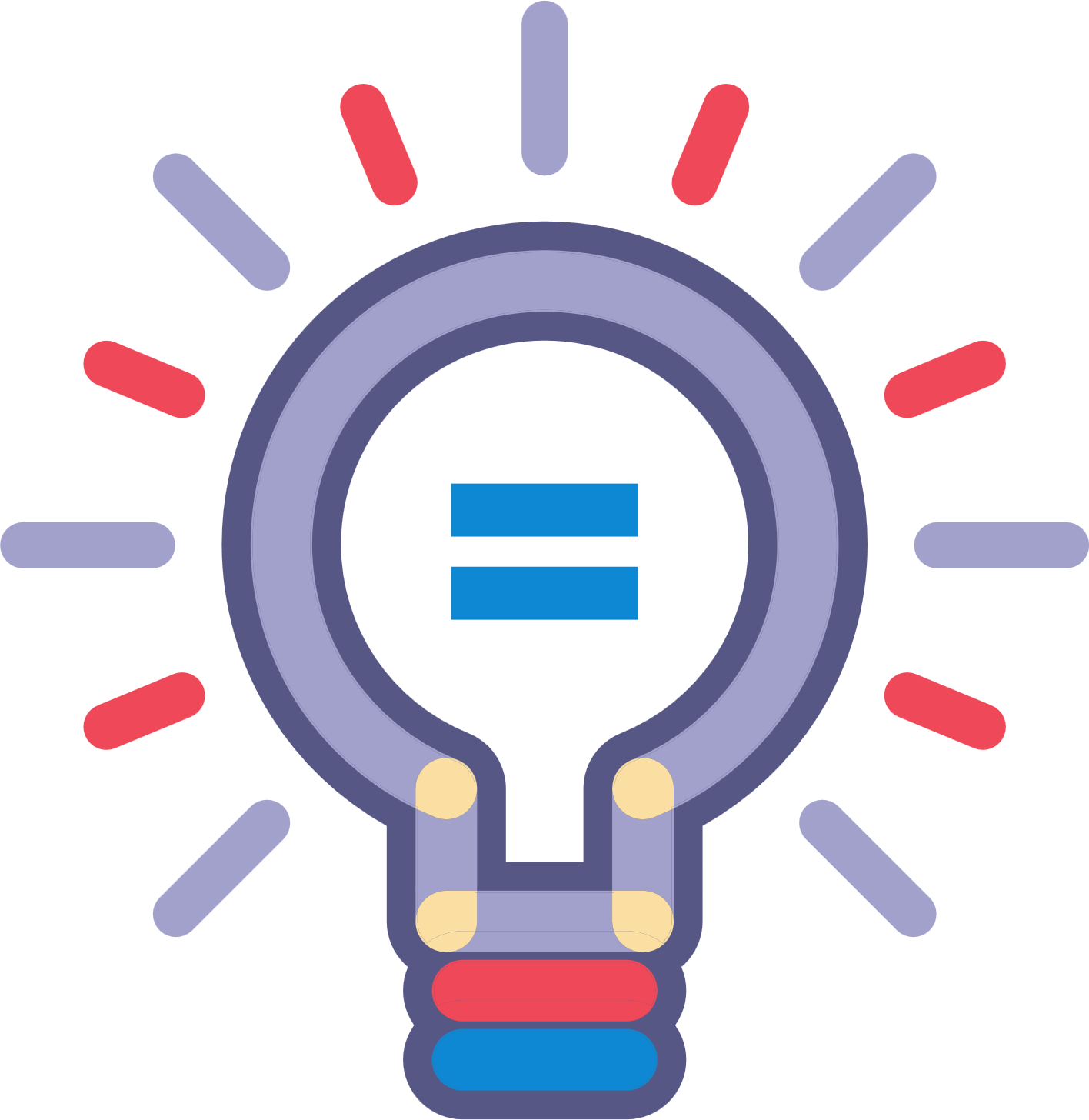 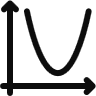 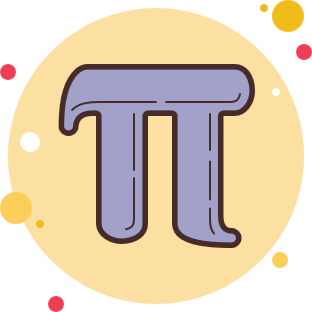 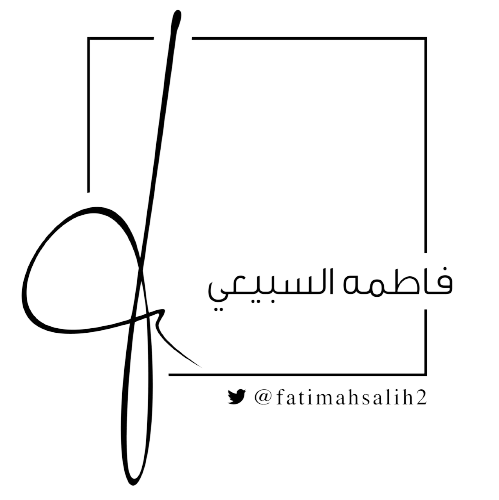 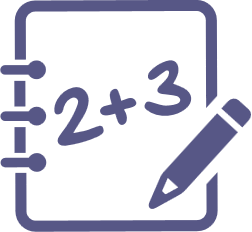 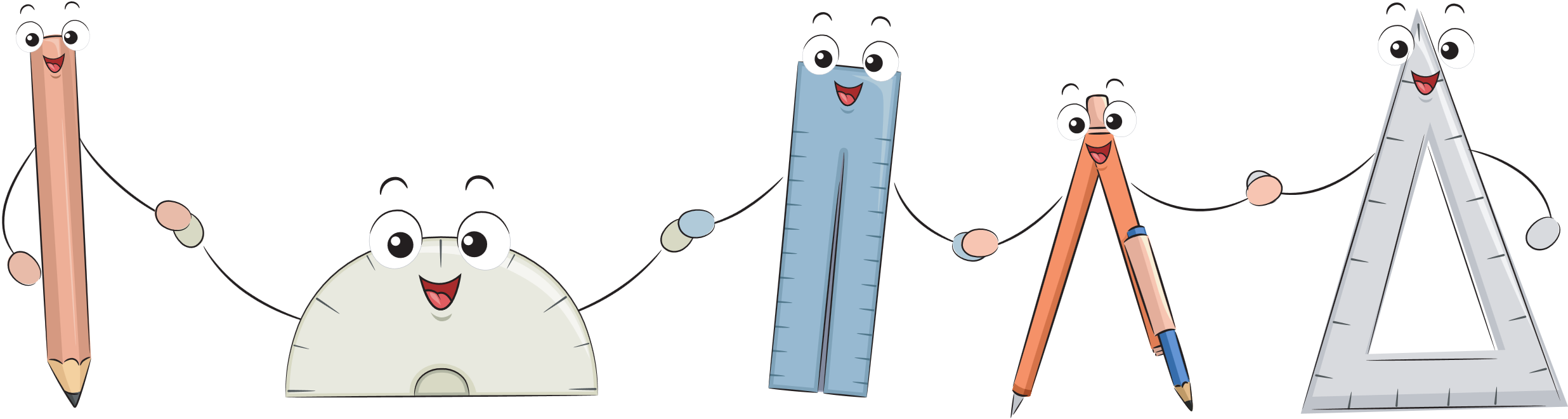 تحقق من فهمك
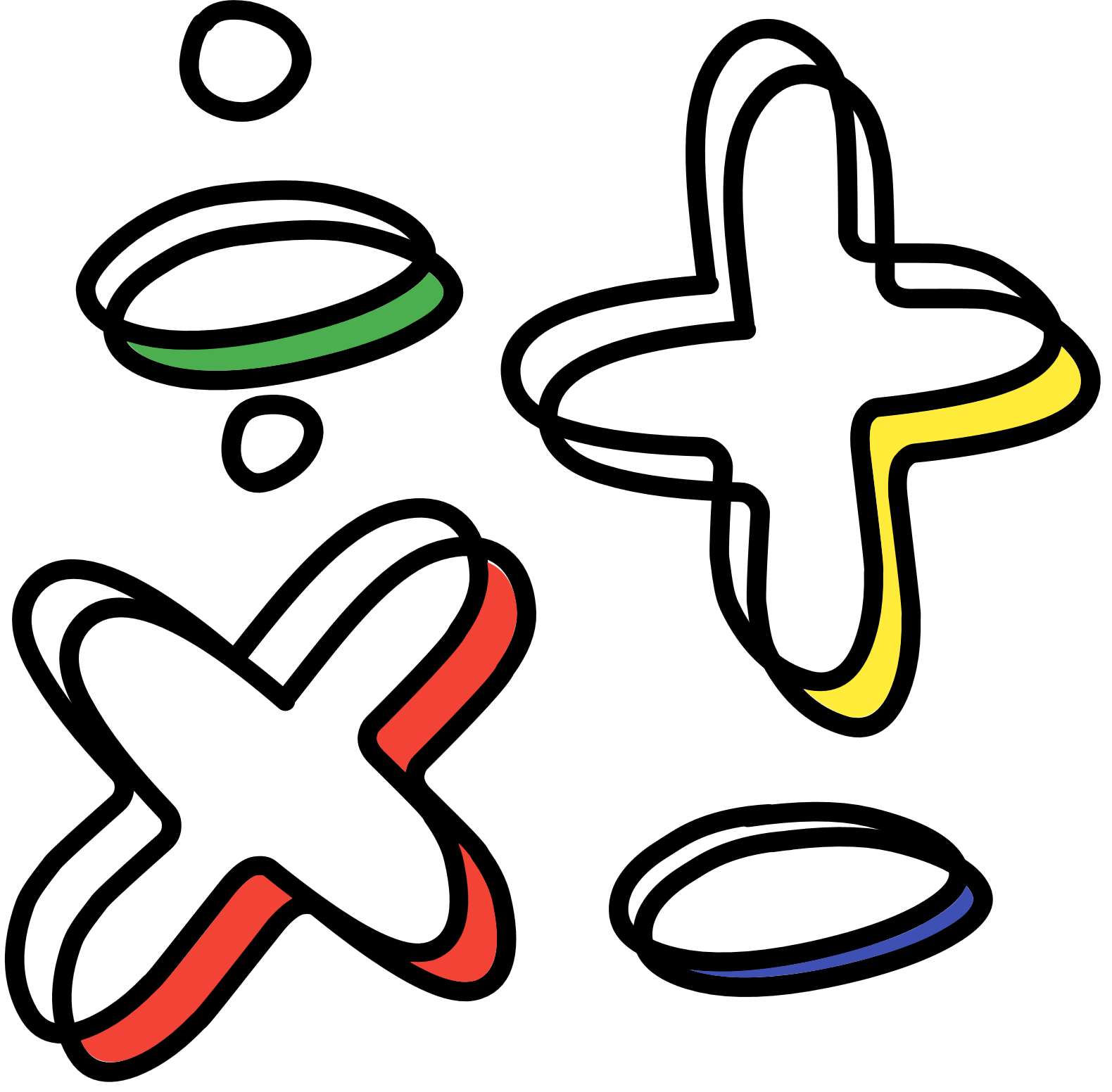 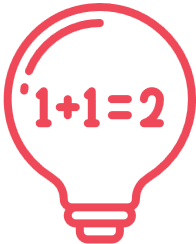 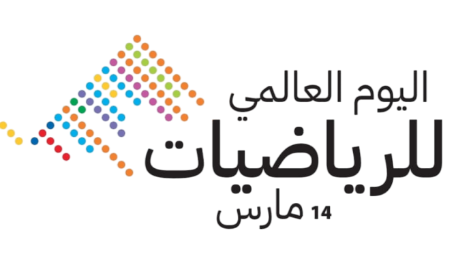 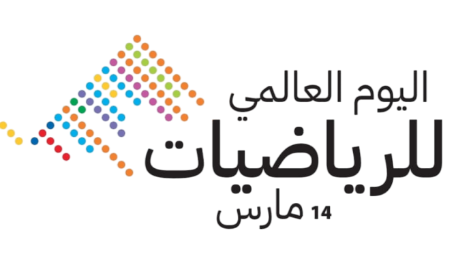 تعلم فردي
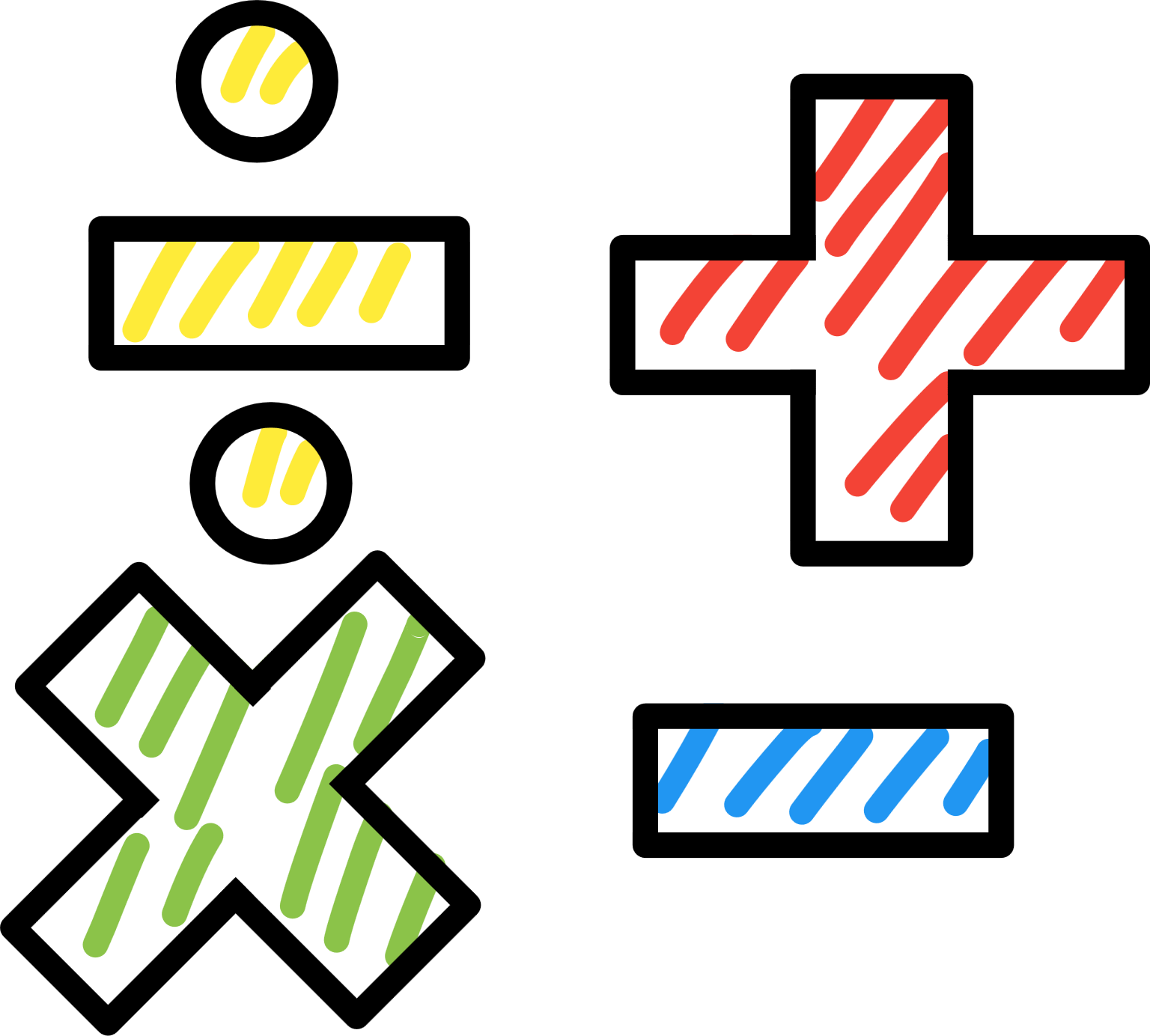 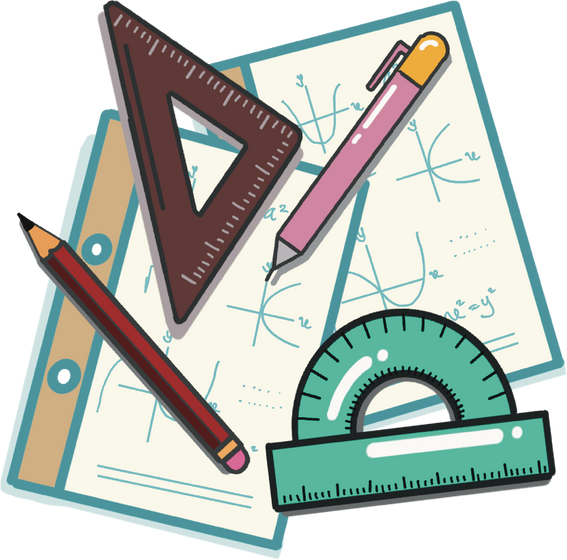 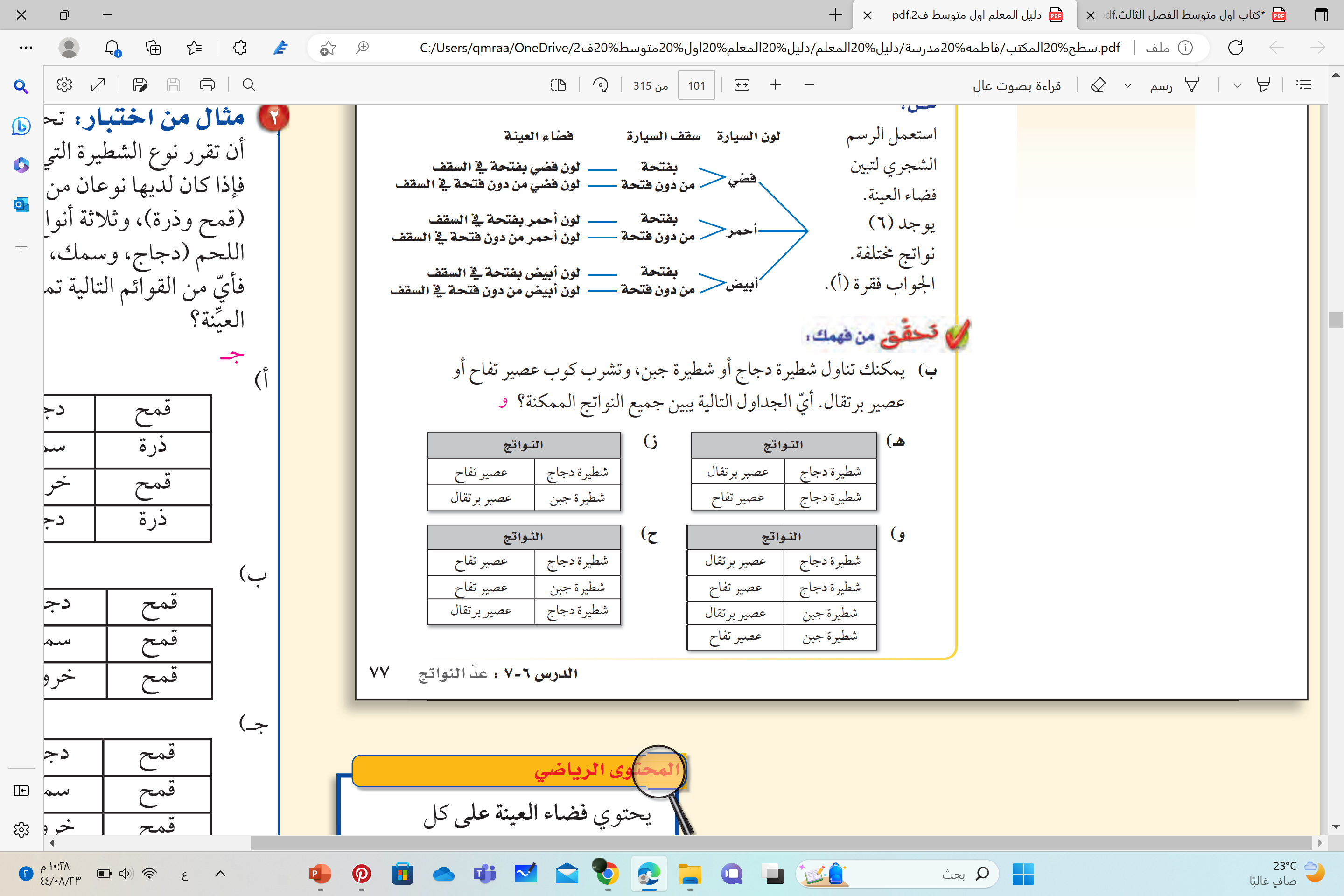 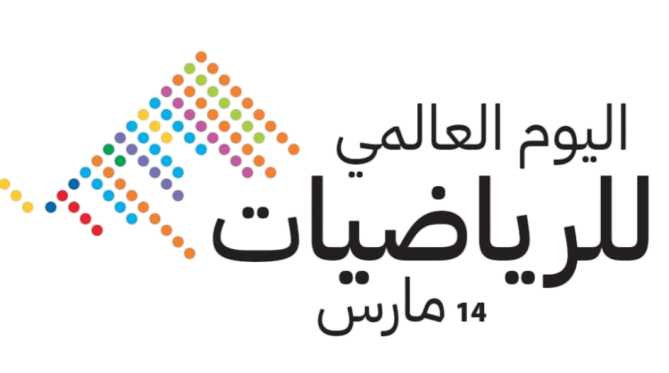 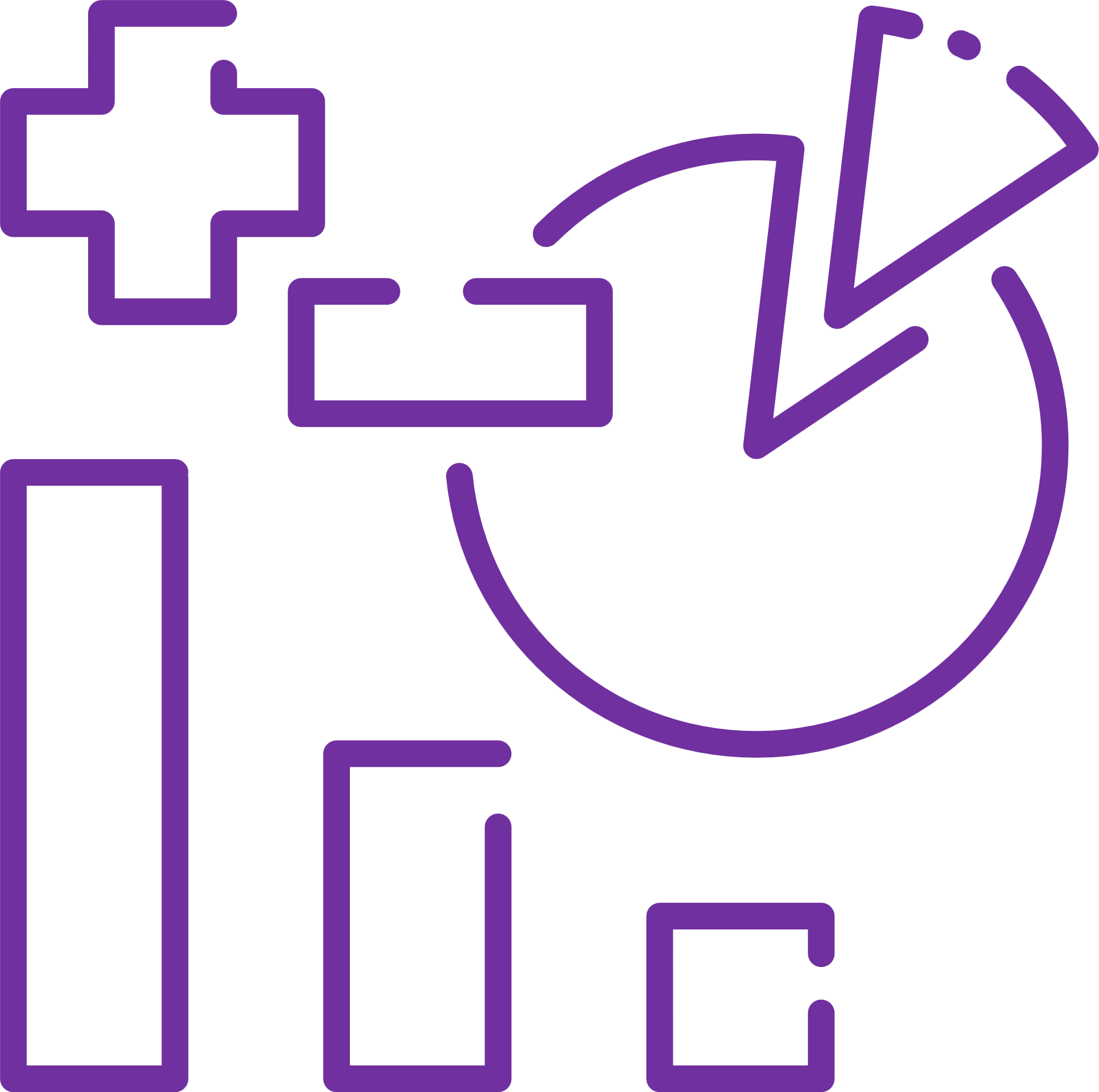 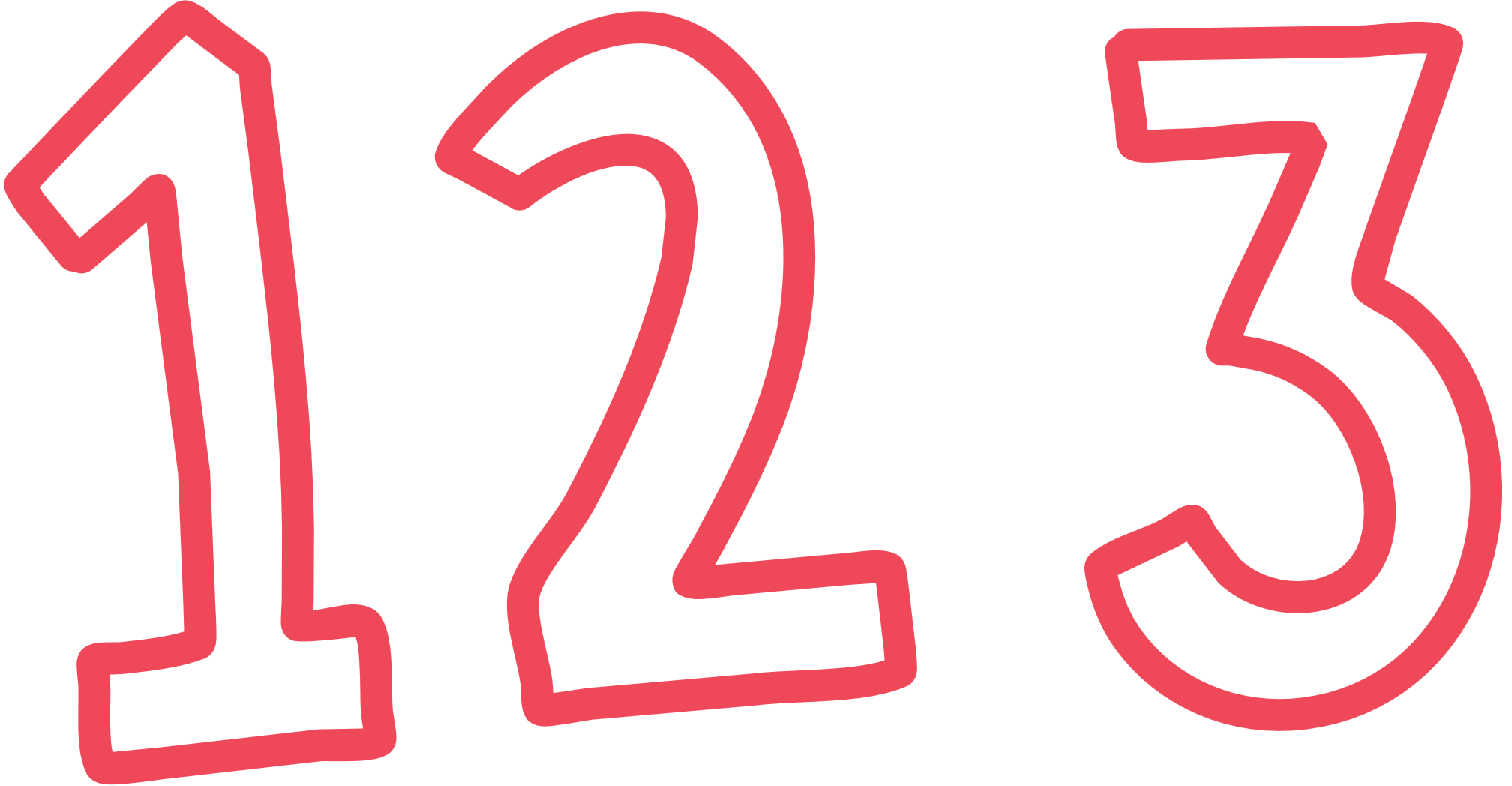 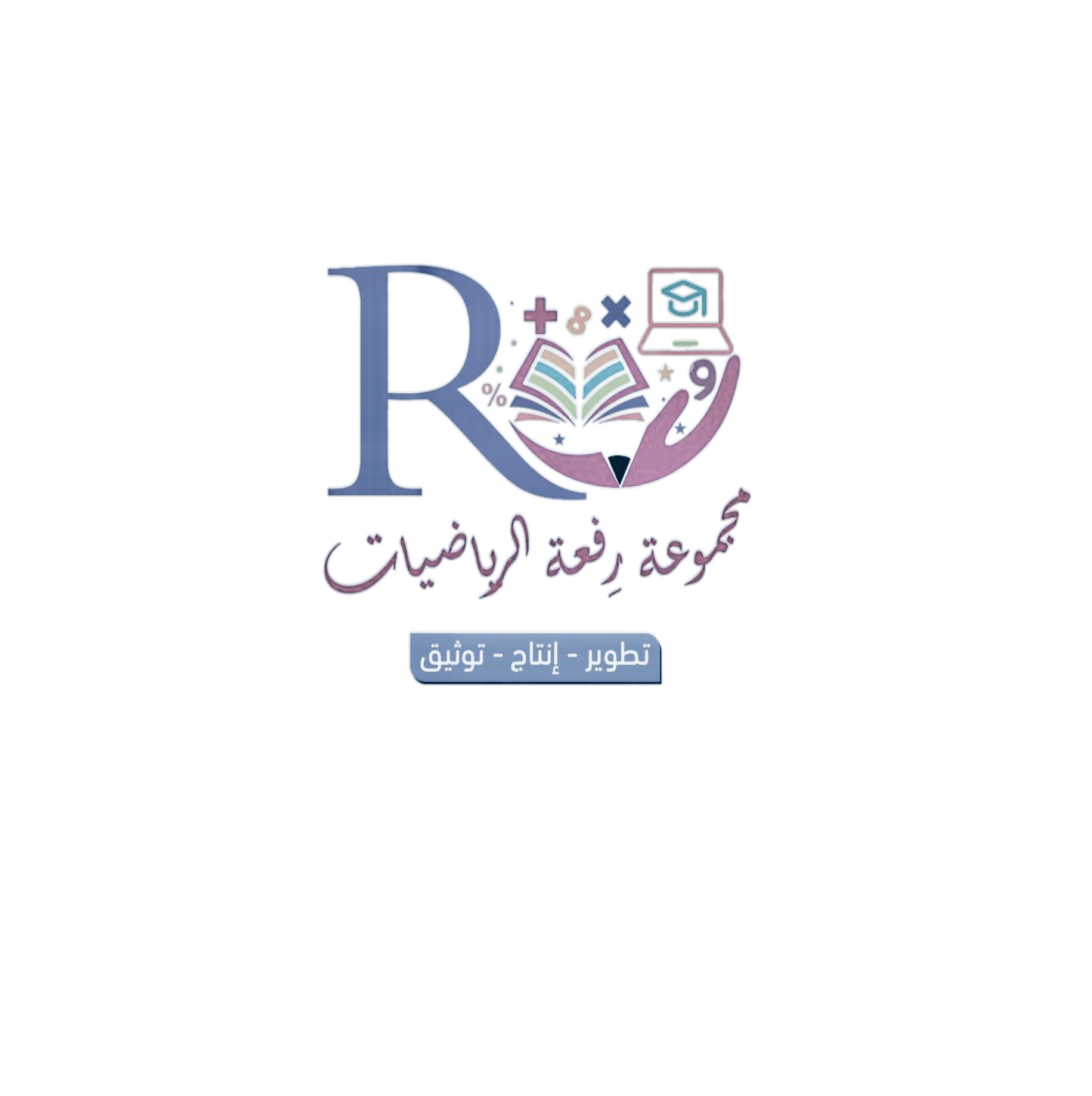 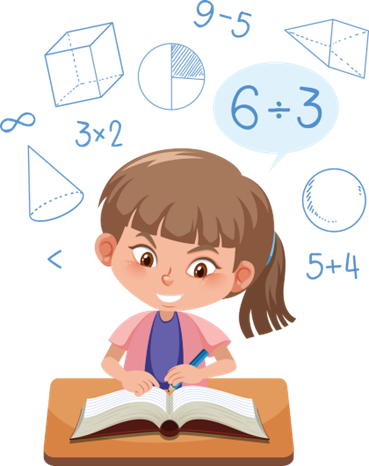 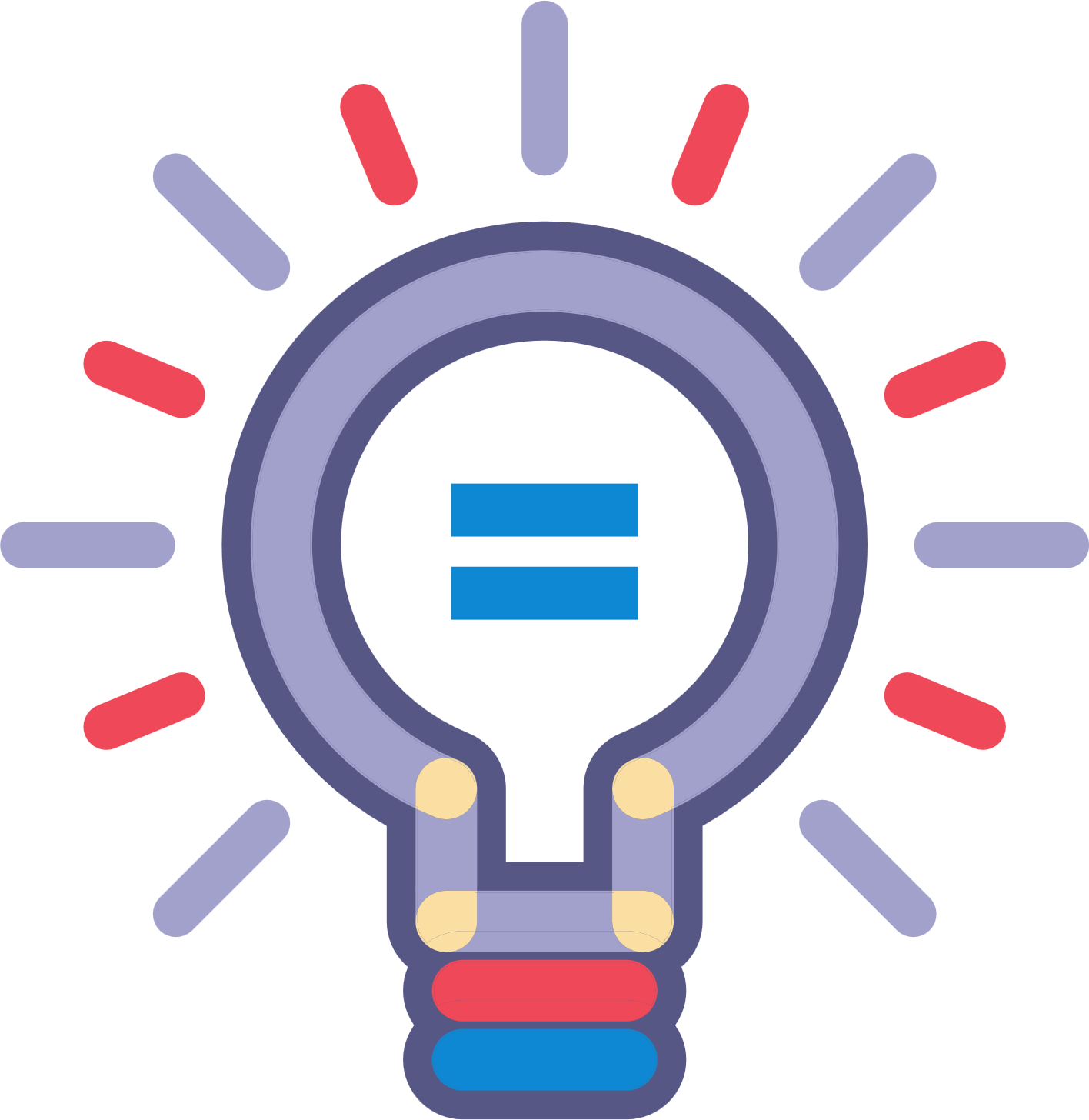 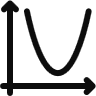 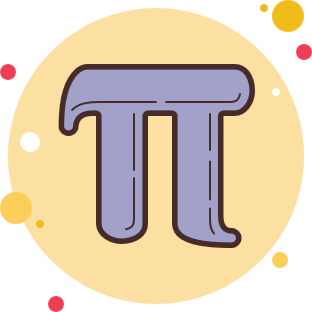 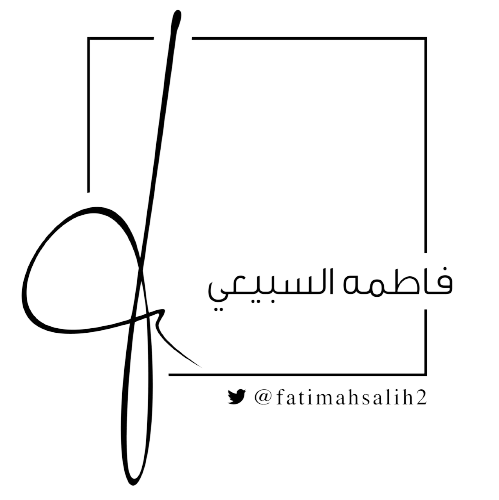 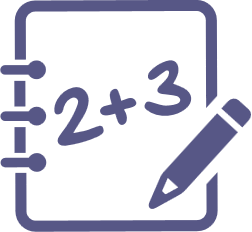 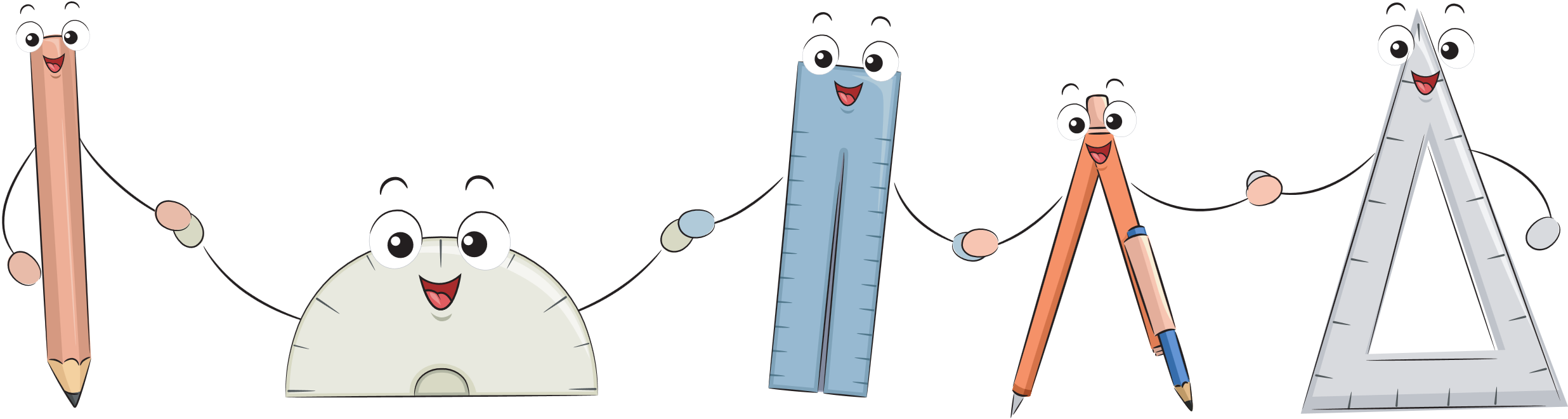 الربط بالحياة
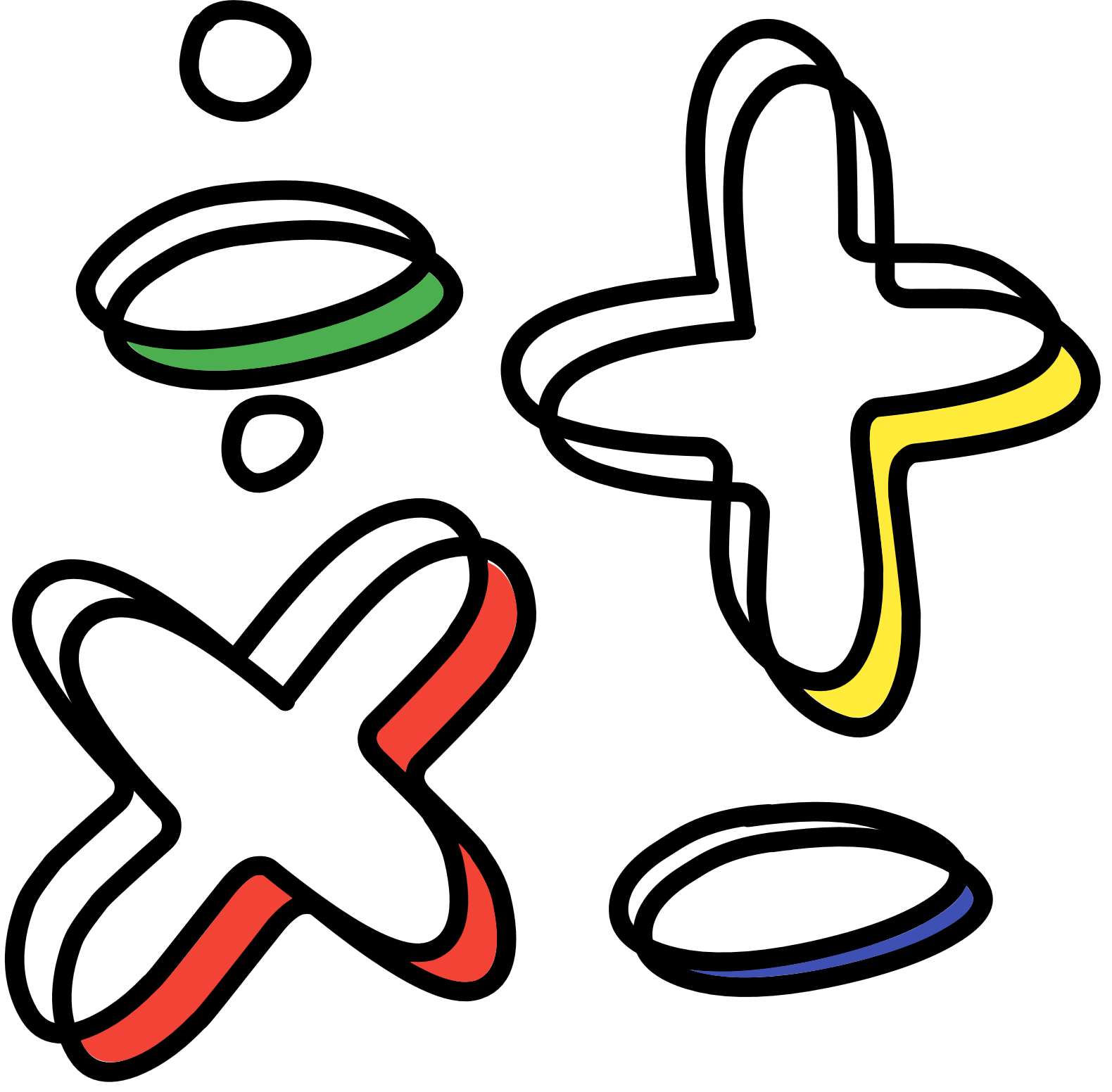 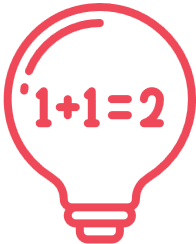 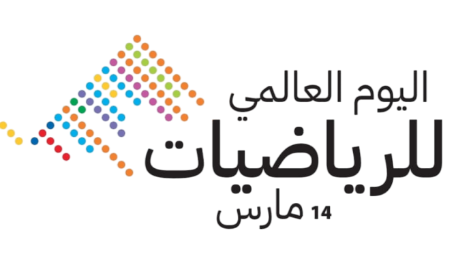 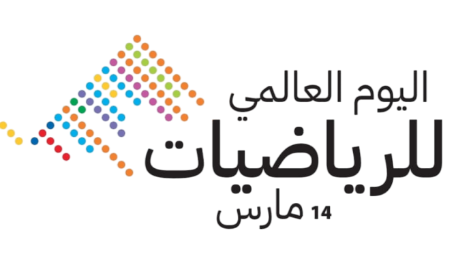 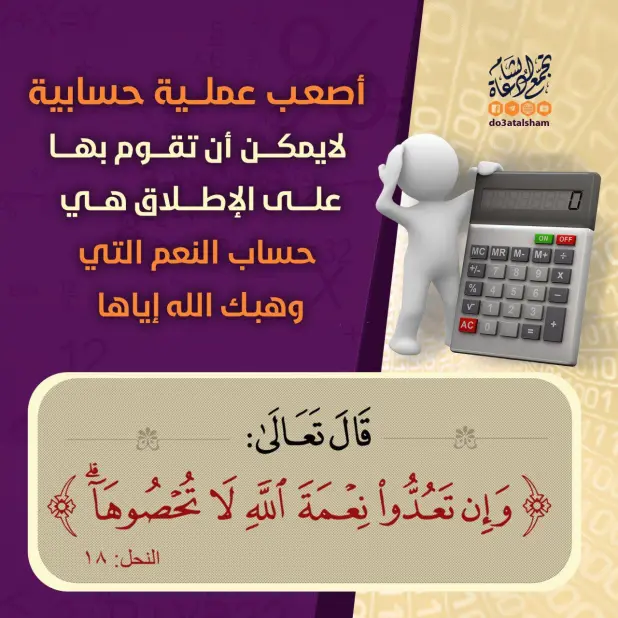 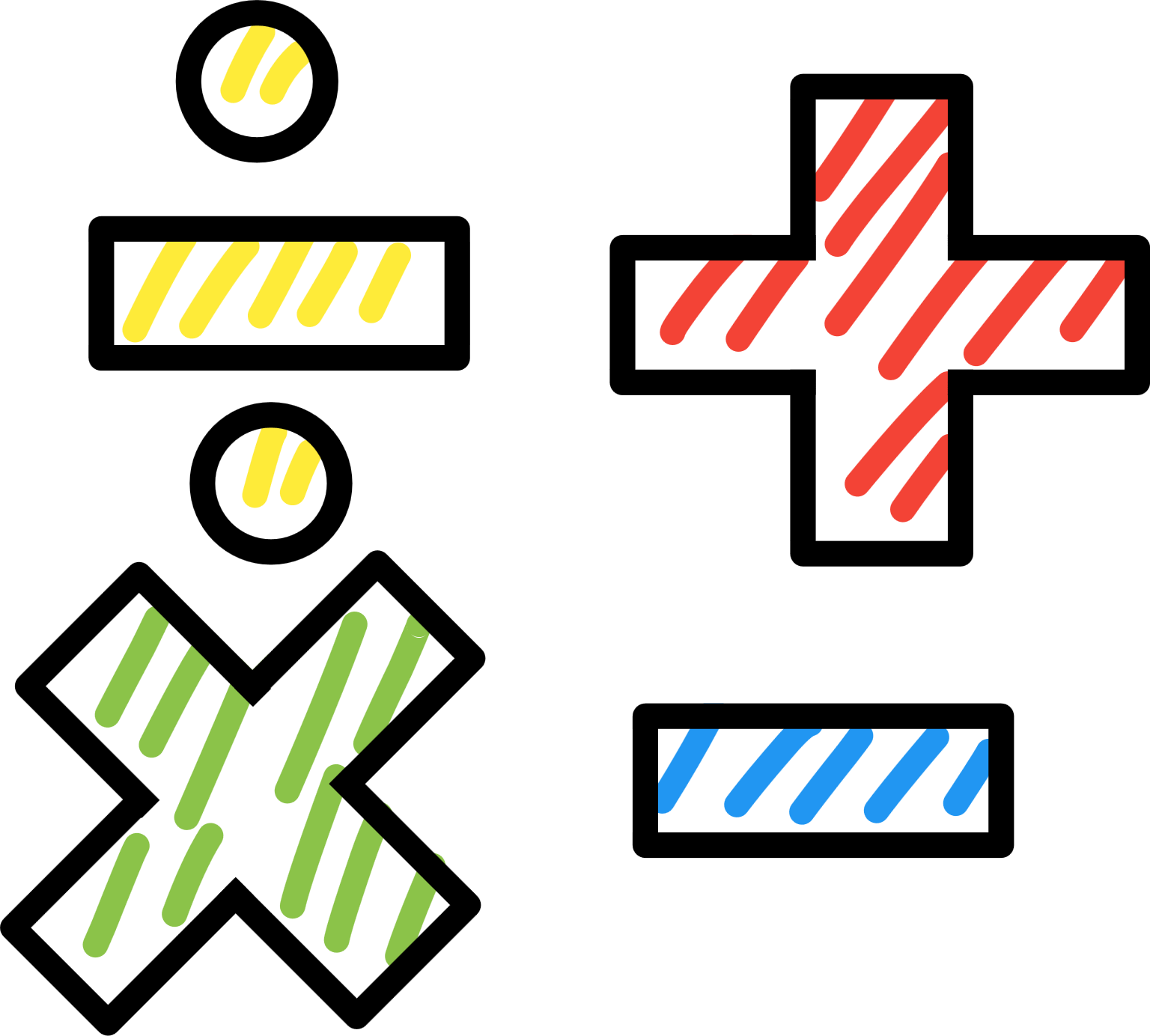 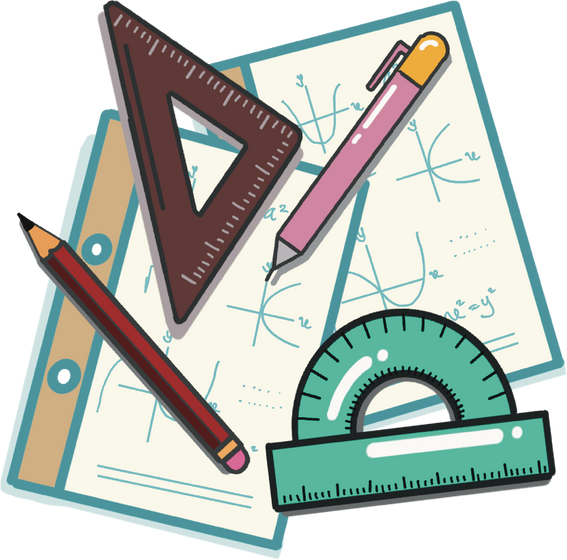 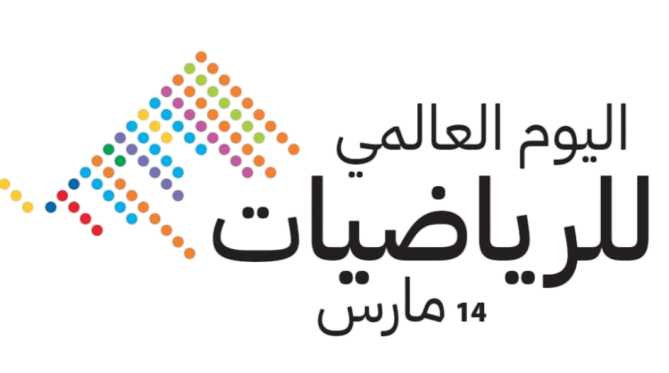 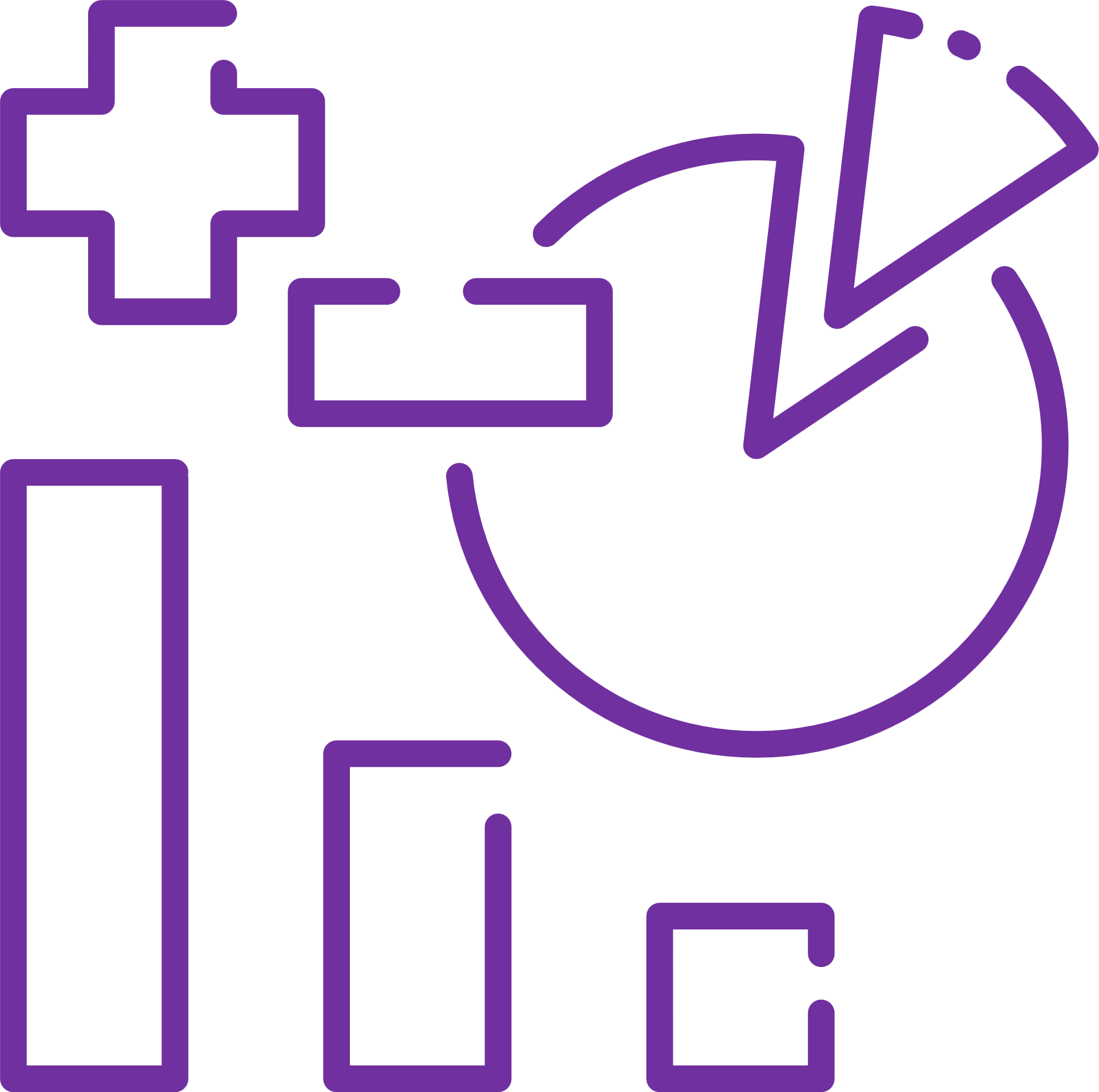 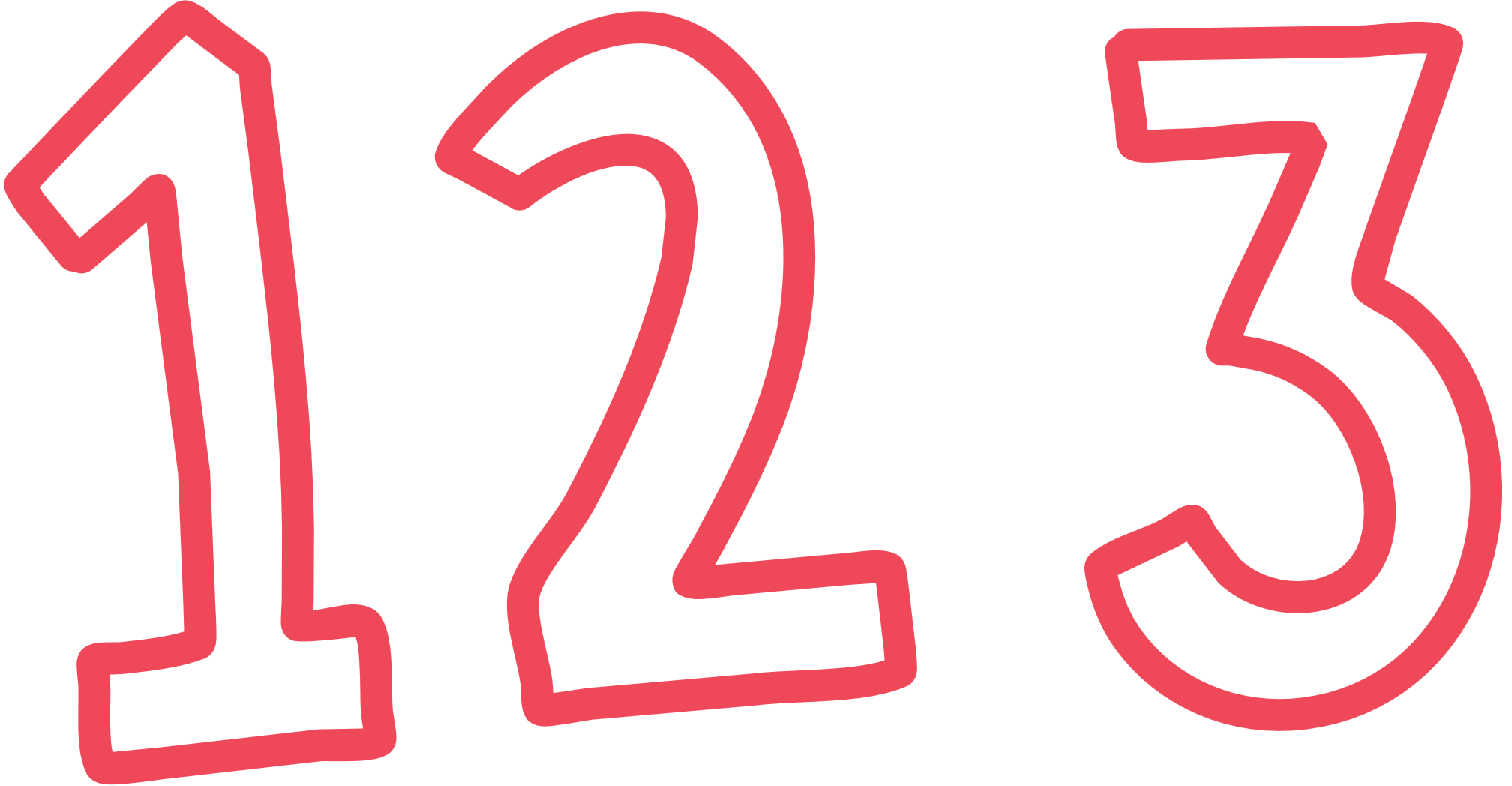 عد النواتج
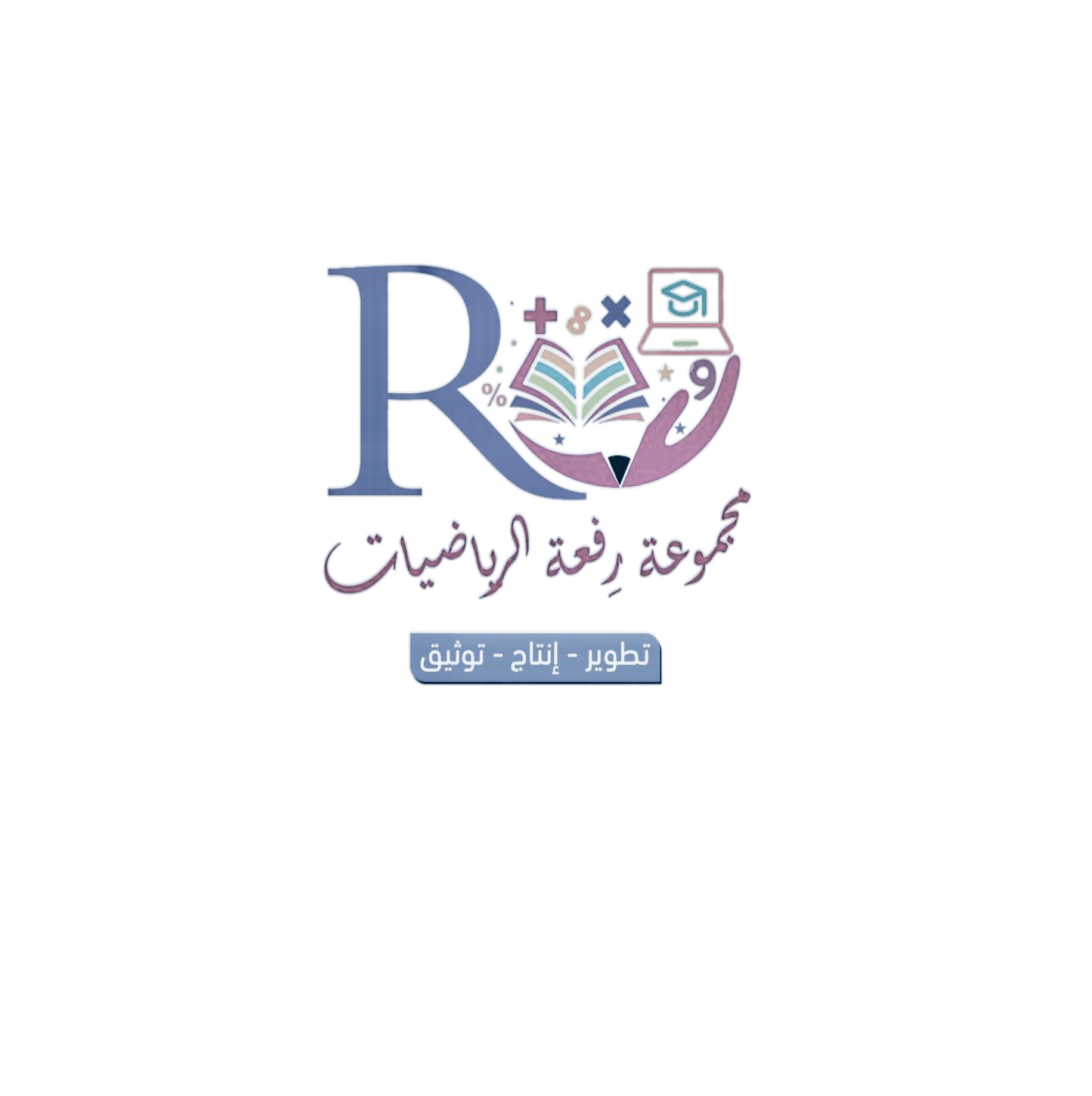 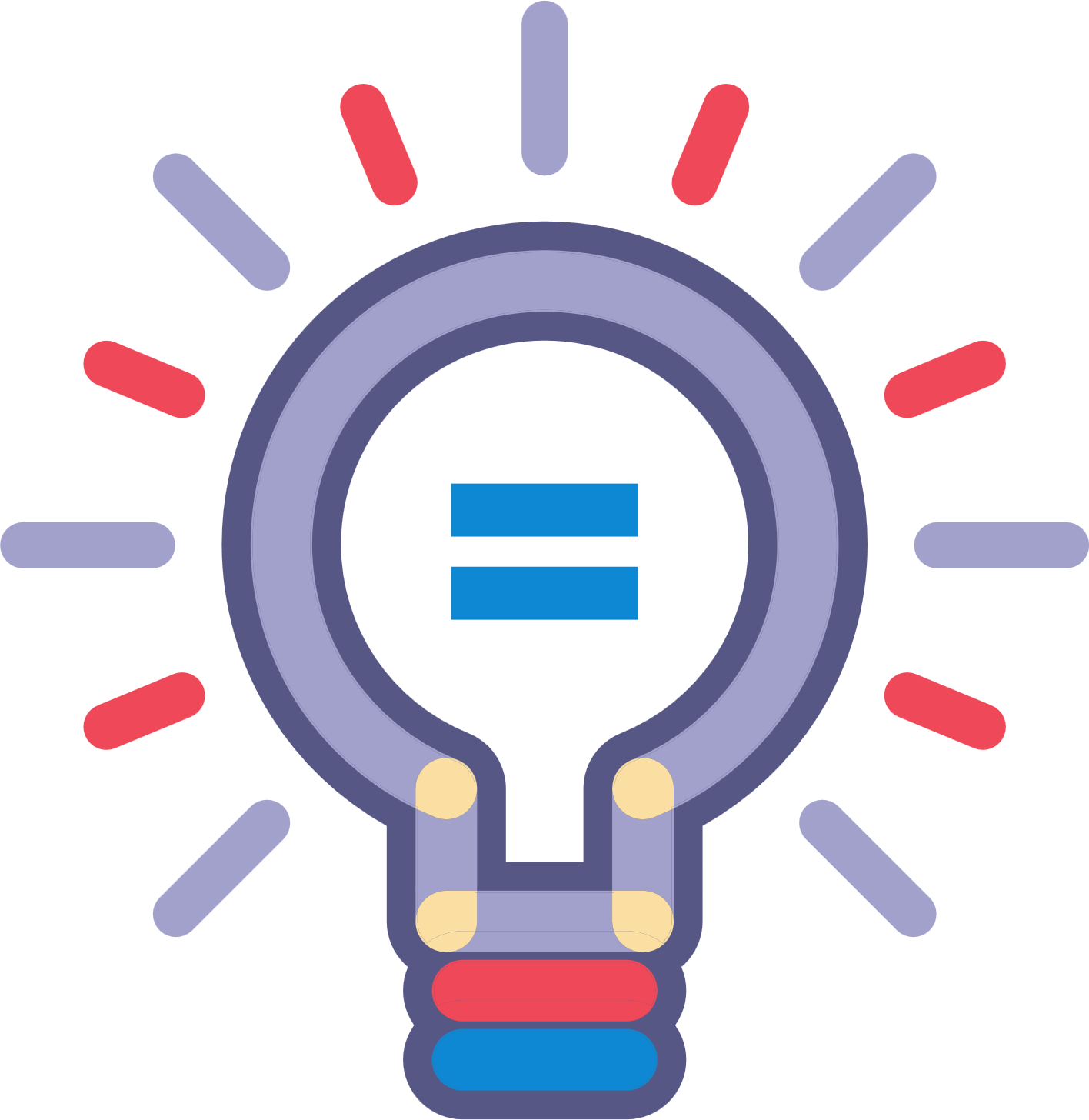 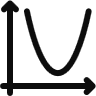 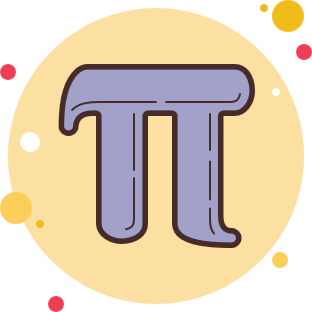 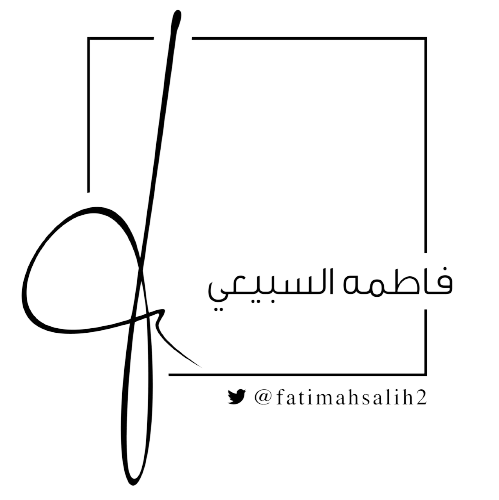 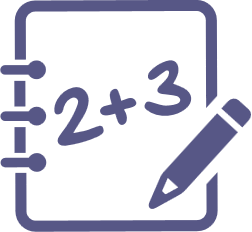 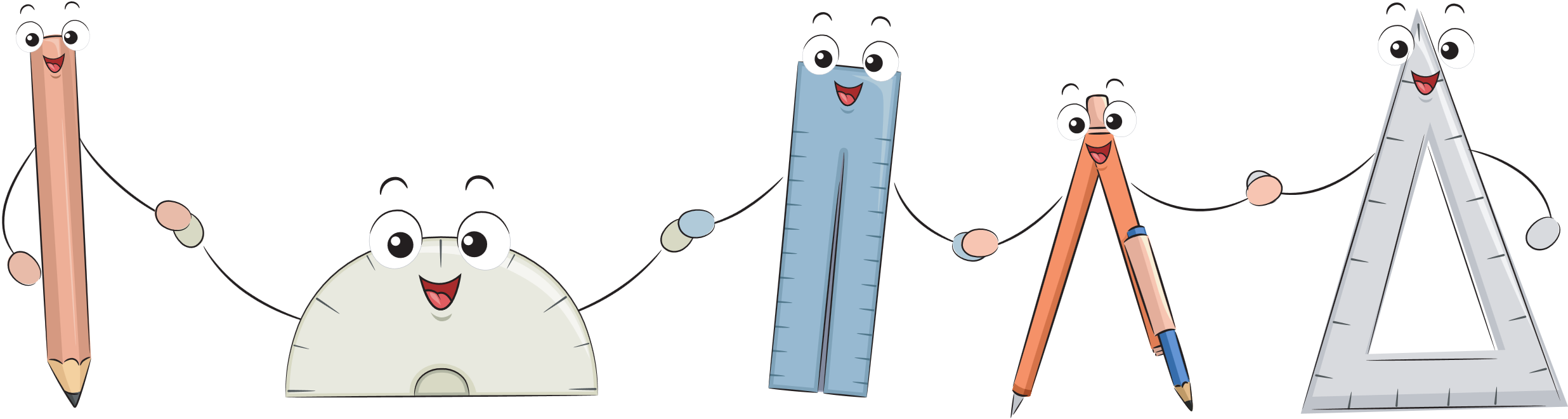 الربط بالحياة
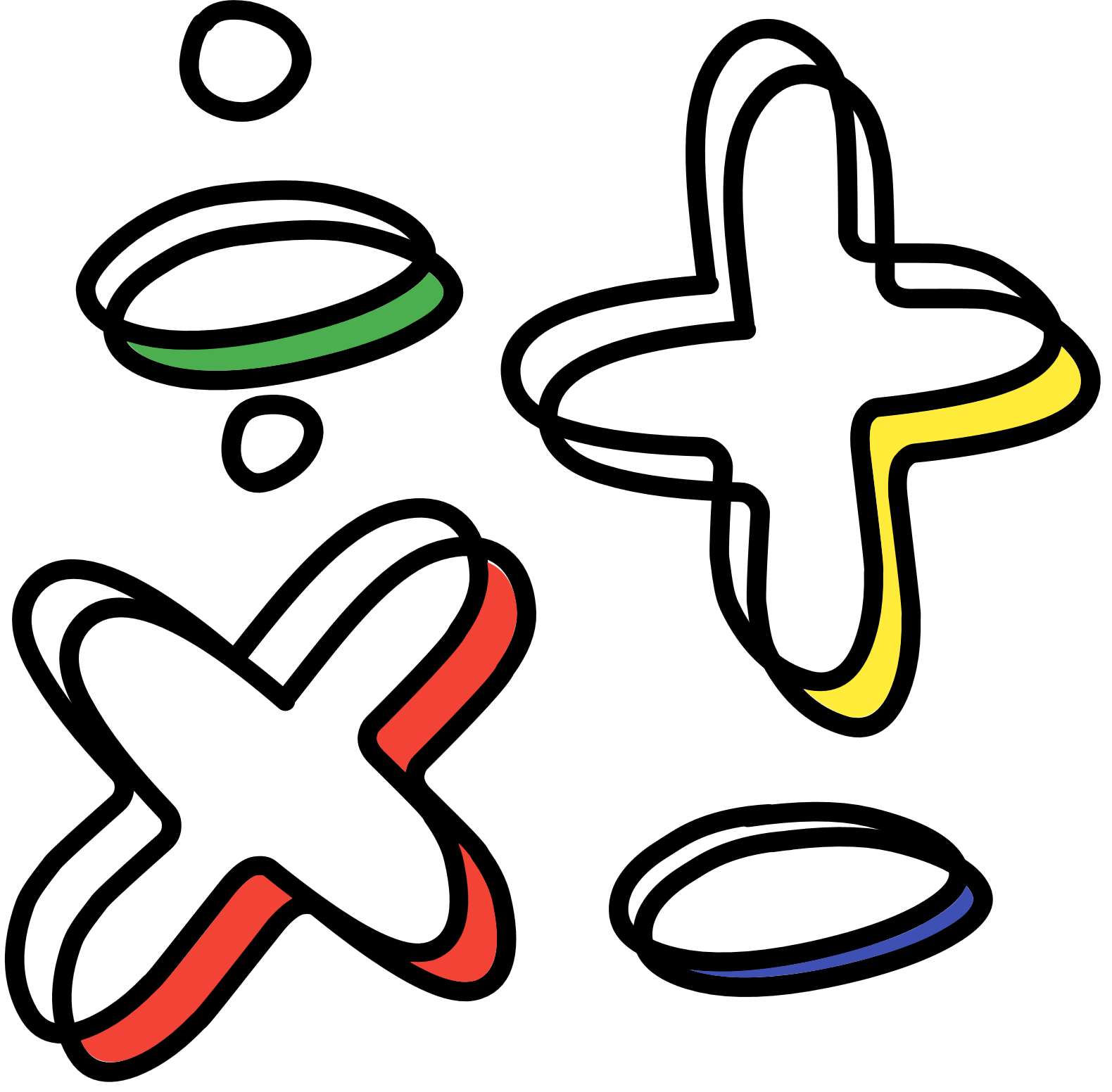 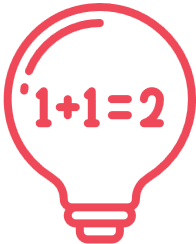 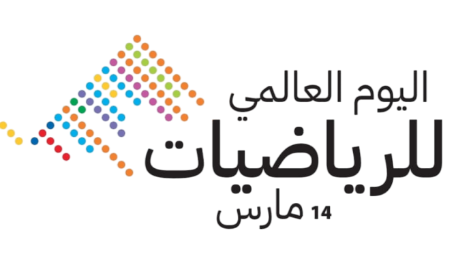 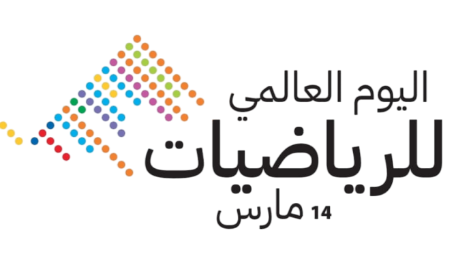 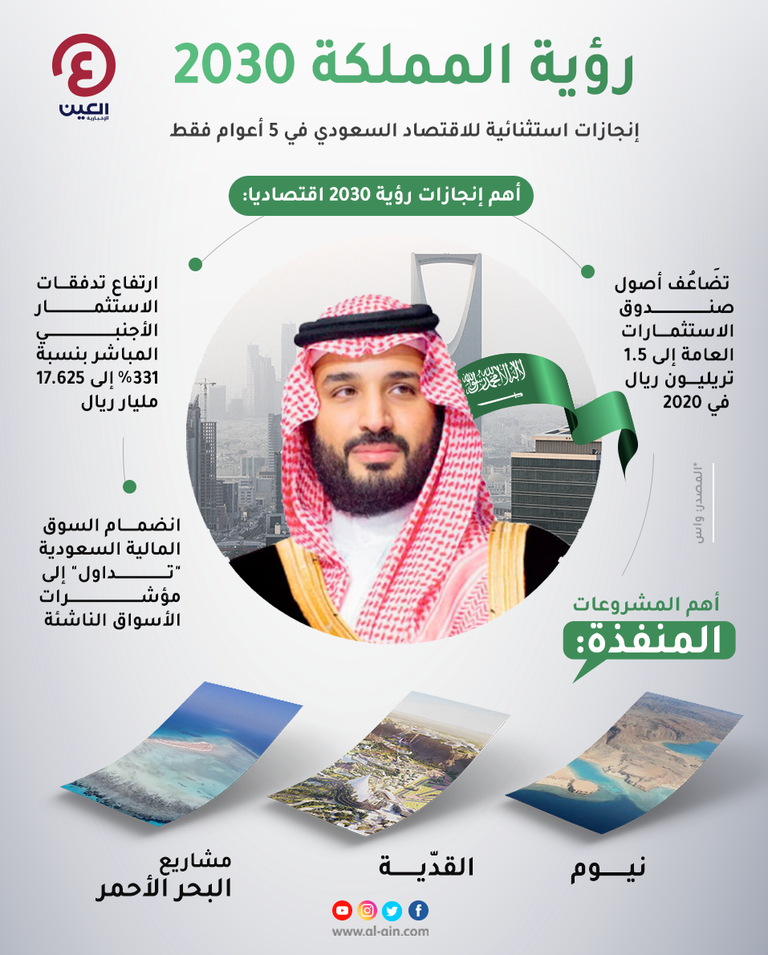 ما نواتج رؤية
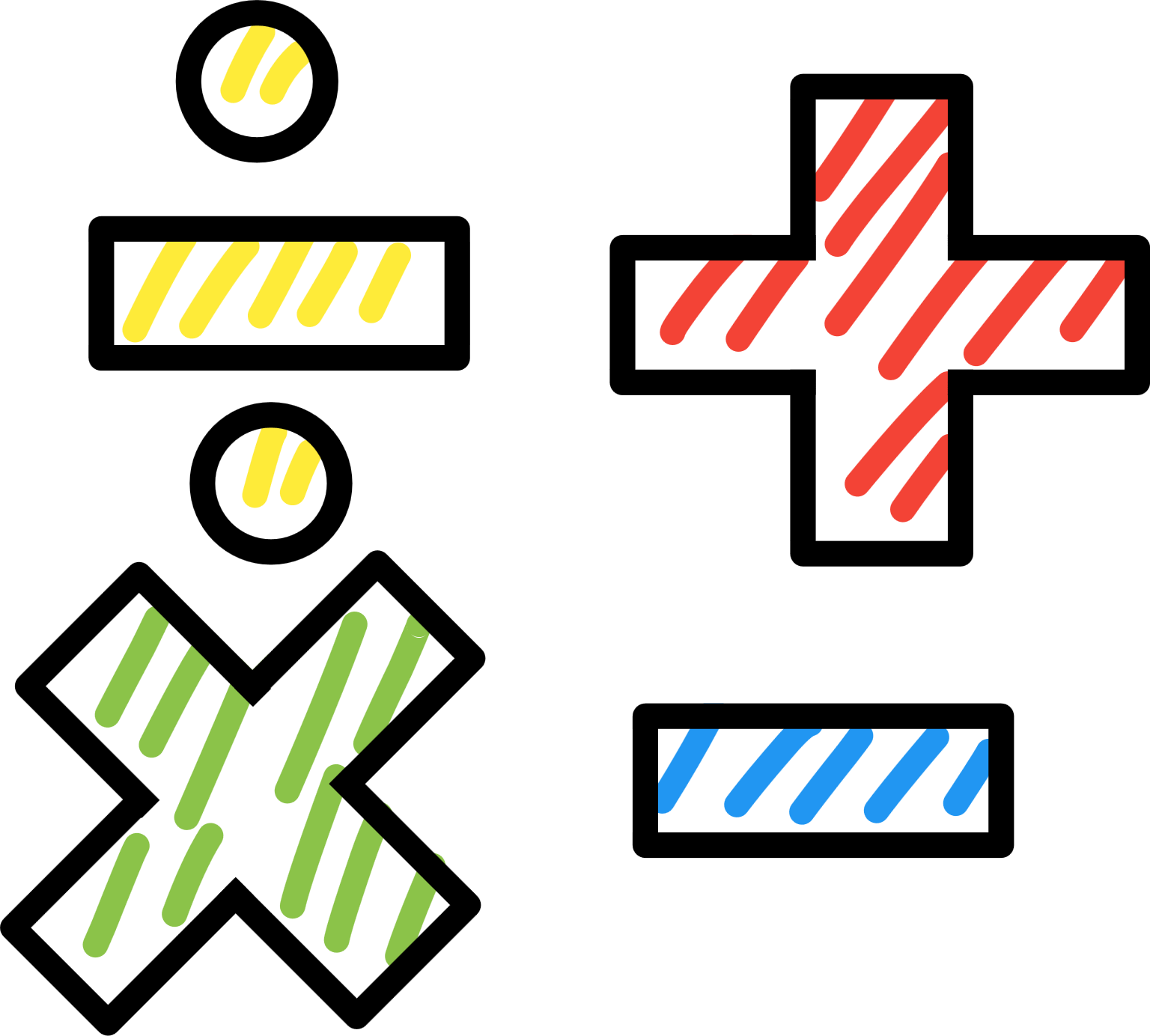 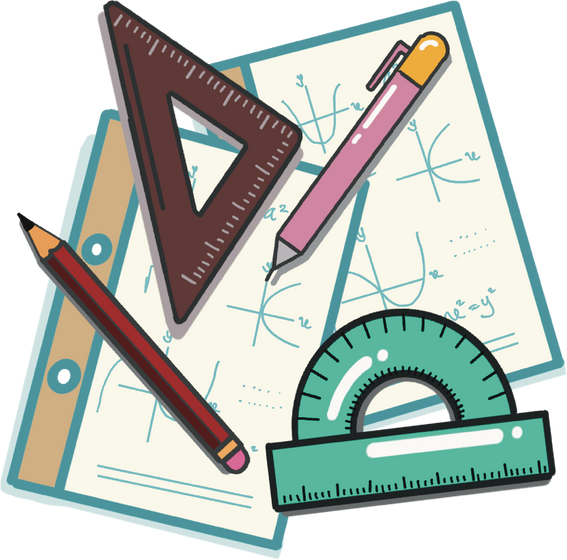 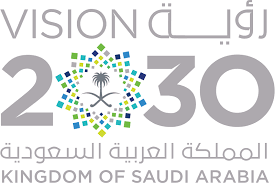 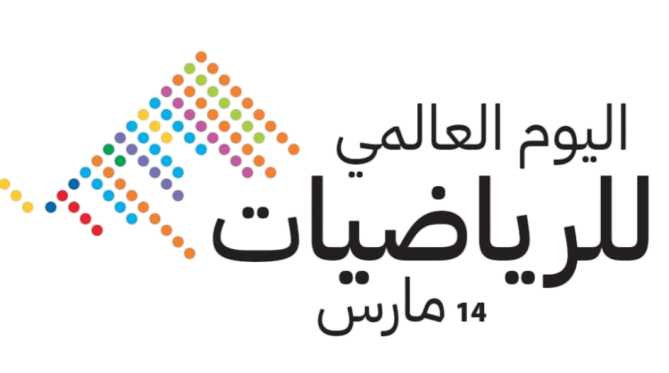 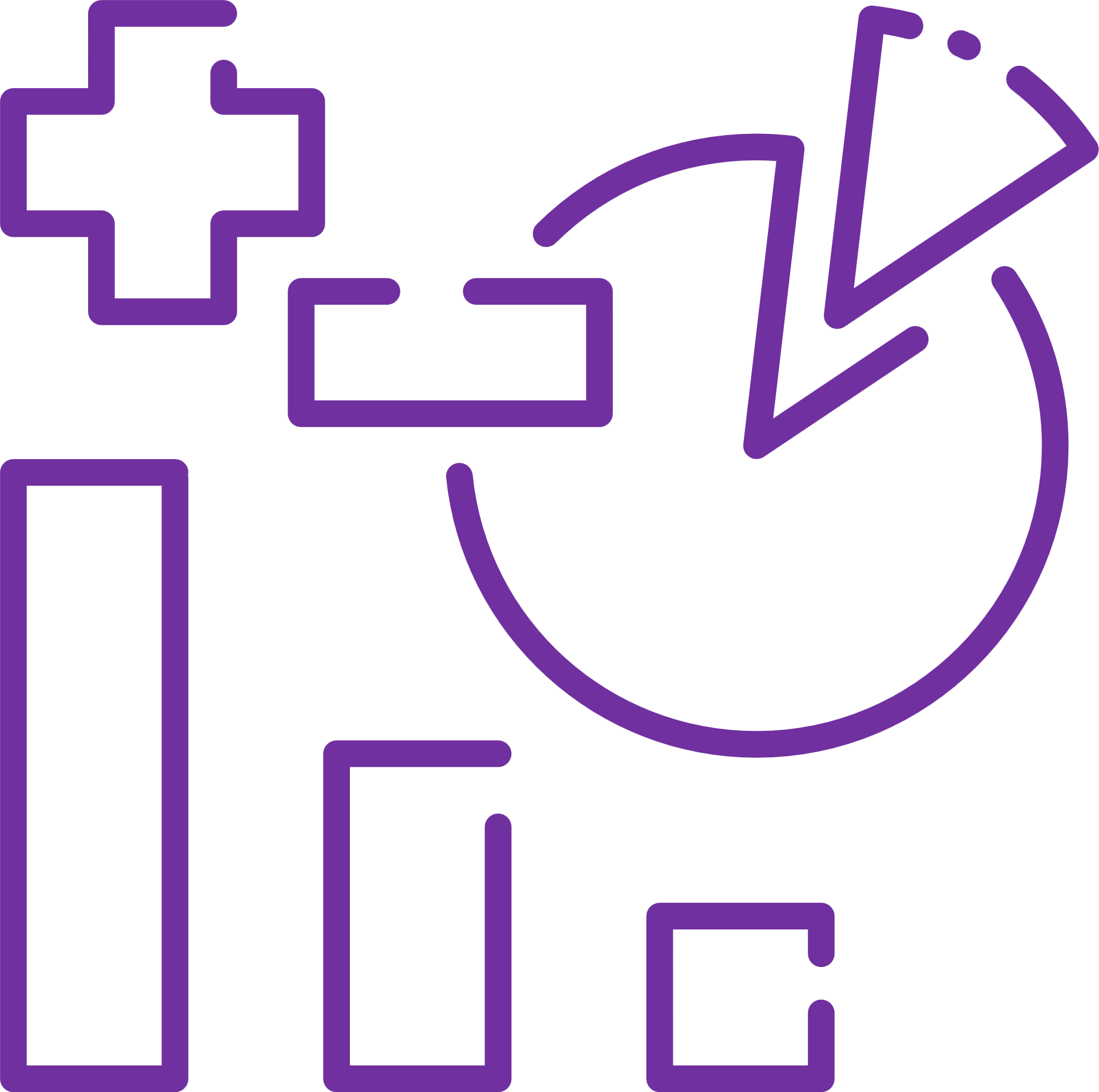 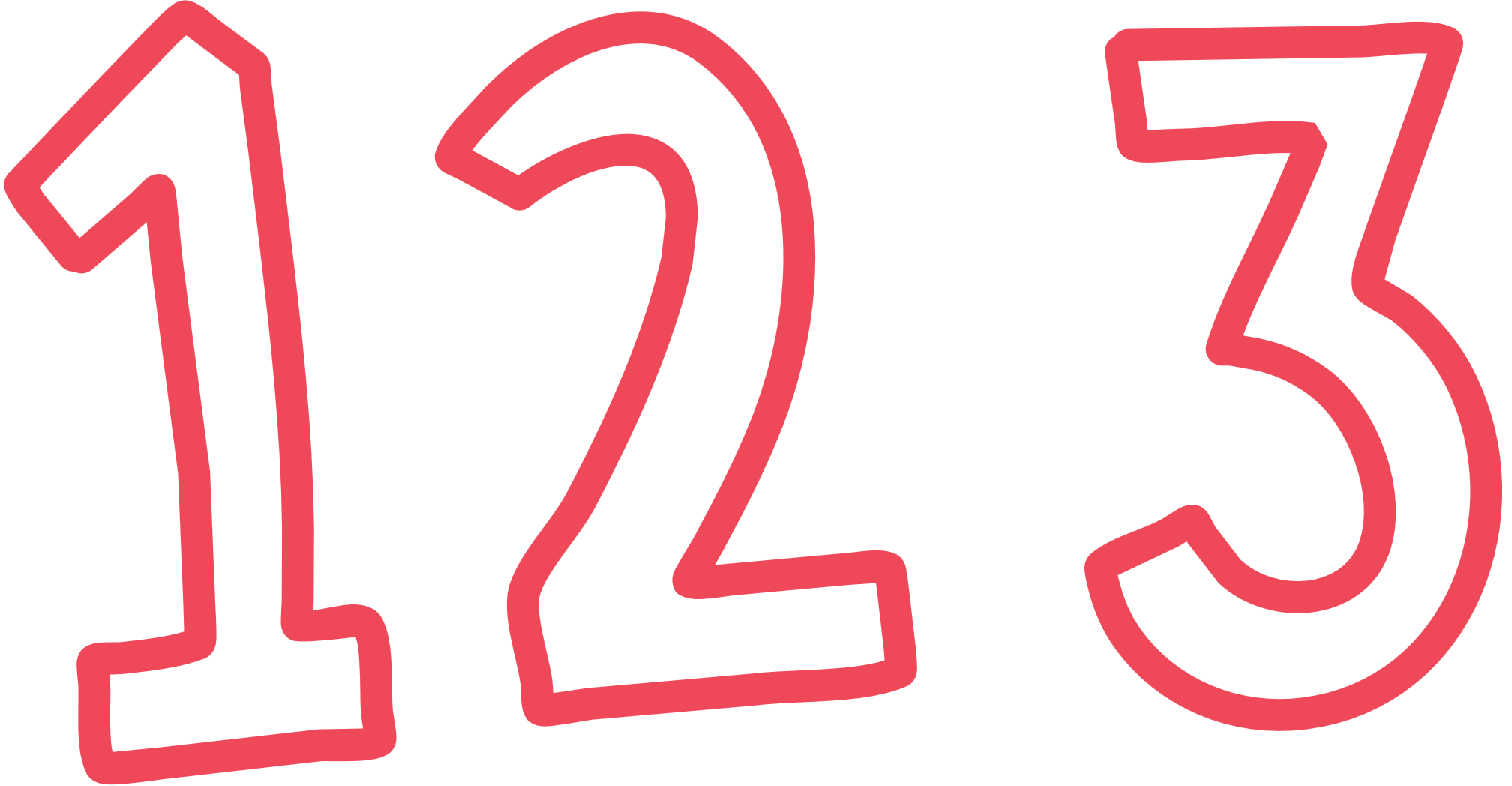 هل فقط 
هذه النواتج ؟
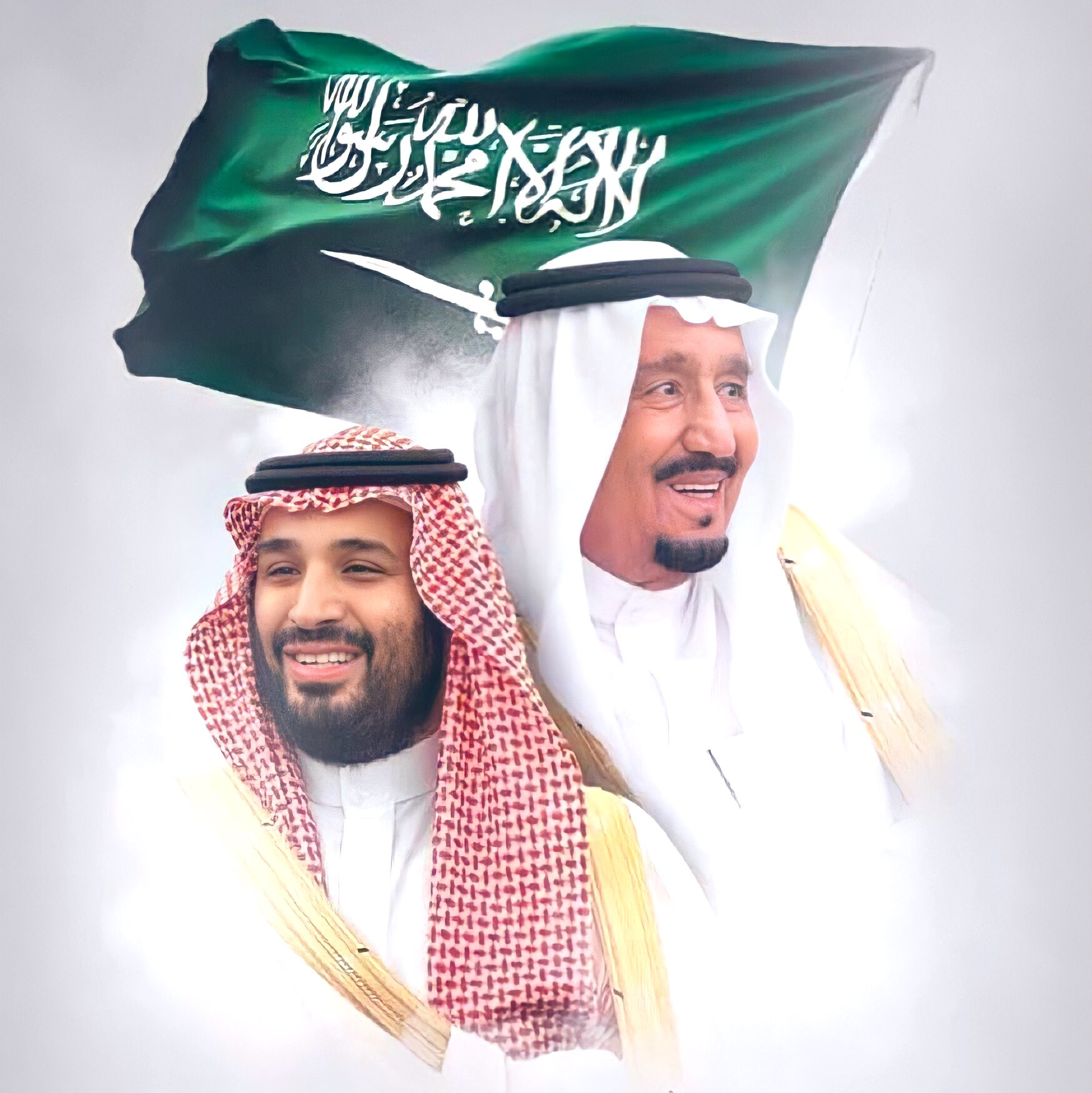 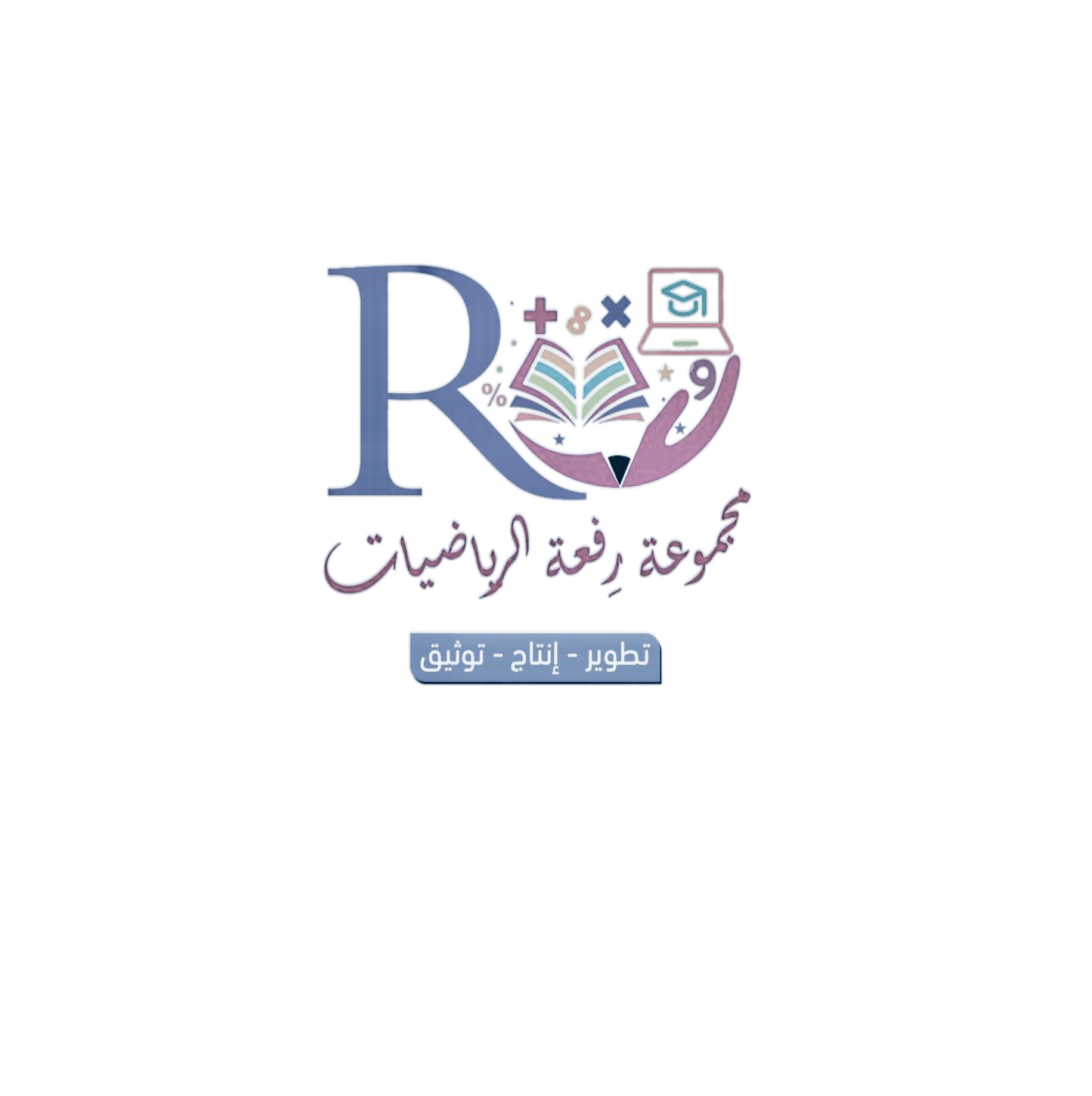 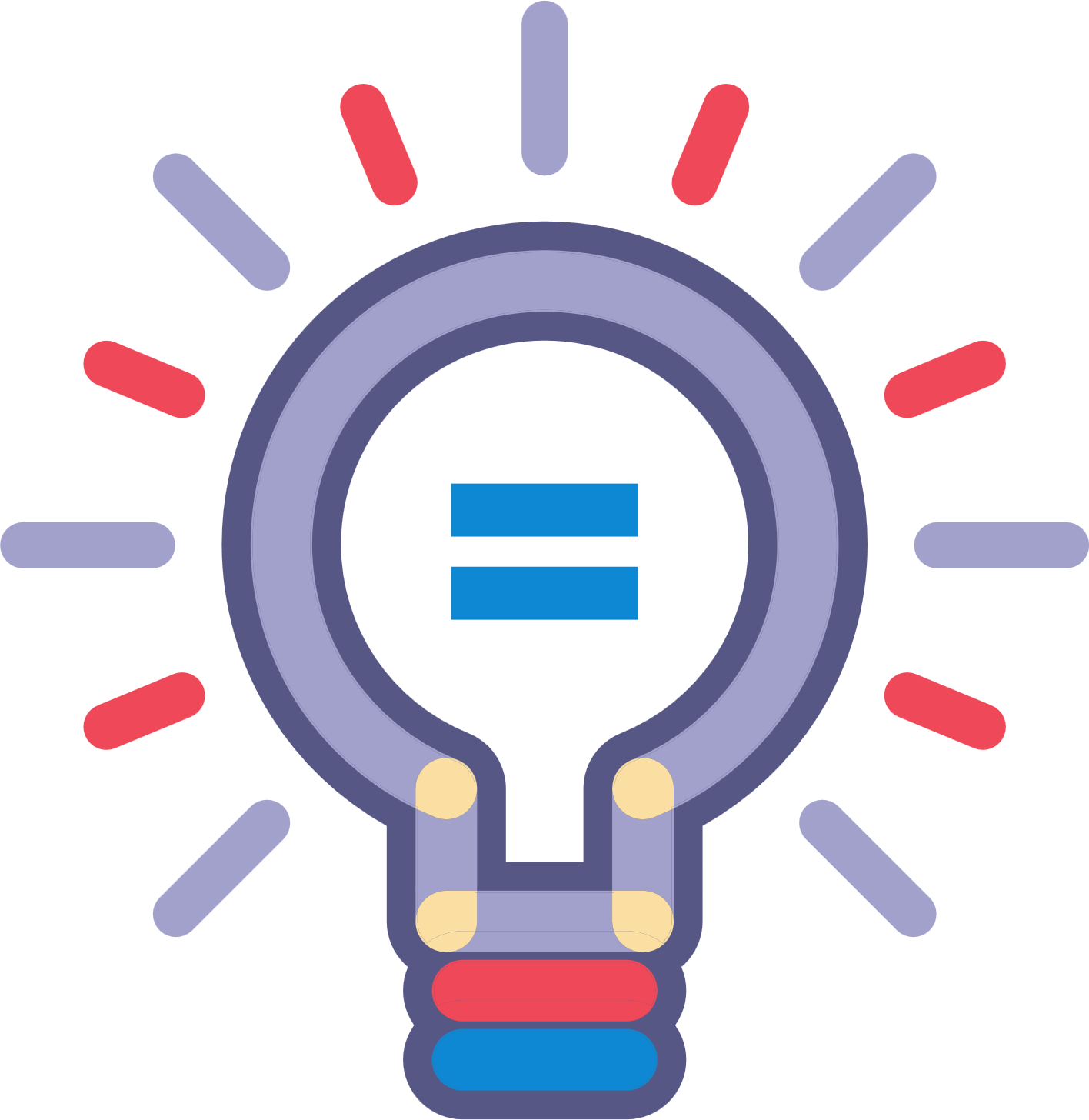 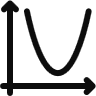 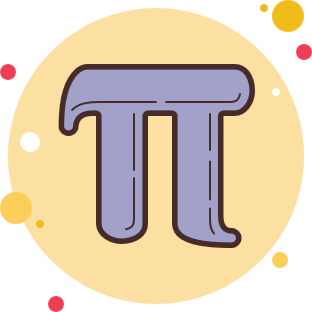 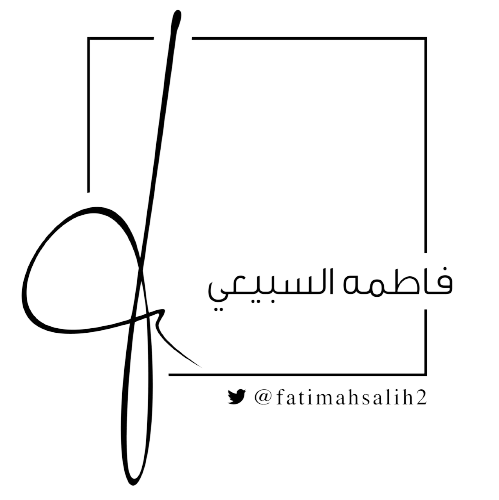 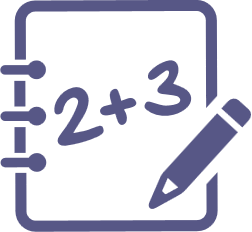 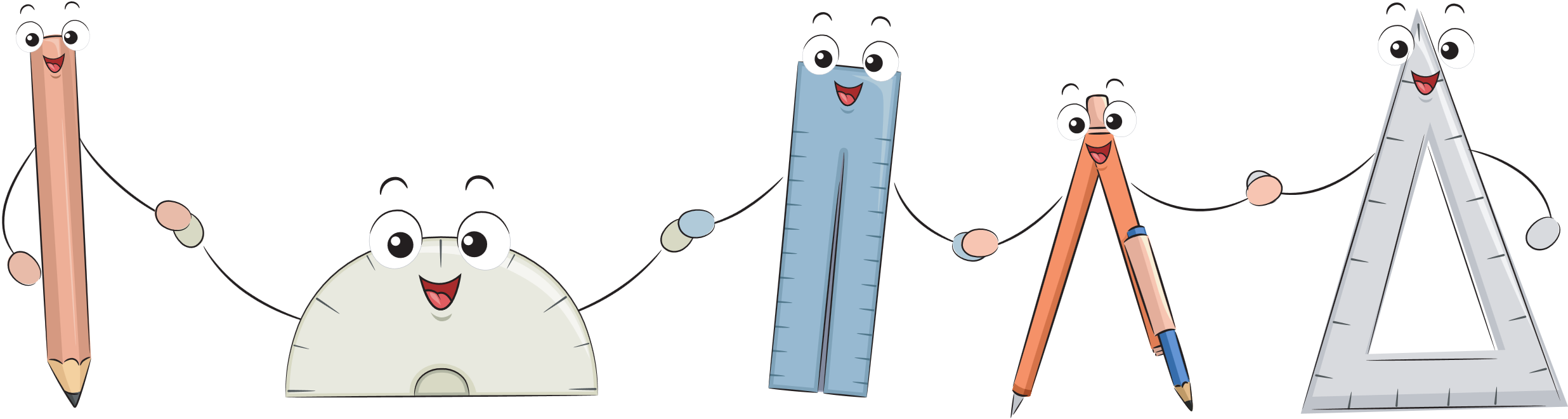 الربط بالحياة
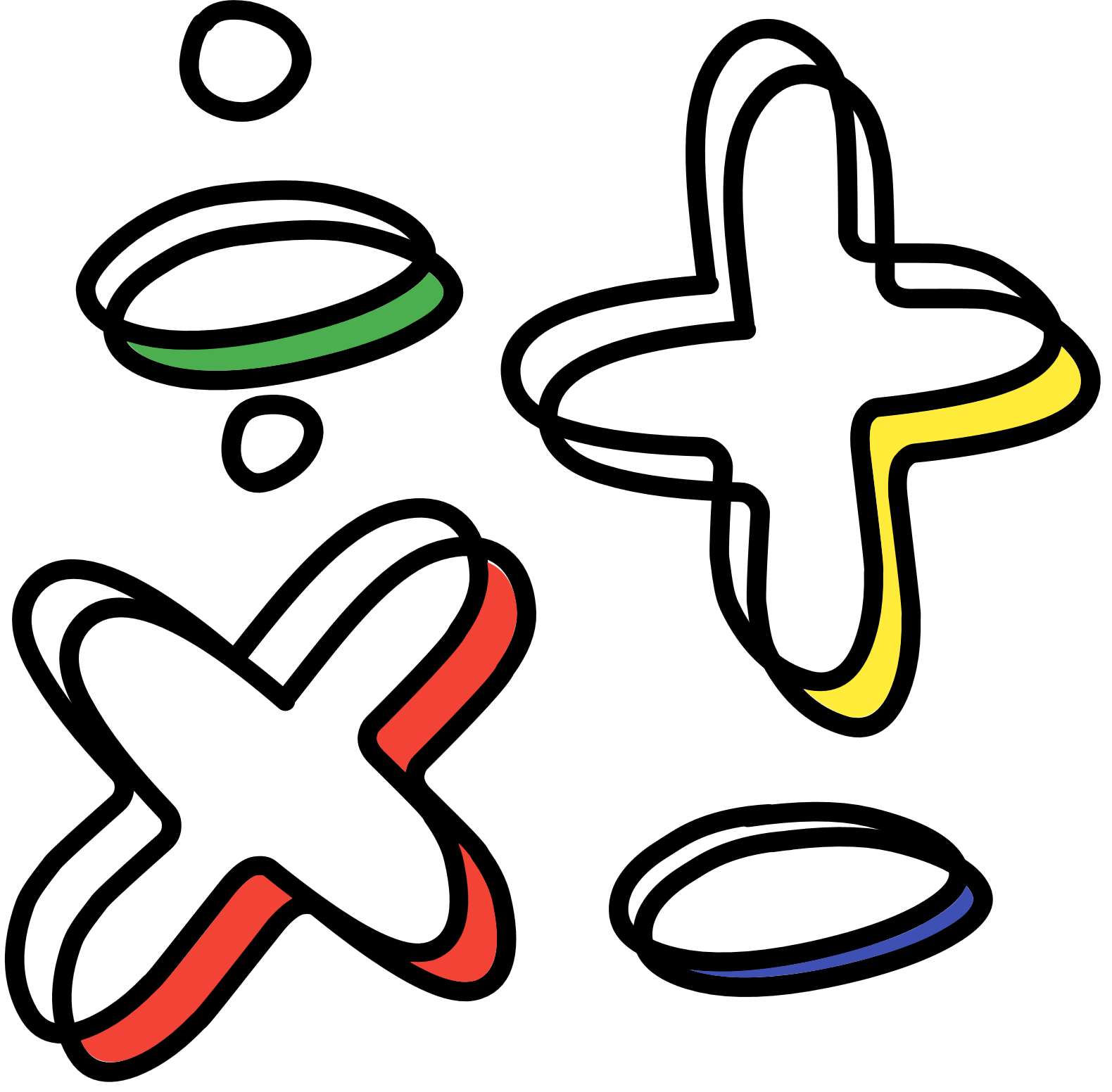 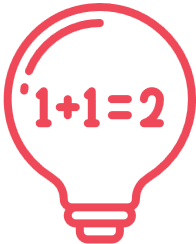 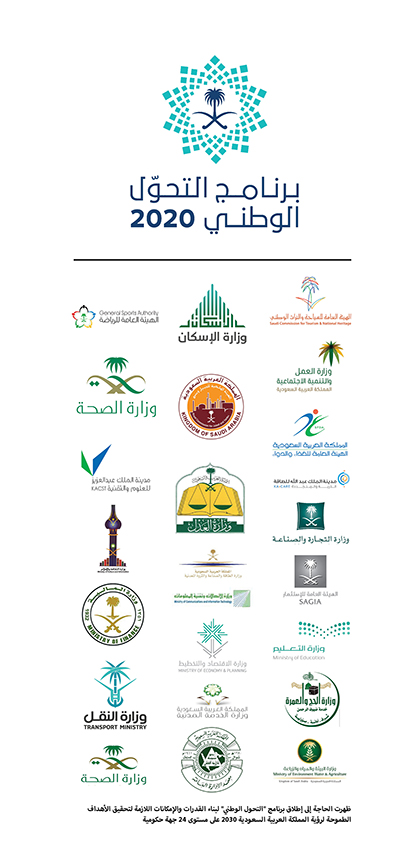 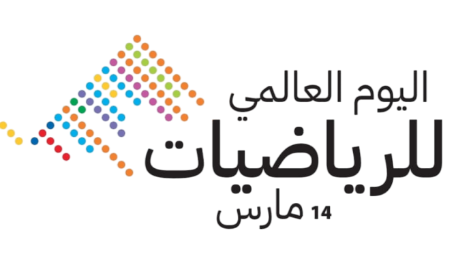 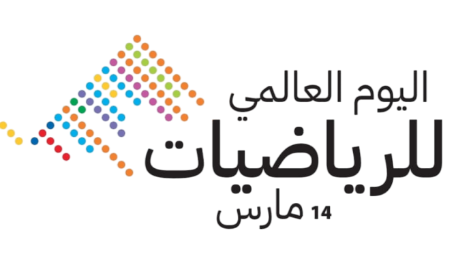 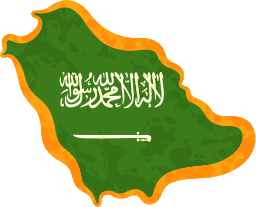 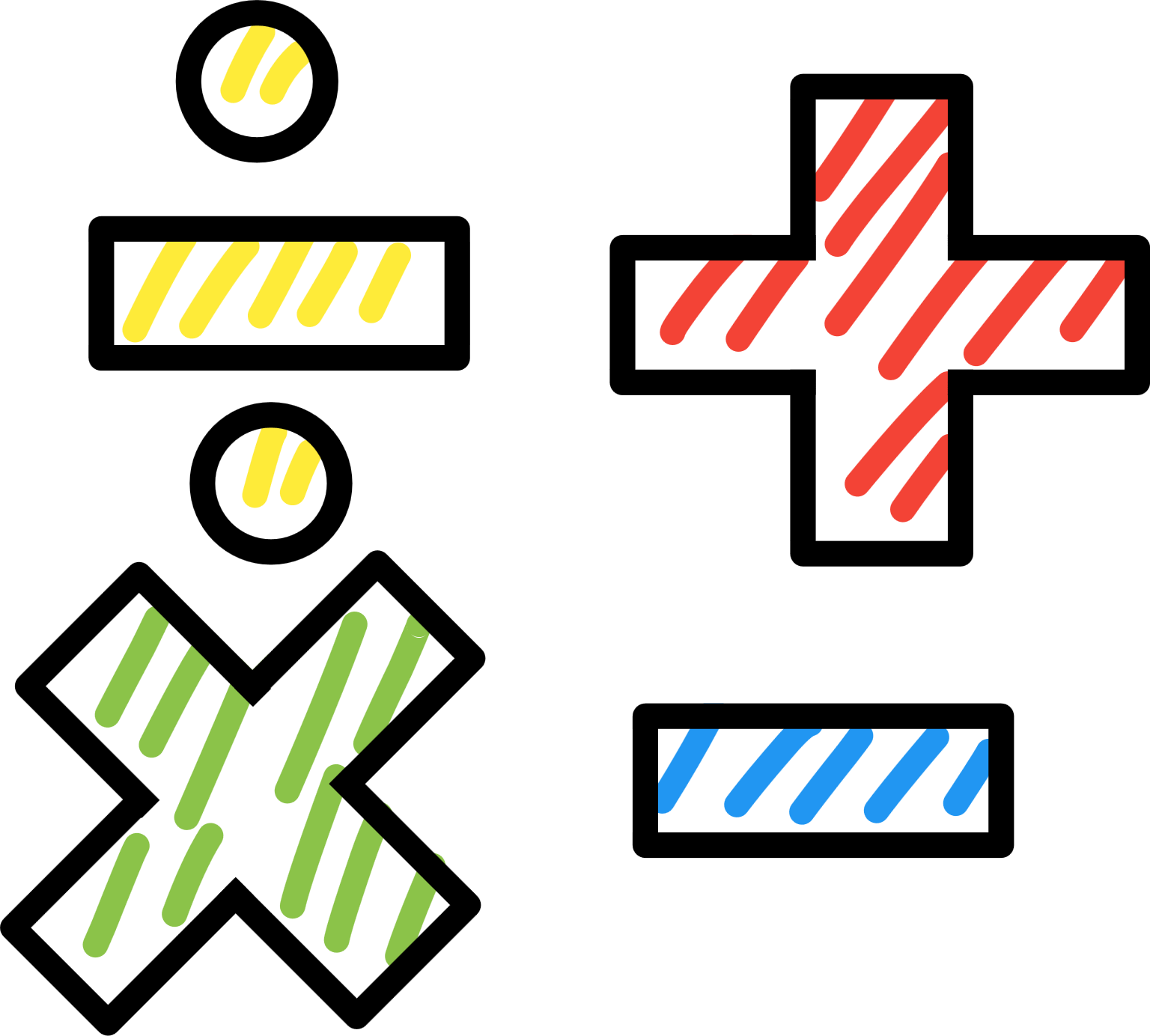 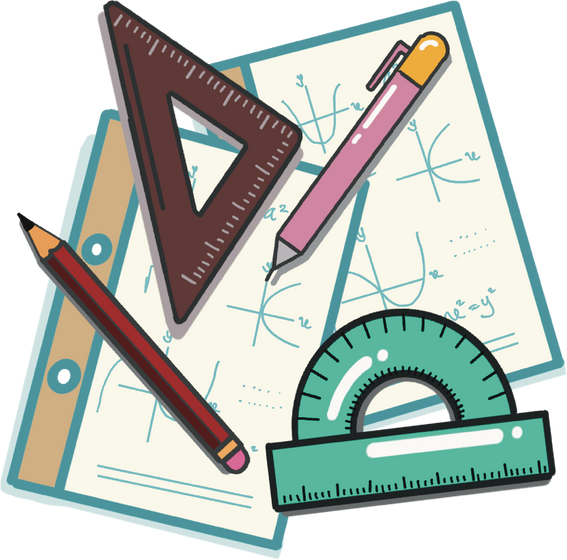 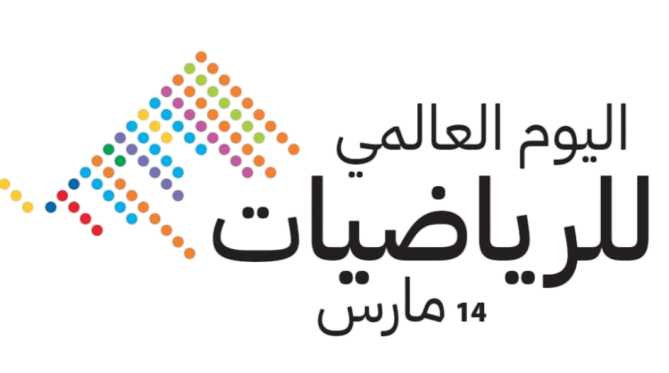 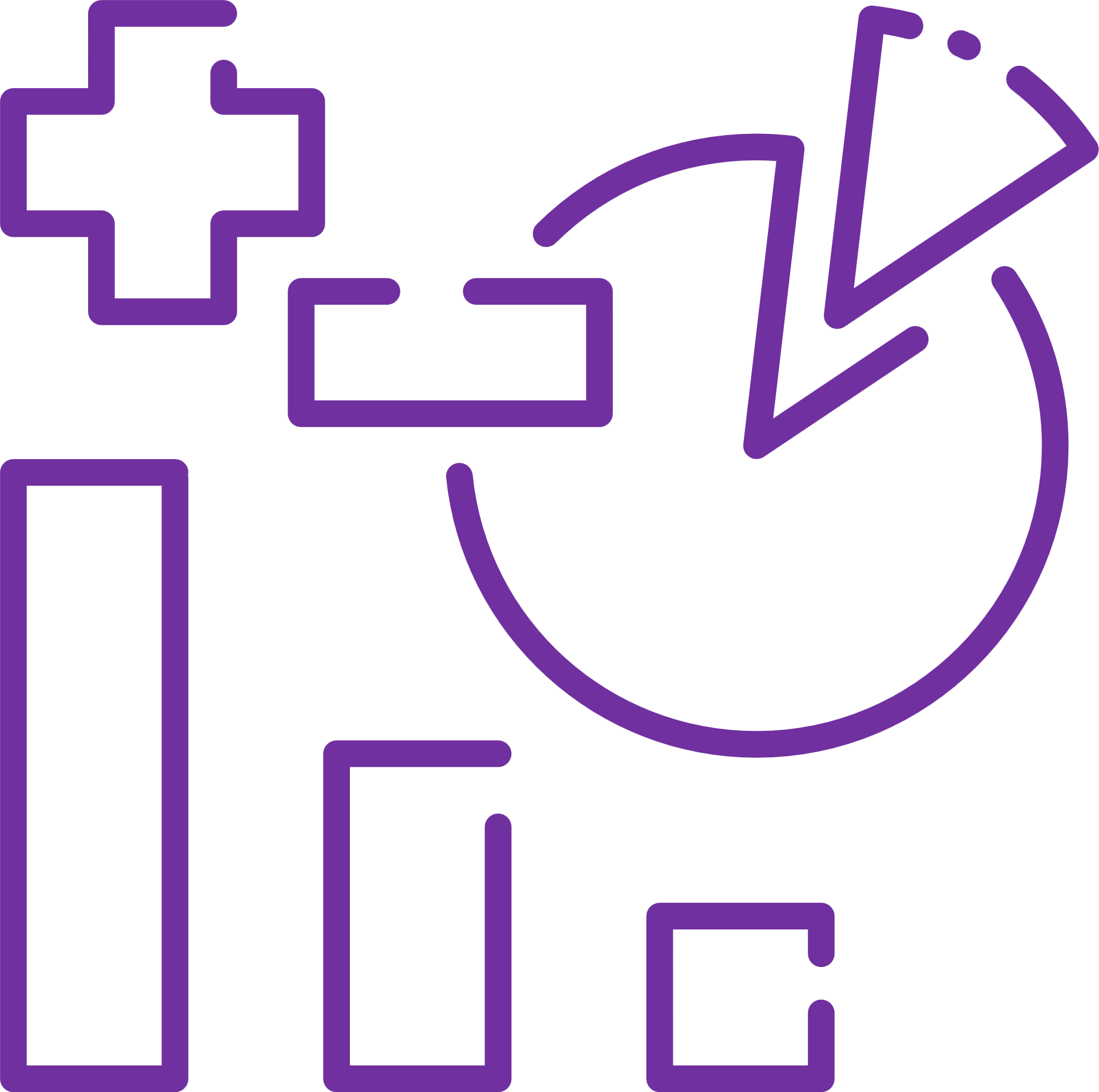 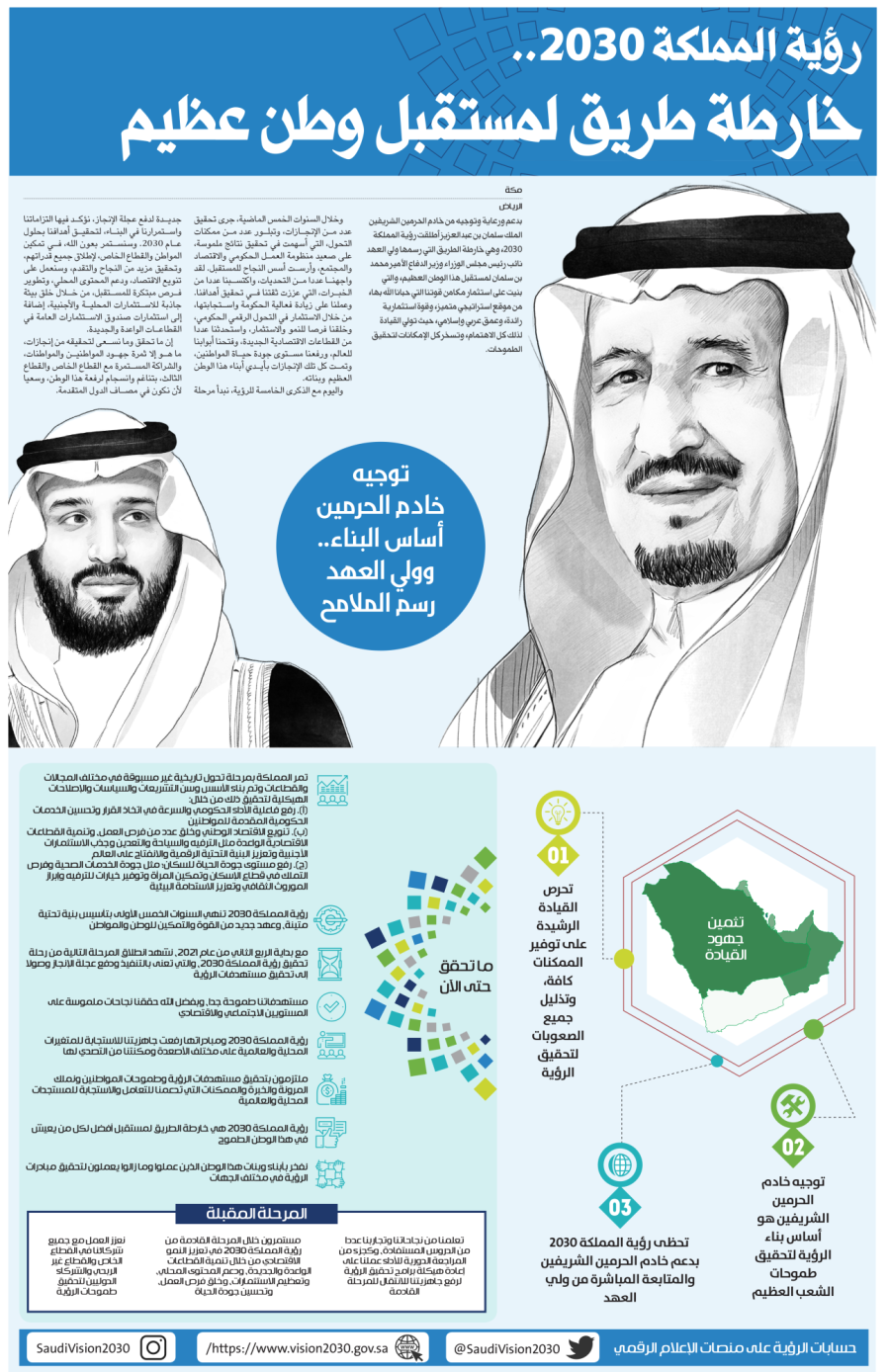 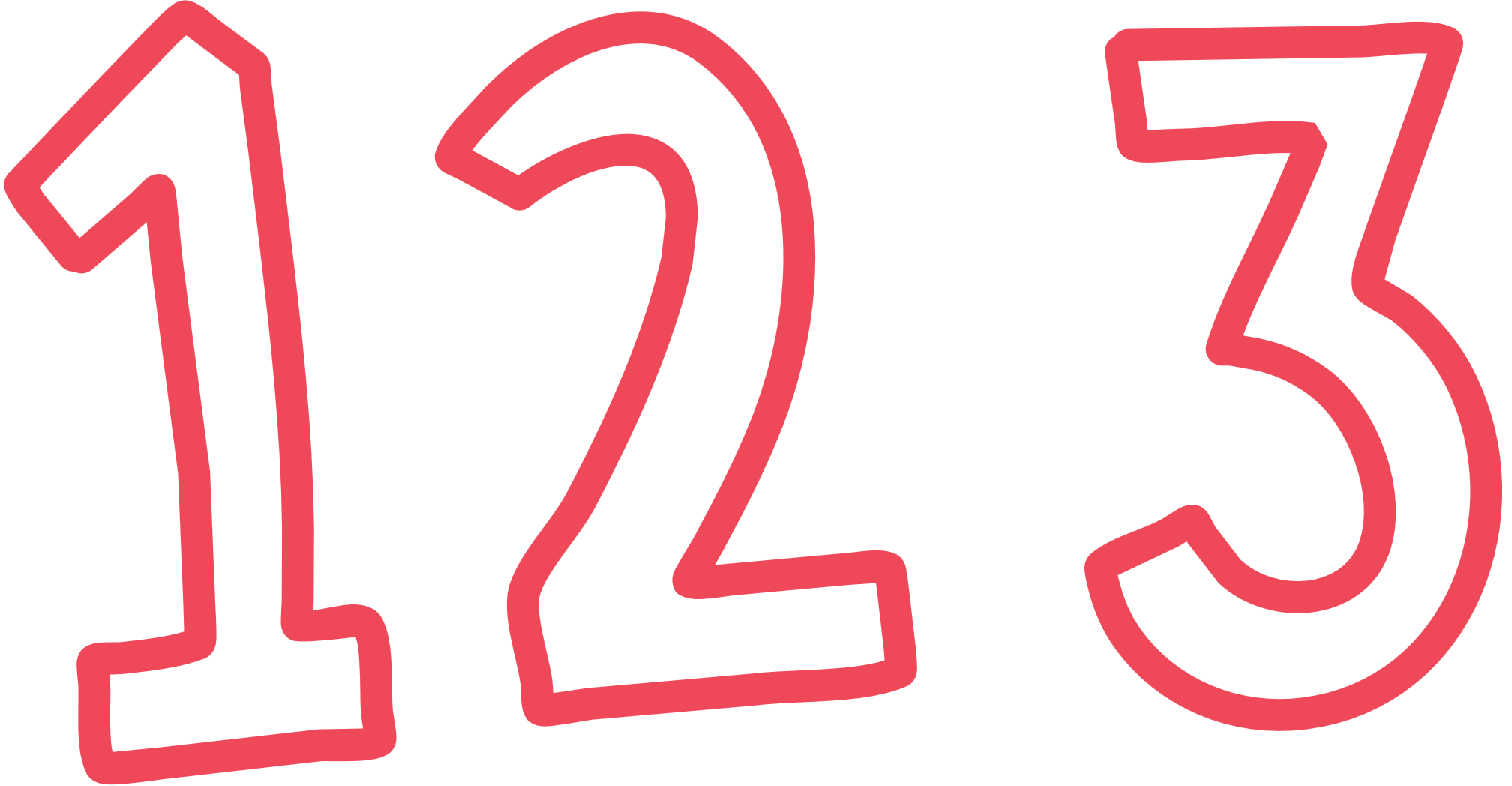 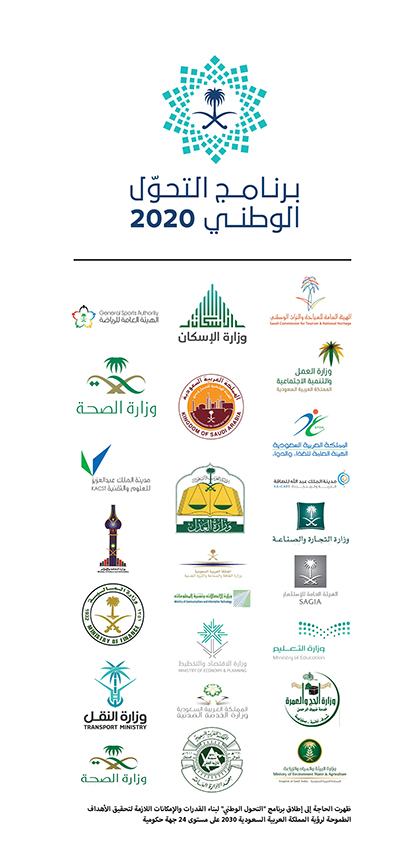 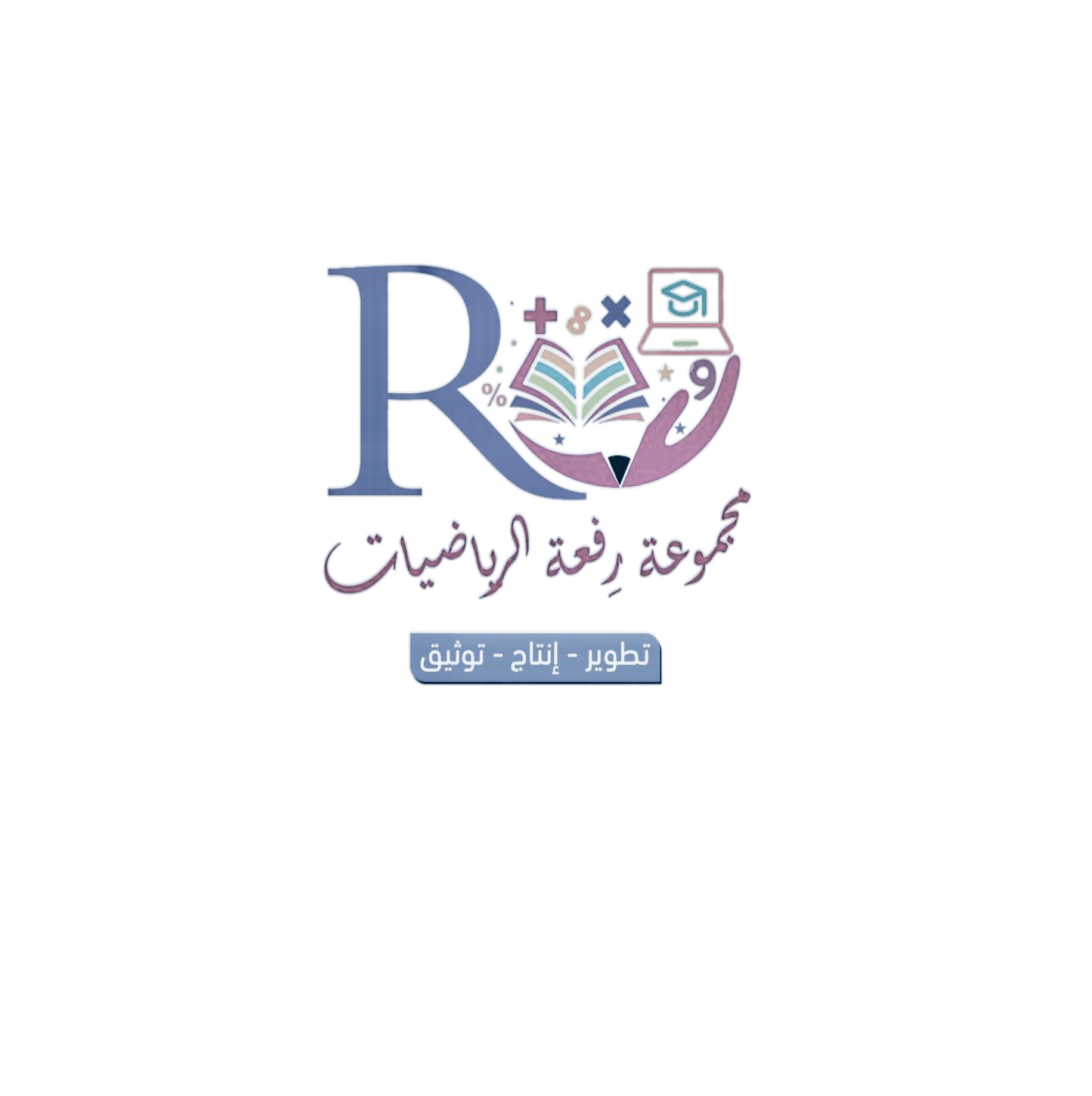 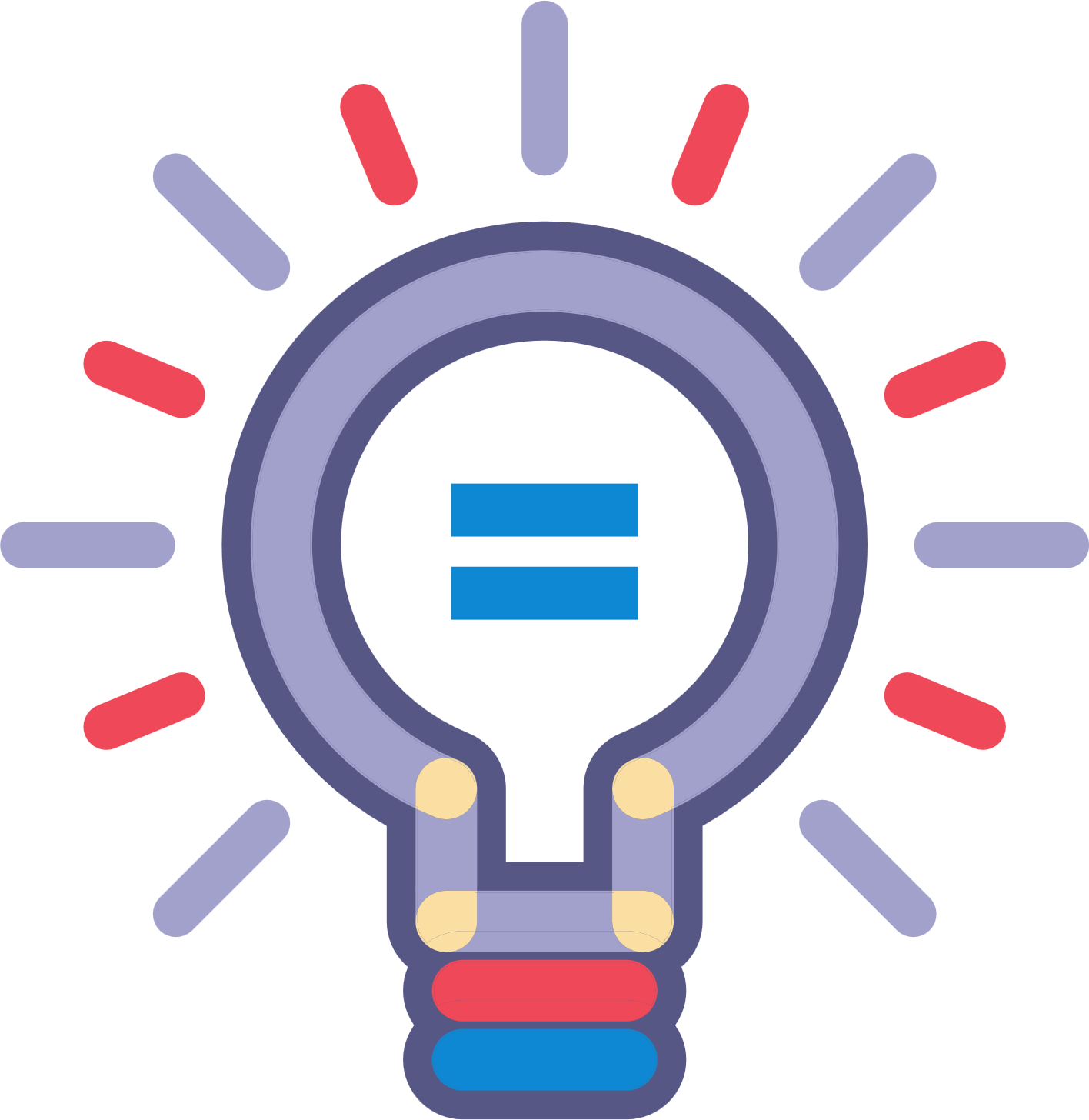 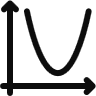 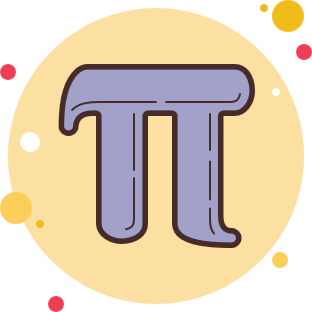 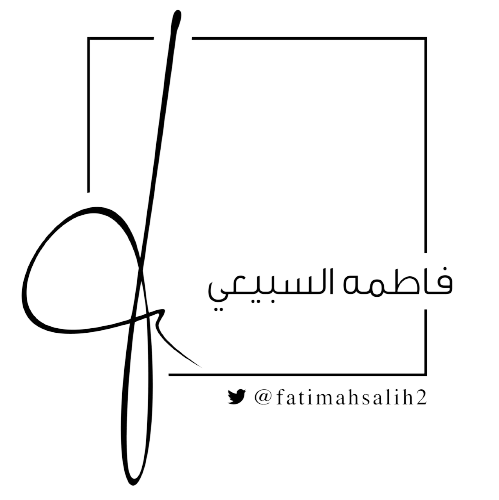 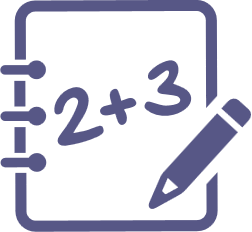 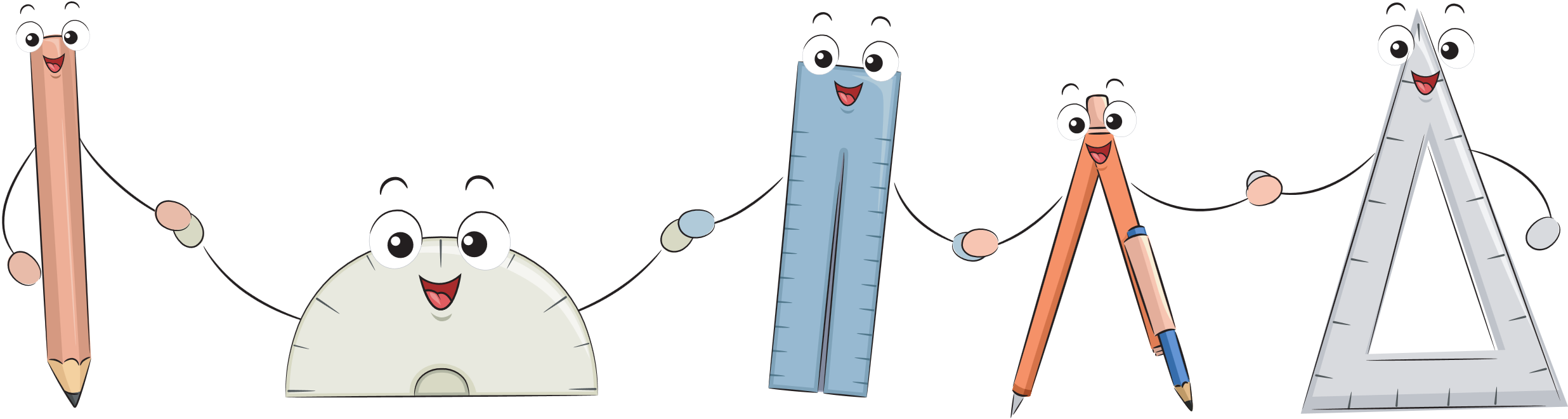 تدريس
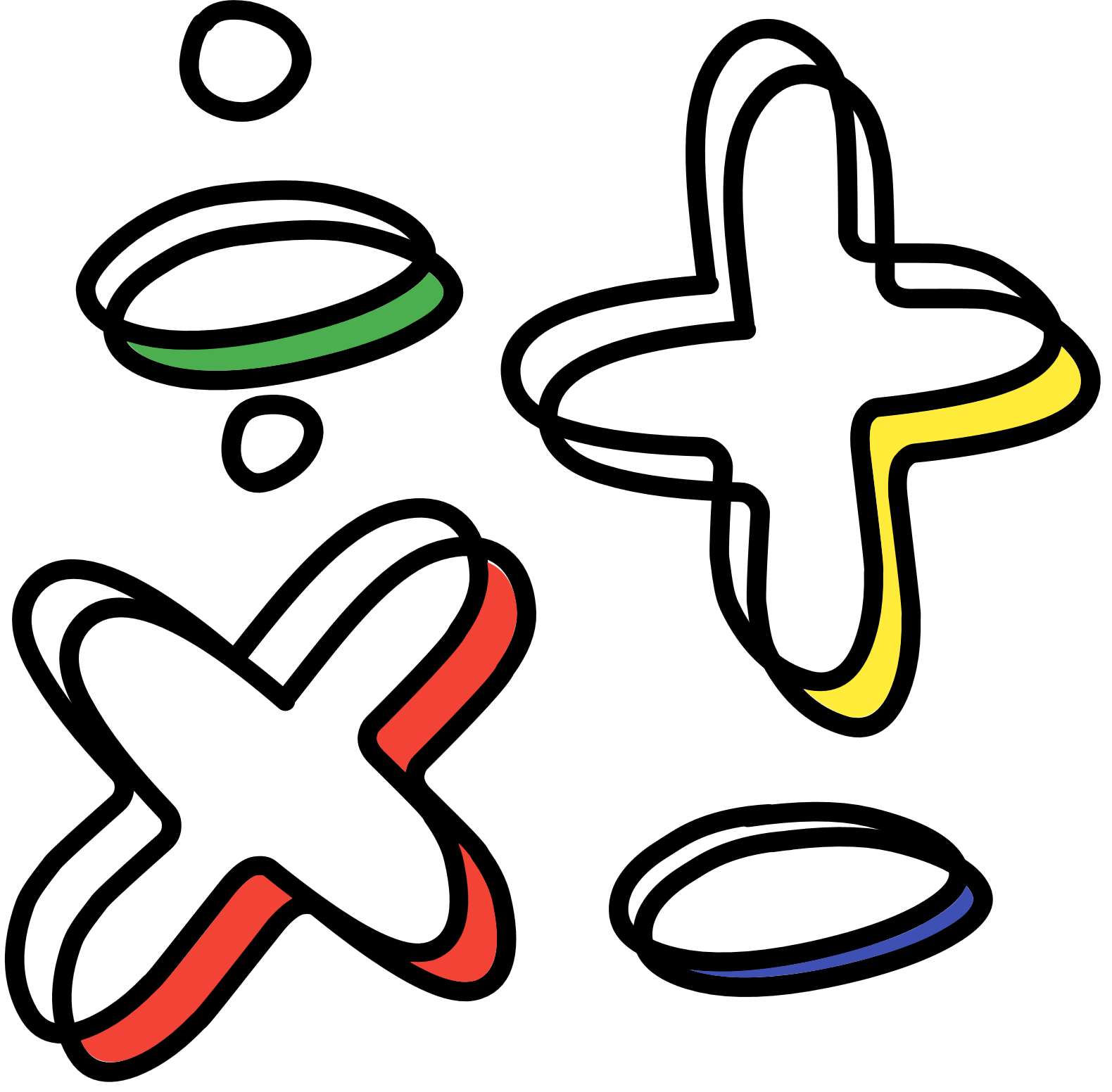 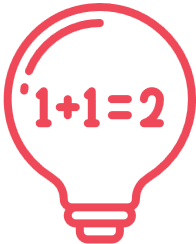 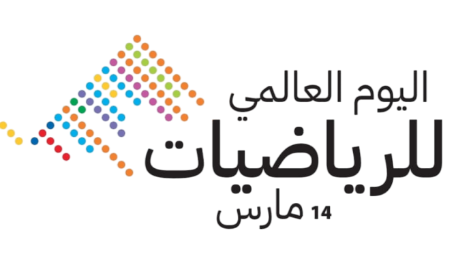 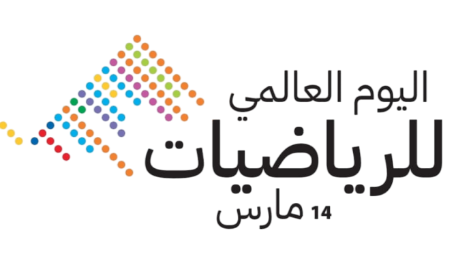 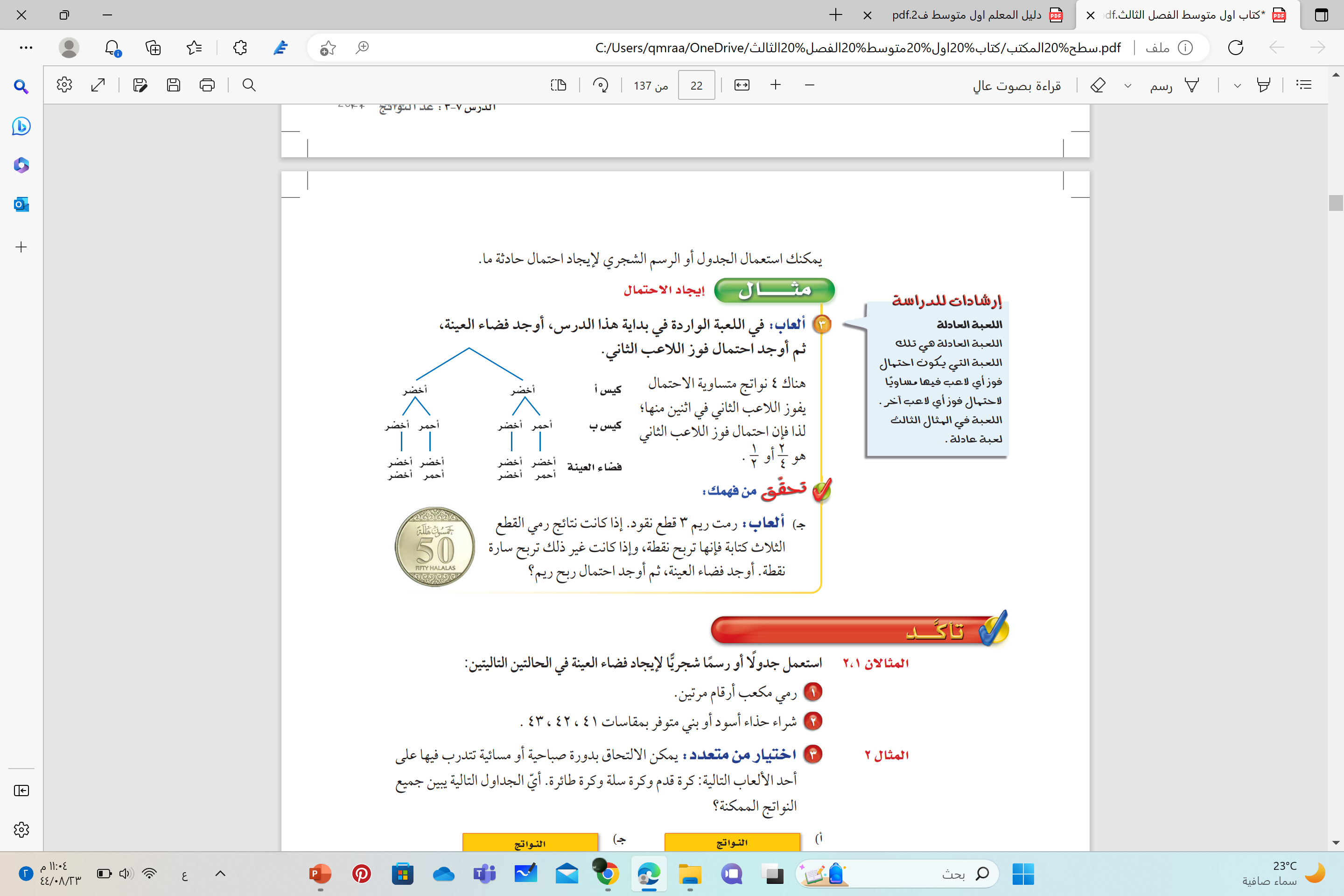 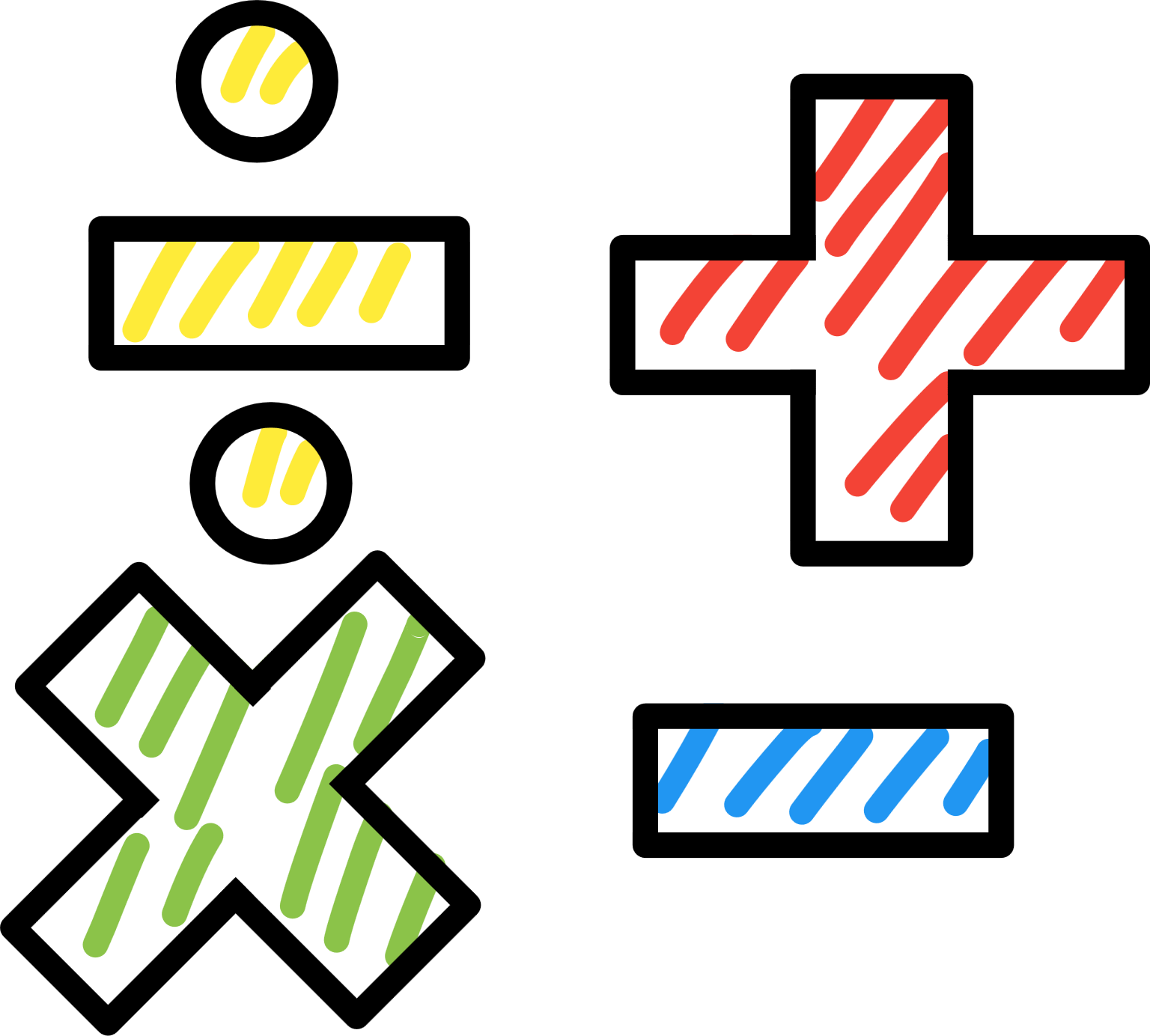 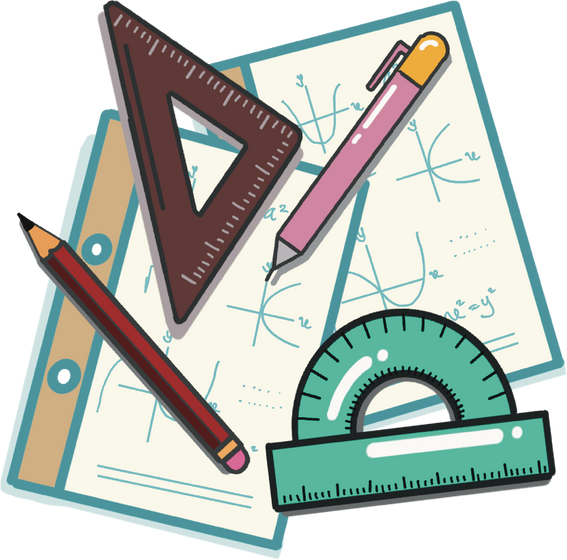 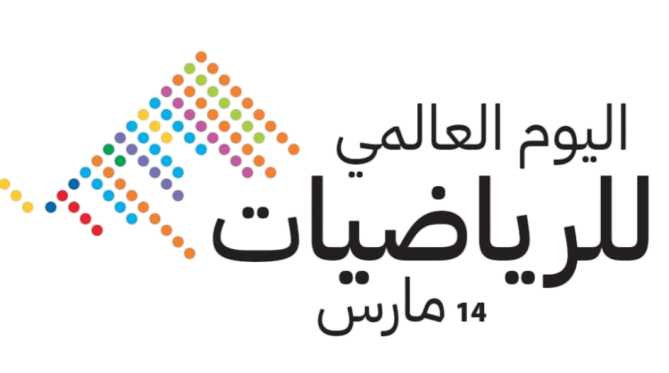 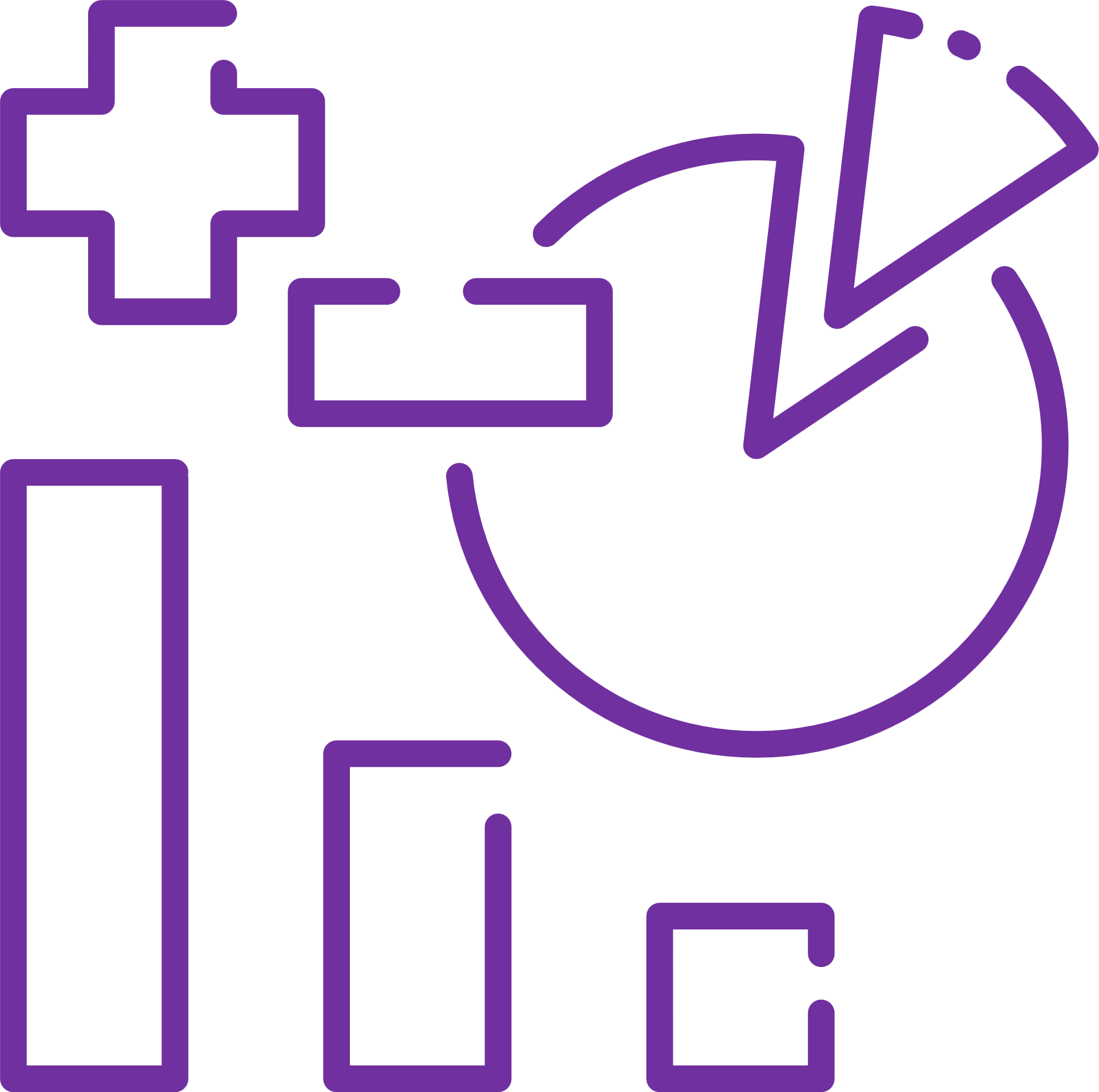 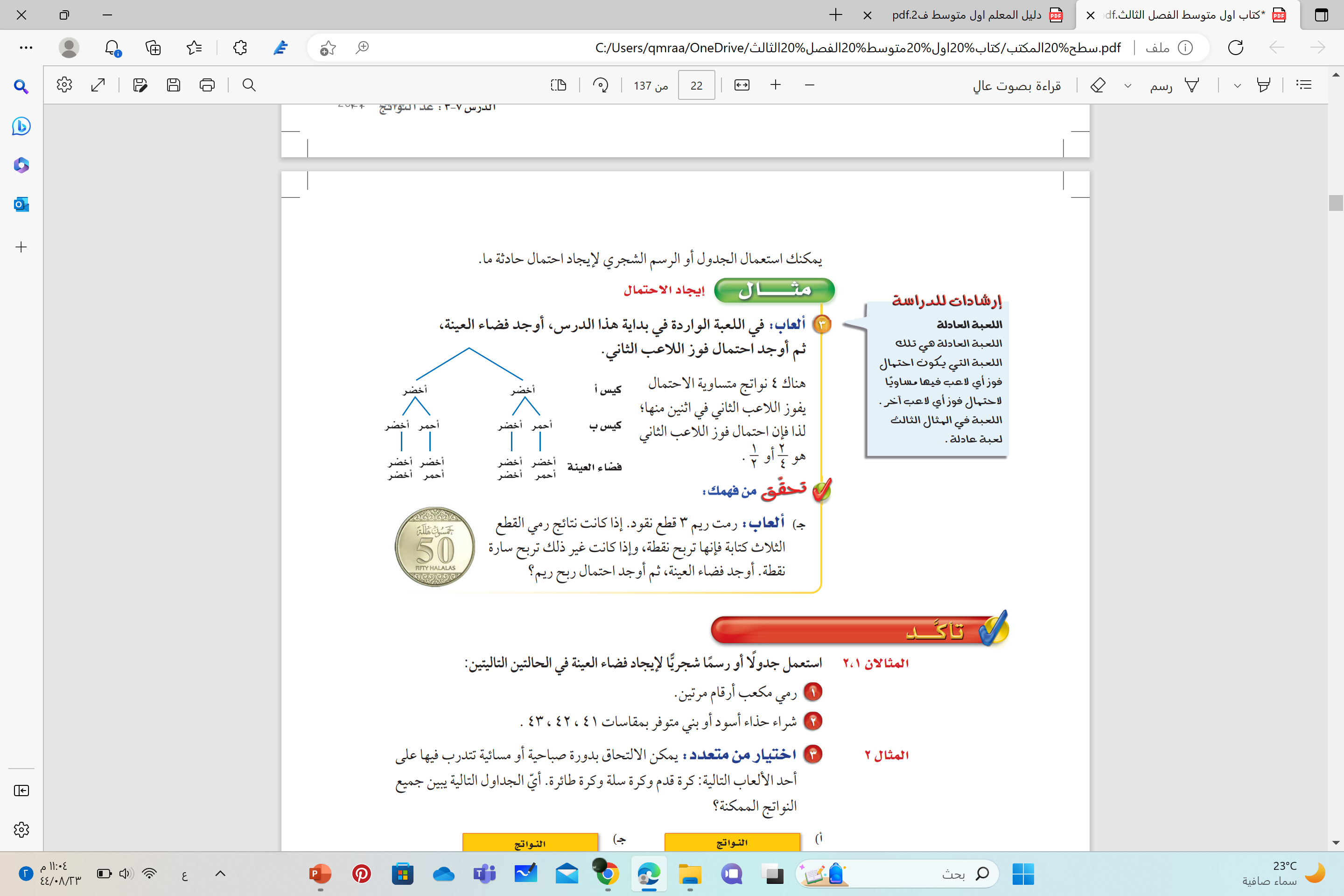 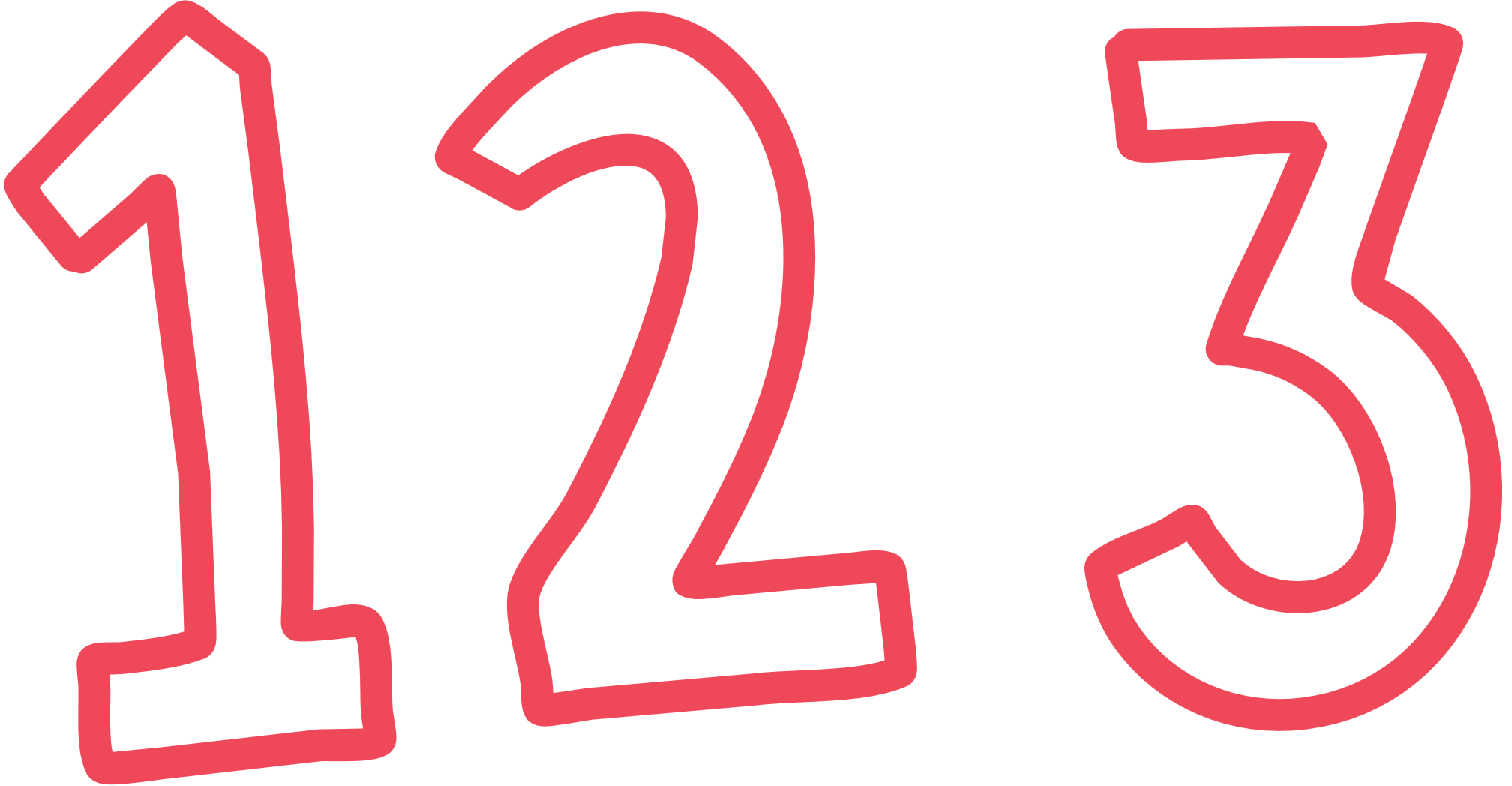 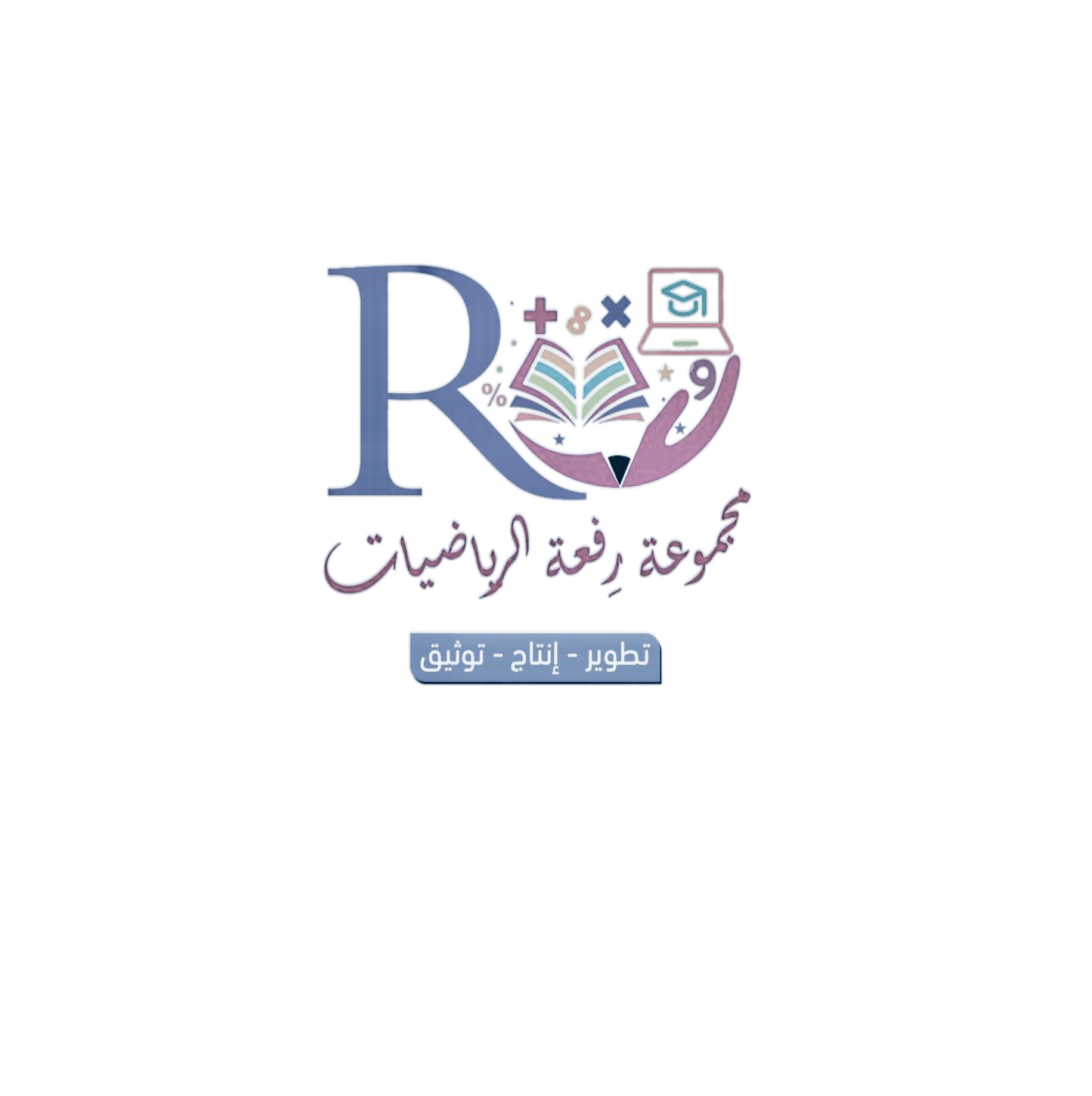 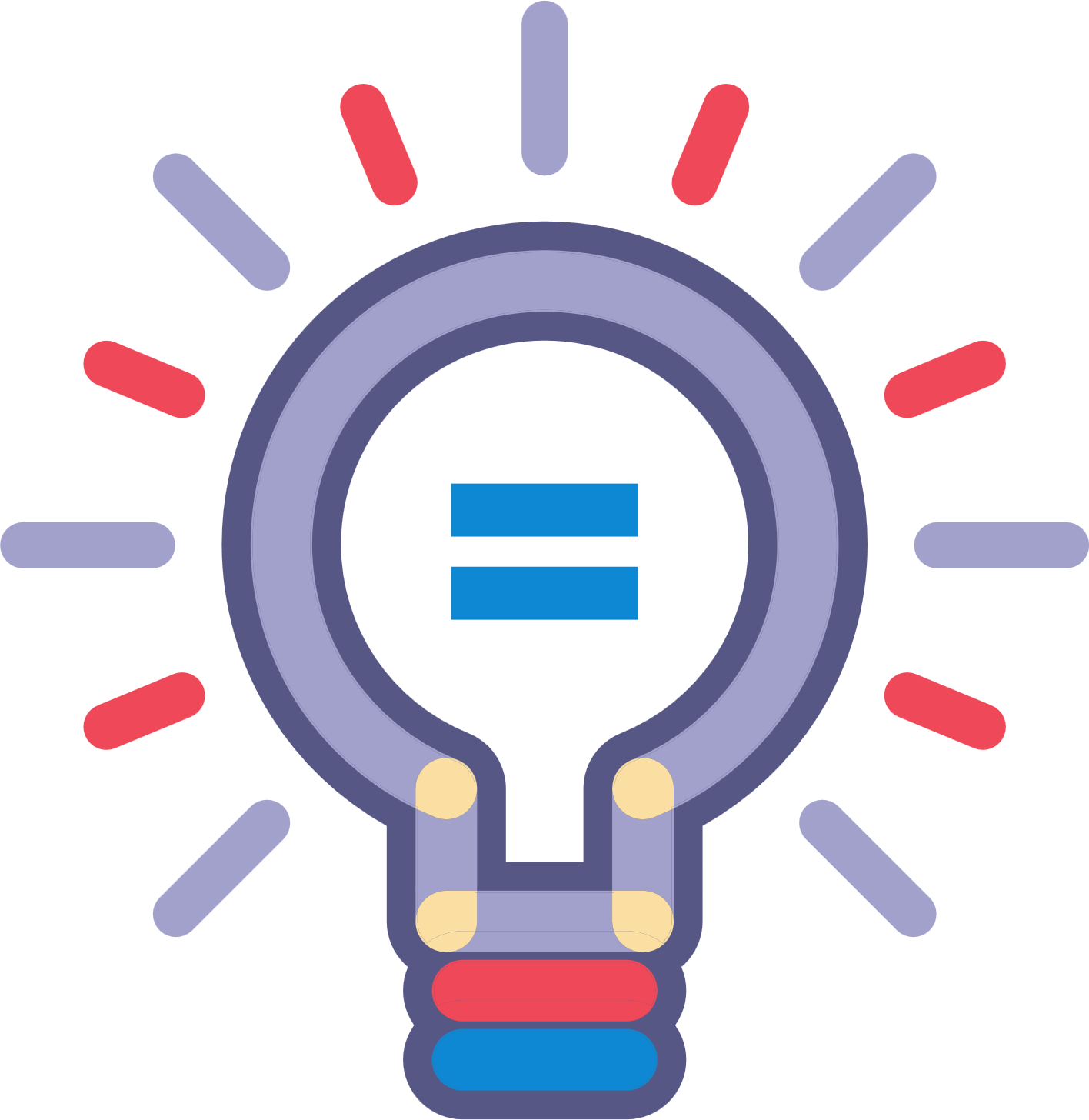 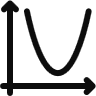 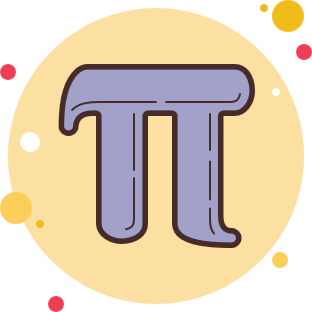 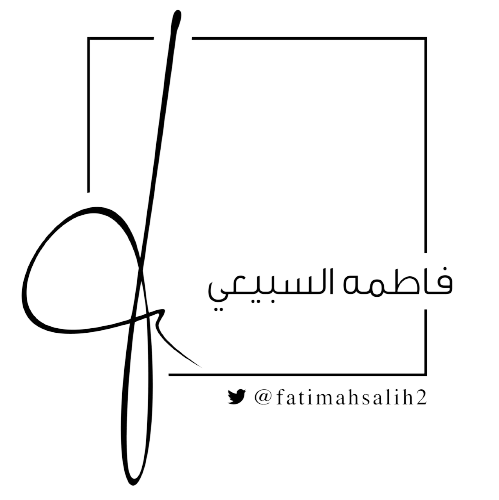 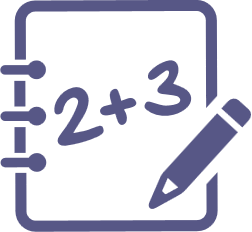 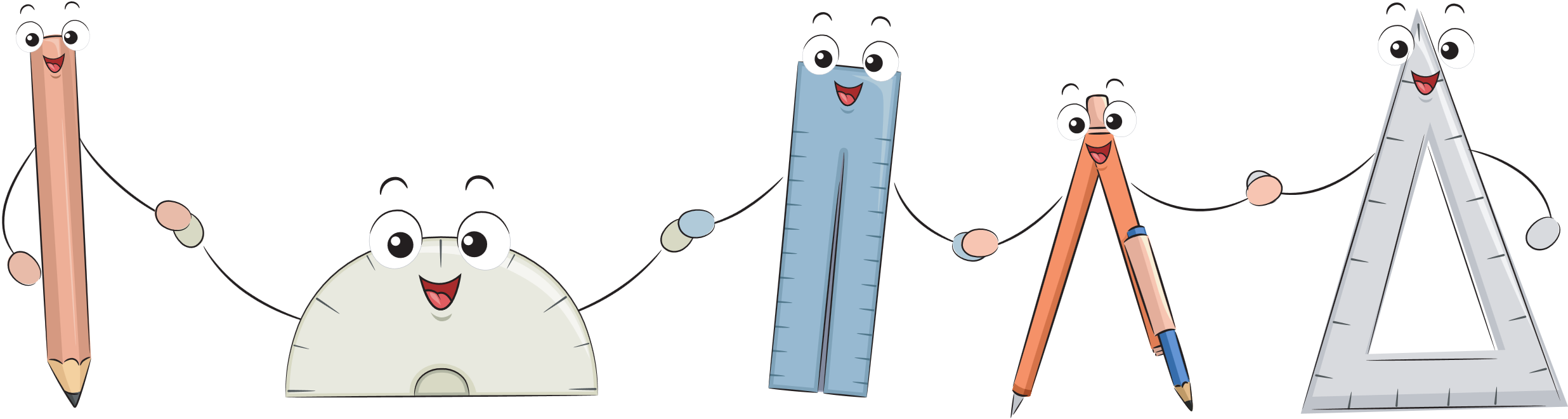 تحقق من فهمك
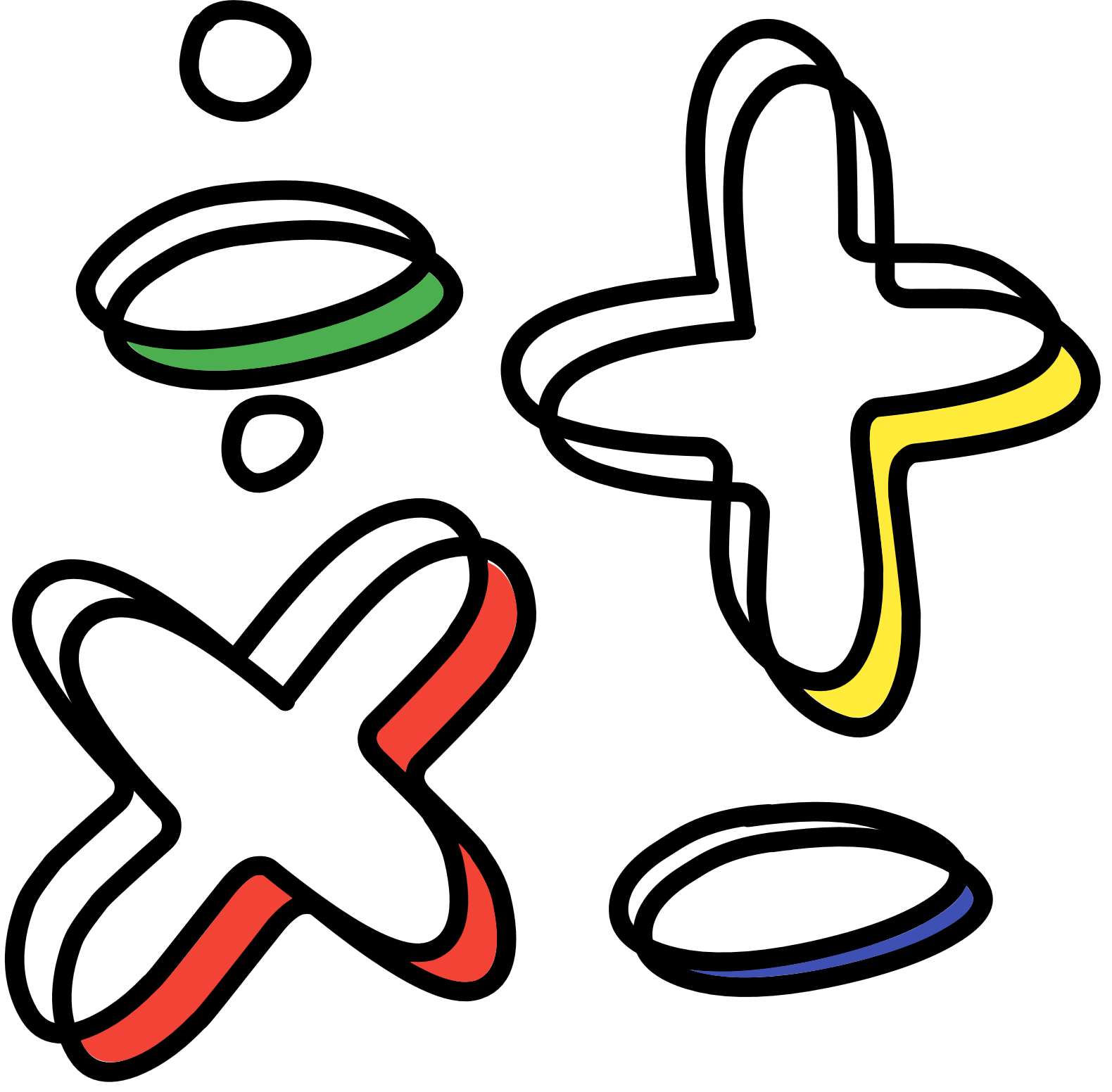 تعاوني
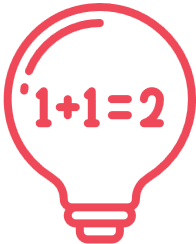 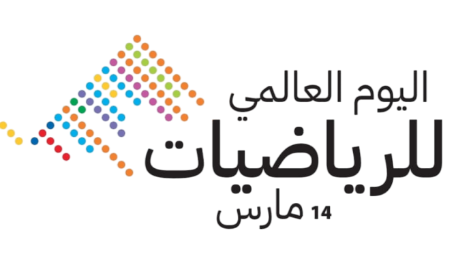 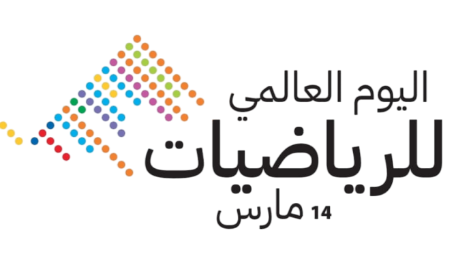 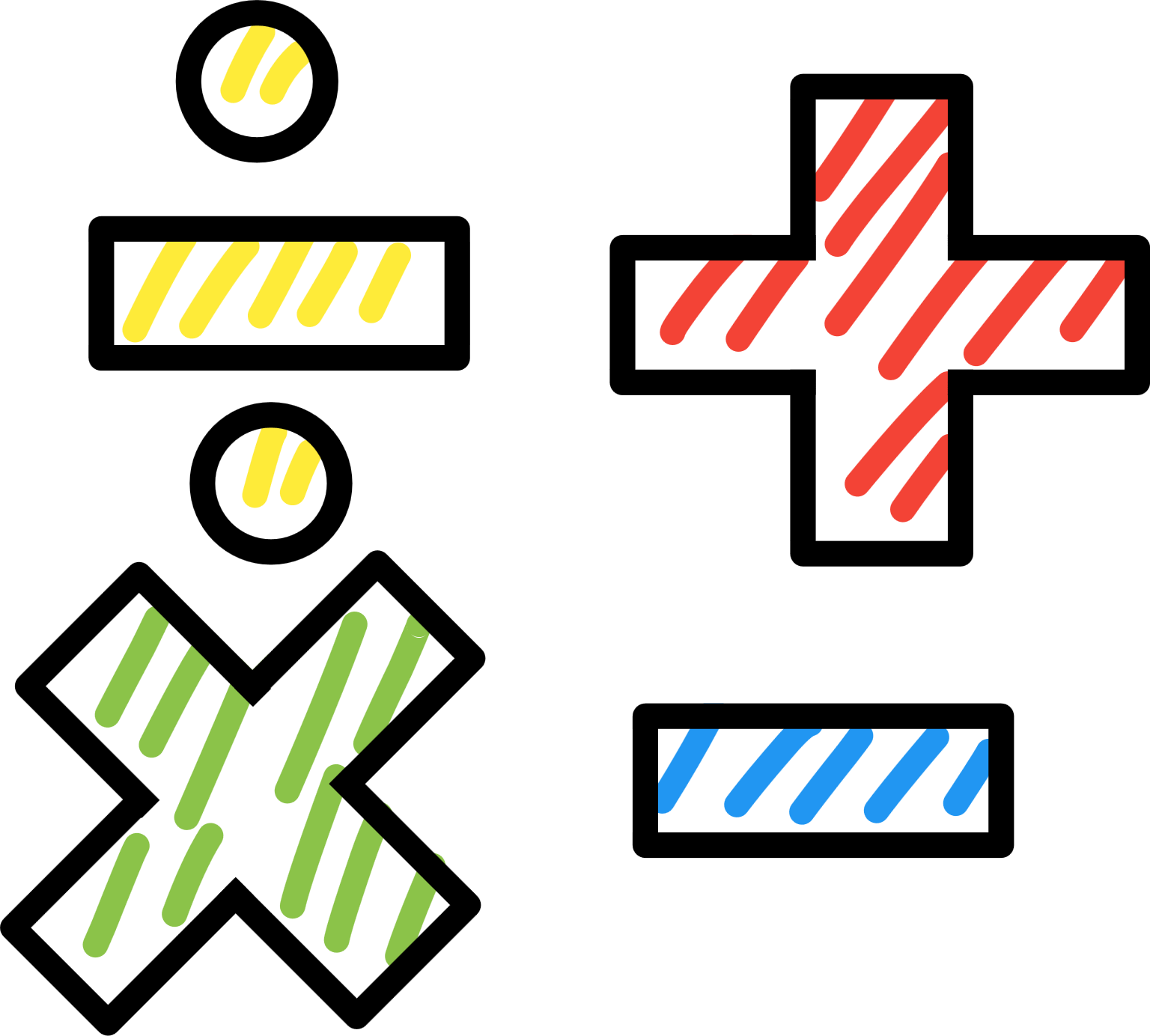 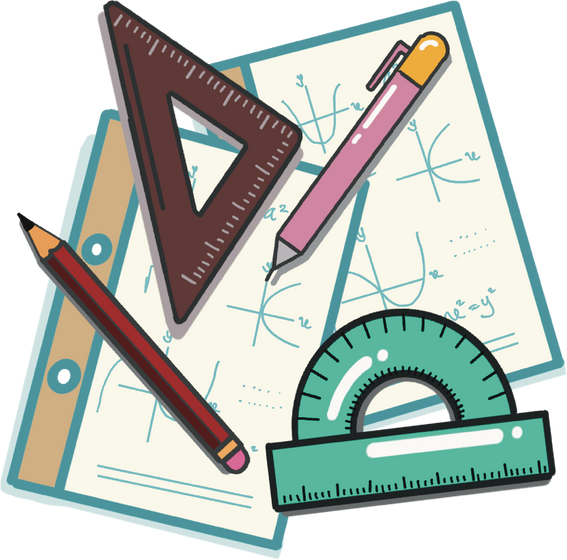 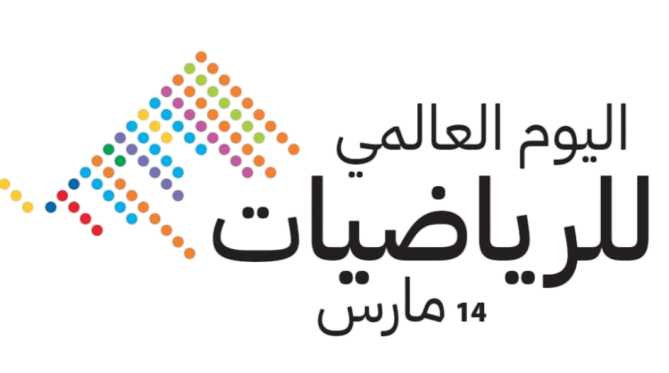 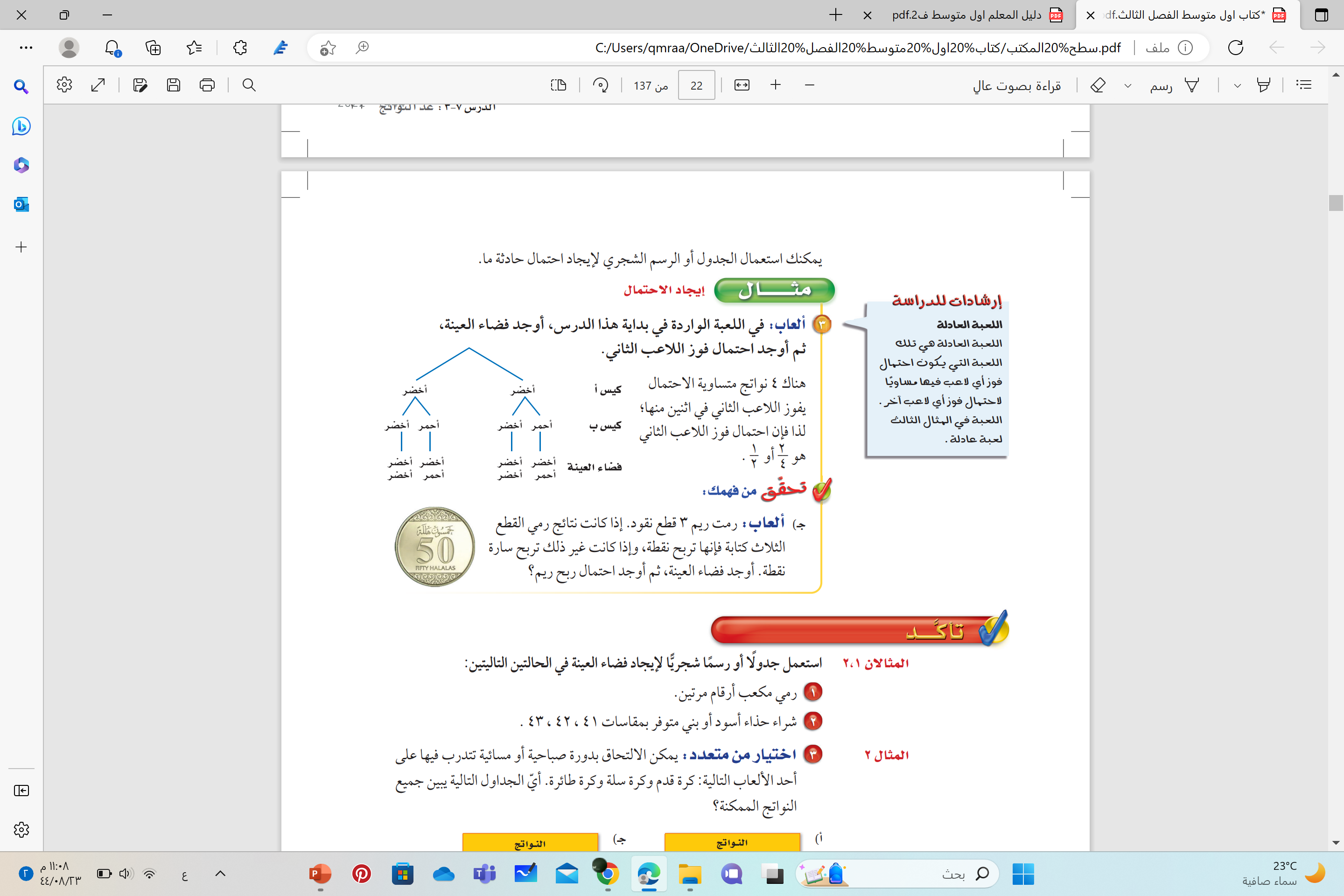 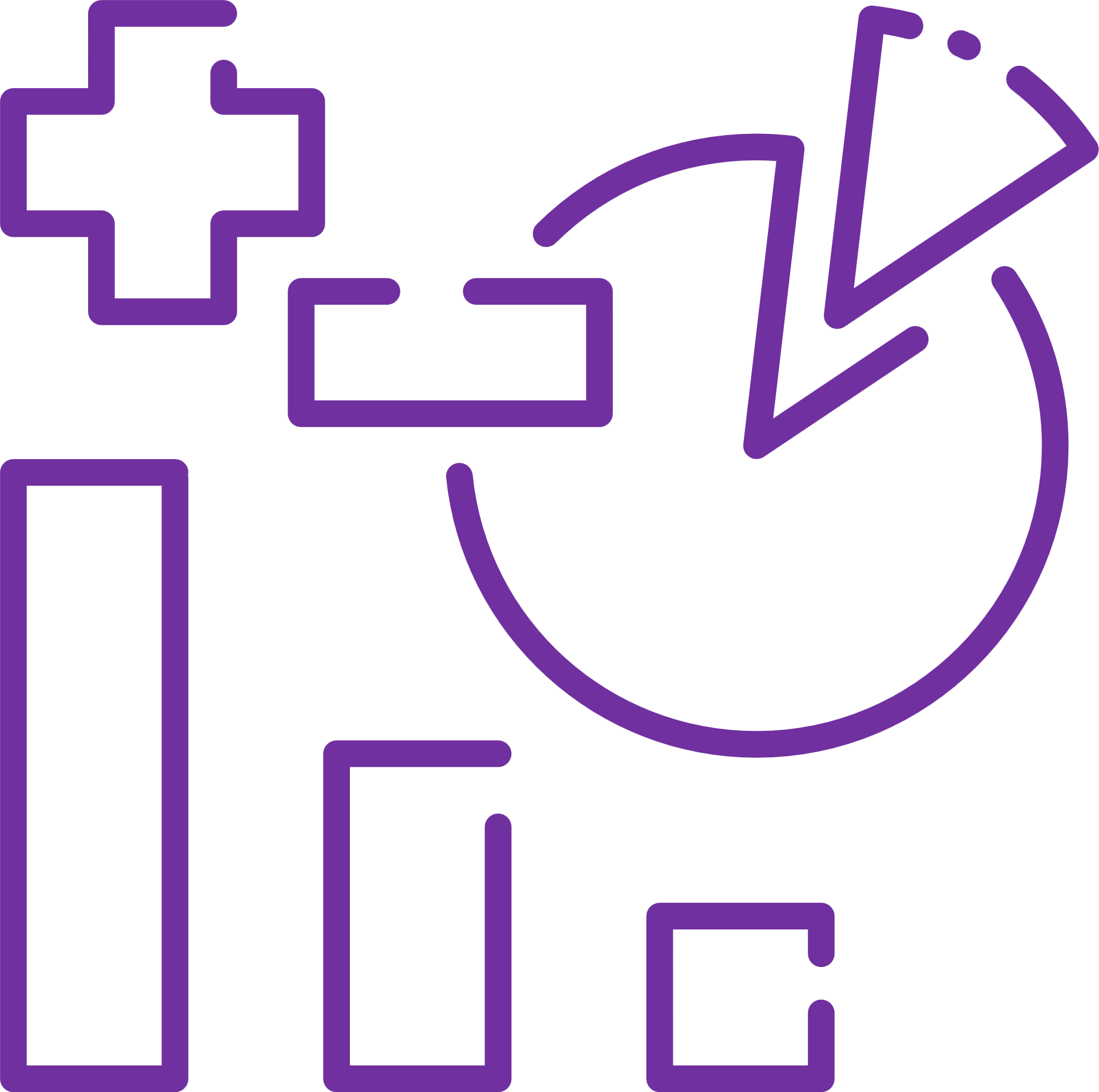 ج
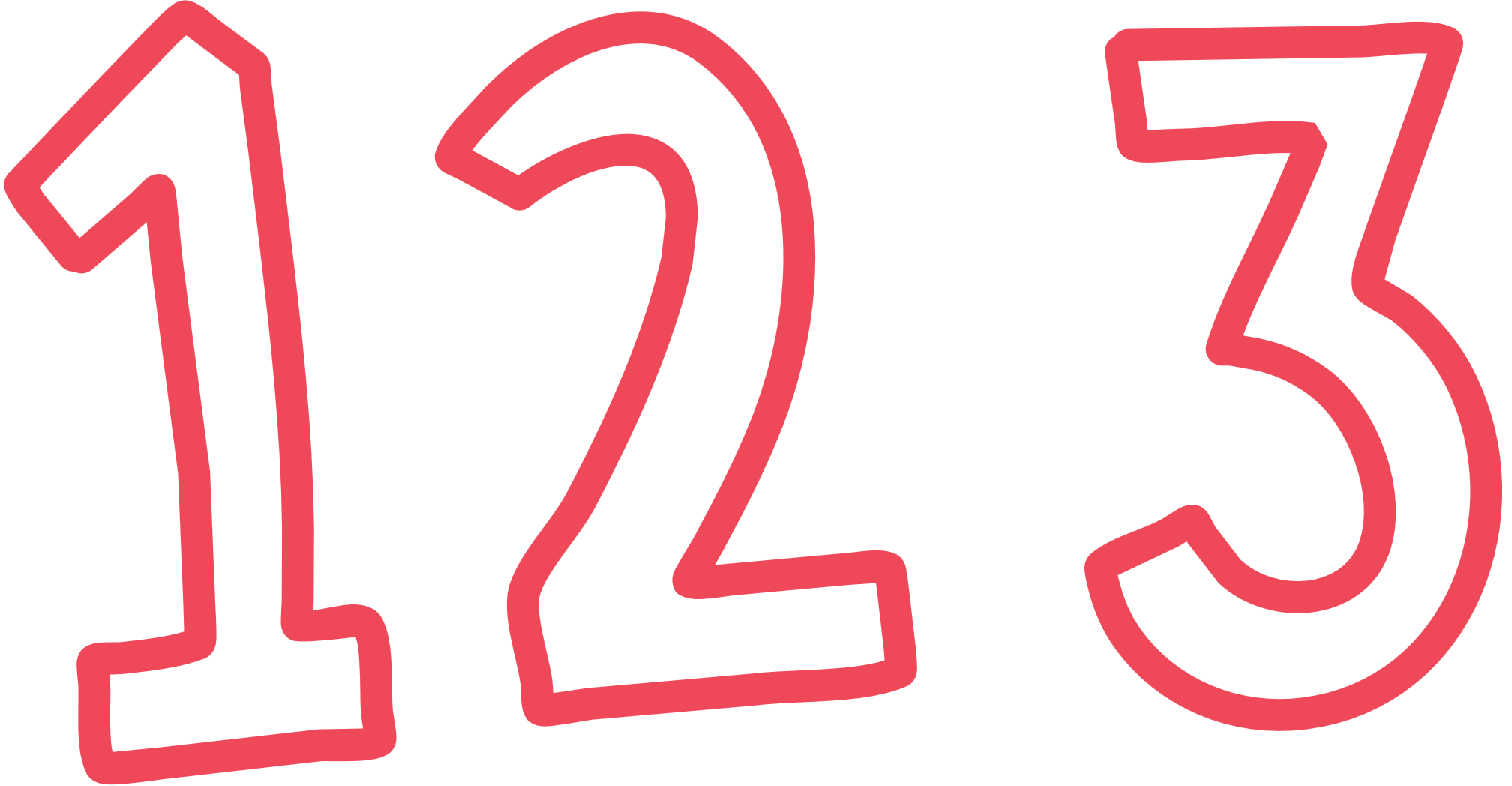 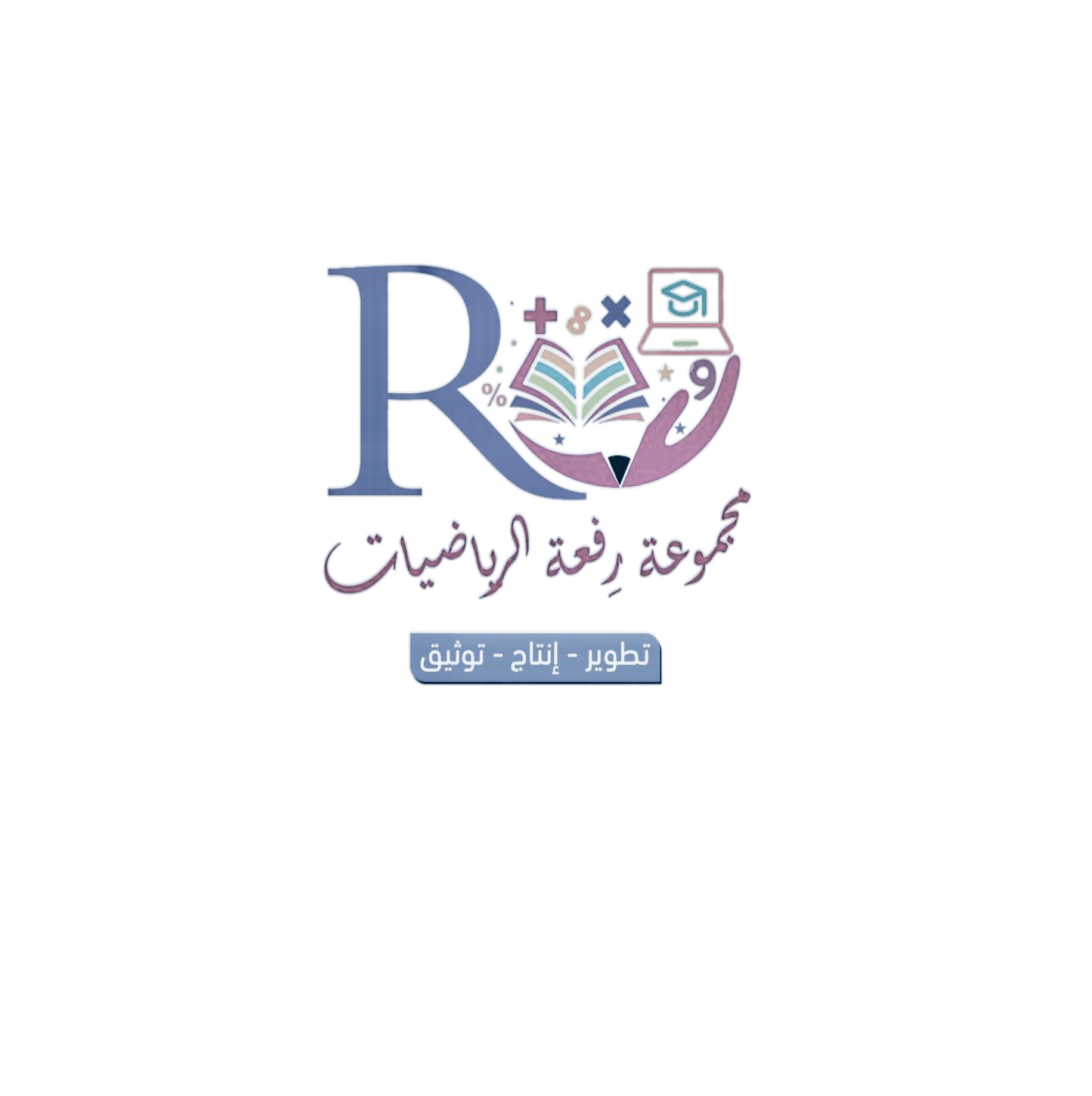 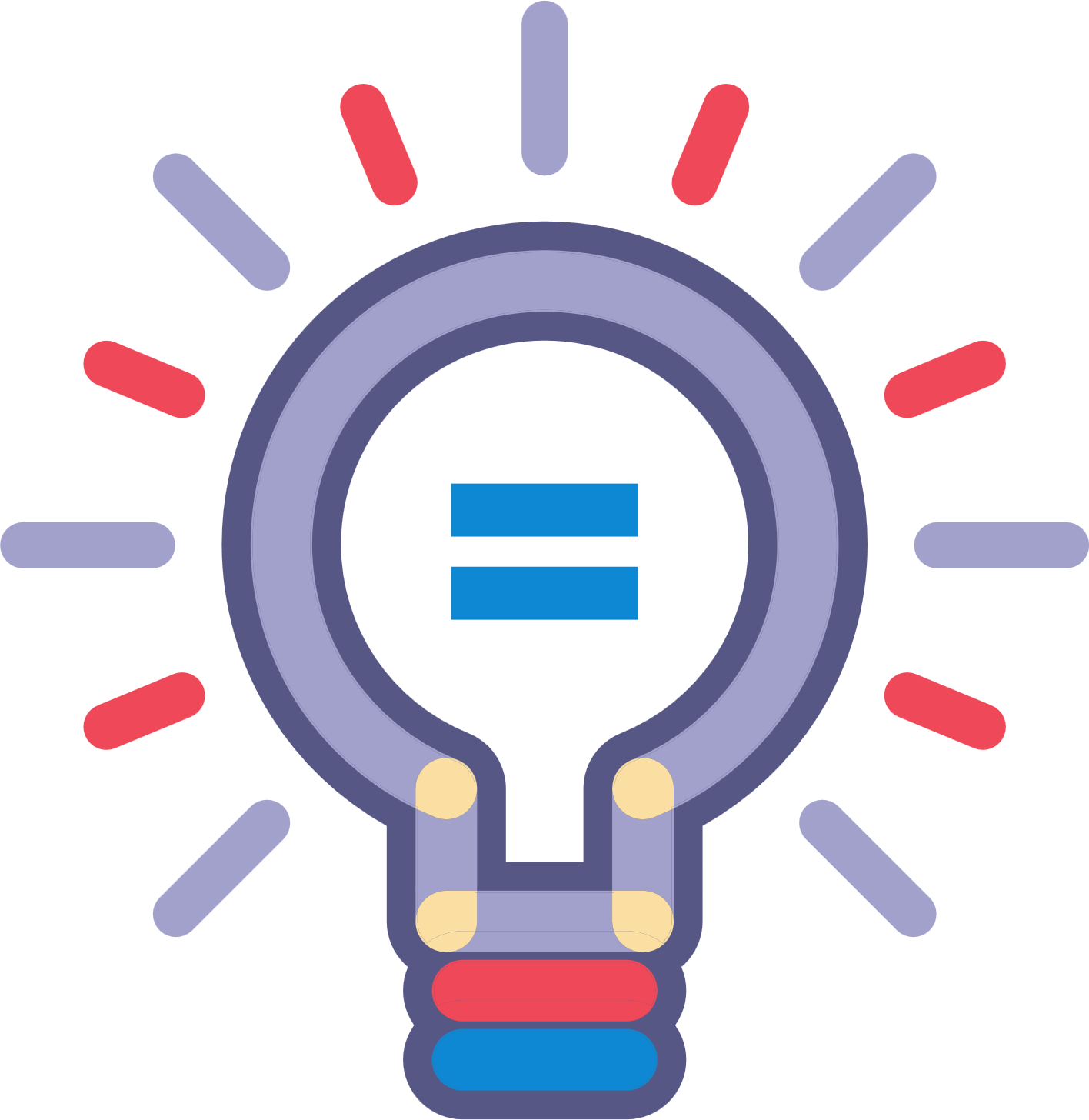 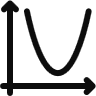 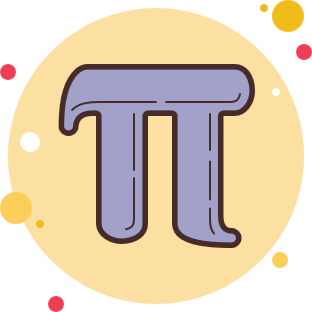 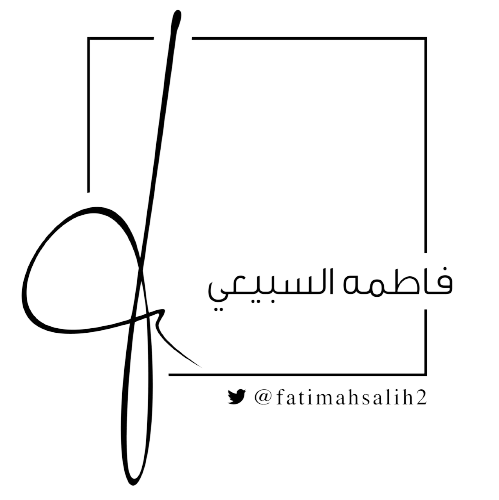 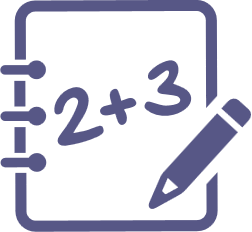 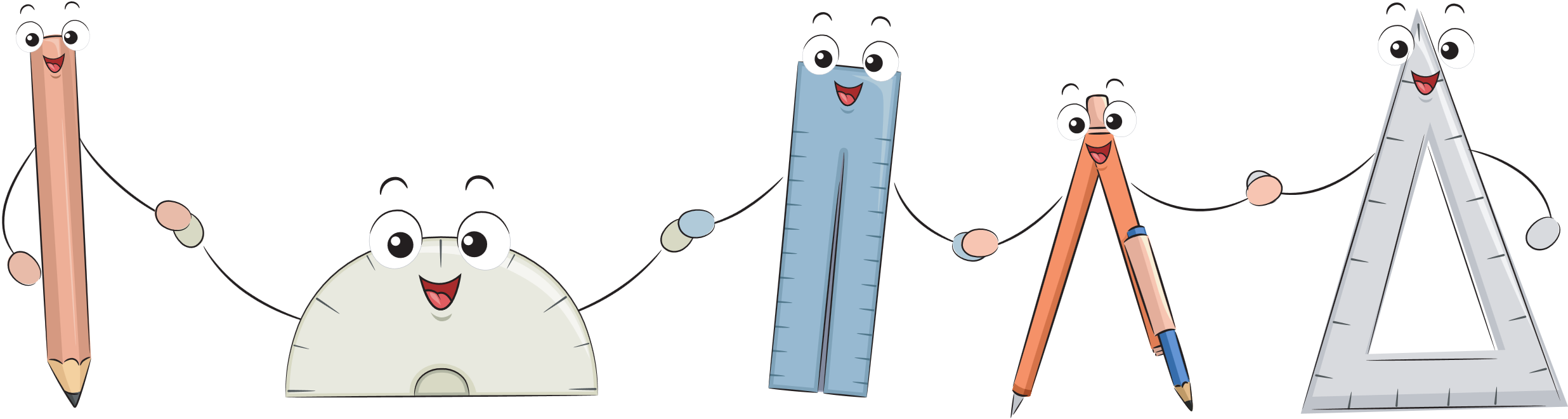 تأكد
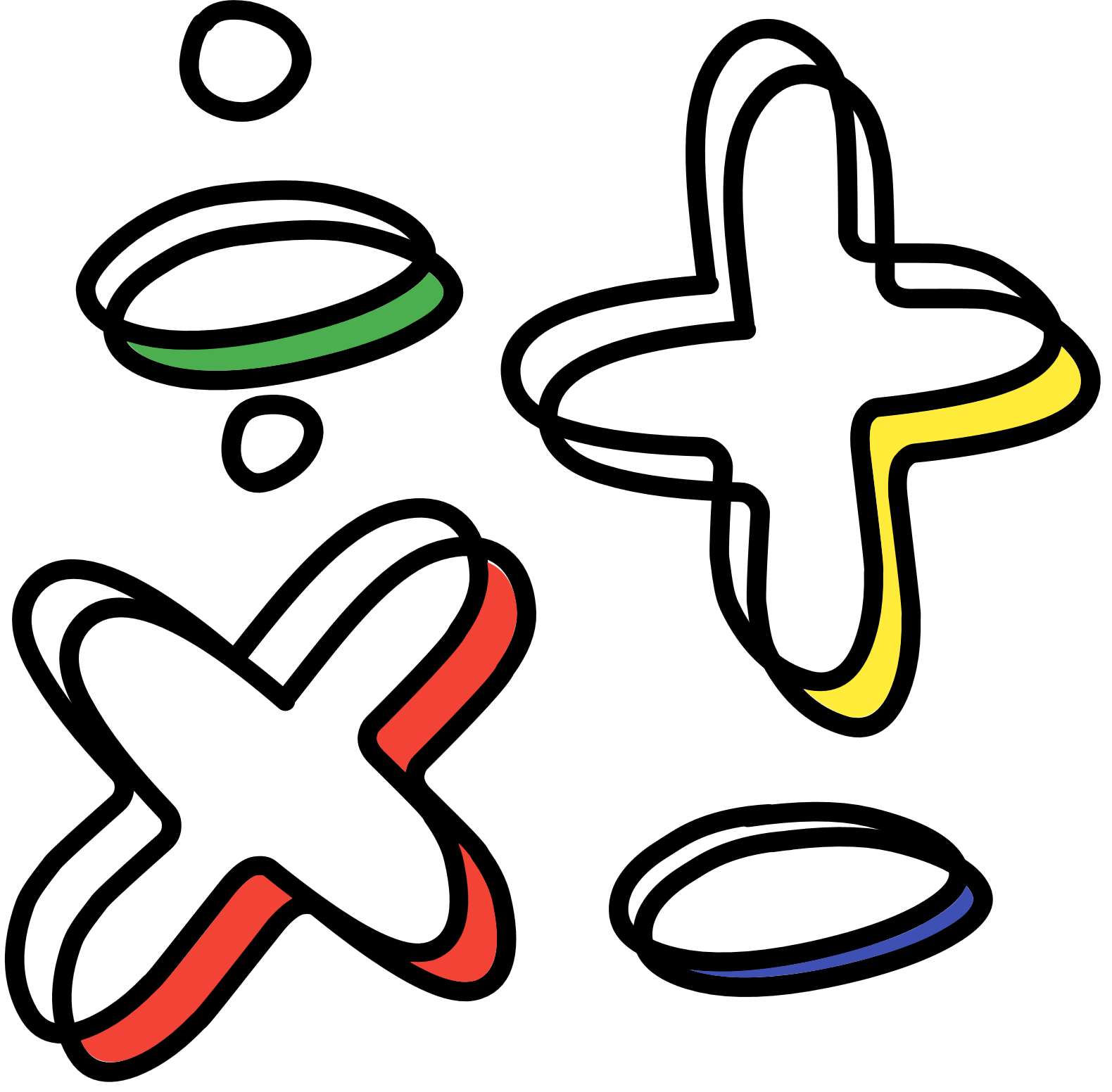 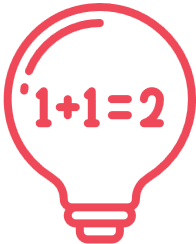 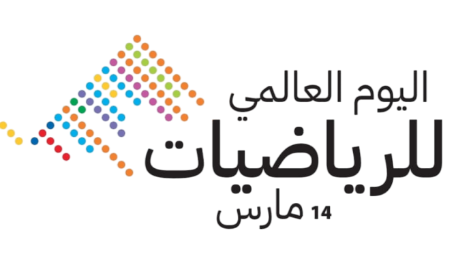 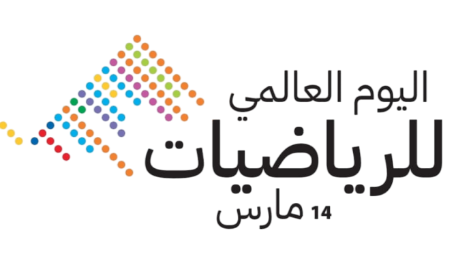 فجوة المعلومات
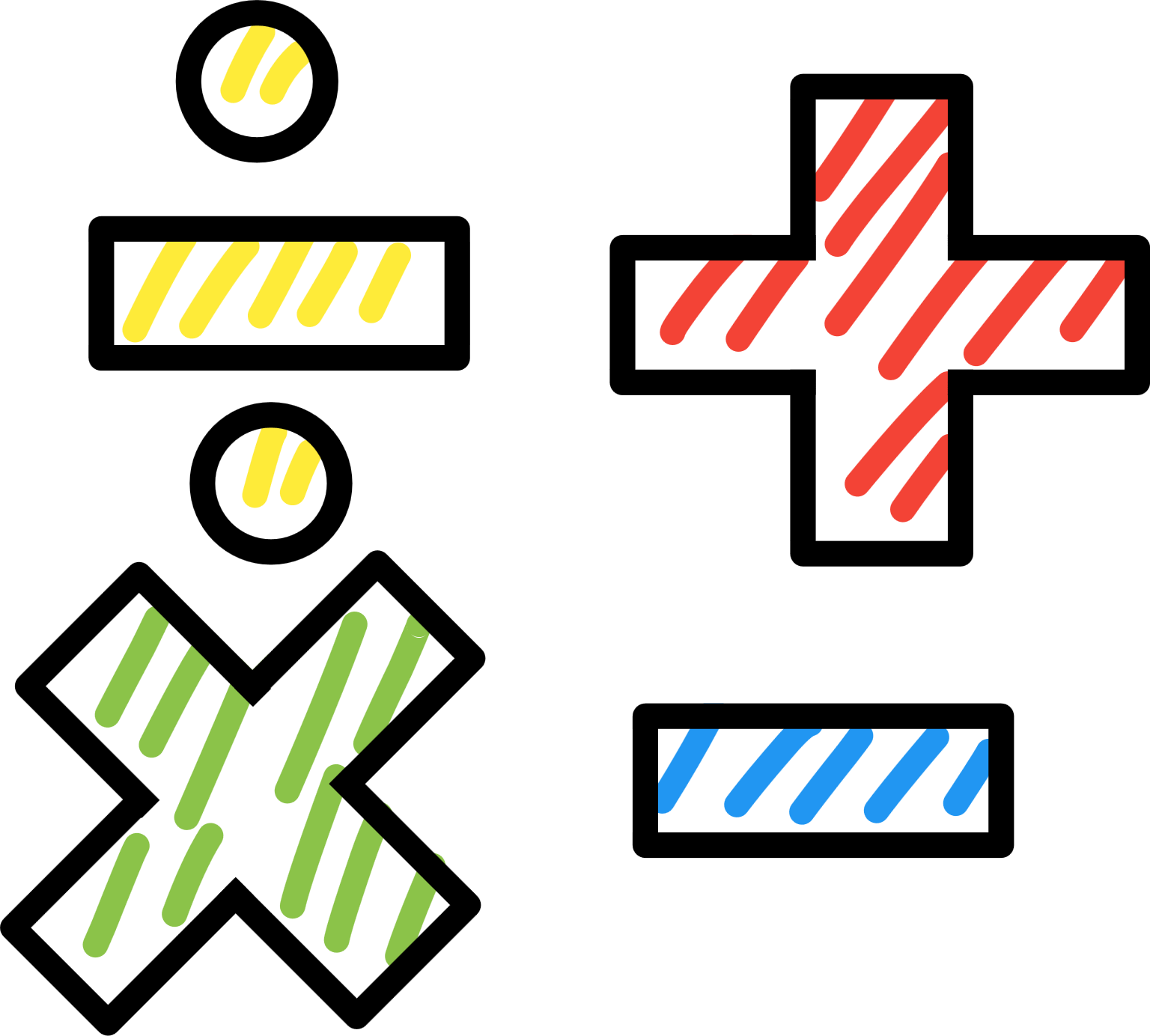 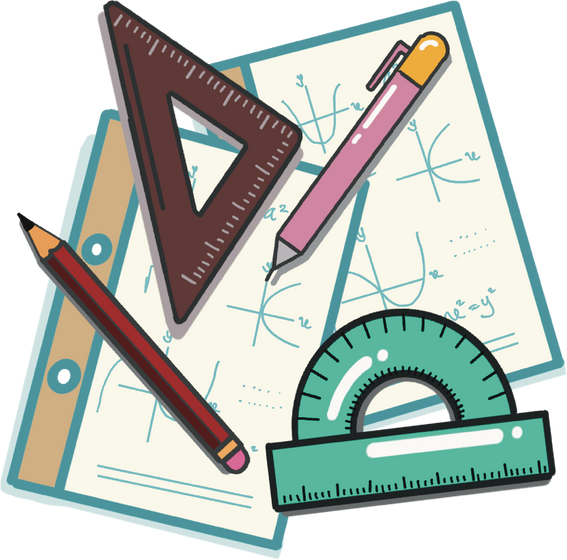 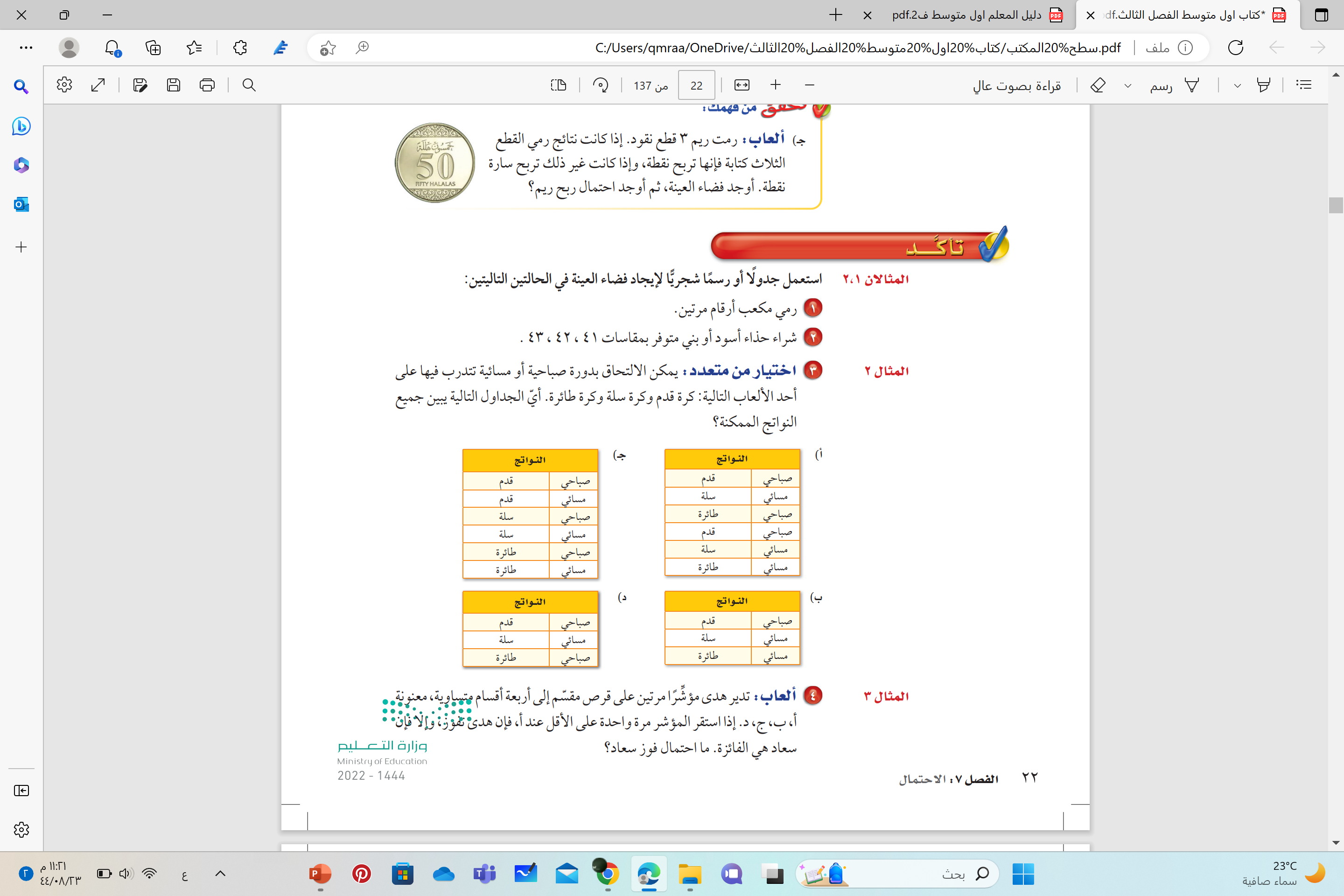 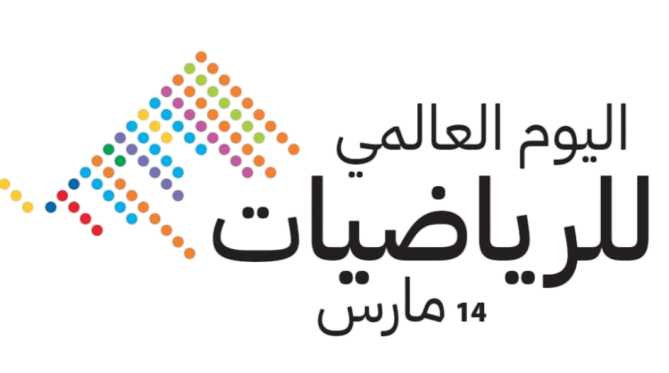 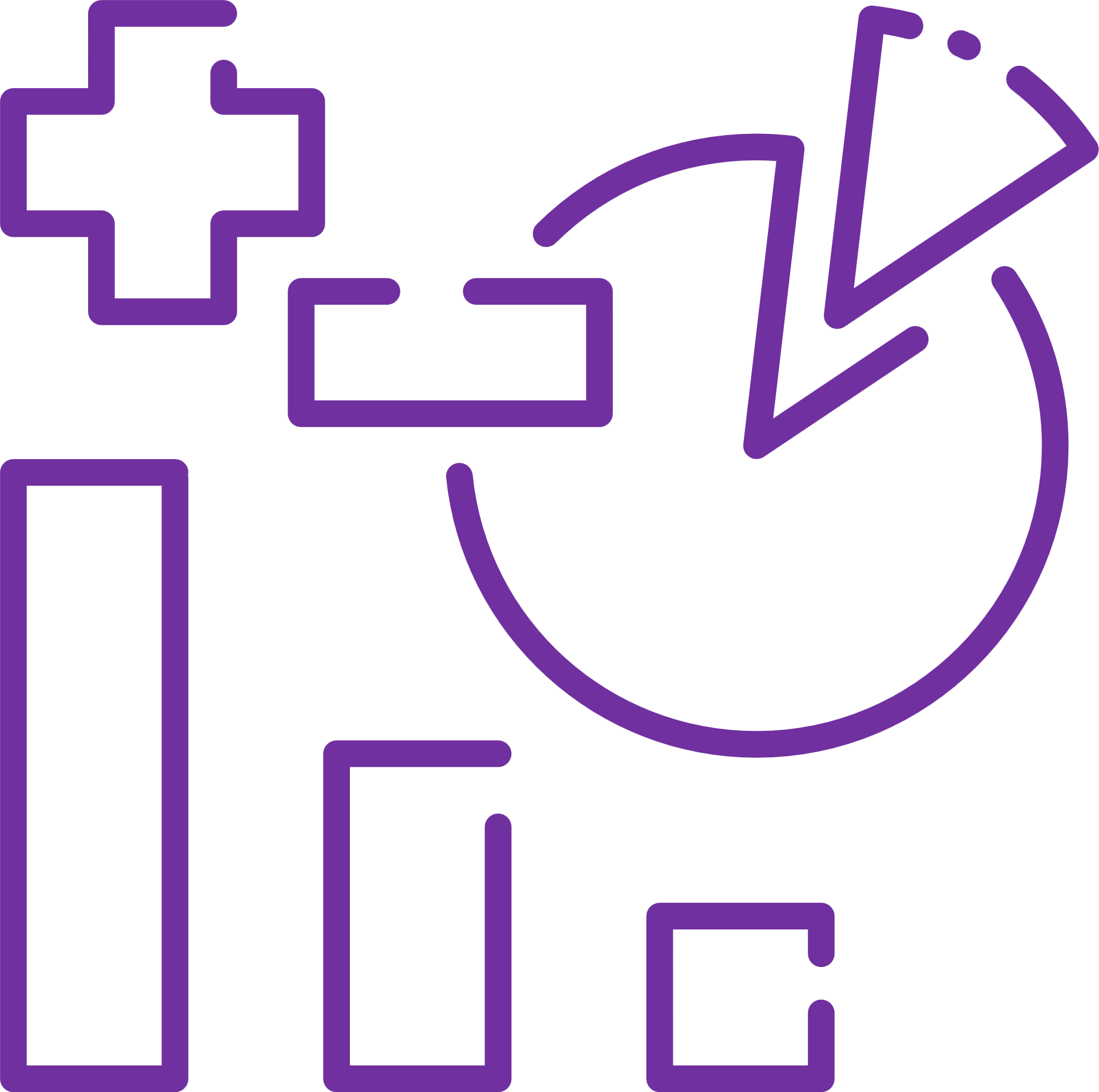 2
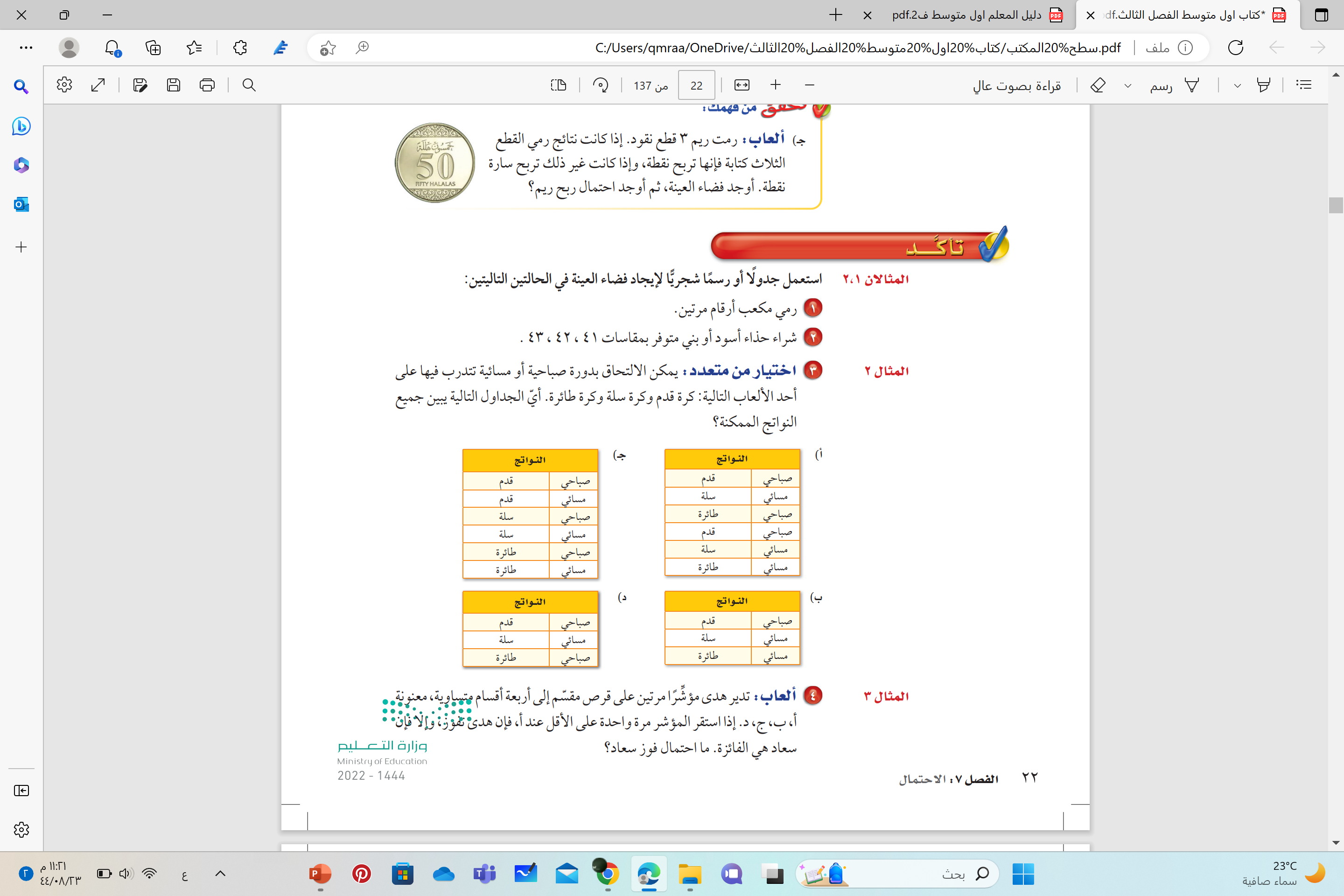 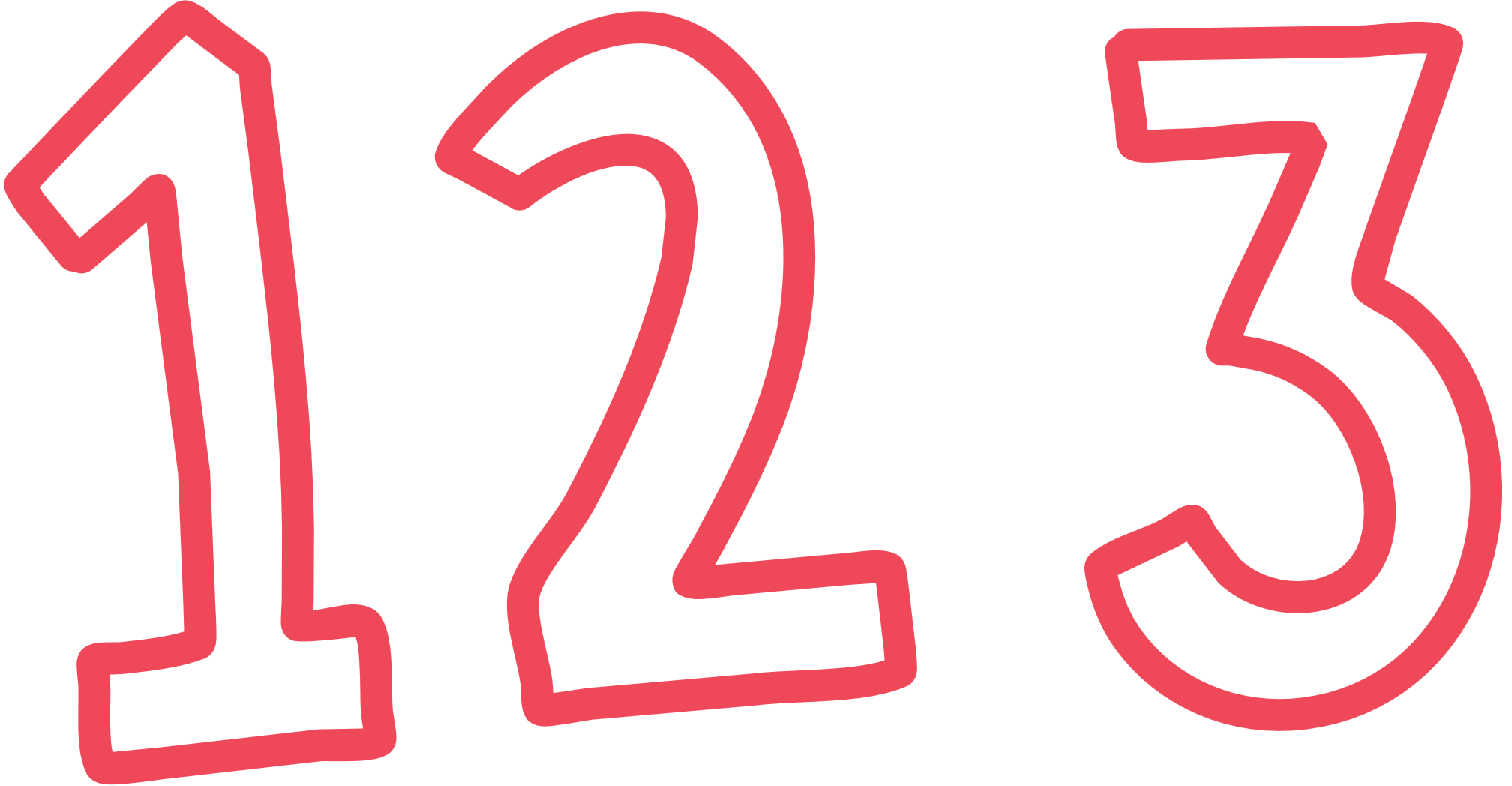 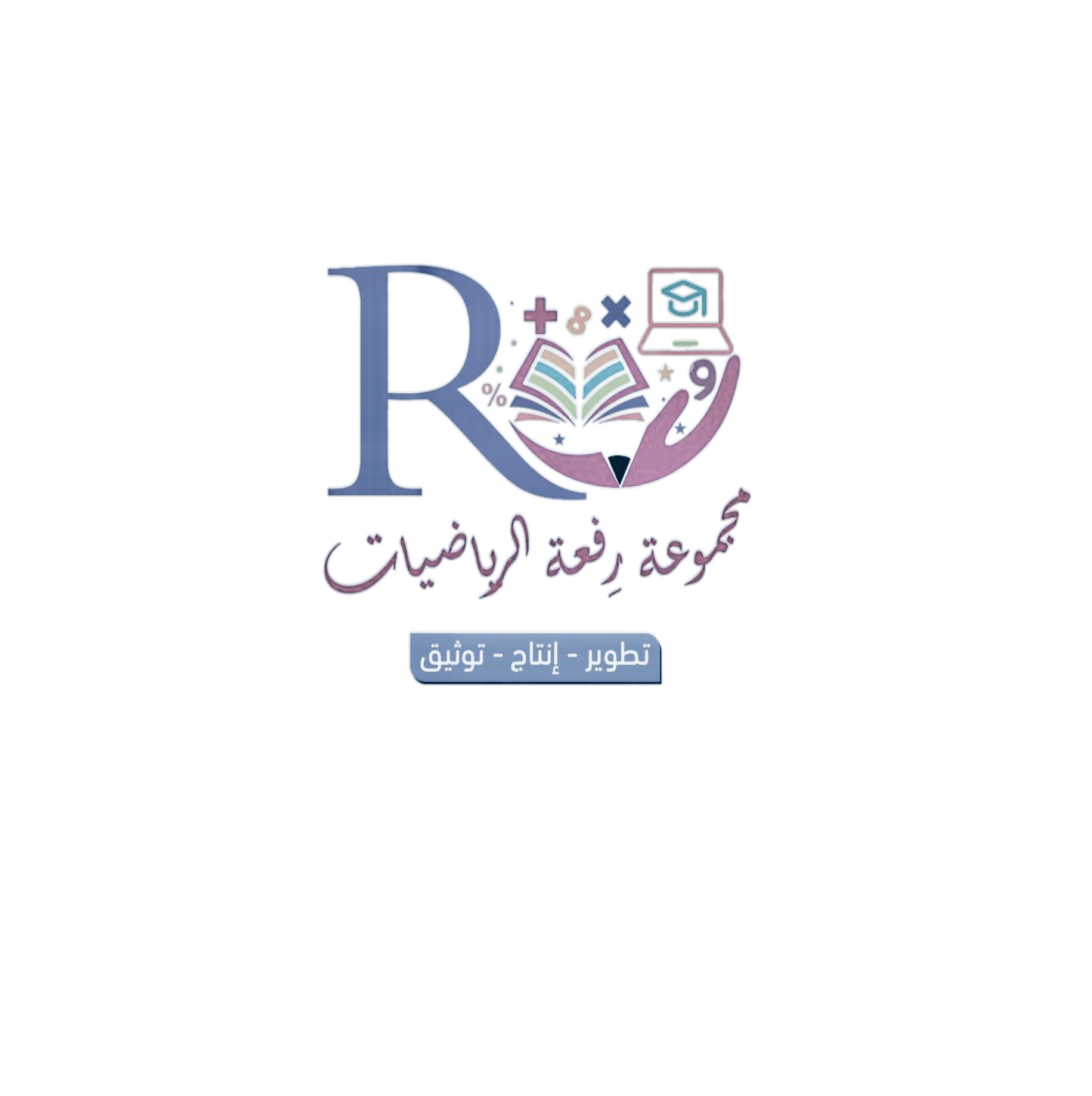 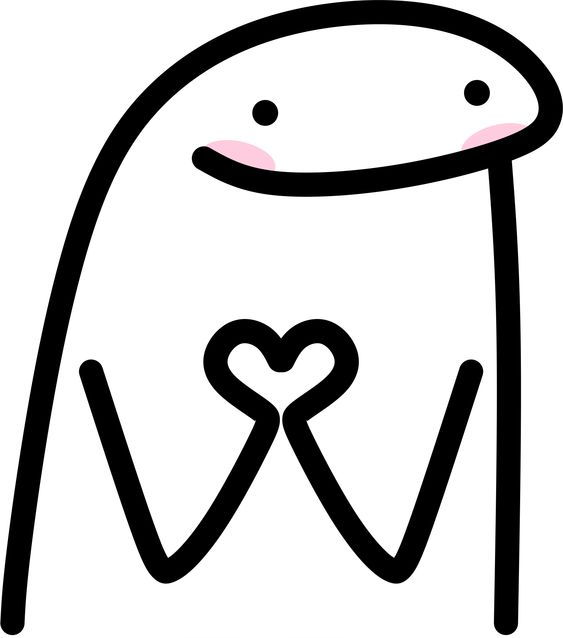 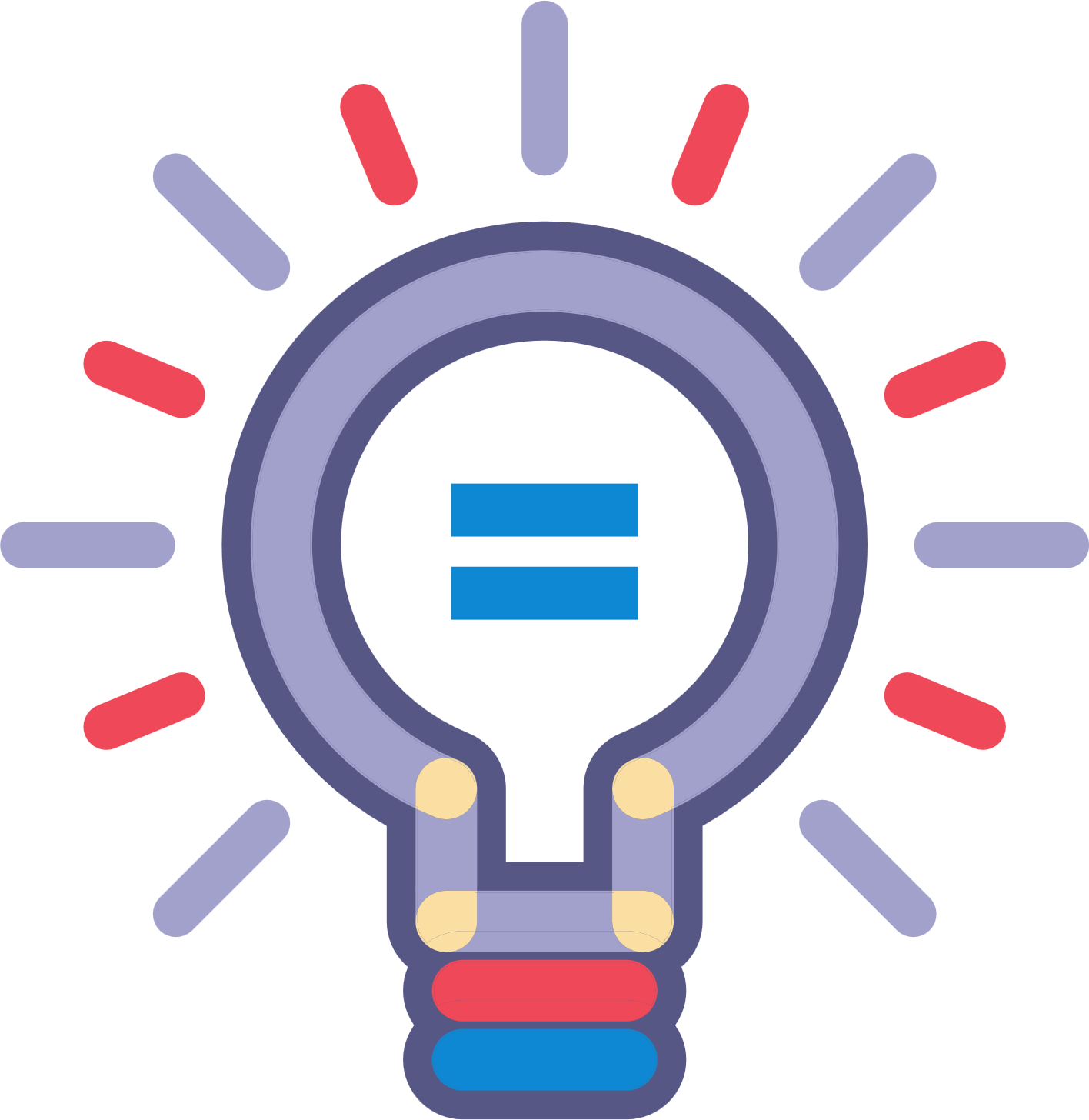 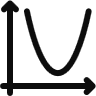 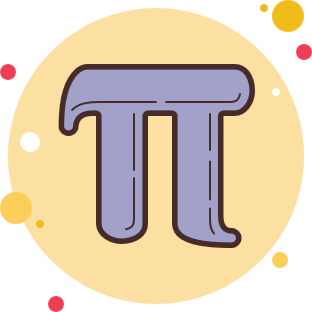 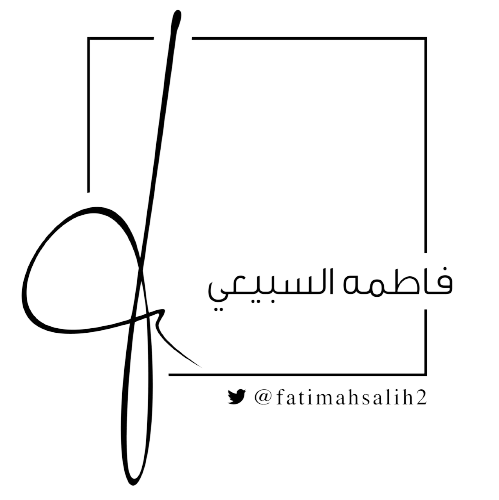 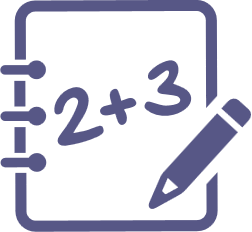 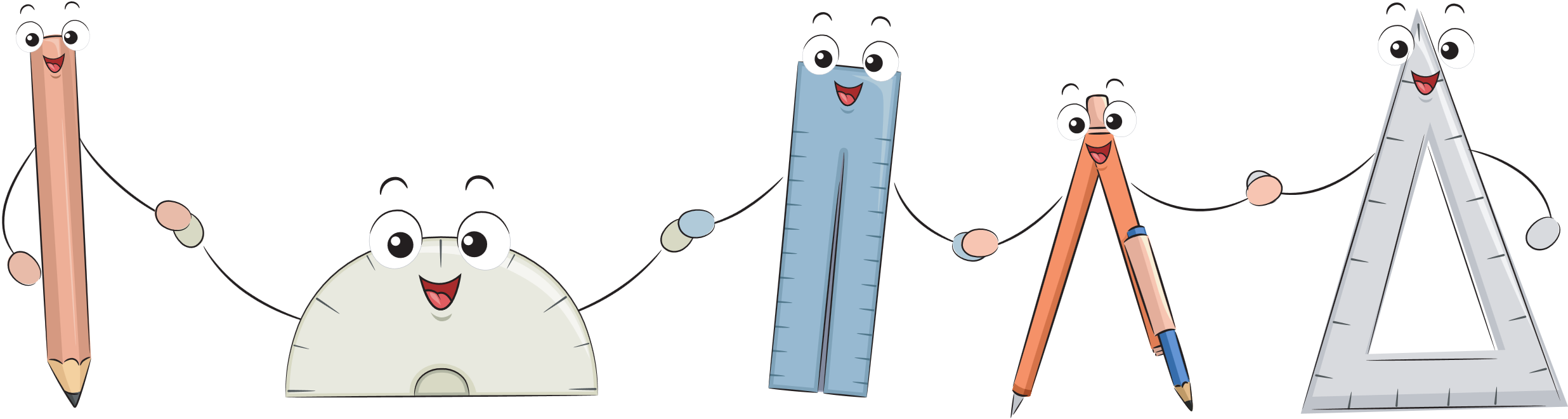 تأكد
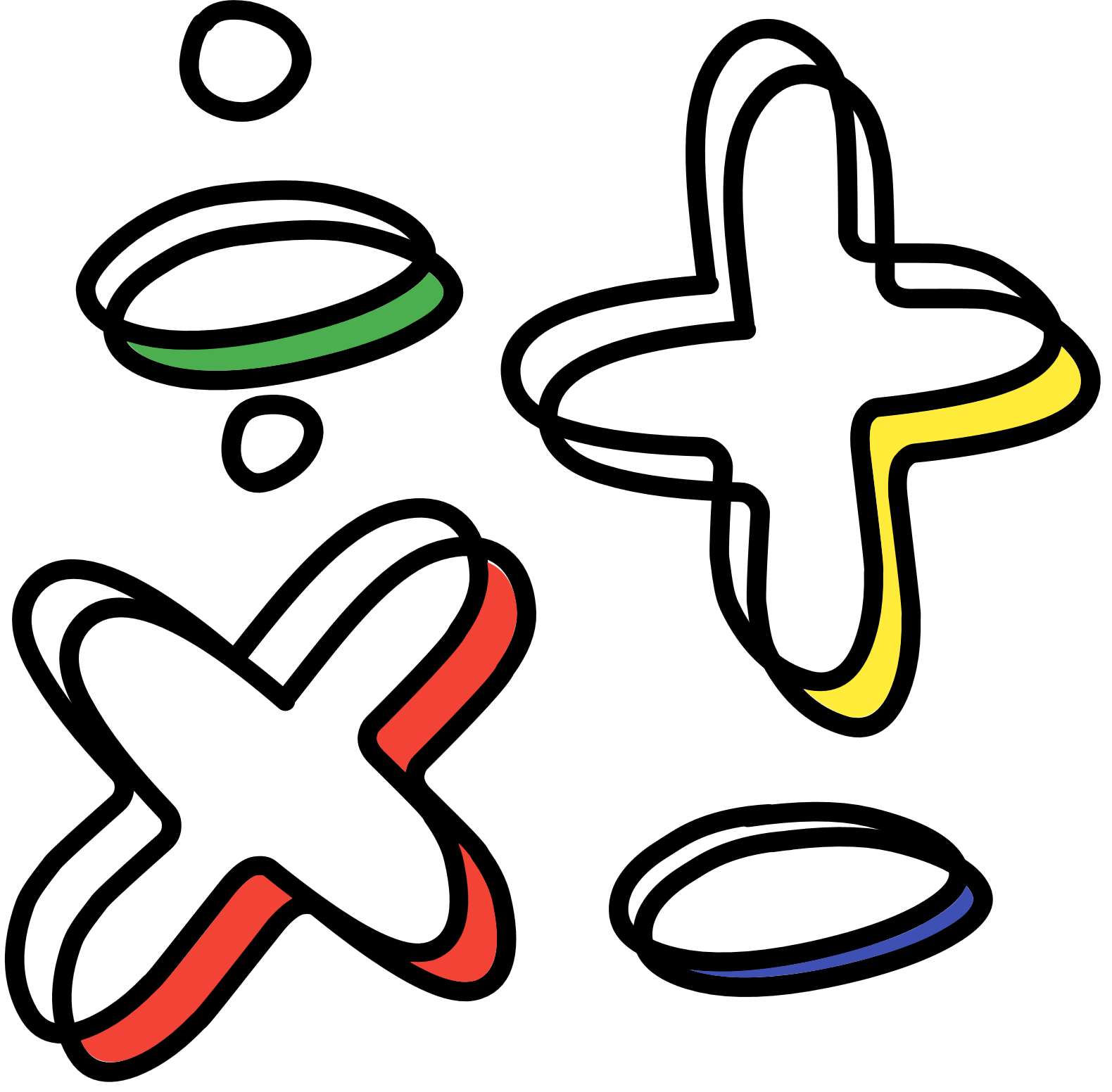 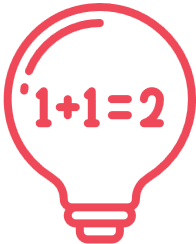 الدقيقة الواحدة
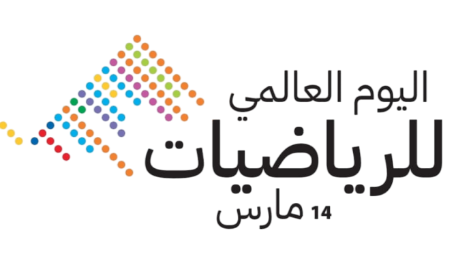 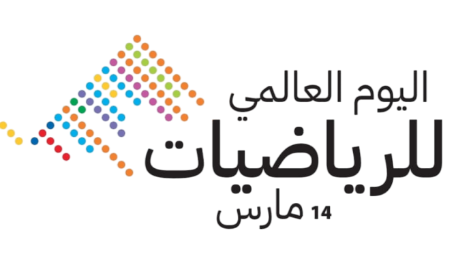 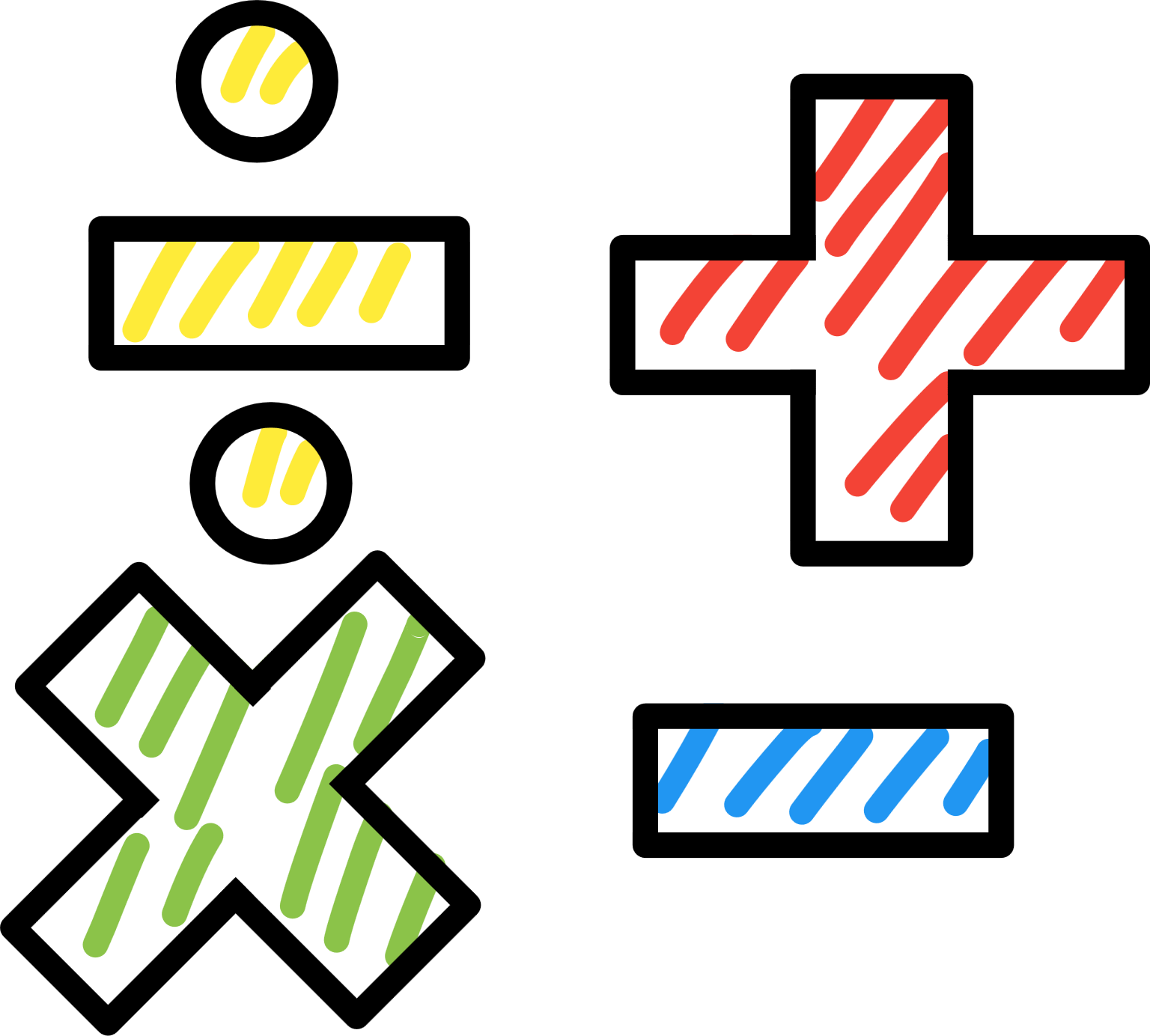 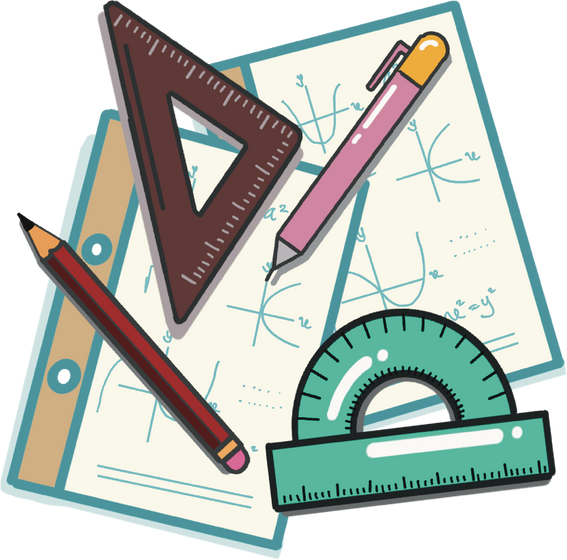 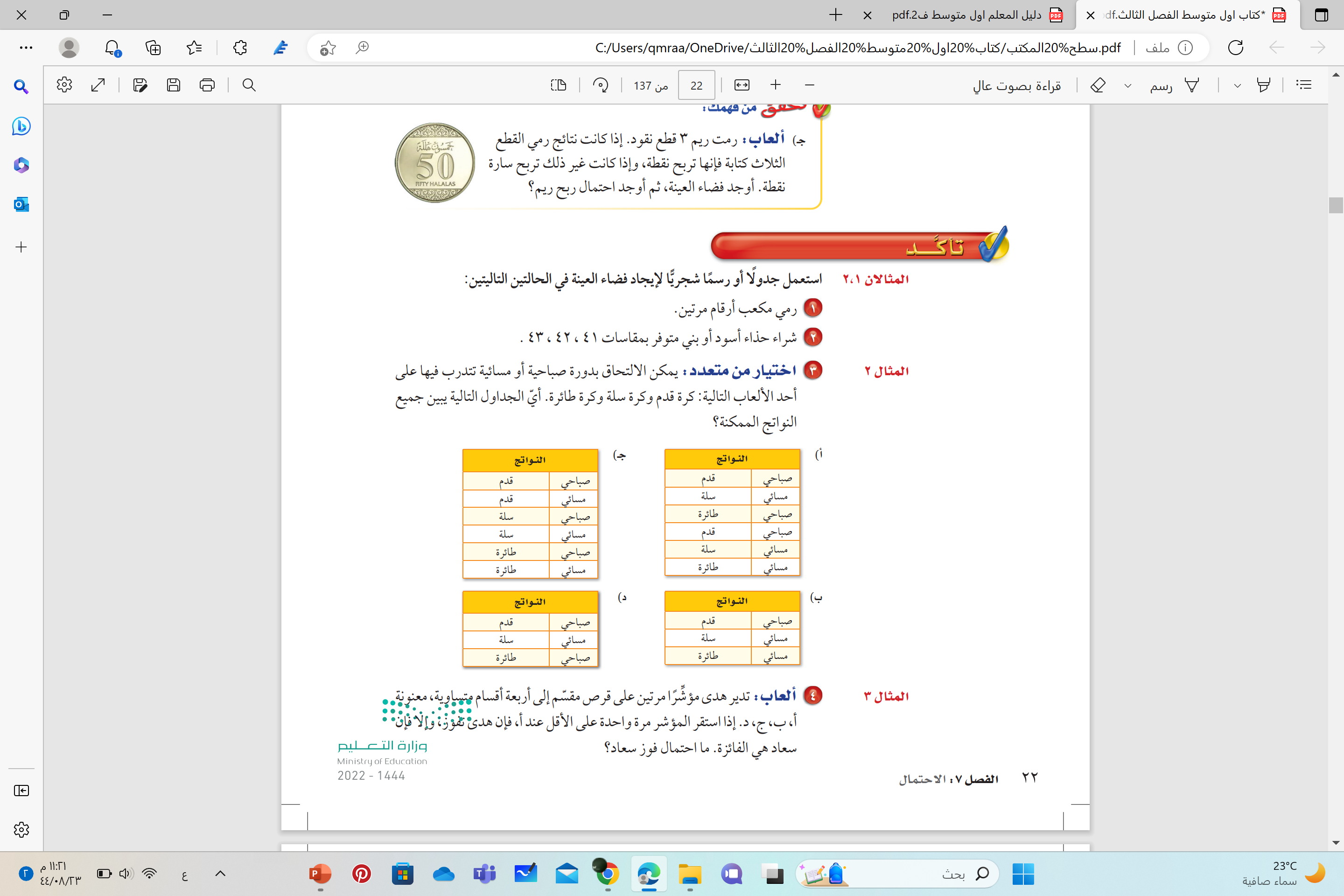 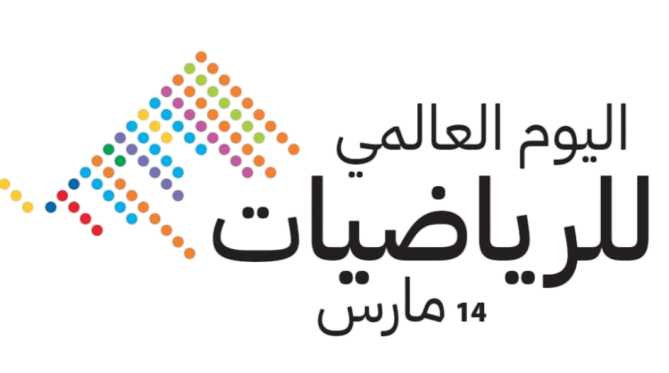 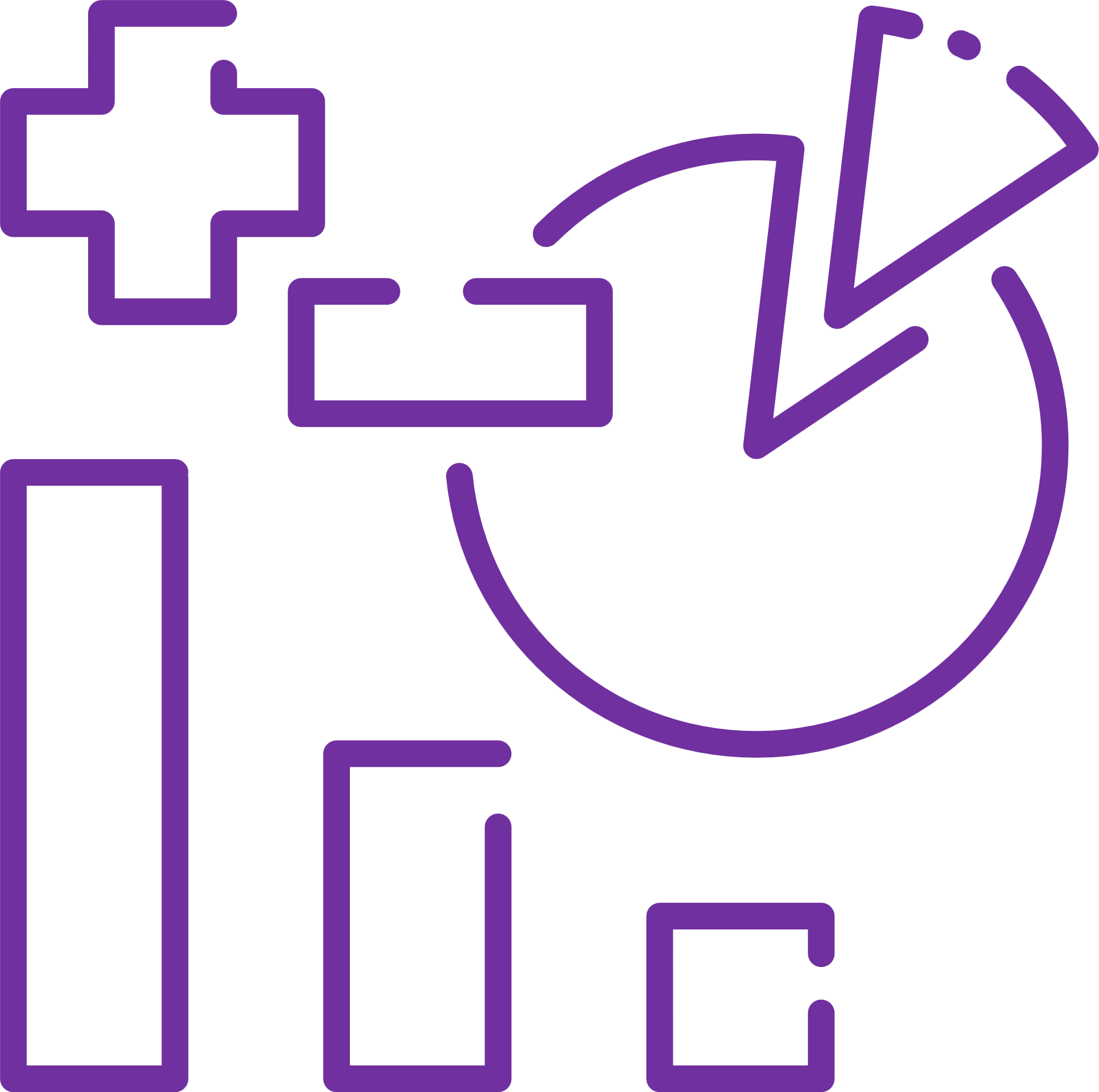 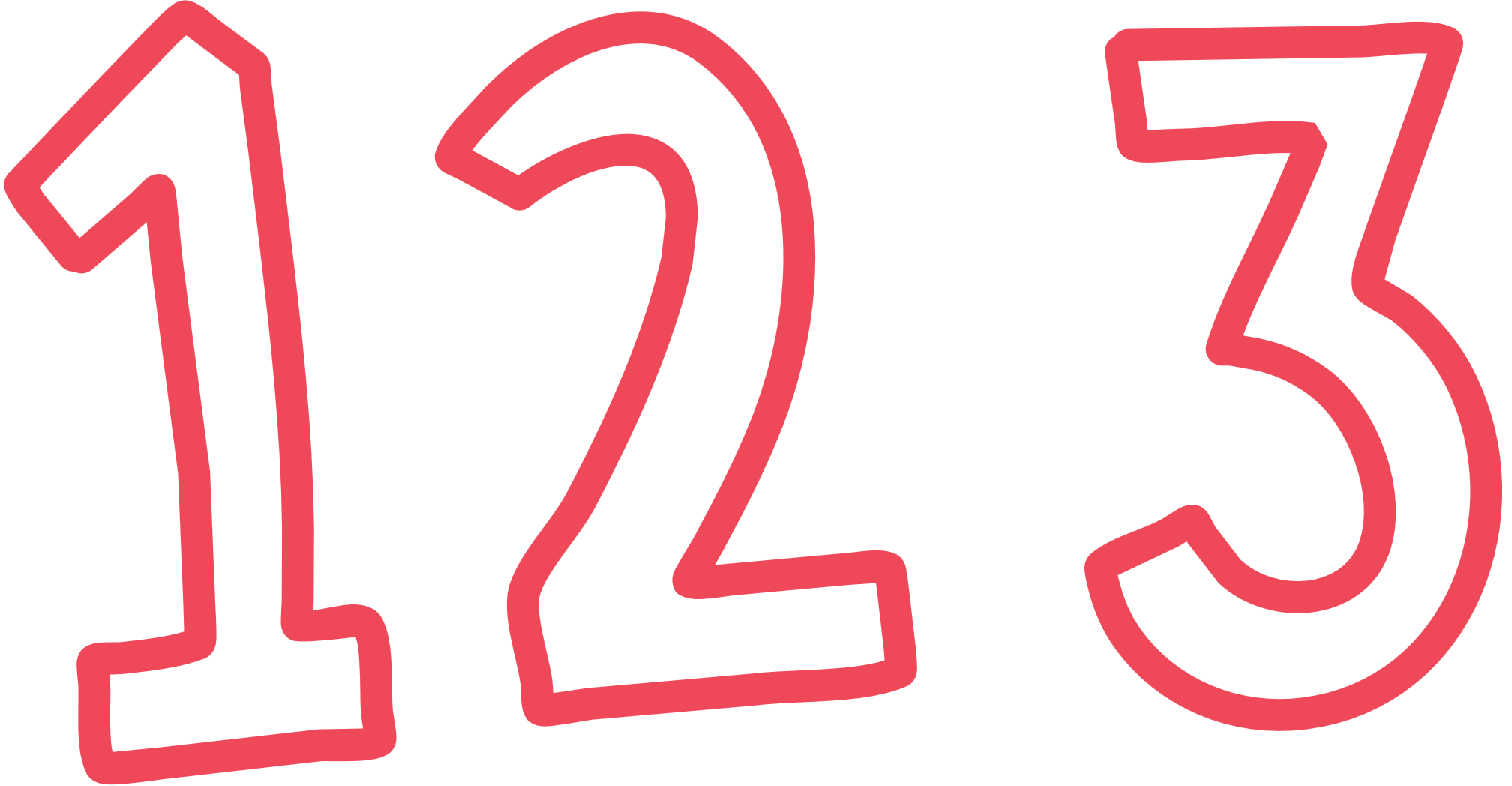 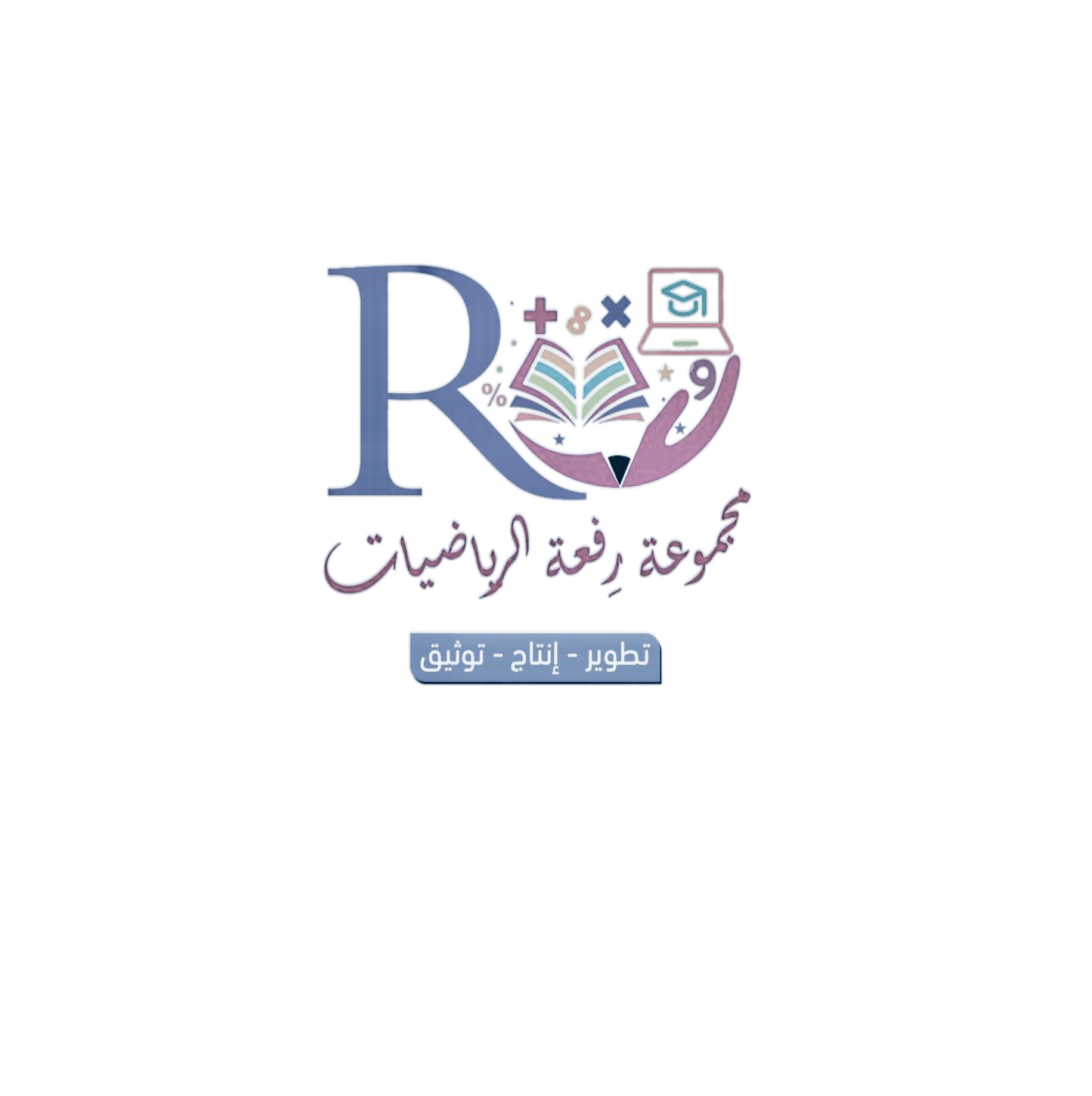 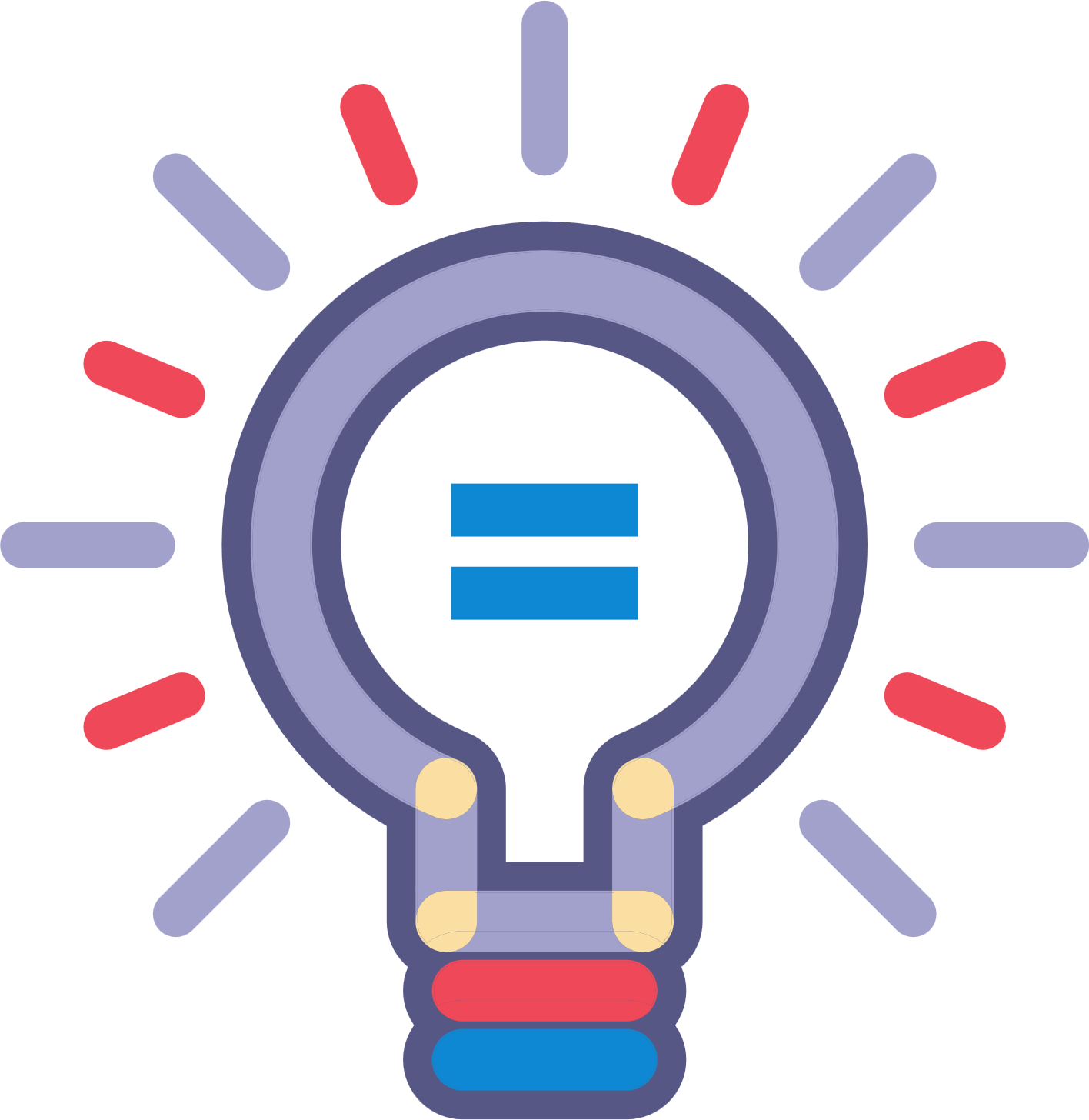 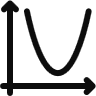 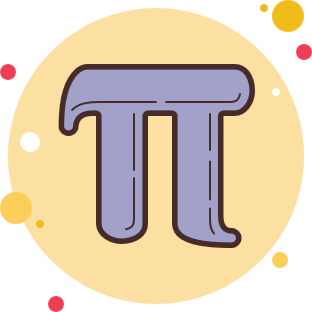 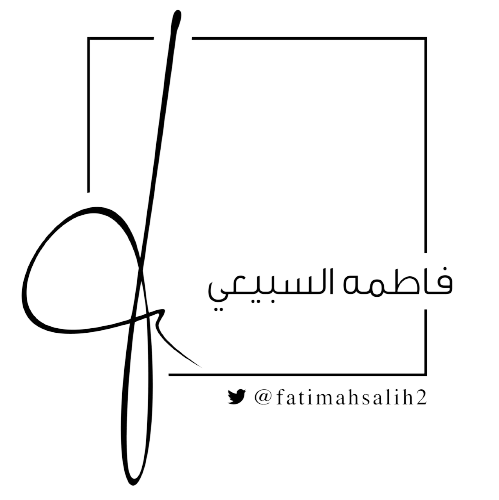 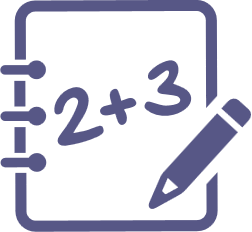 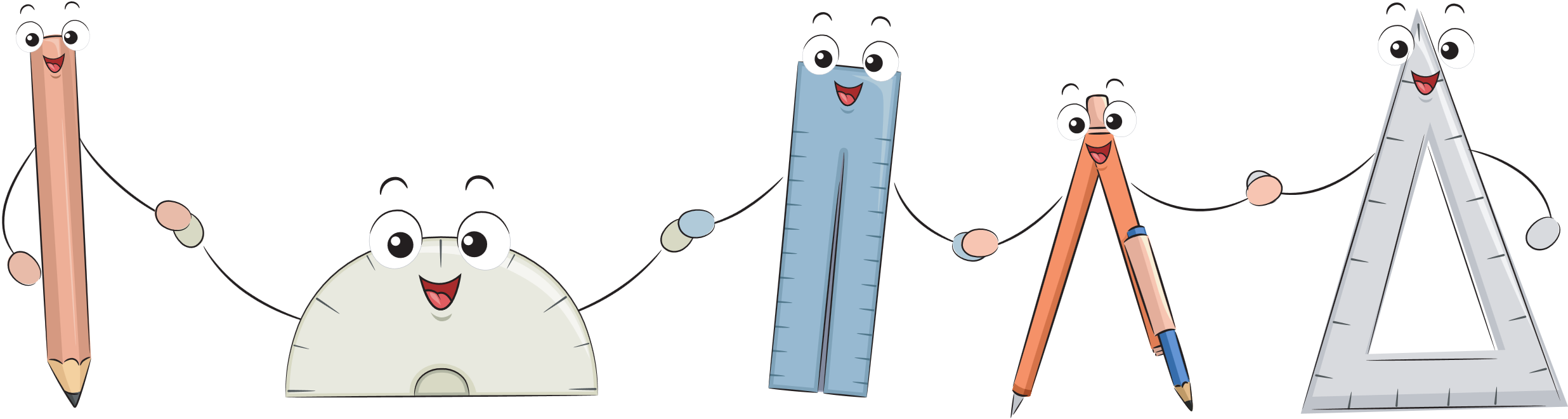 تدرب وحل المسائل
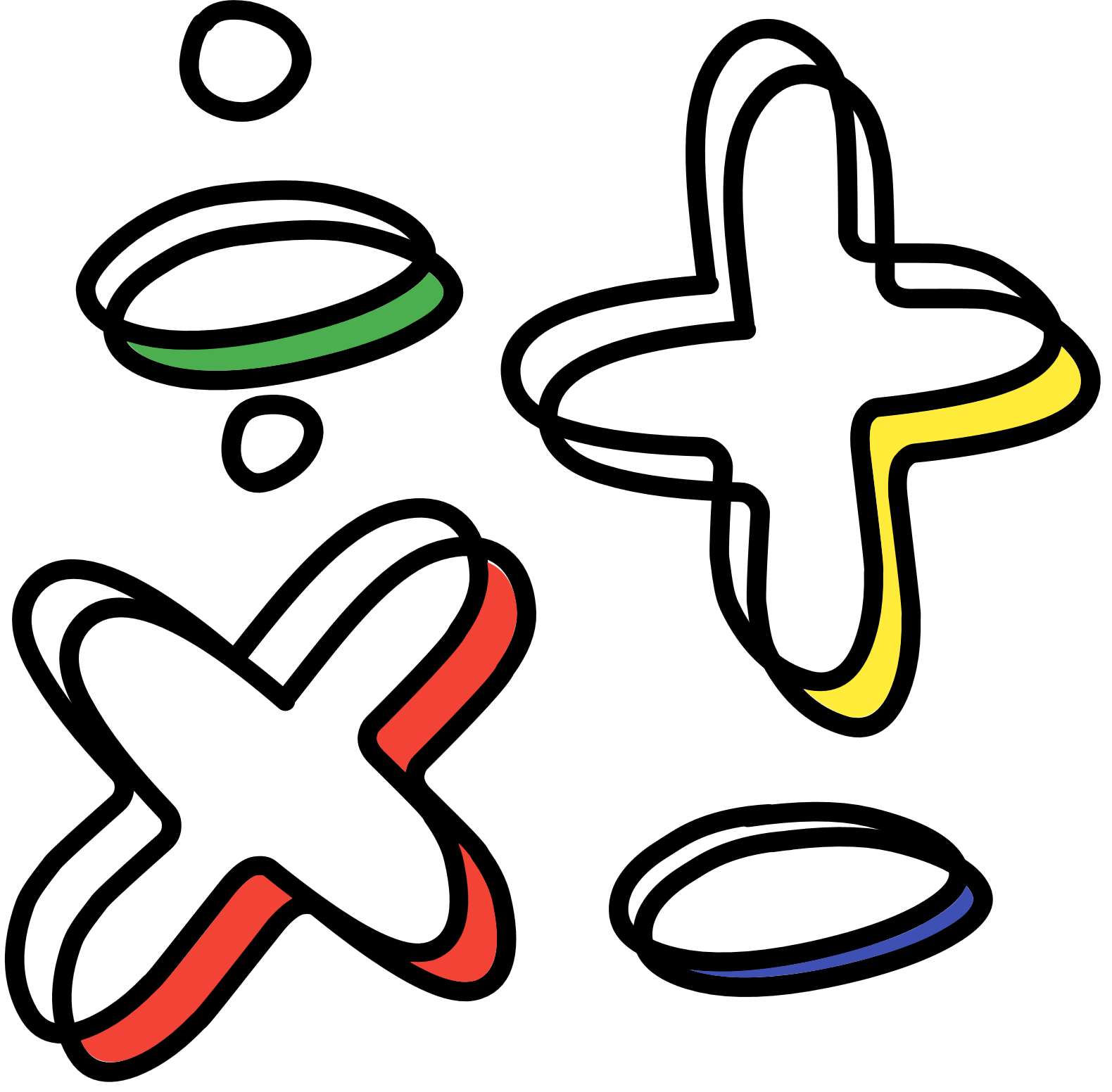 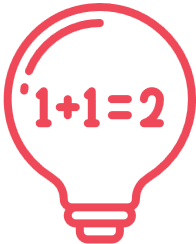 تعلم تعاوني
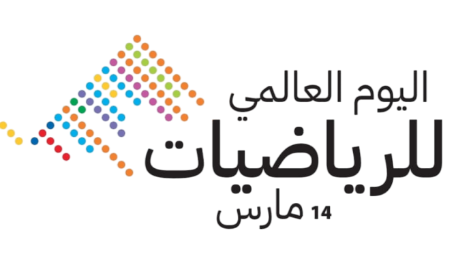 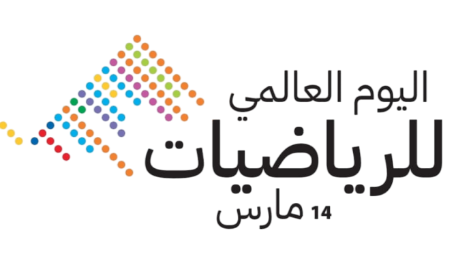 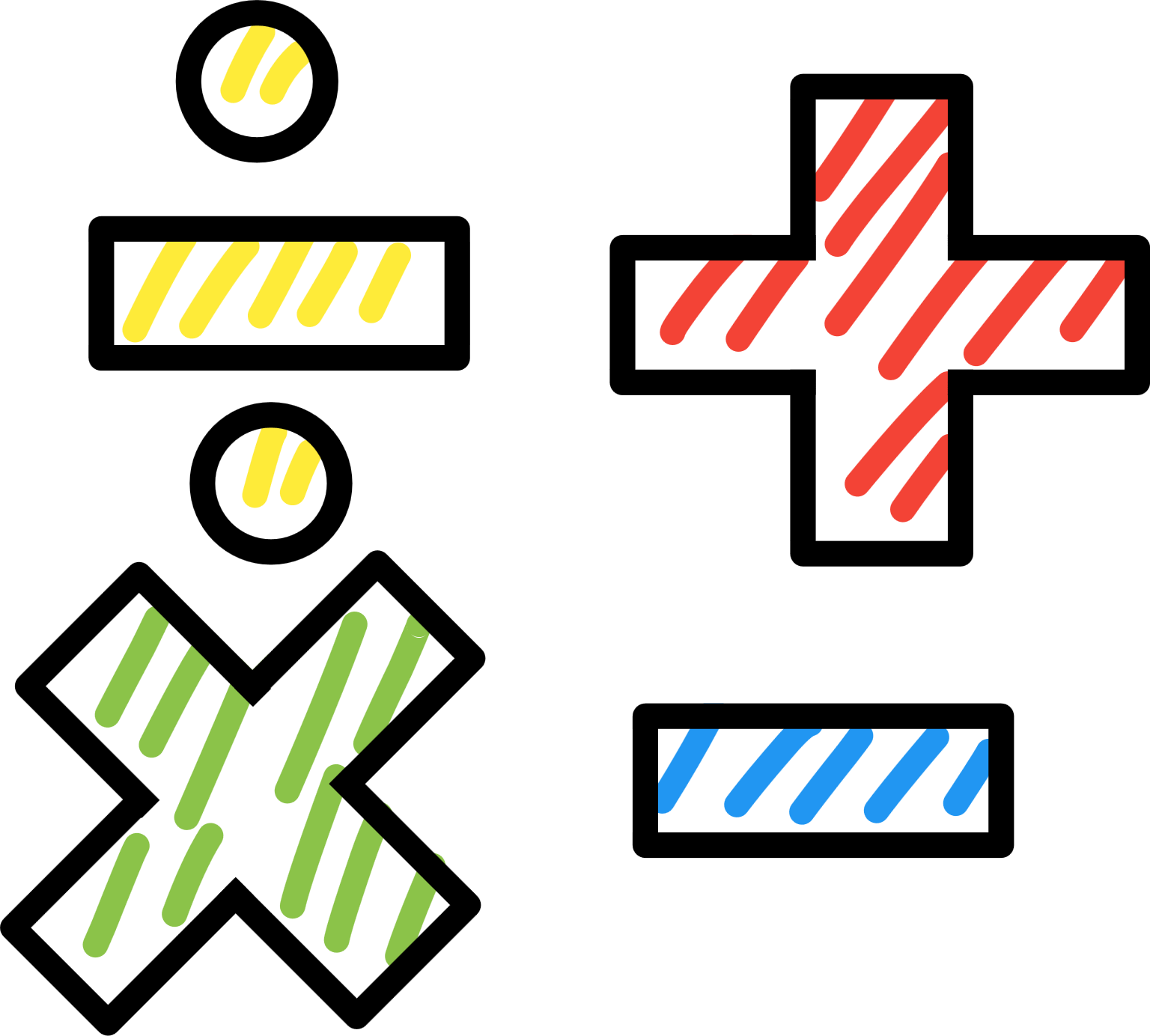 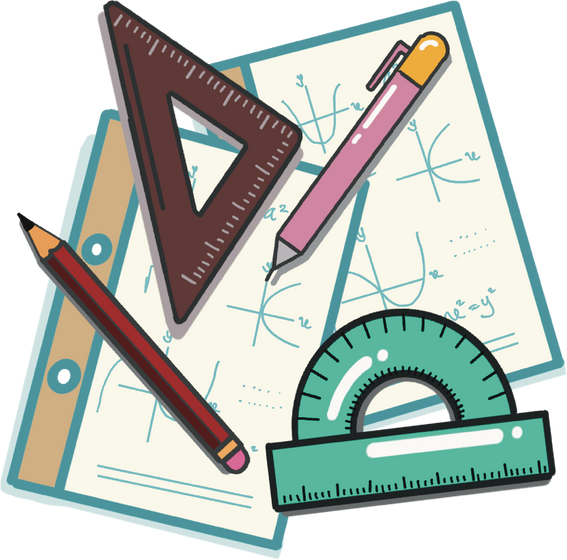 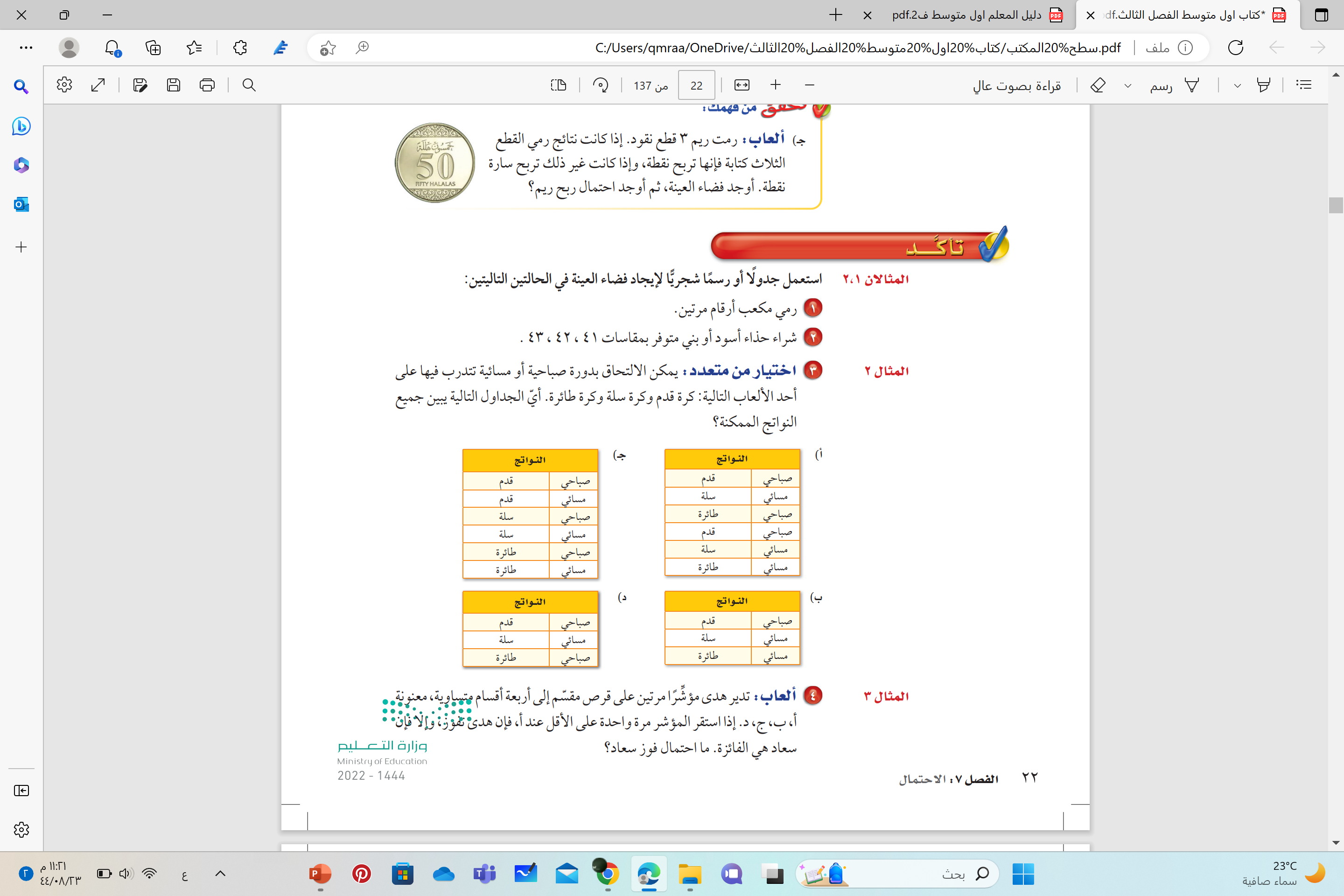 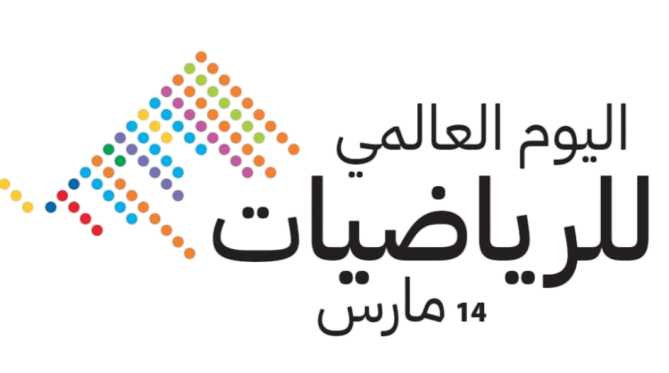 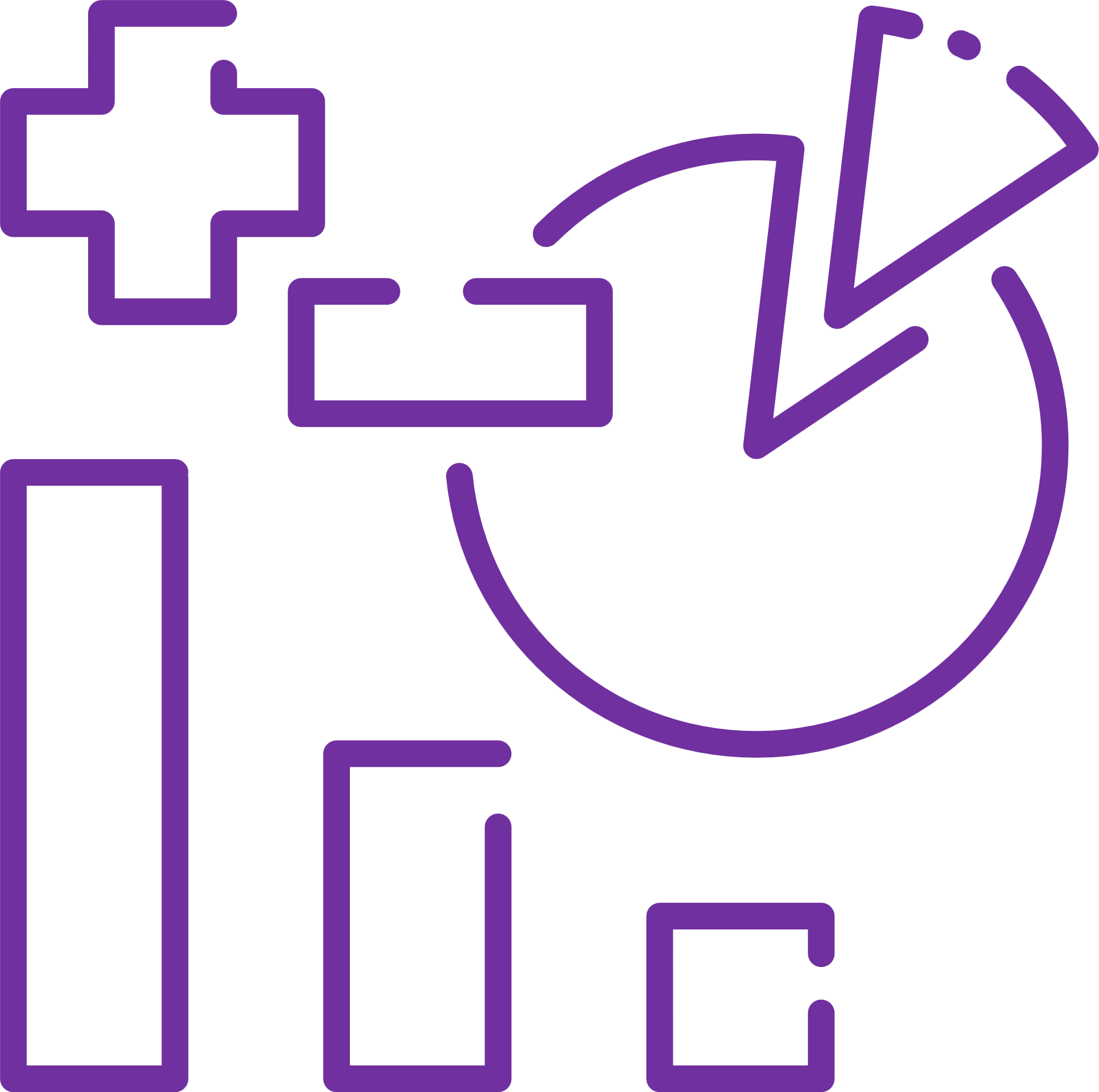 7
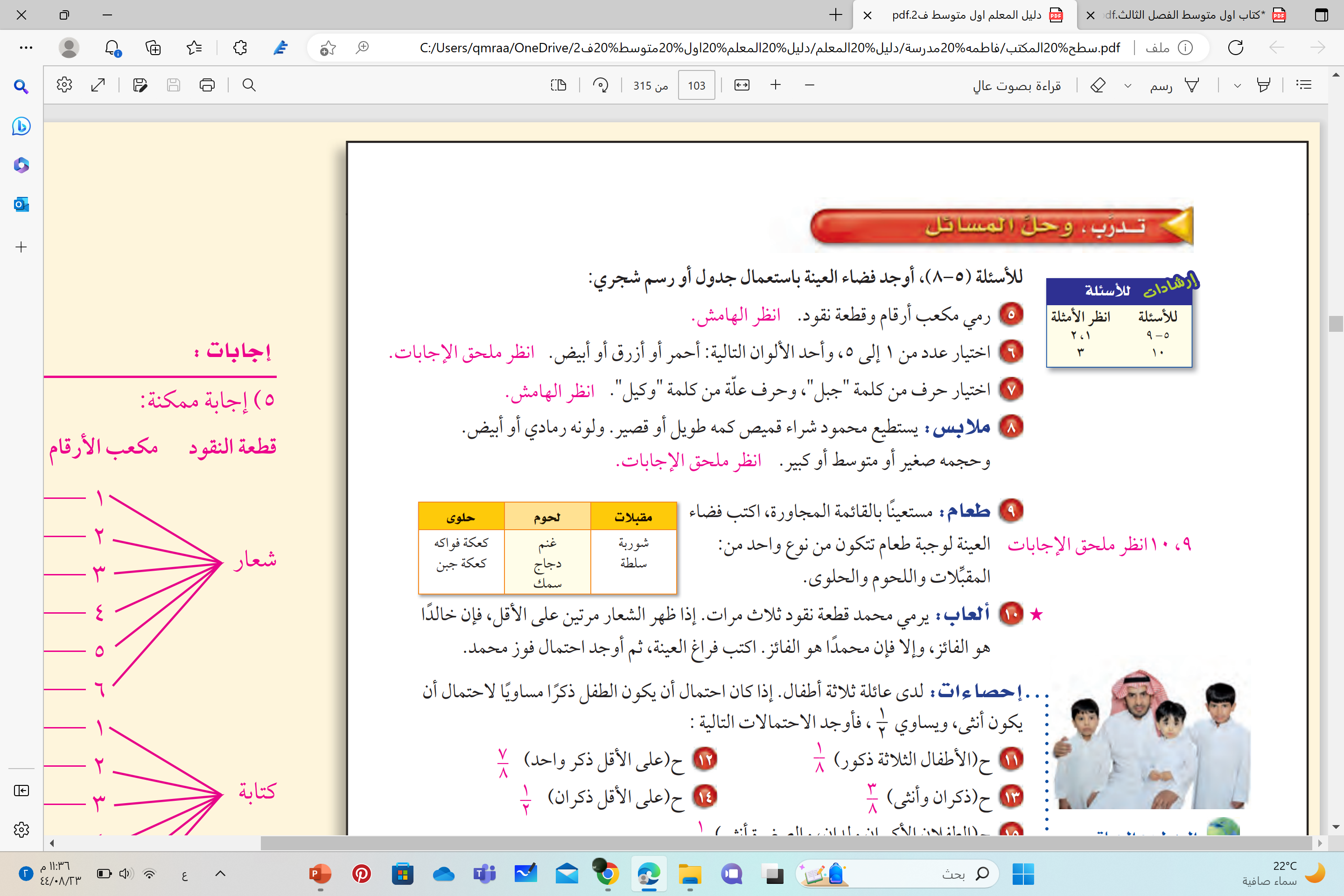 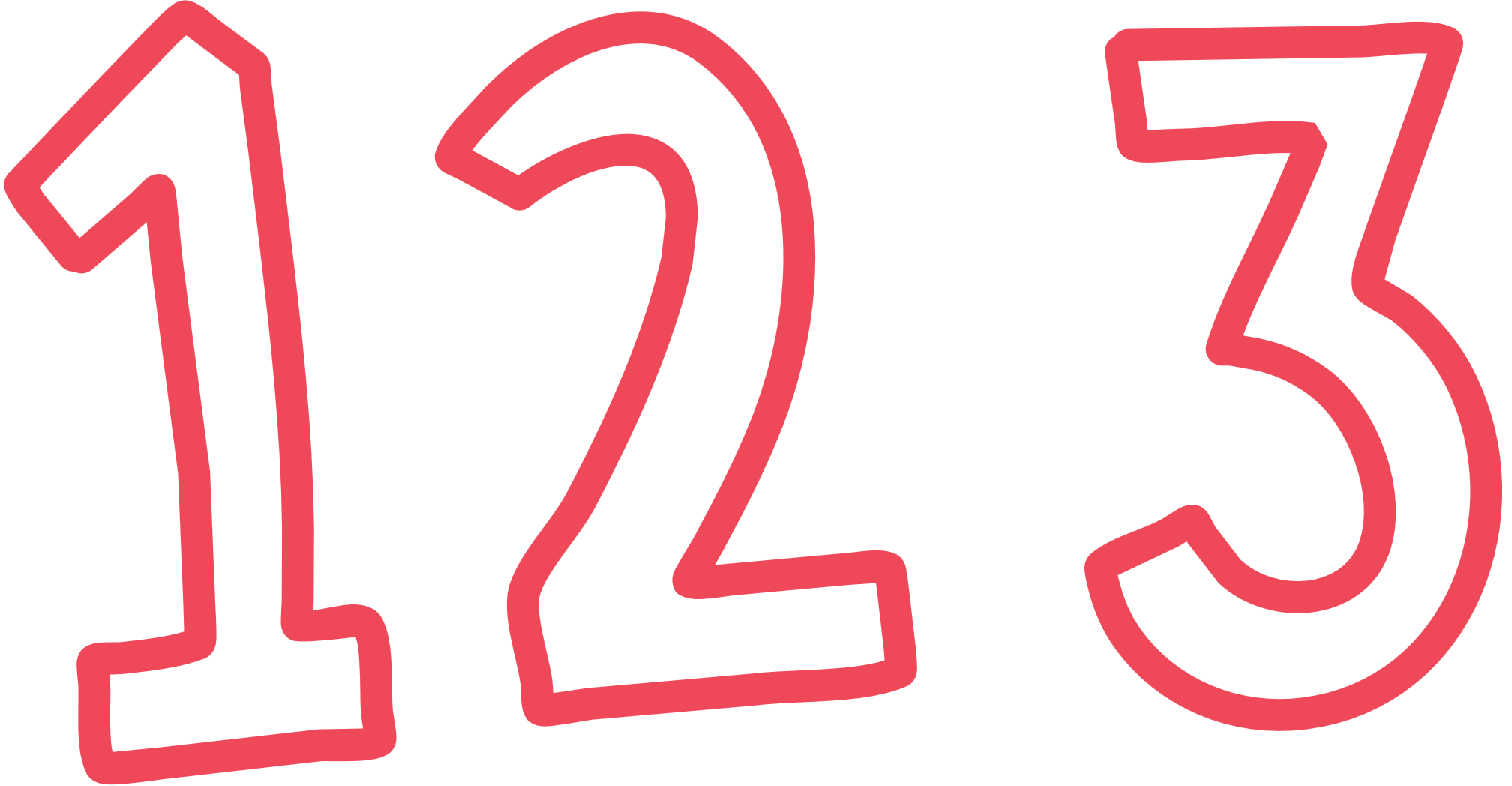 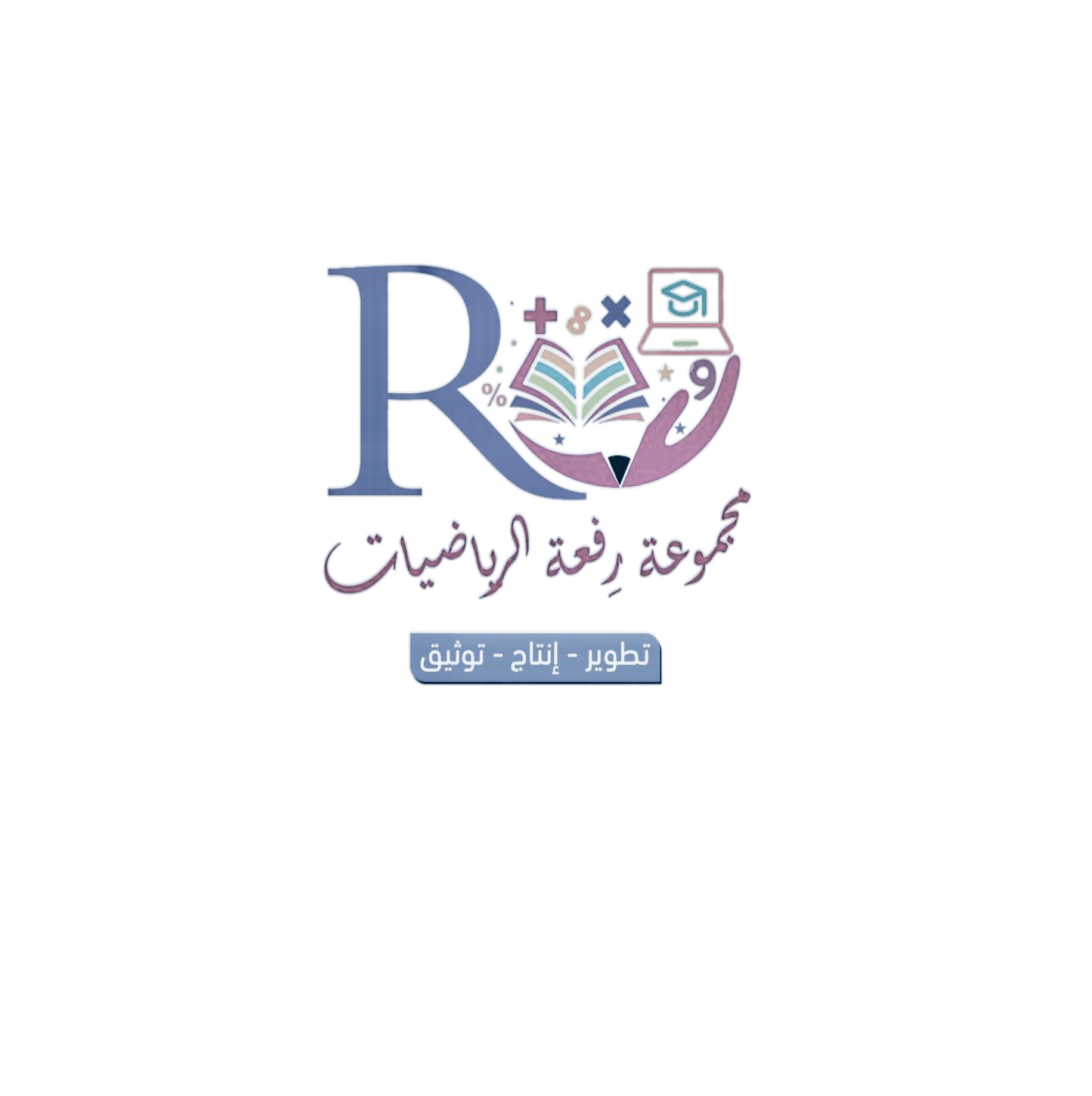 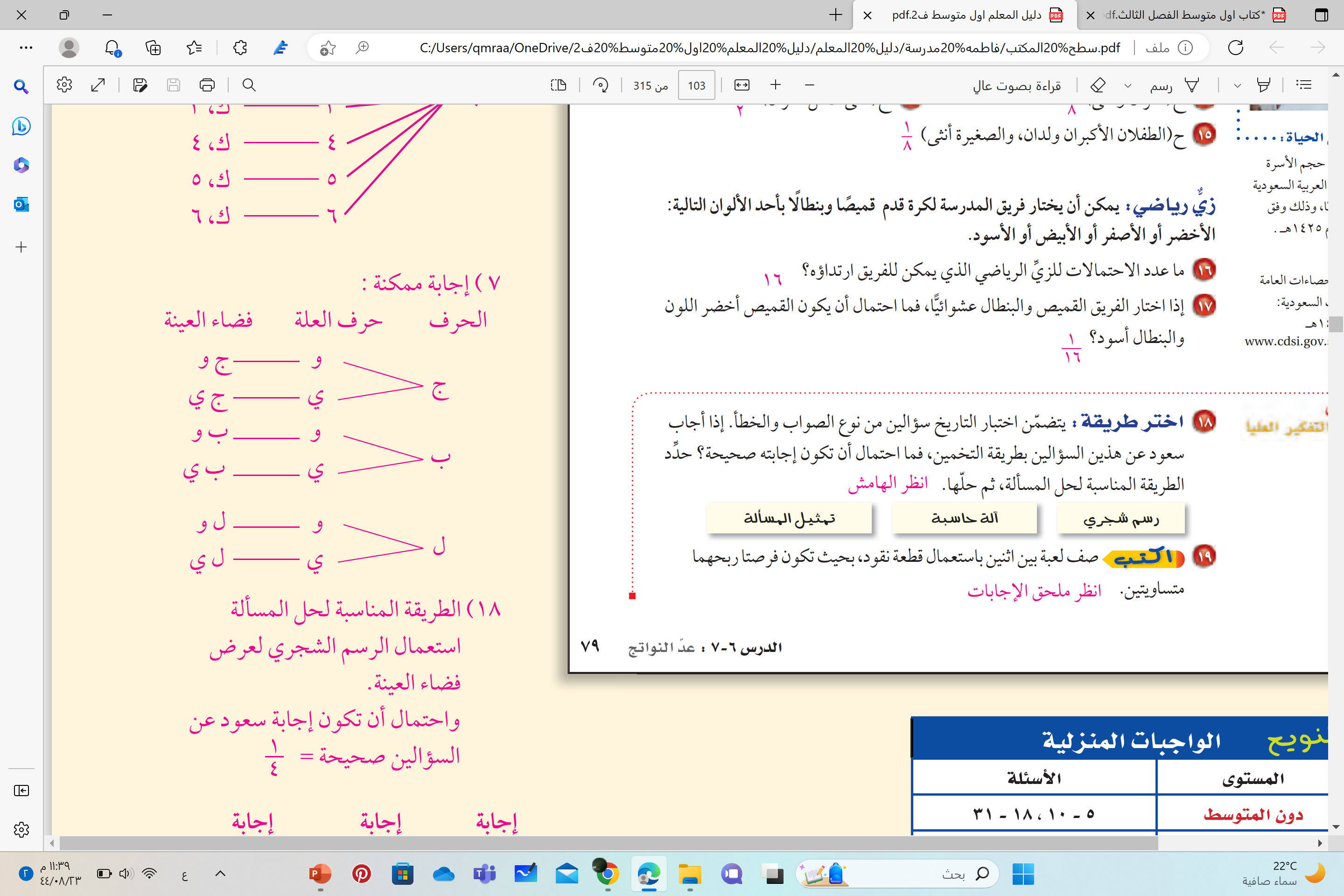 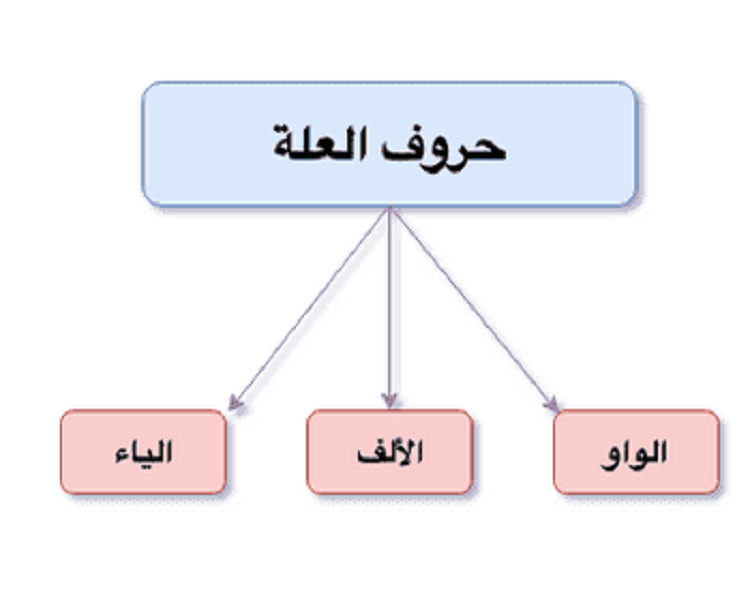 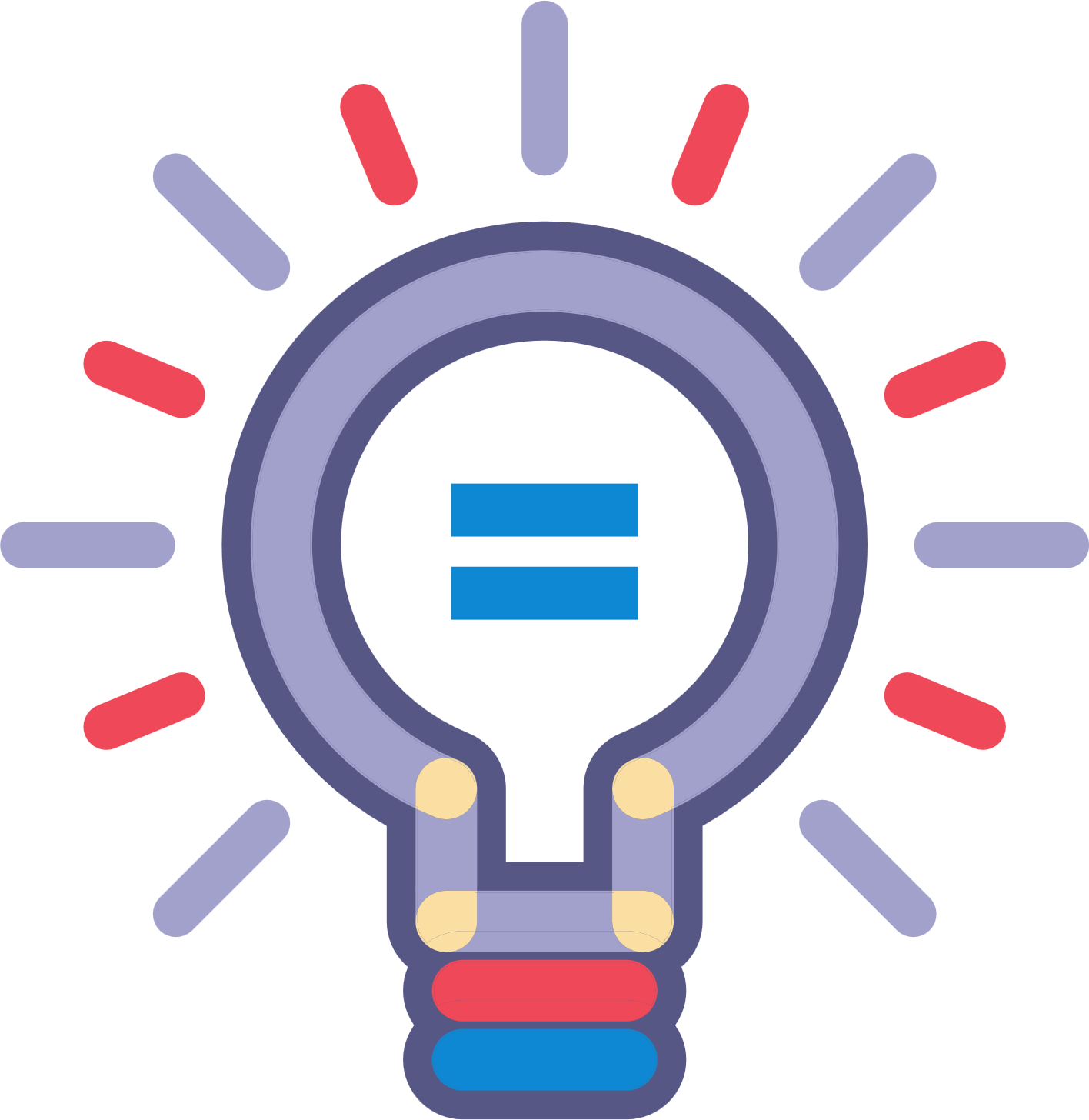 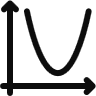 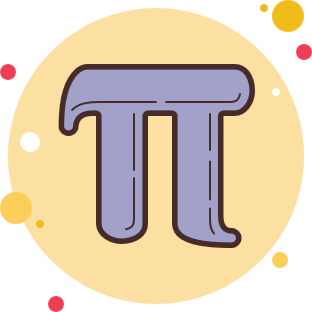 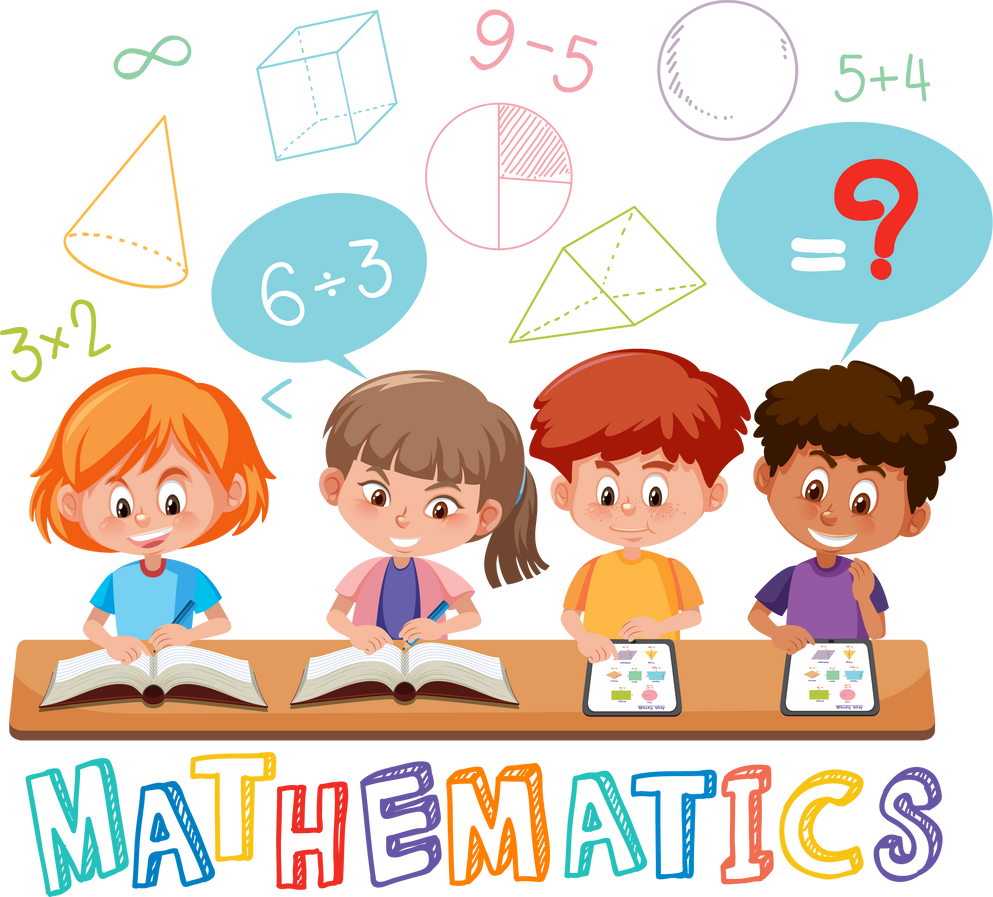 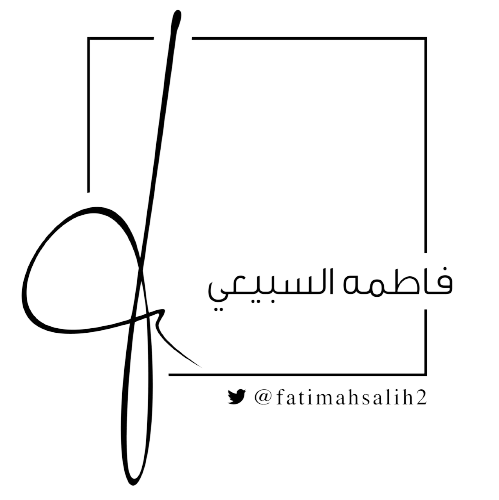 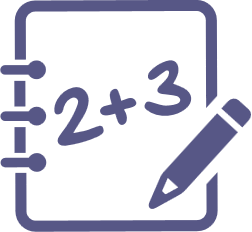 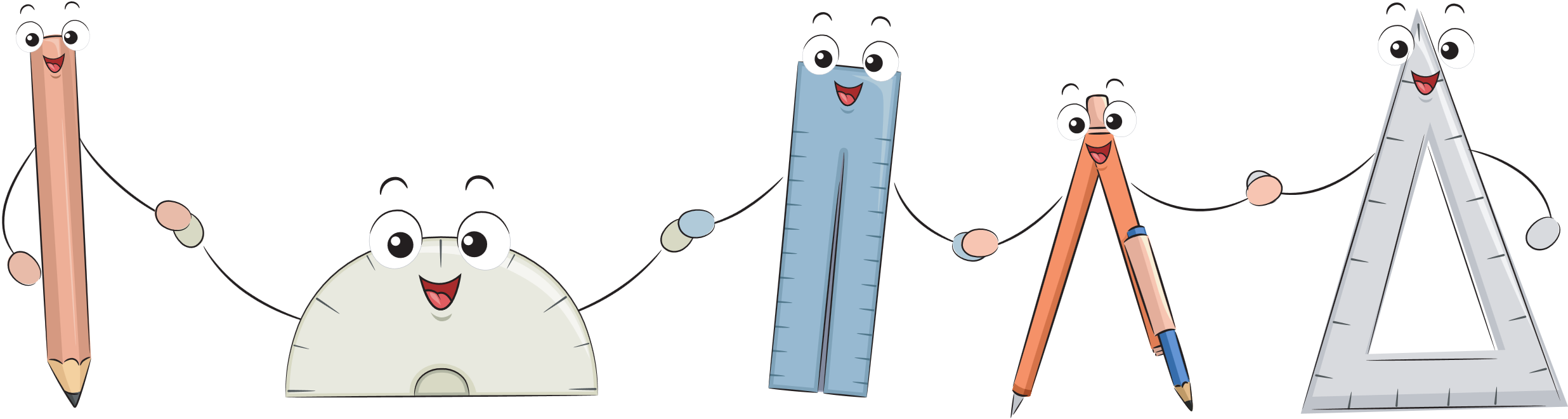 تدرب وحل المسائل
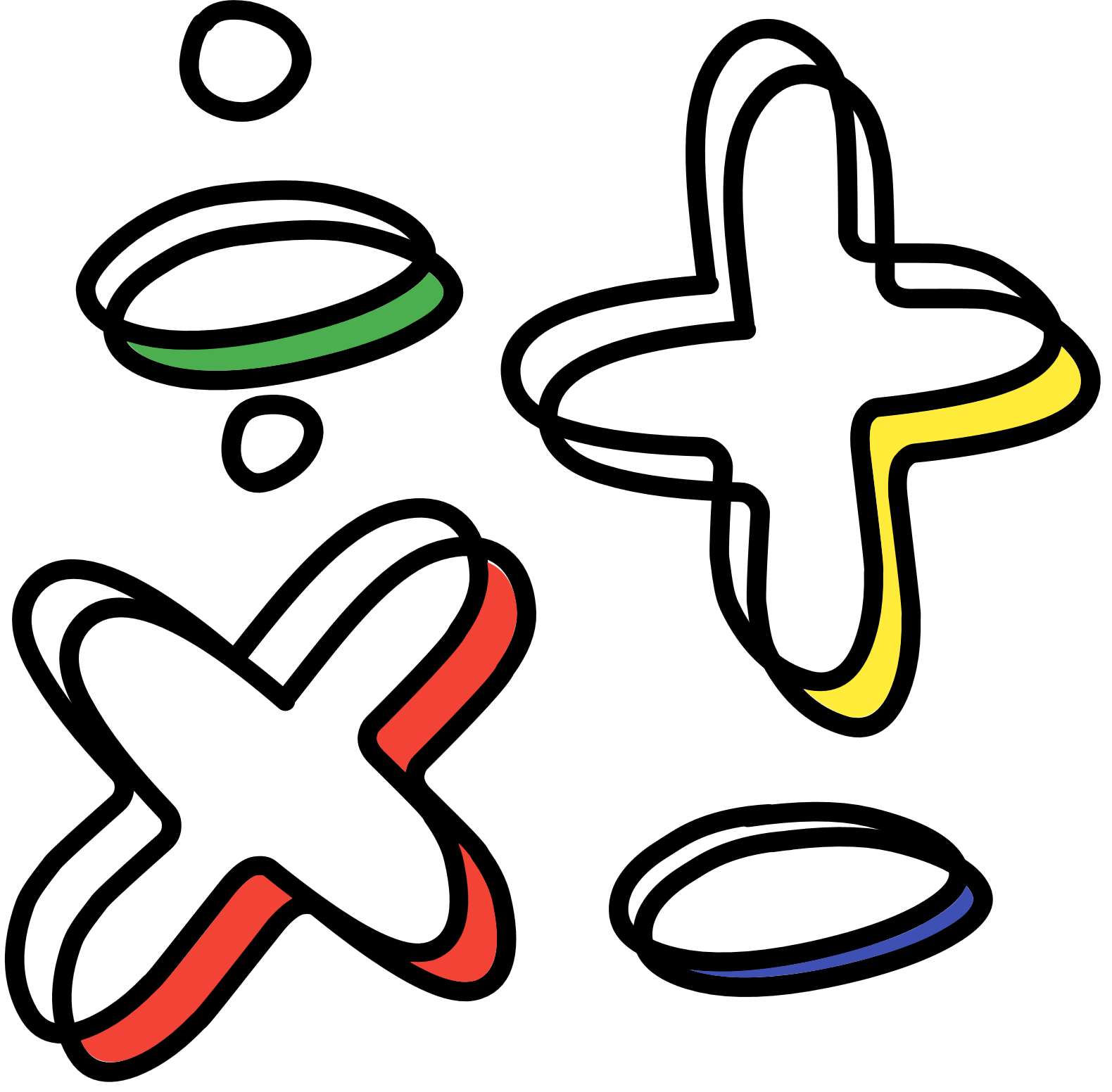 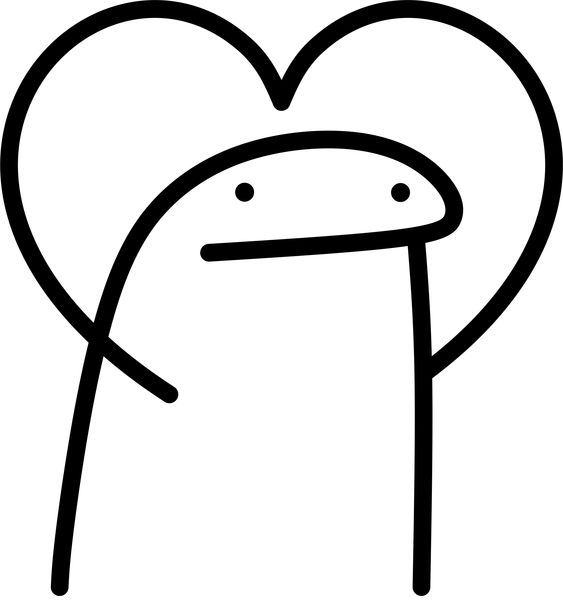 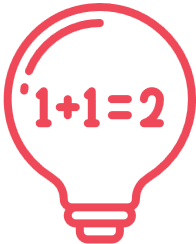 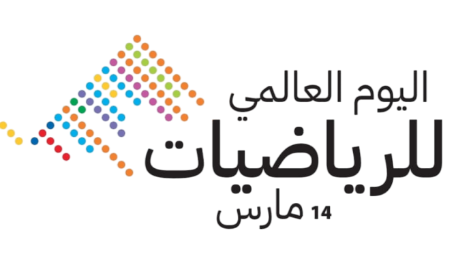 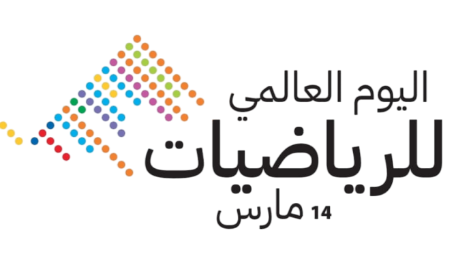 تعلم تعاوني
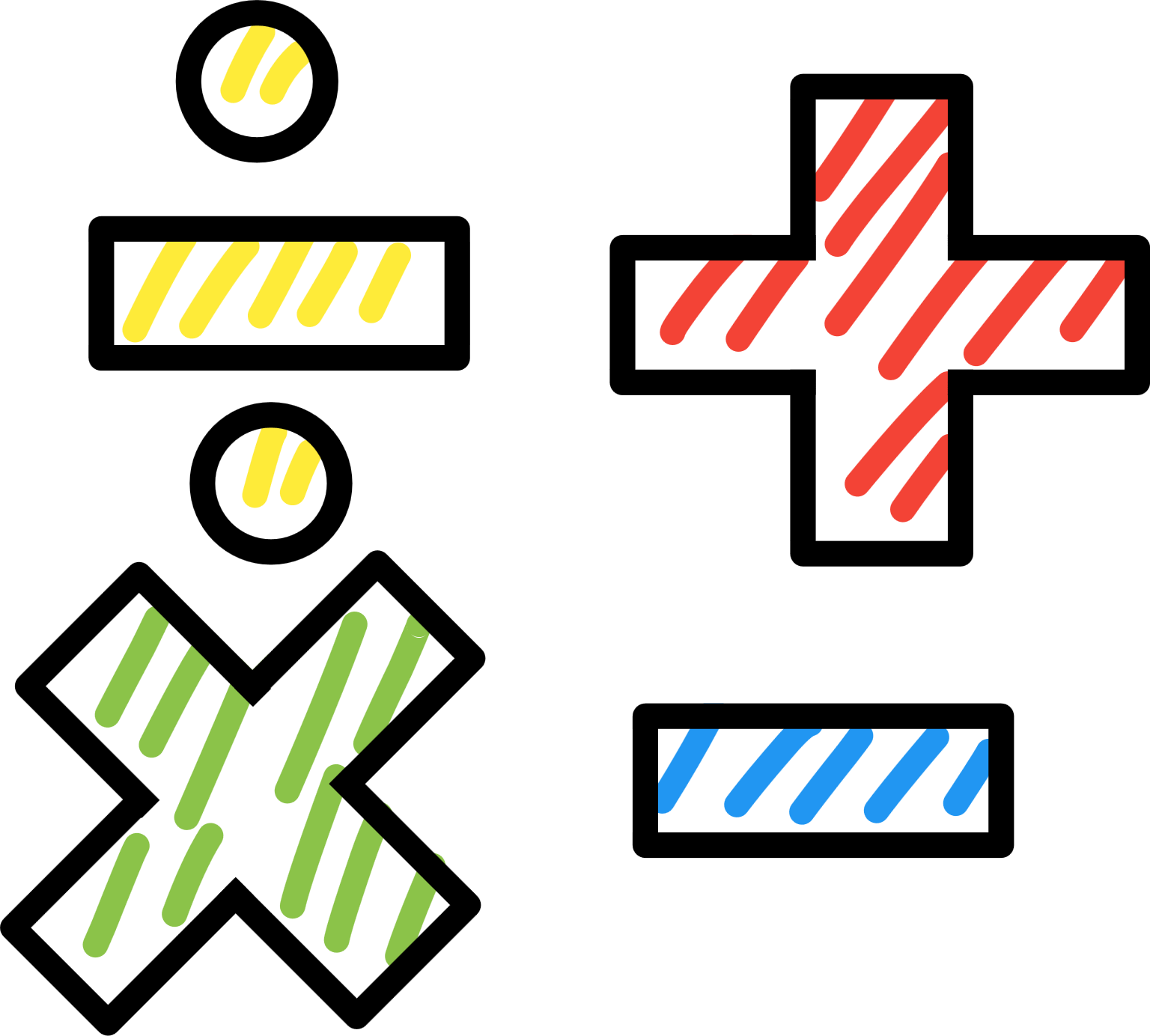 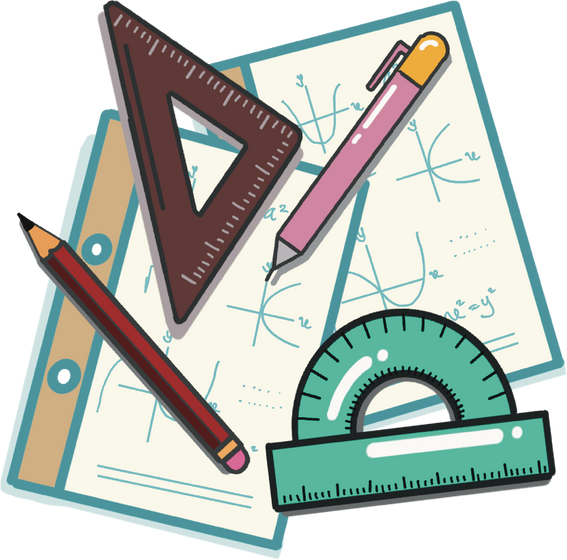 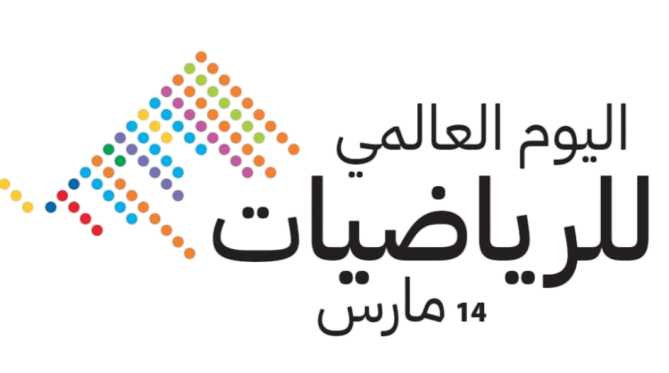 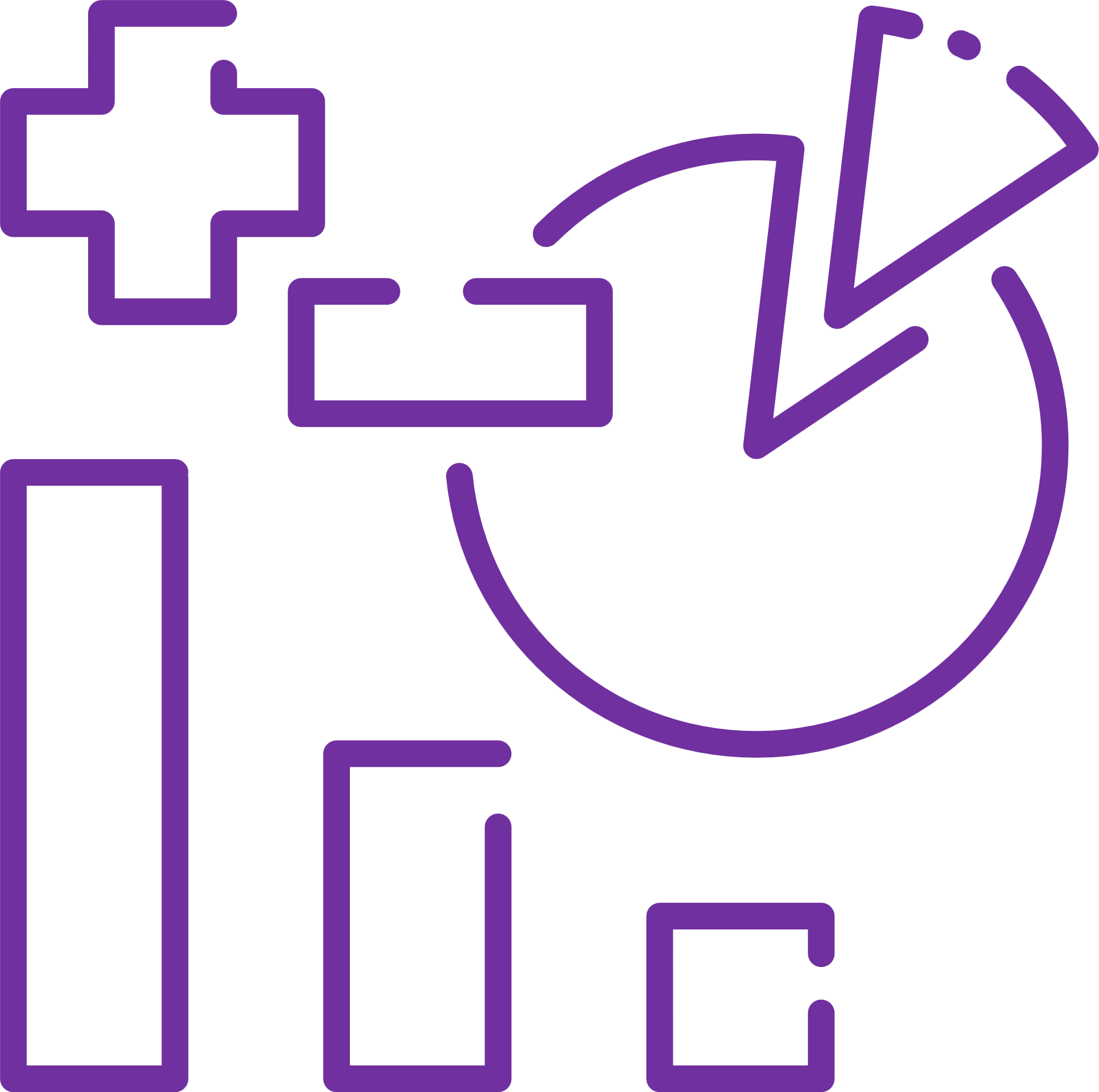 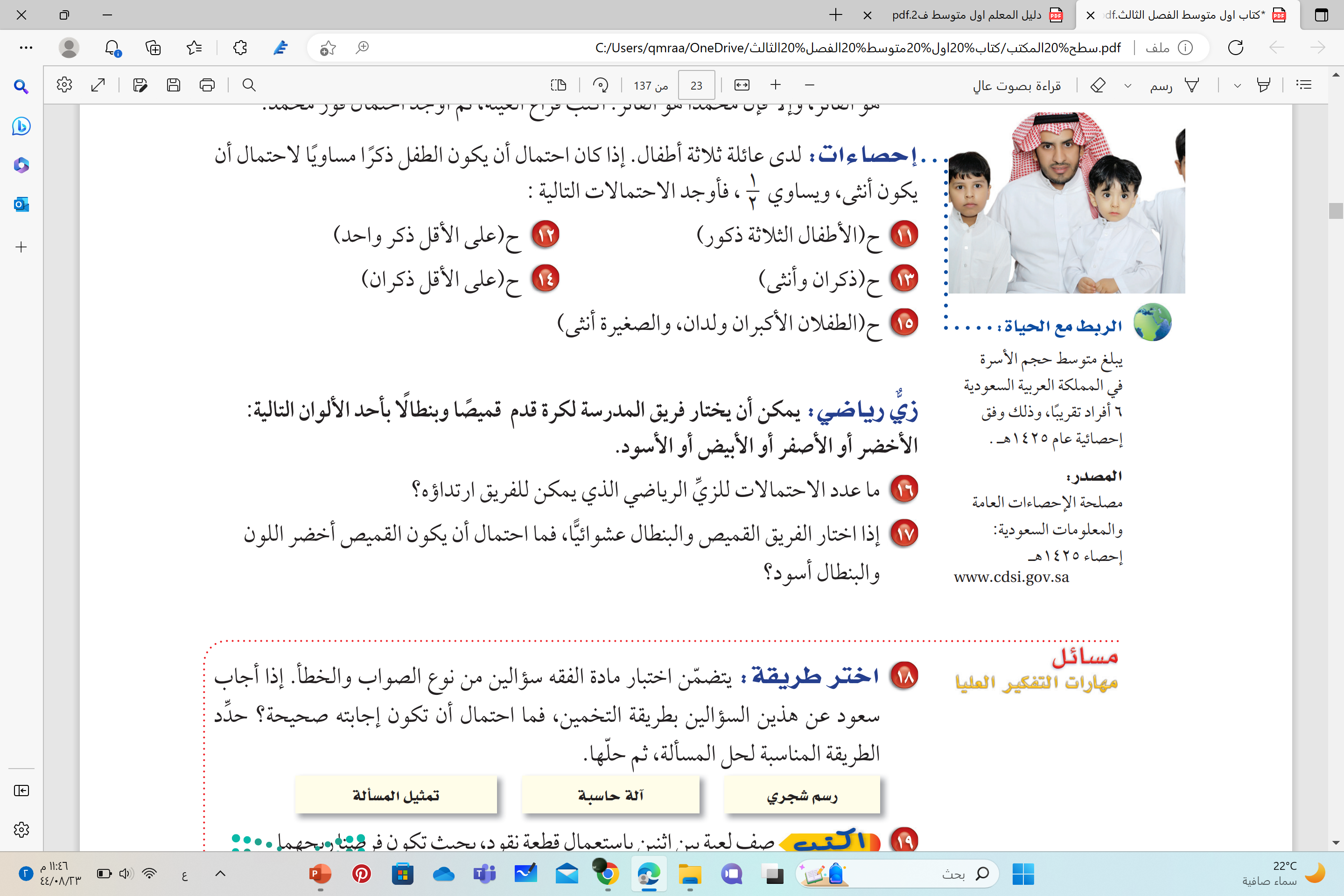 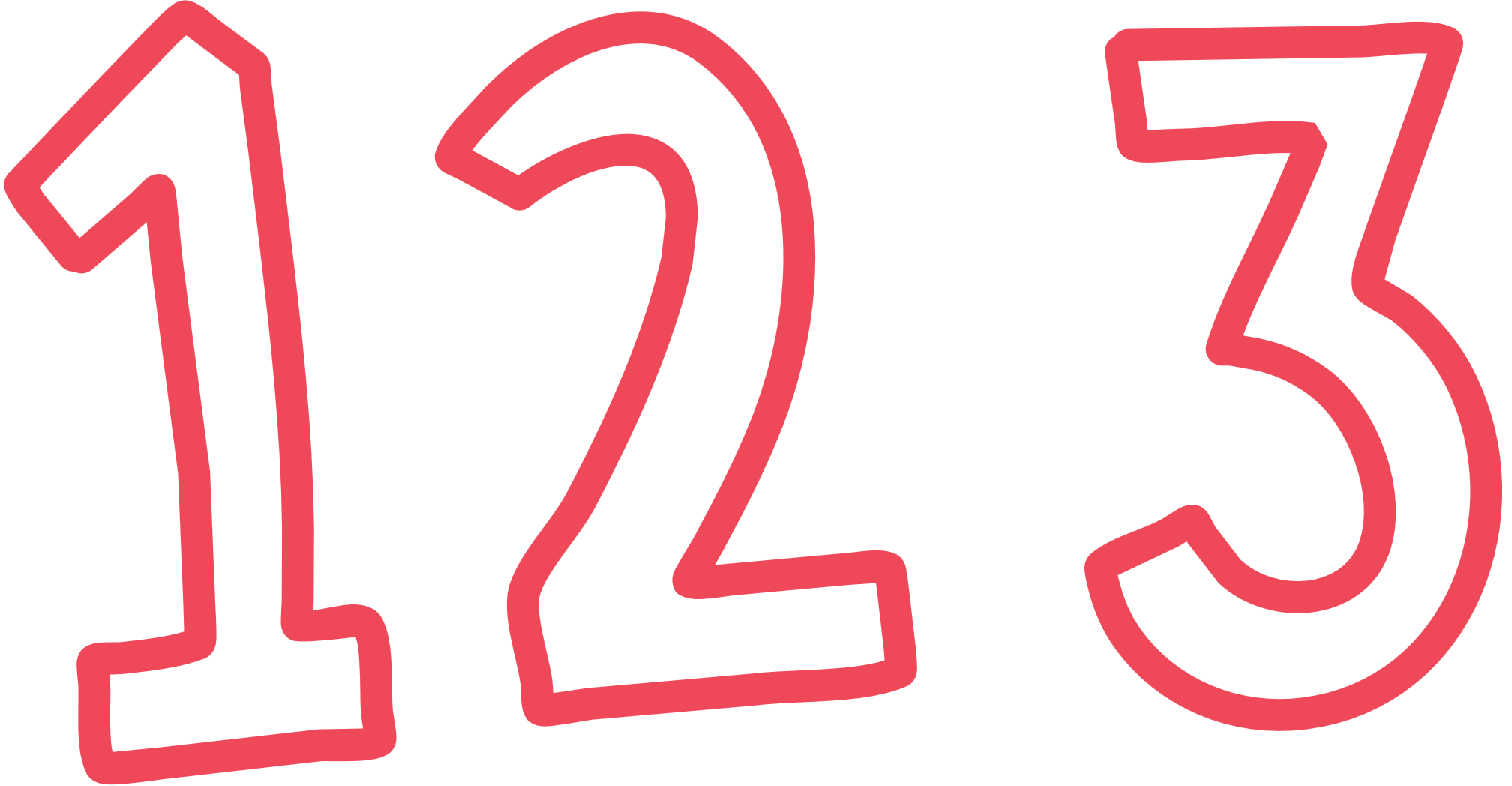 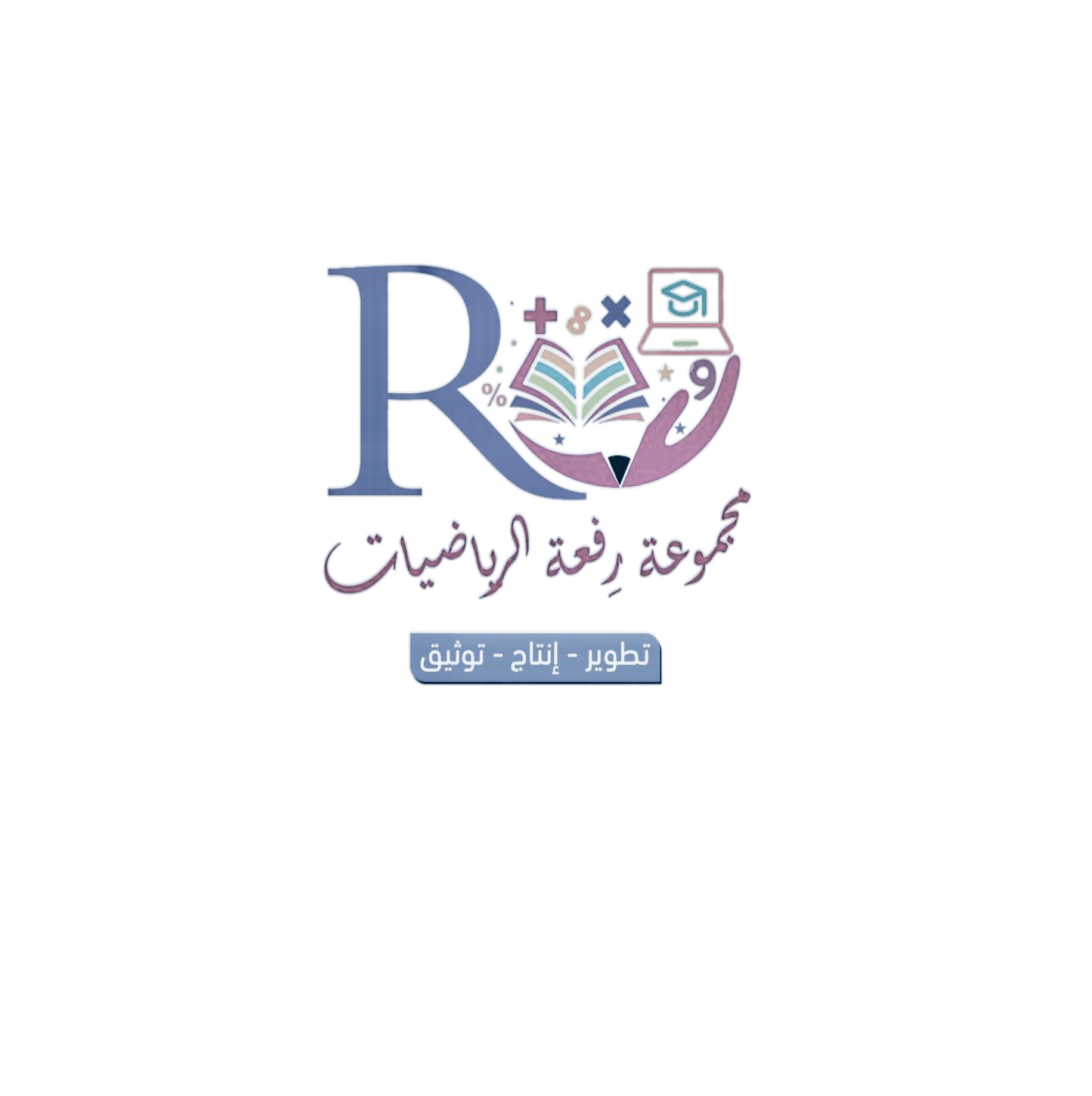 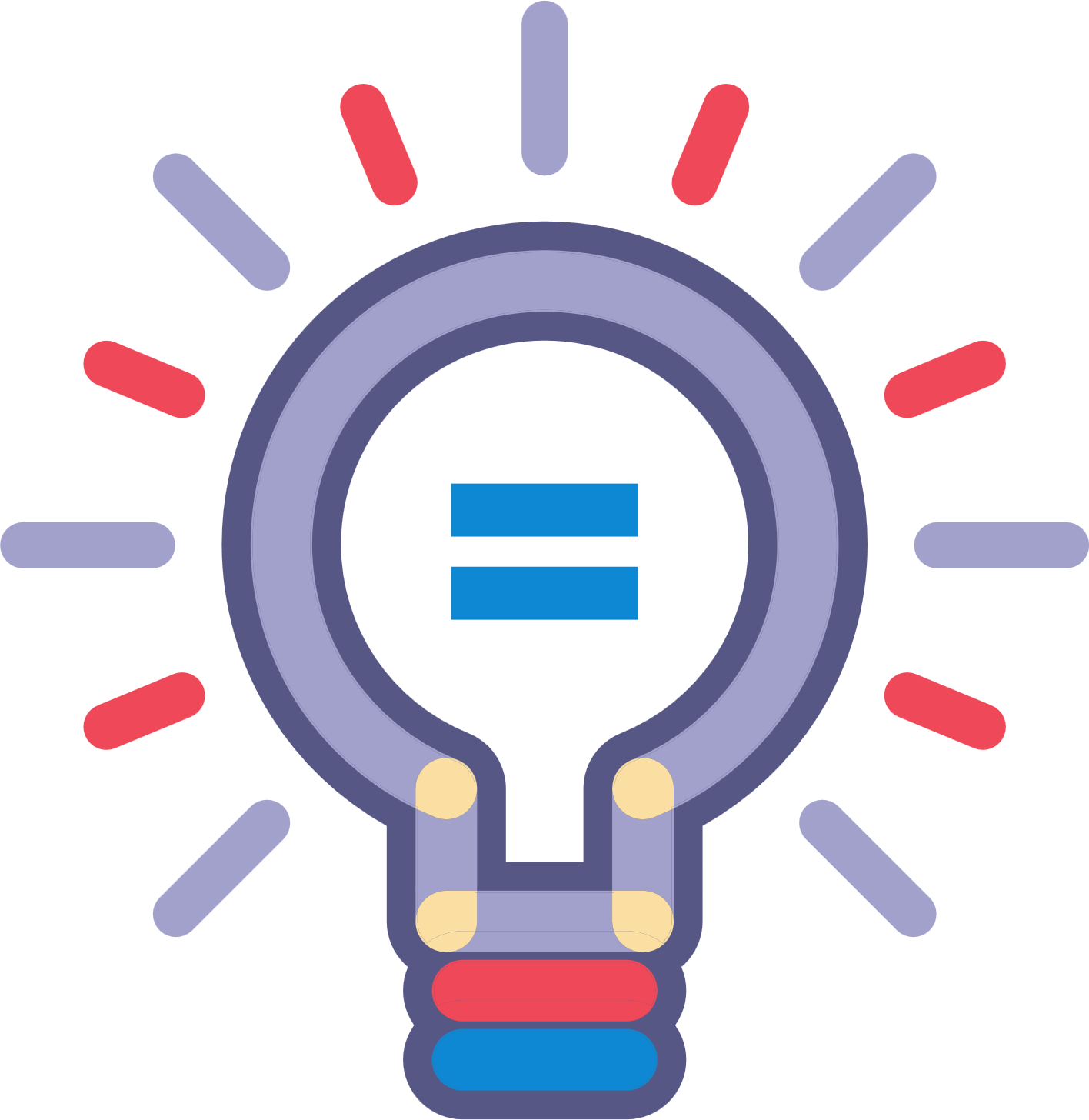 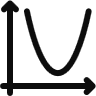 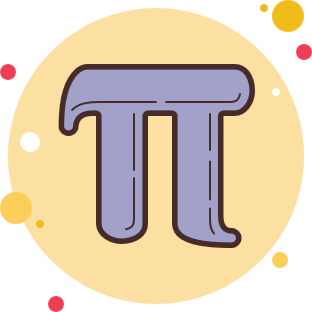 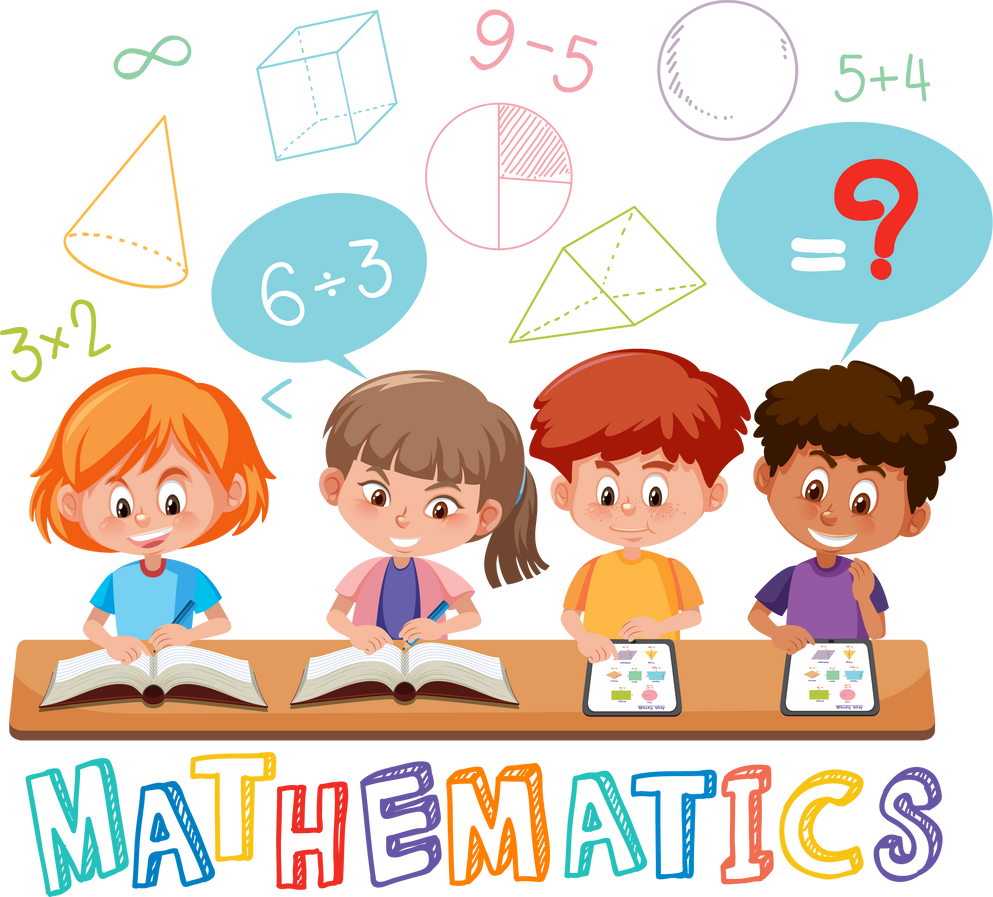 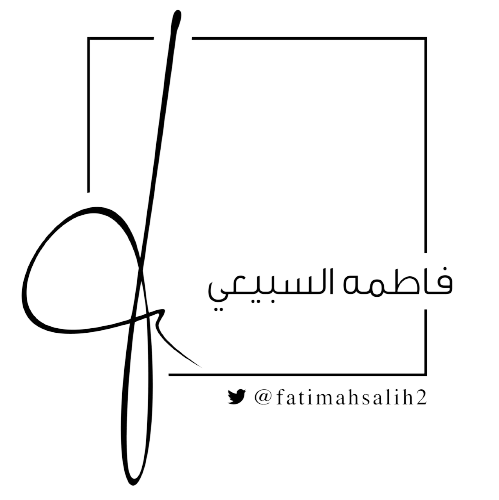 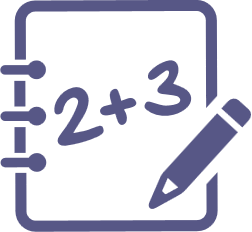 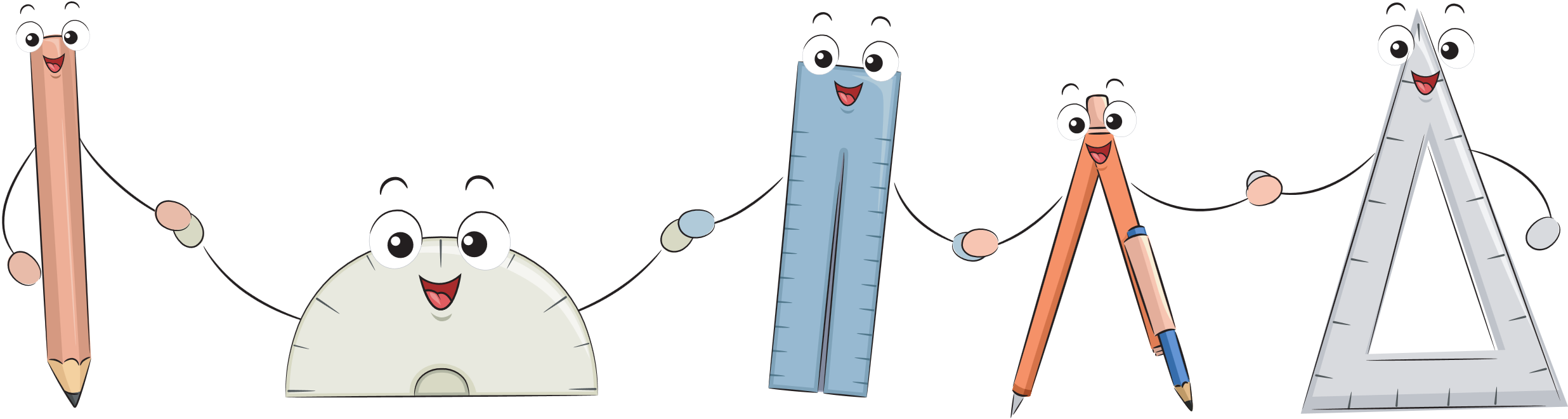 مسائل مهارات التفكير العليا
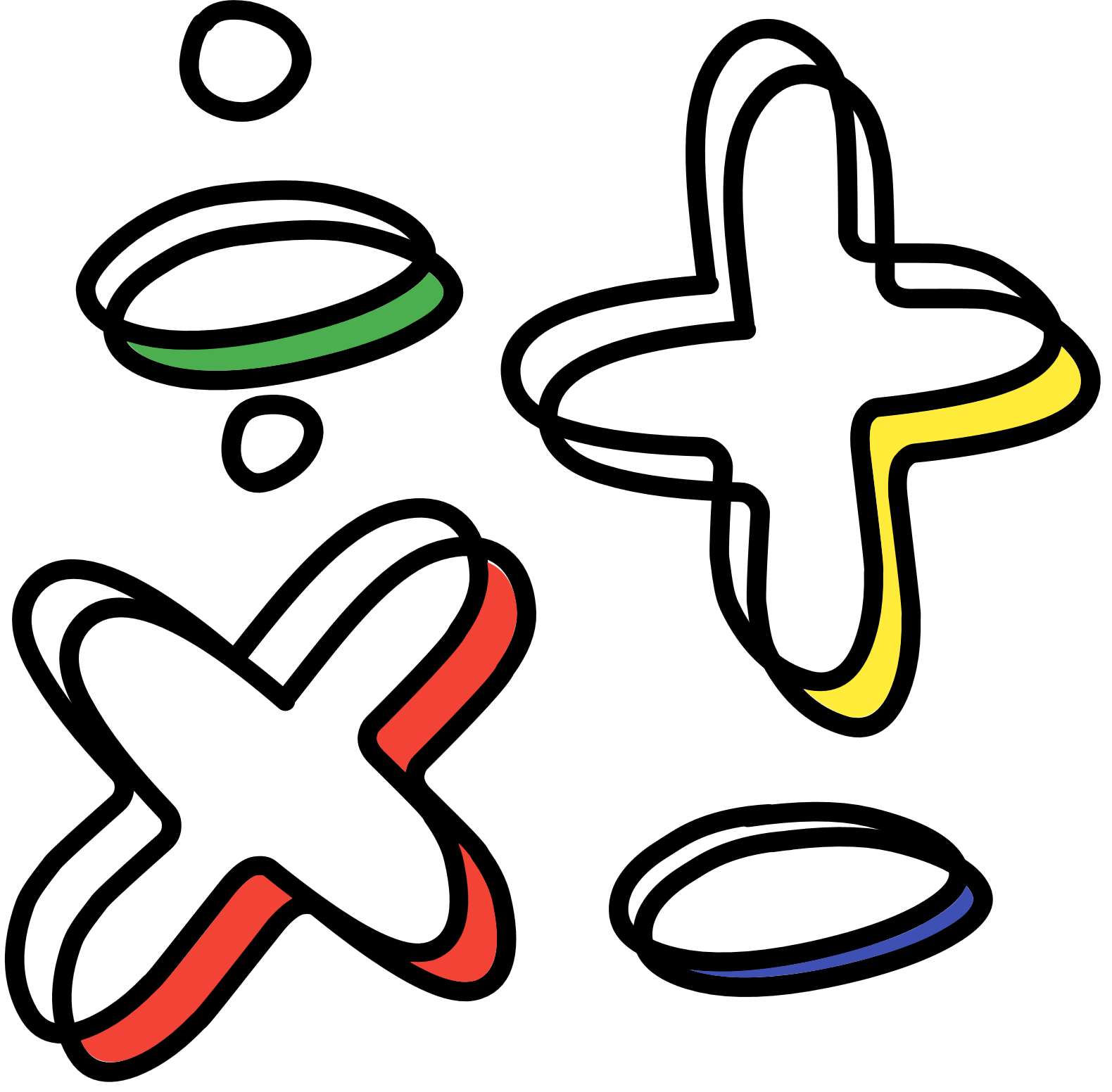 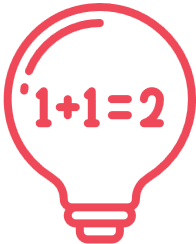 تعلم فردي
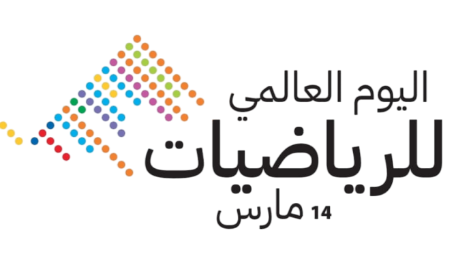 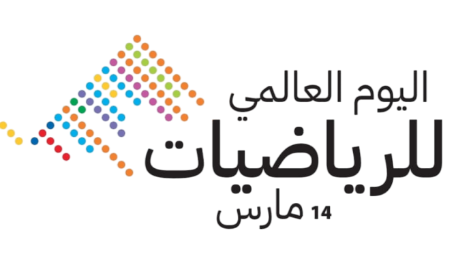 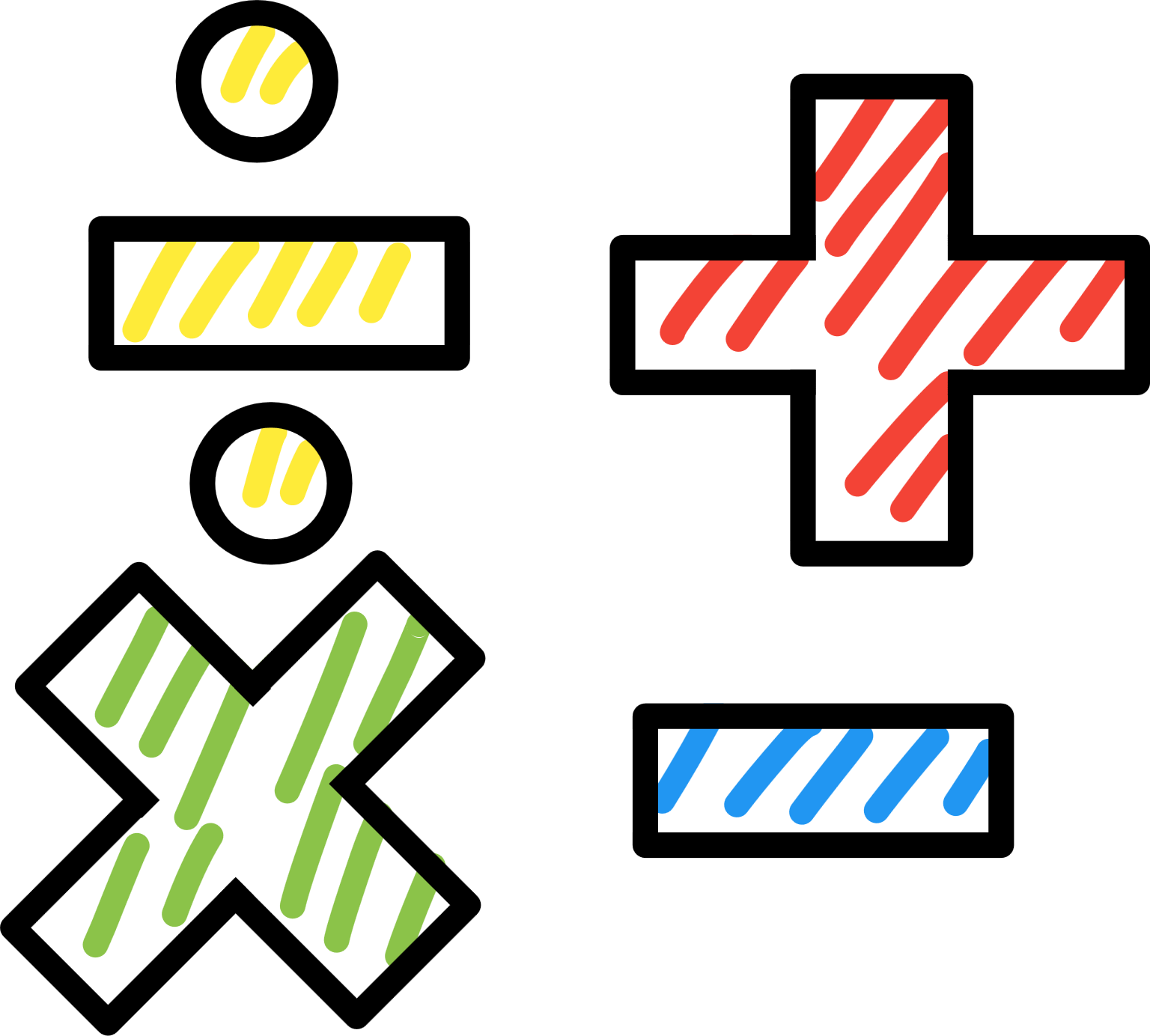 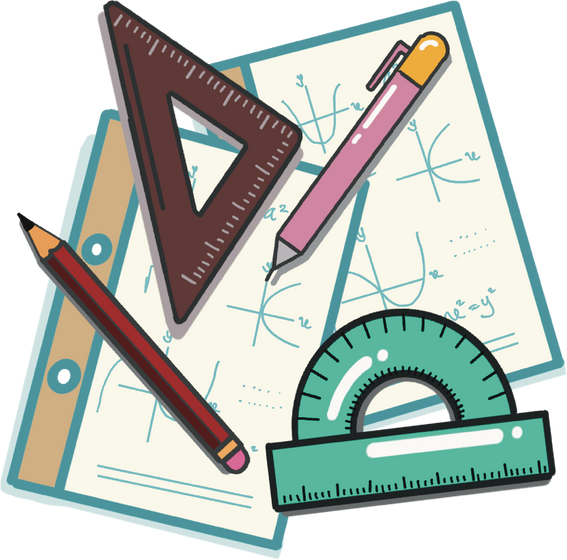 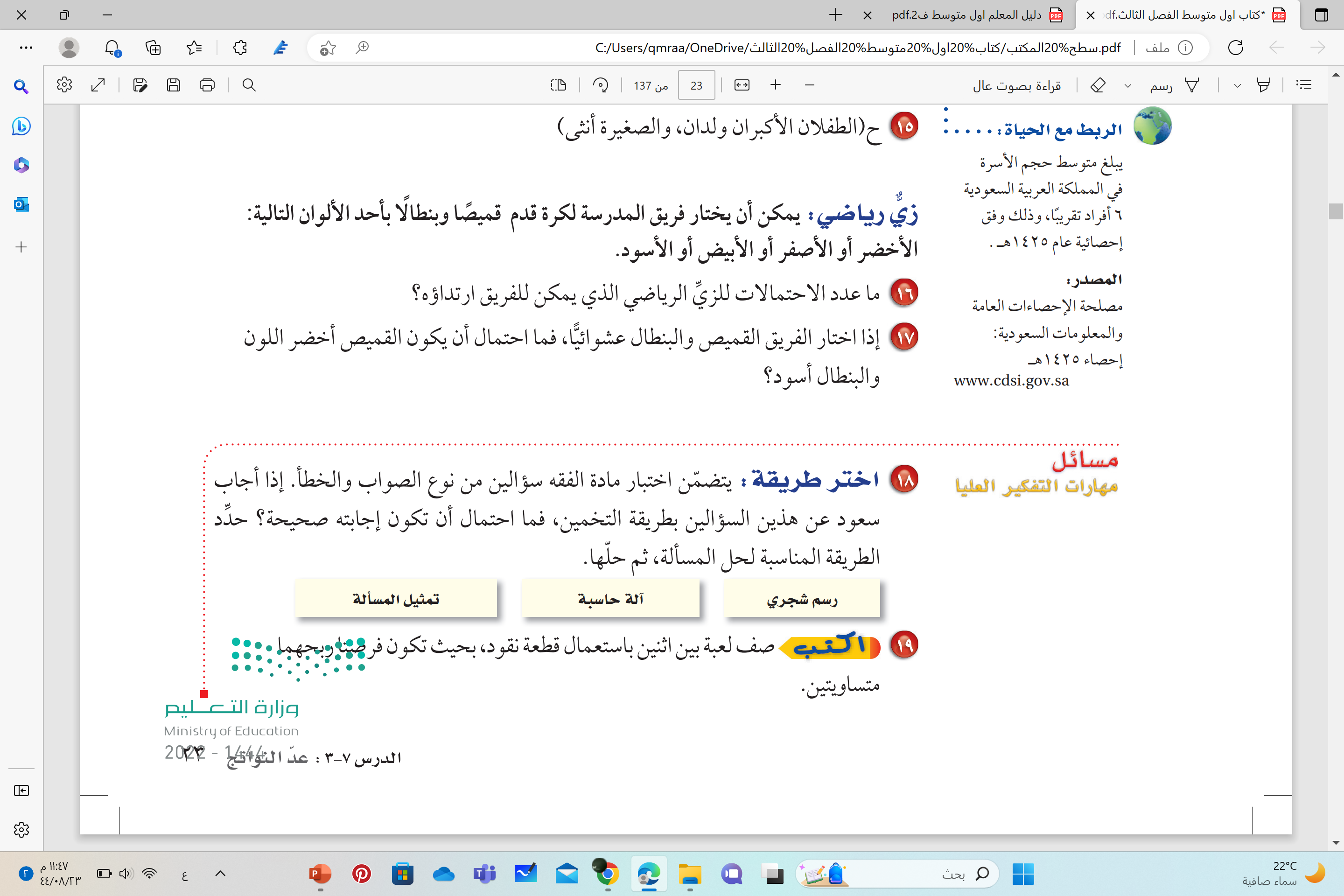 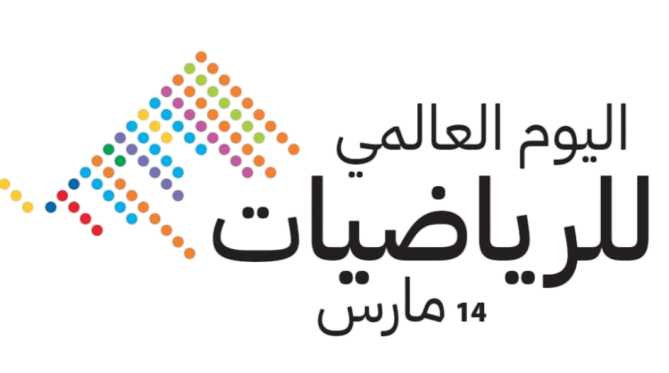 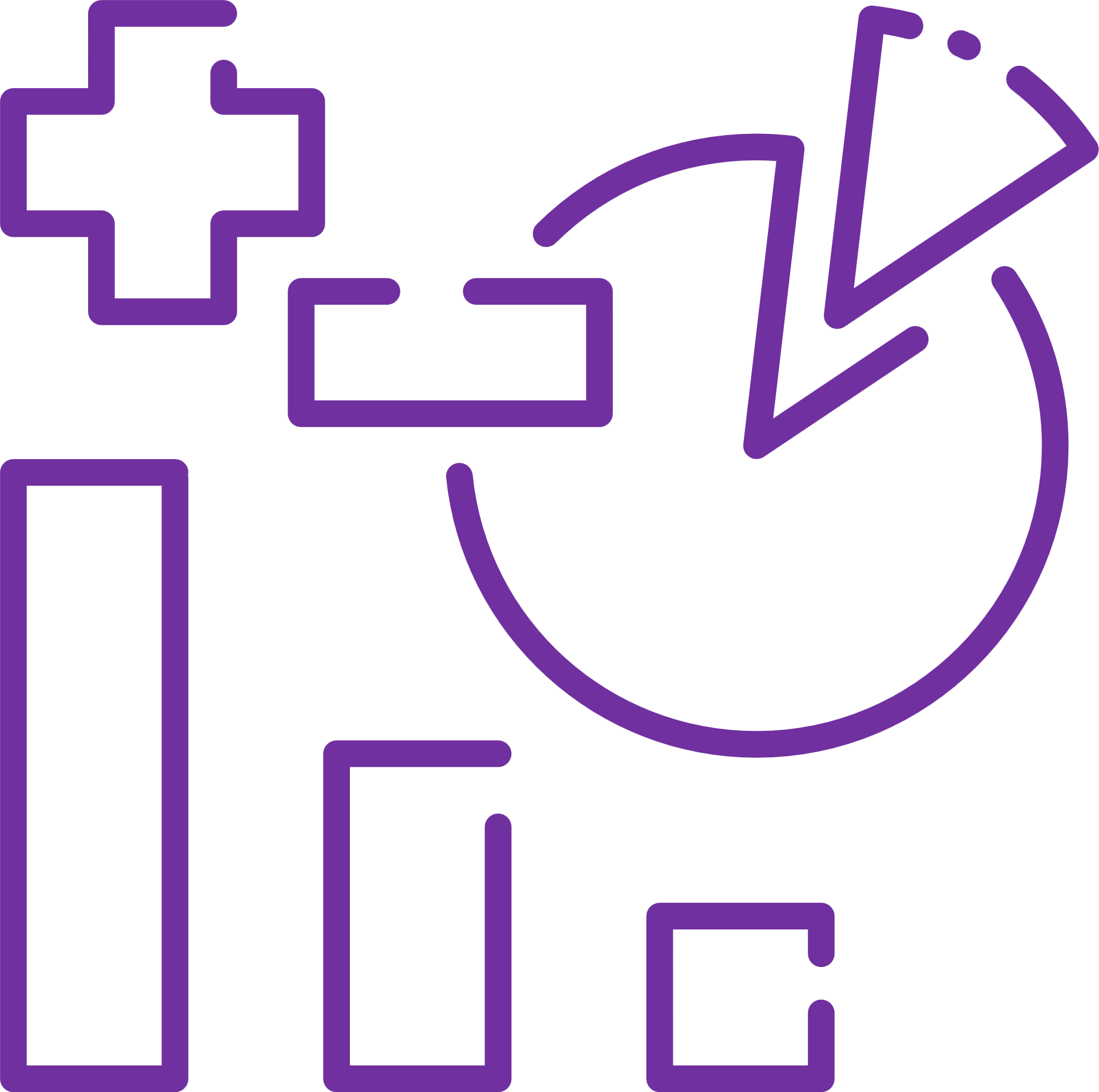 18
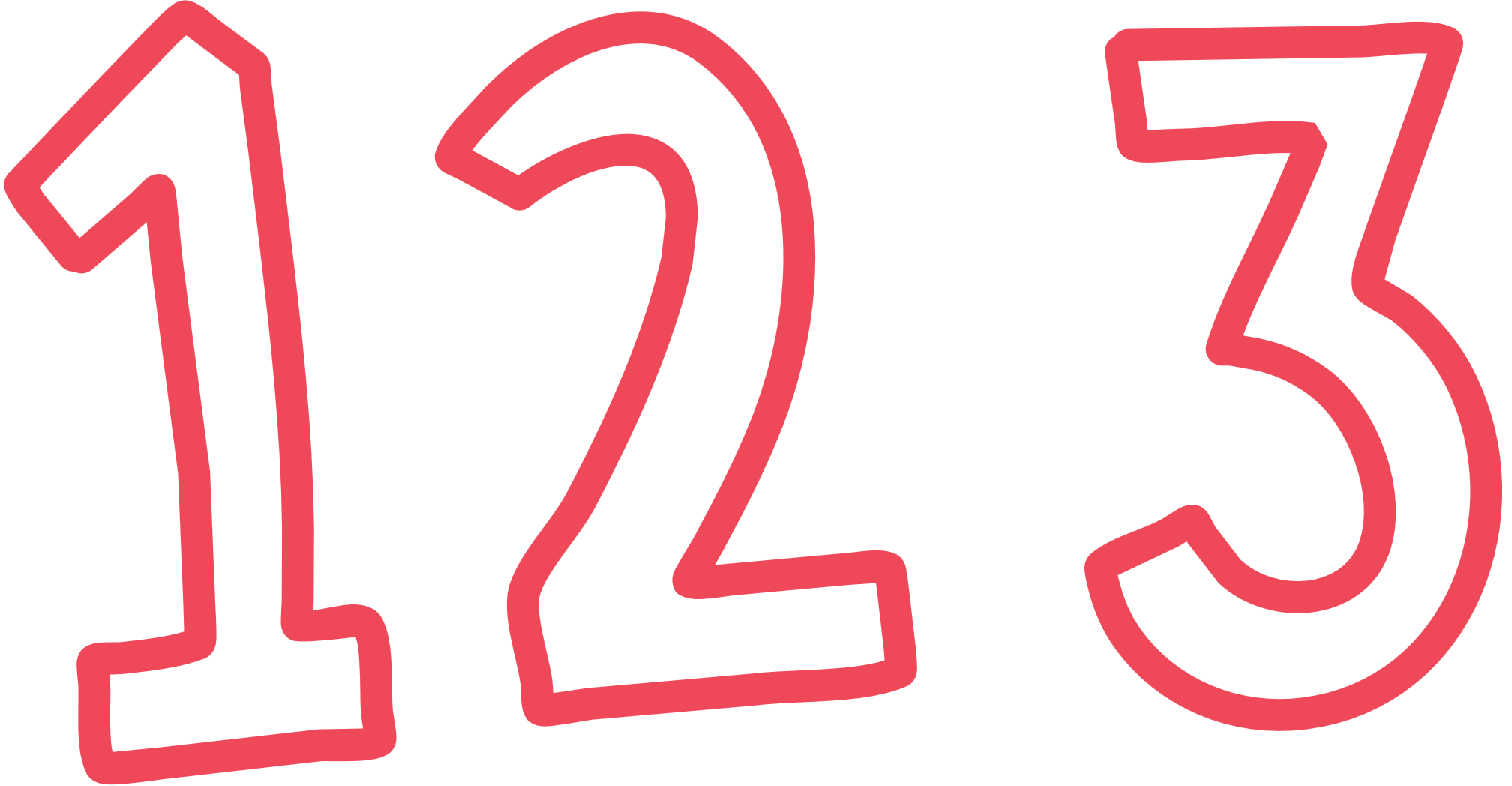 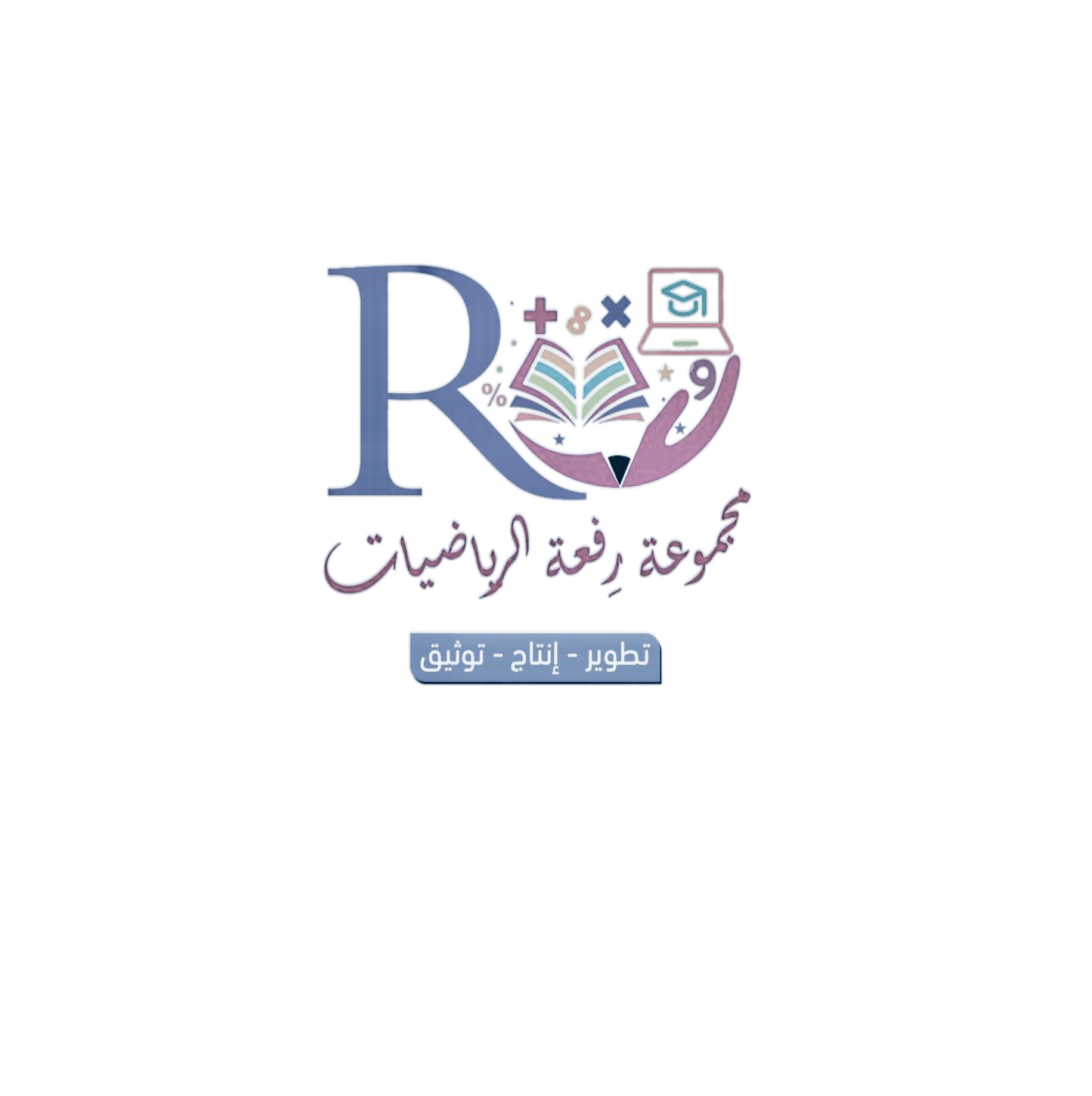 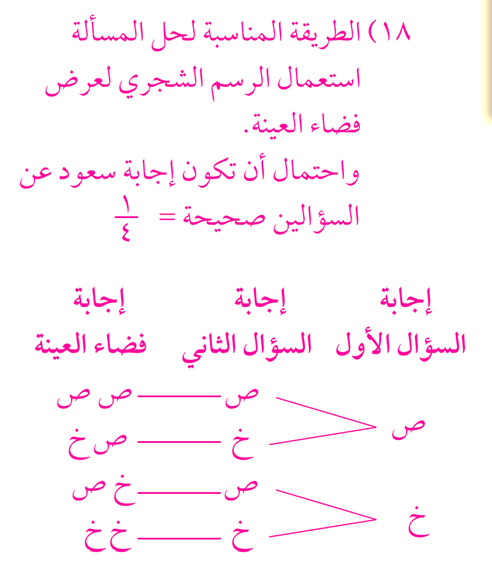 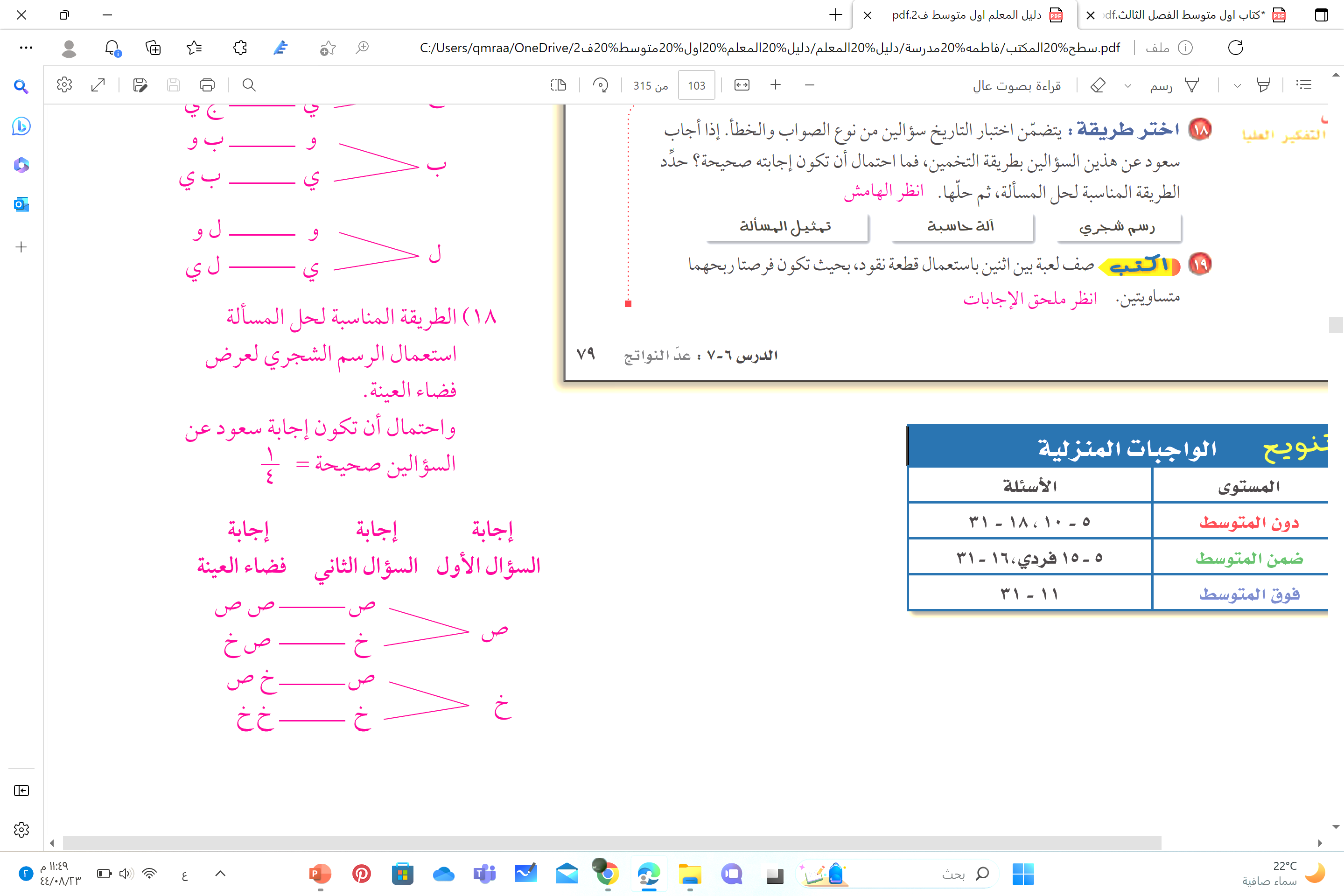 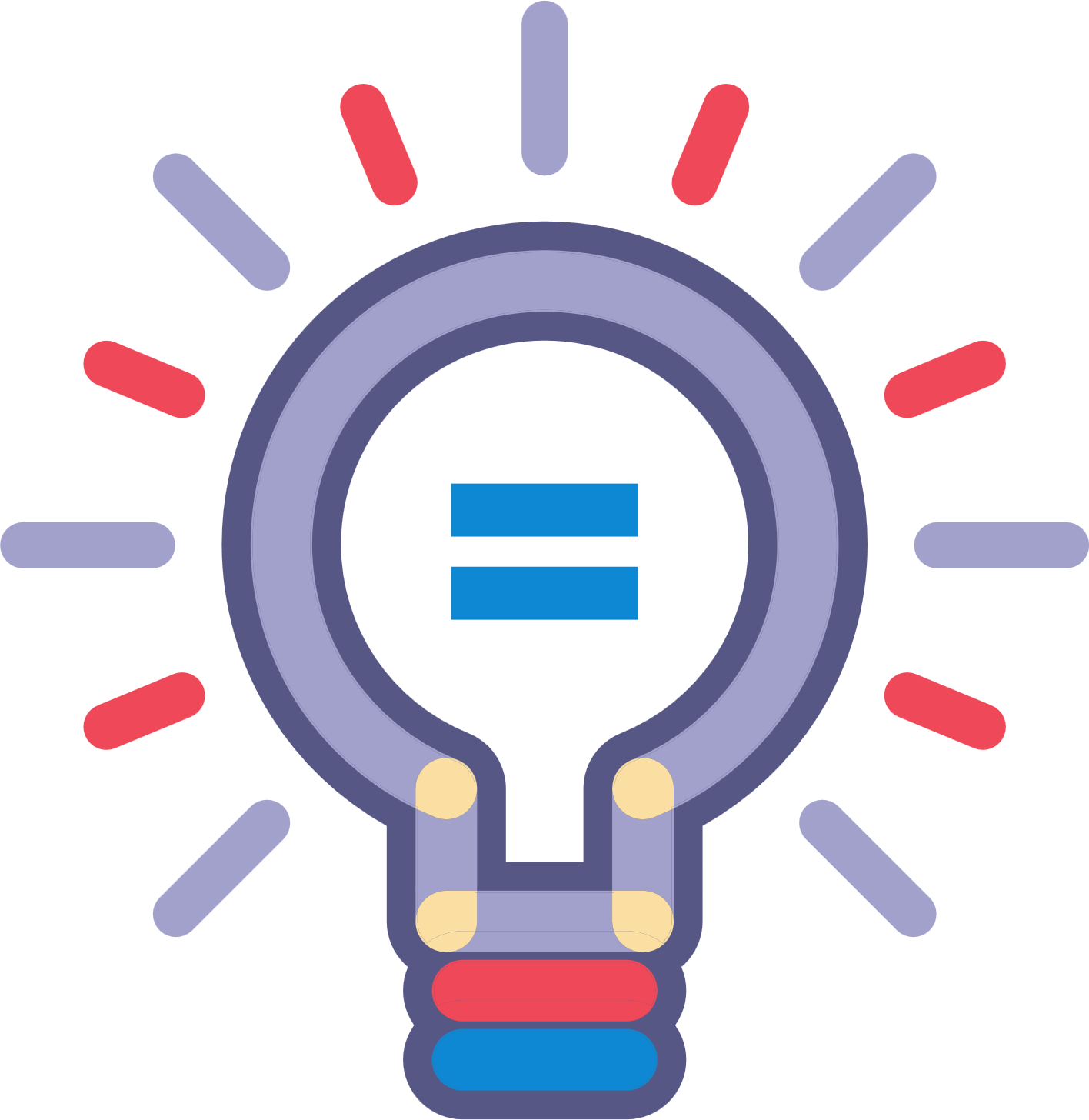 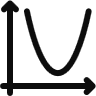 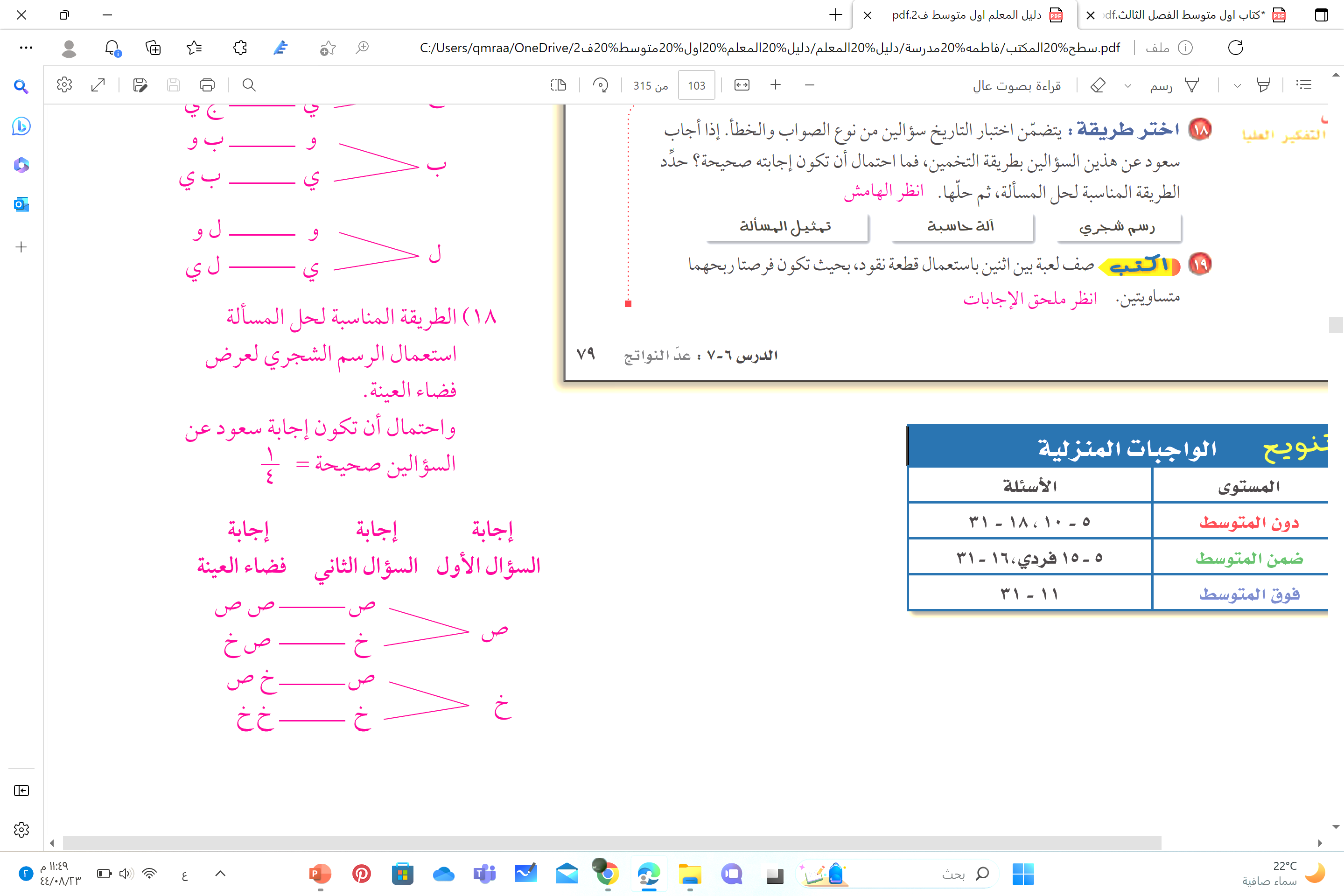 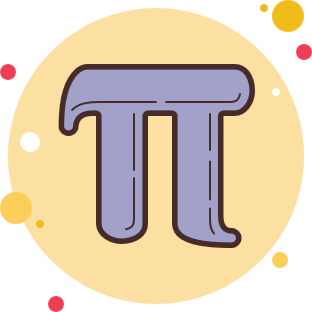 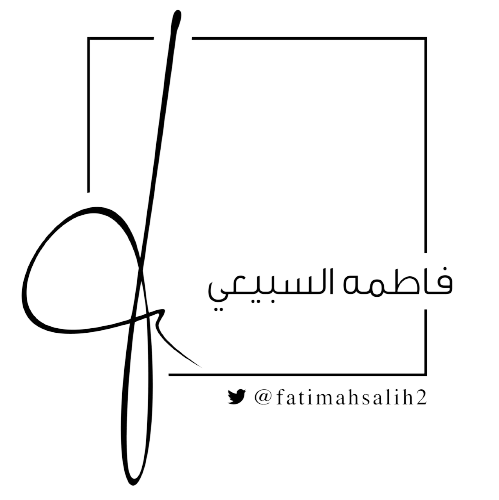 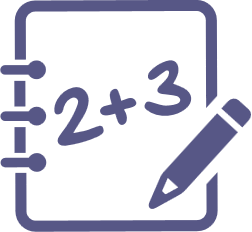 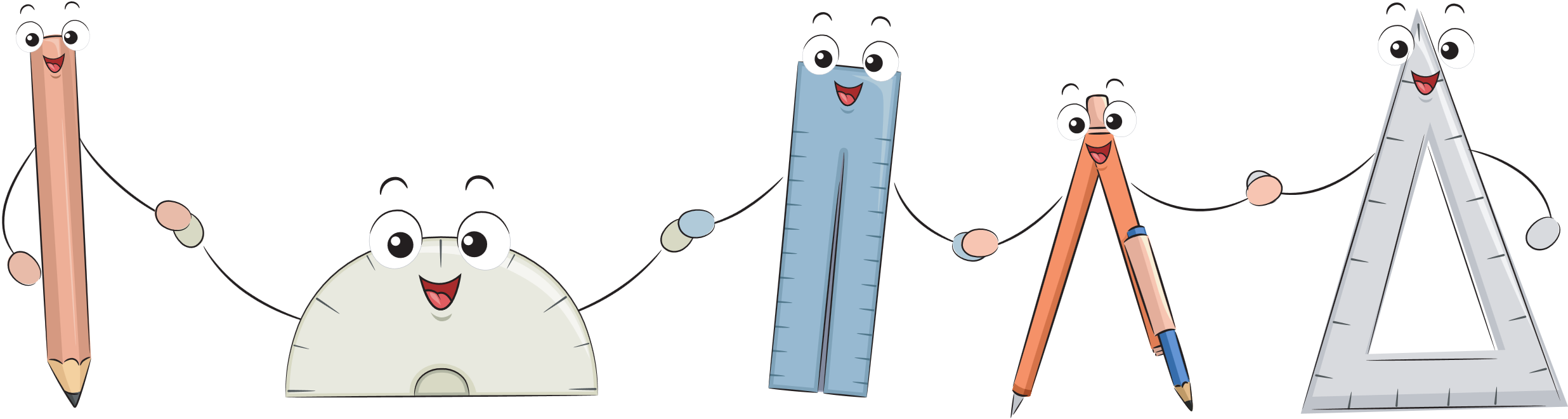 الاختبارات الدولية
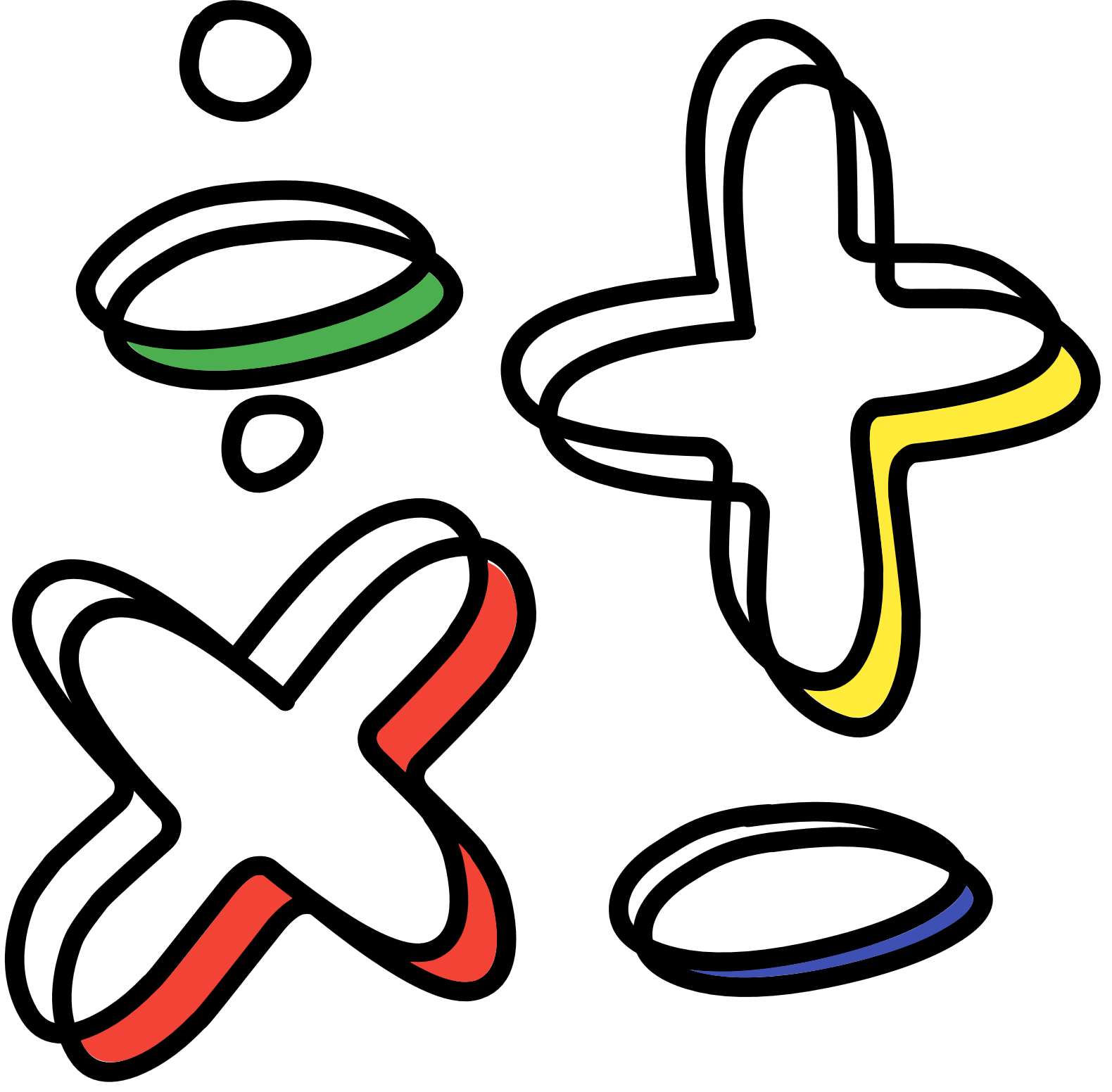 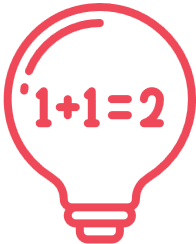 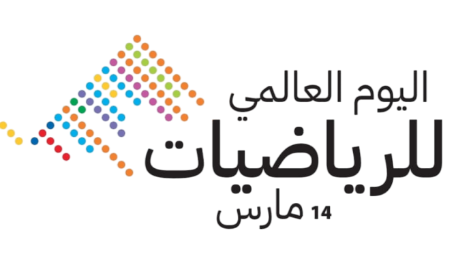 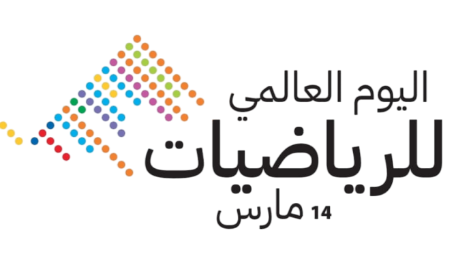 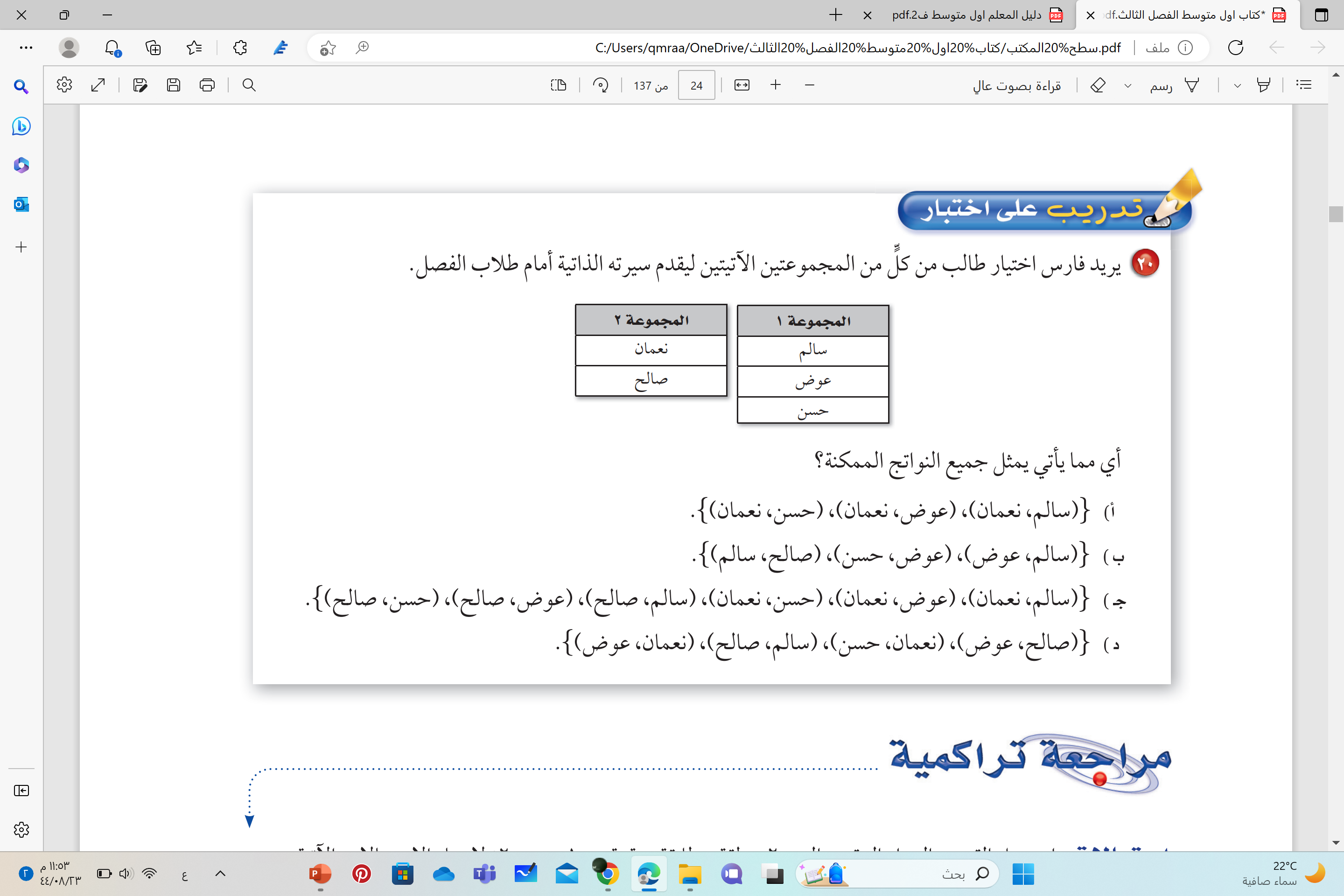 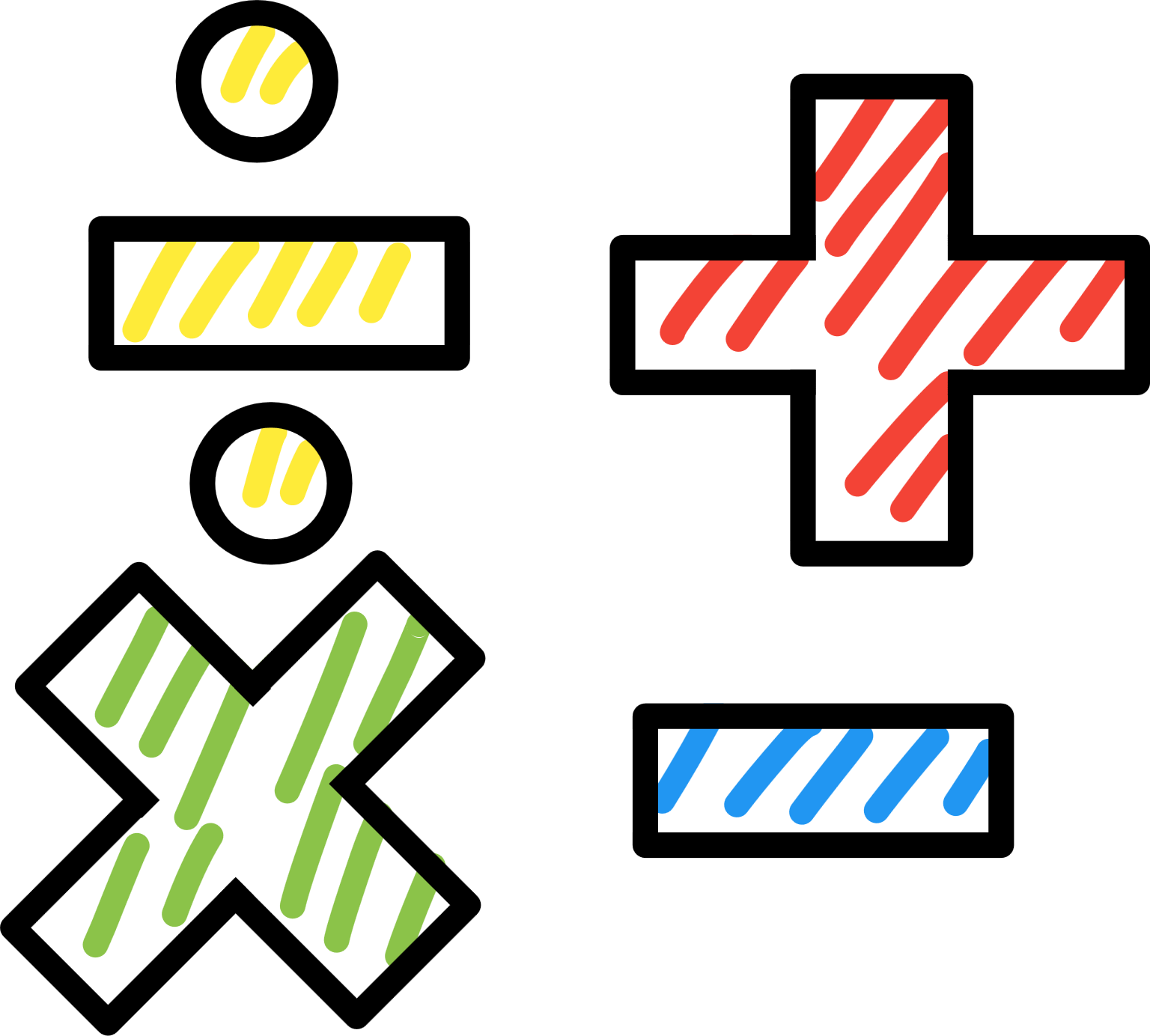 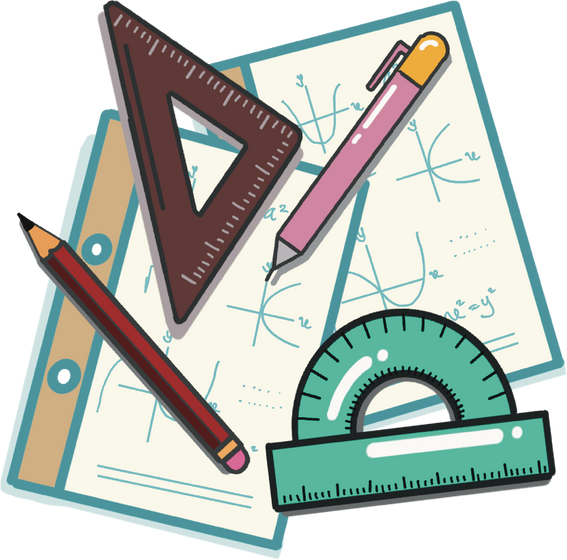 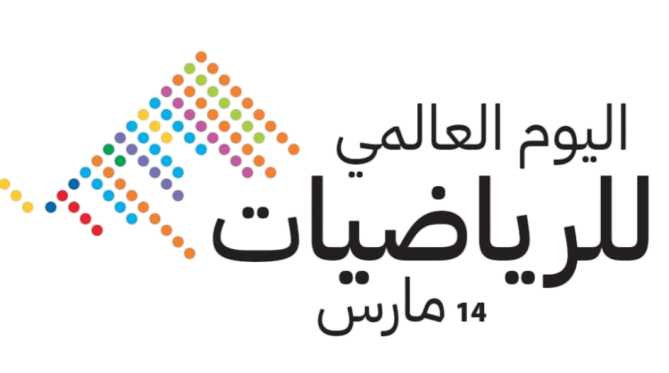 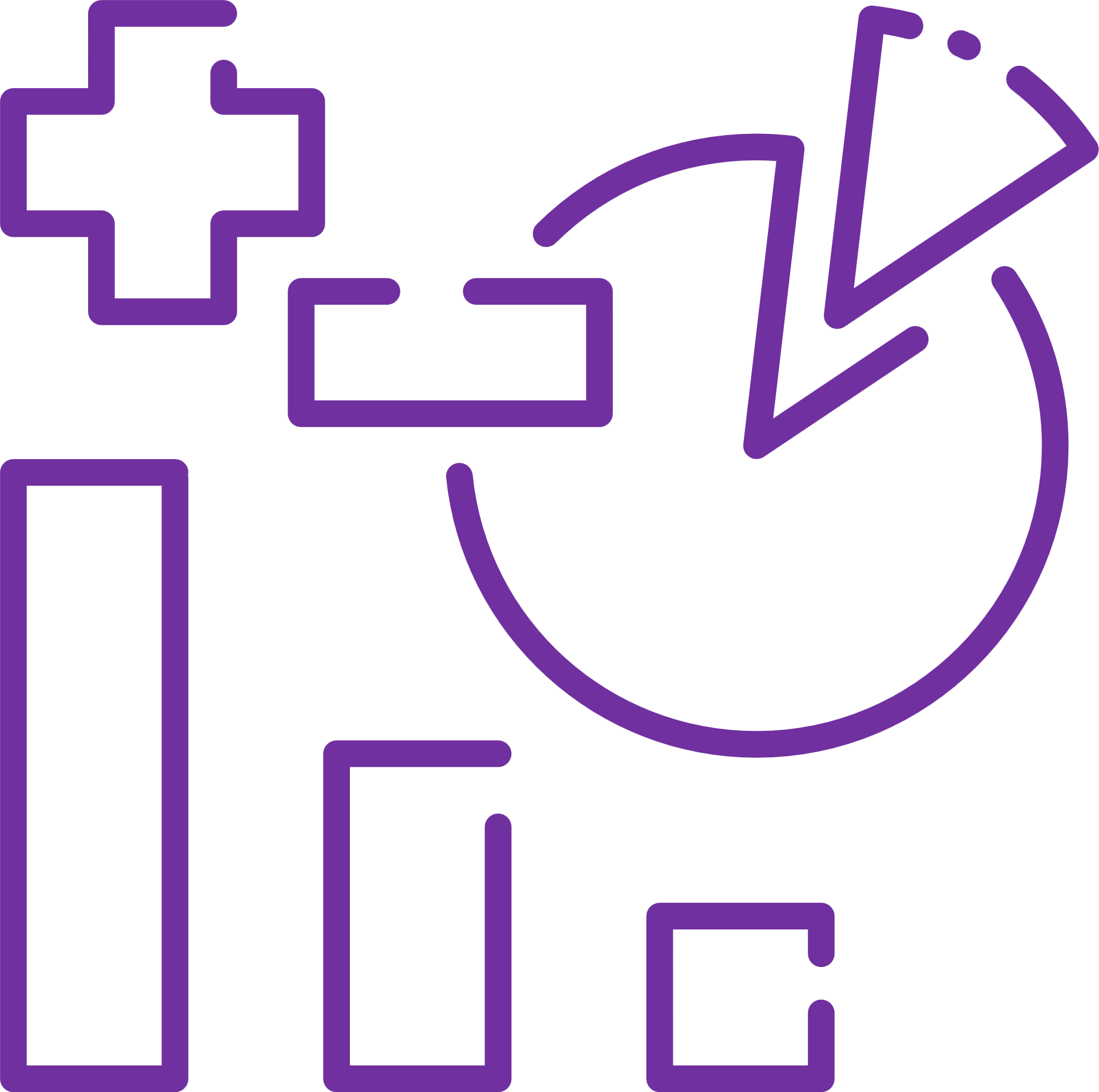 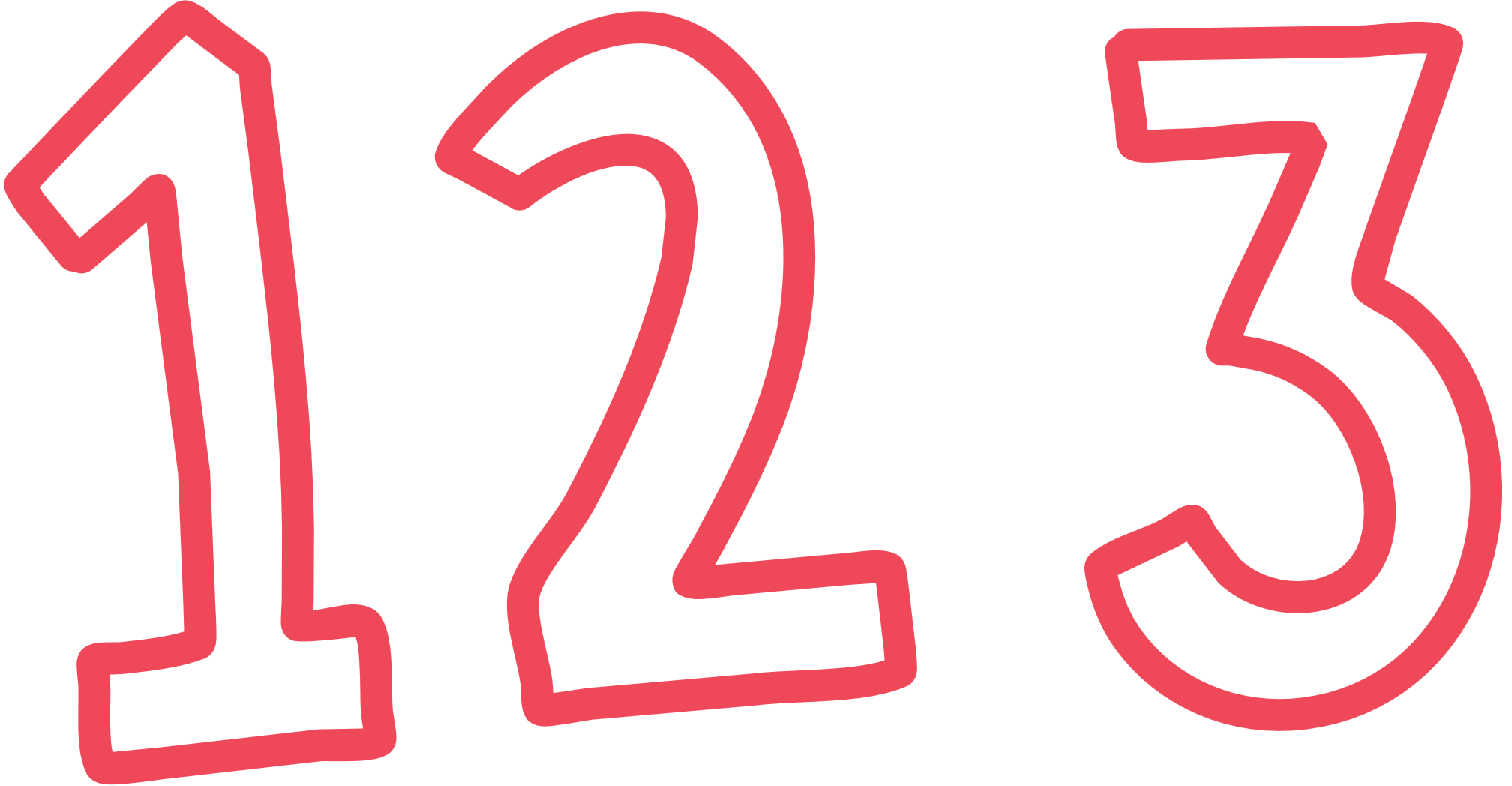 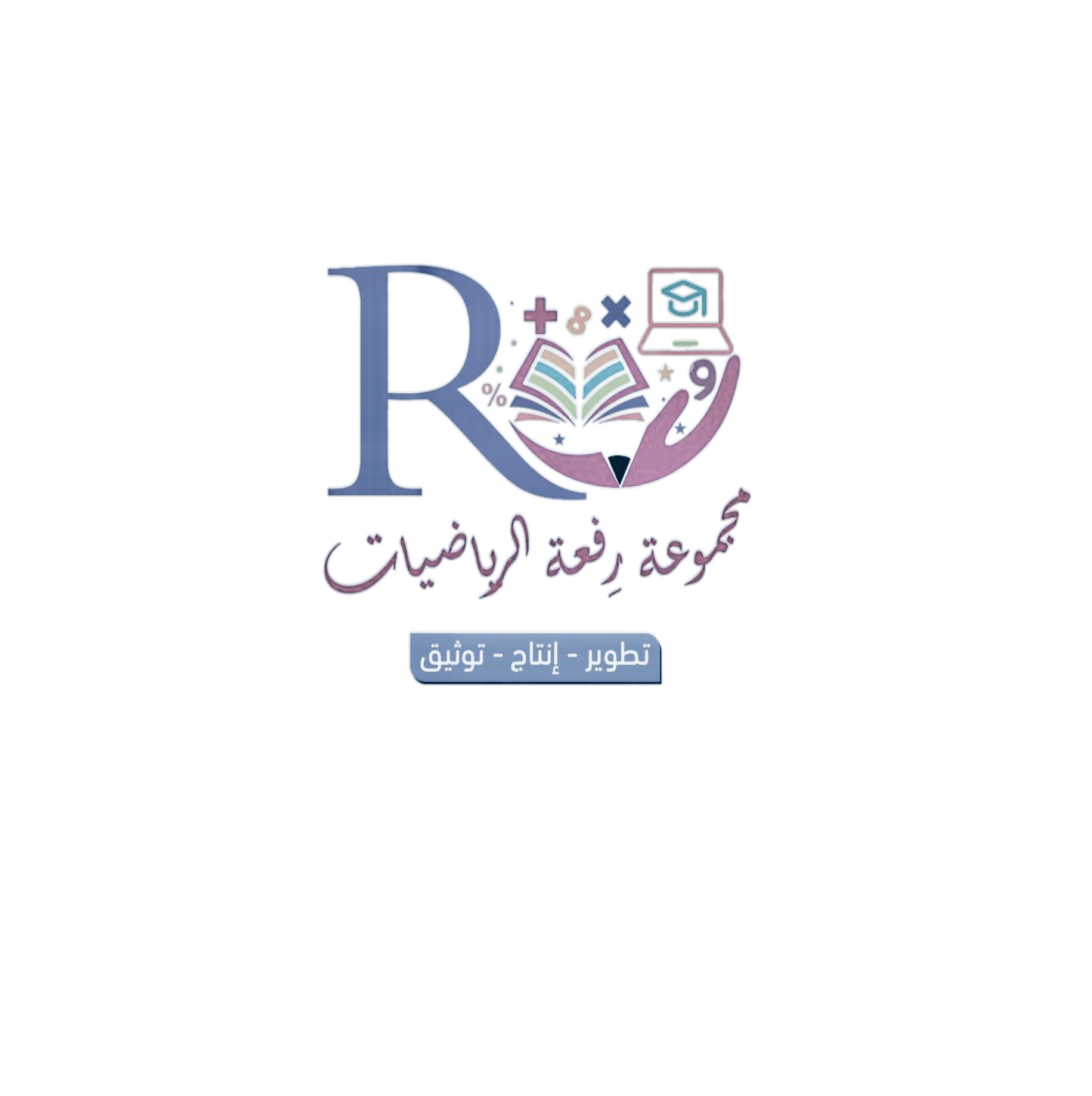 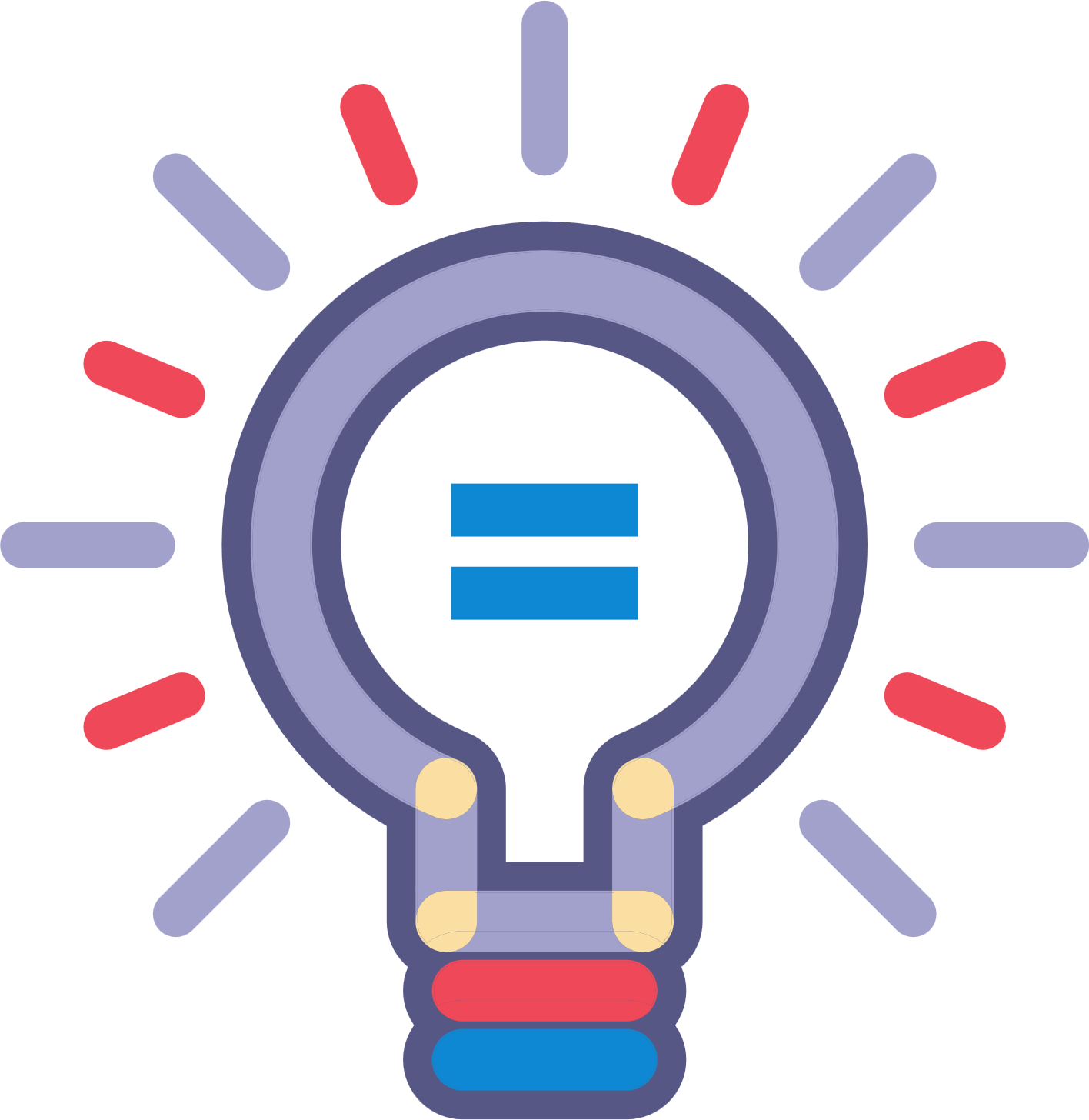 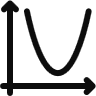 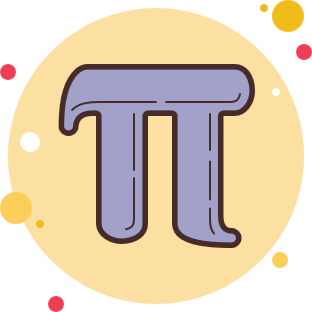 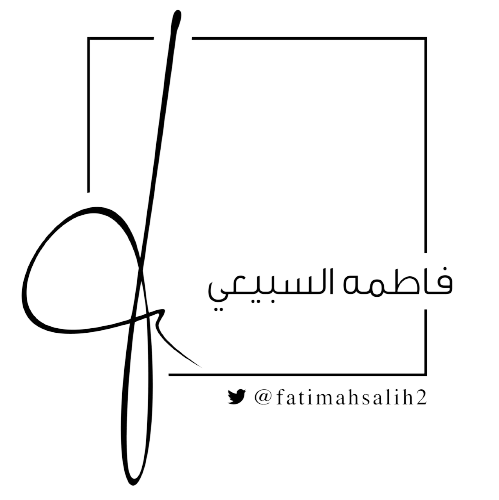 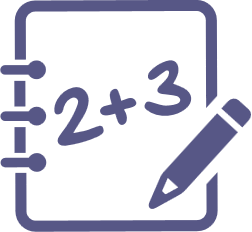 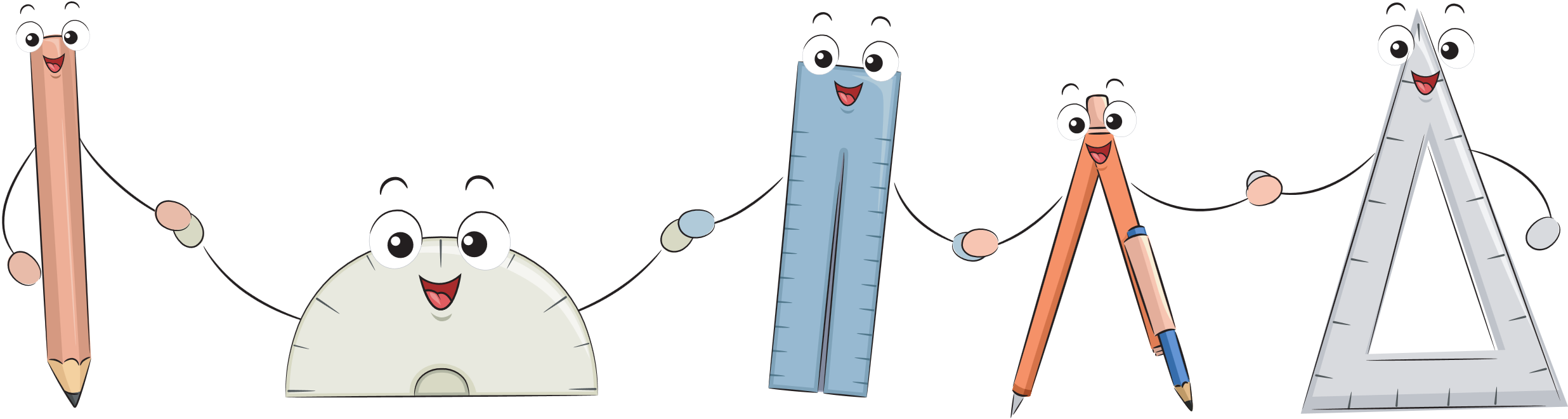 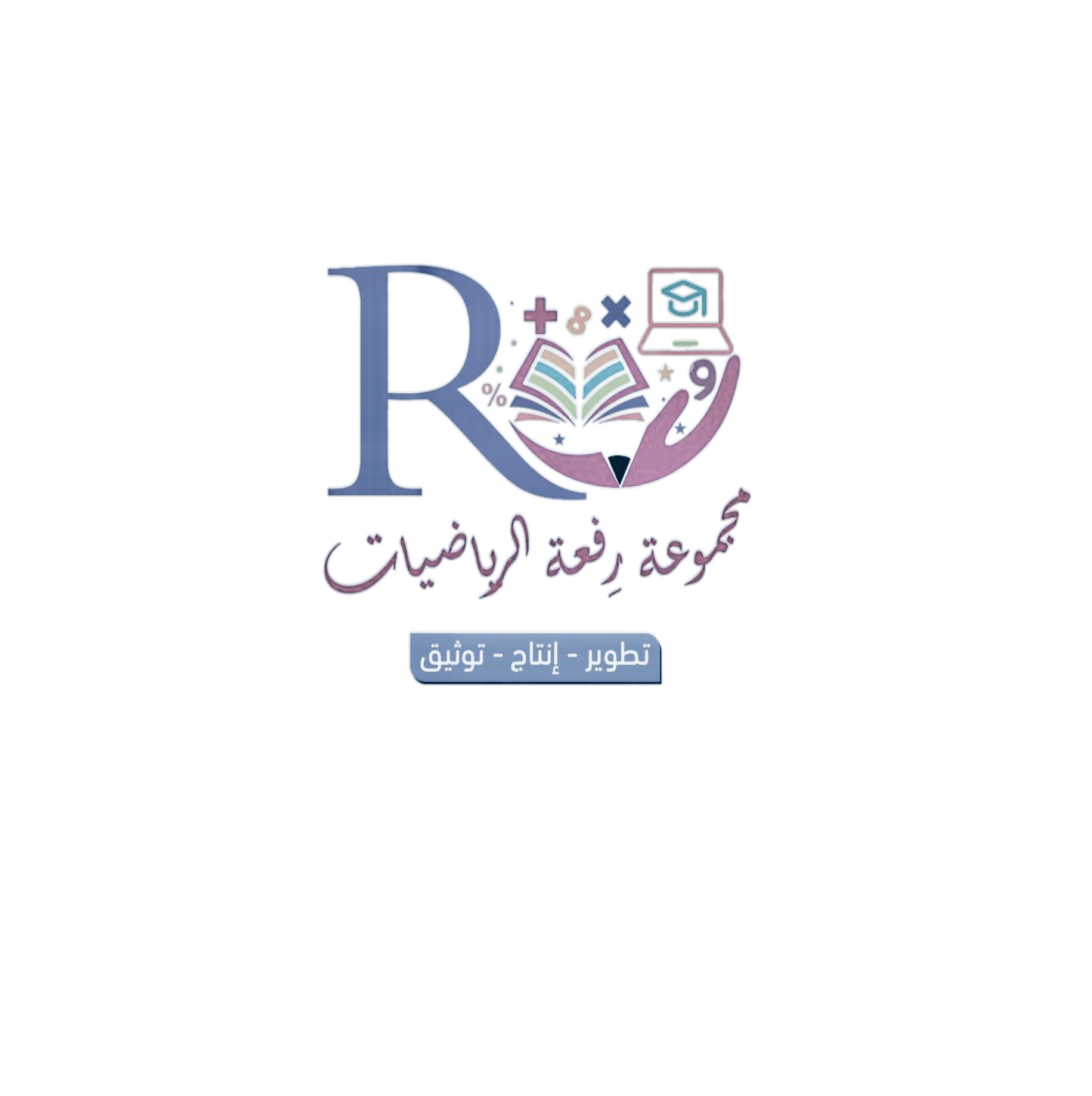 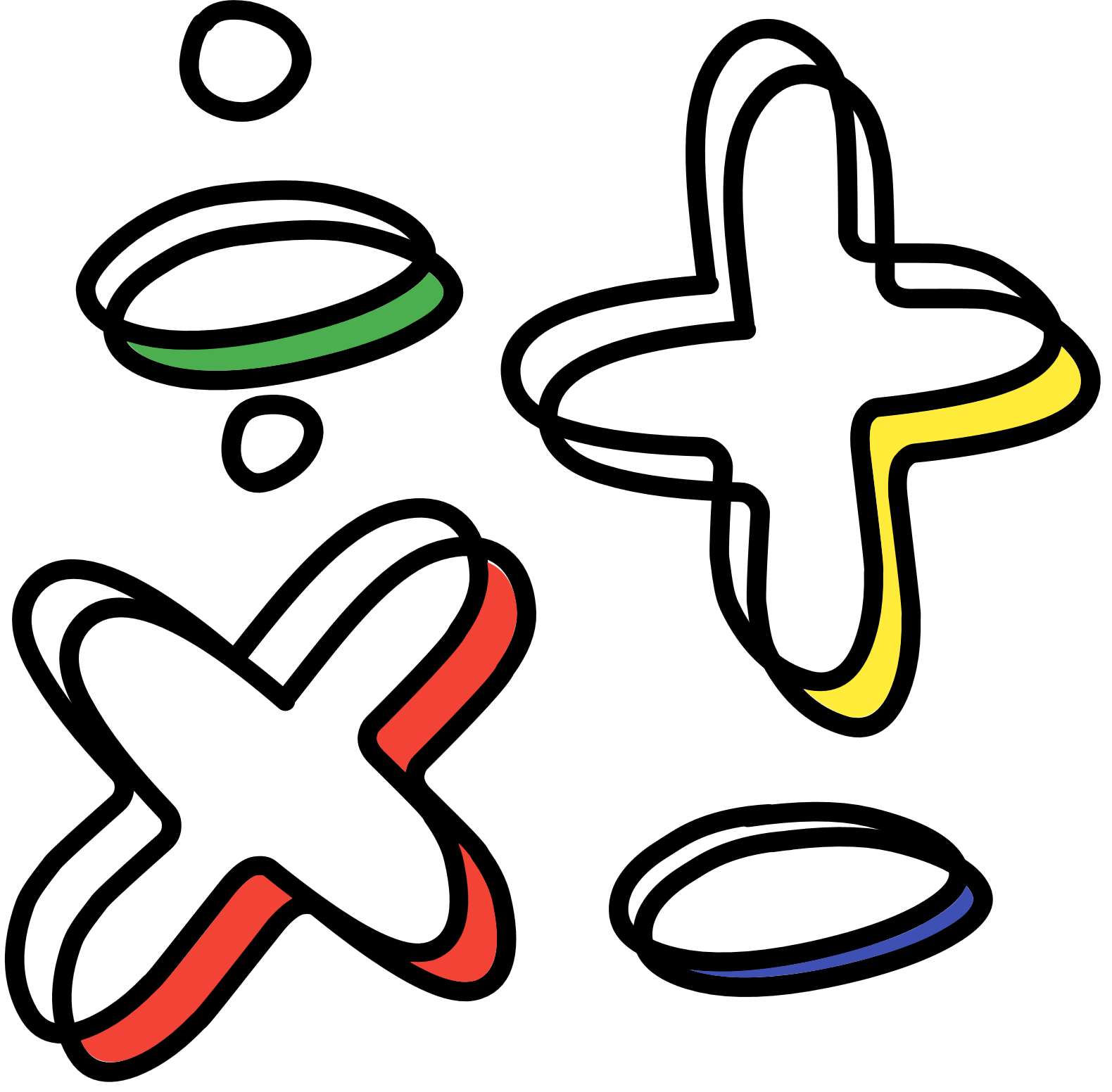 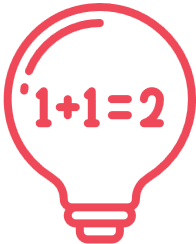 الواجب
منصة مدرستي
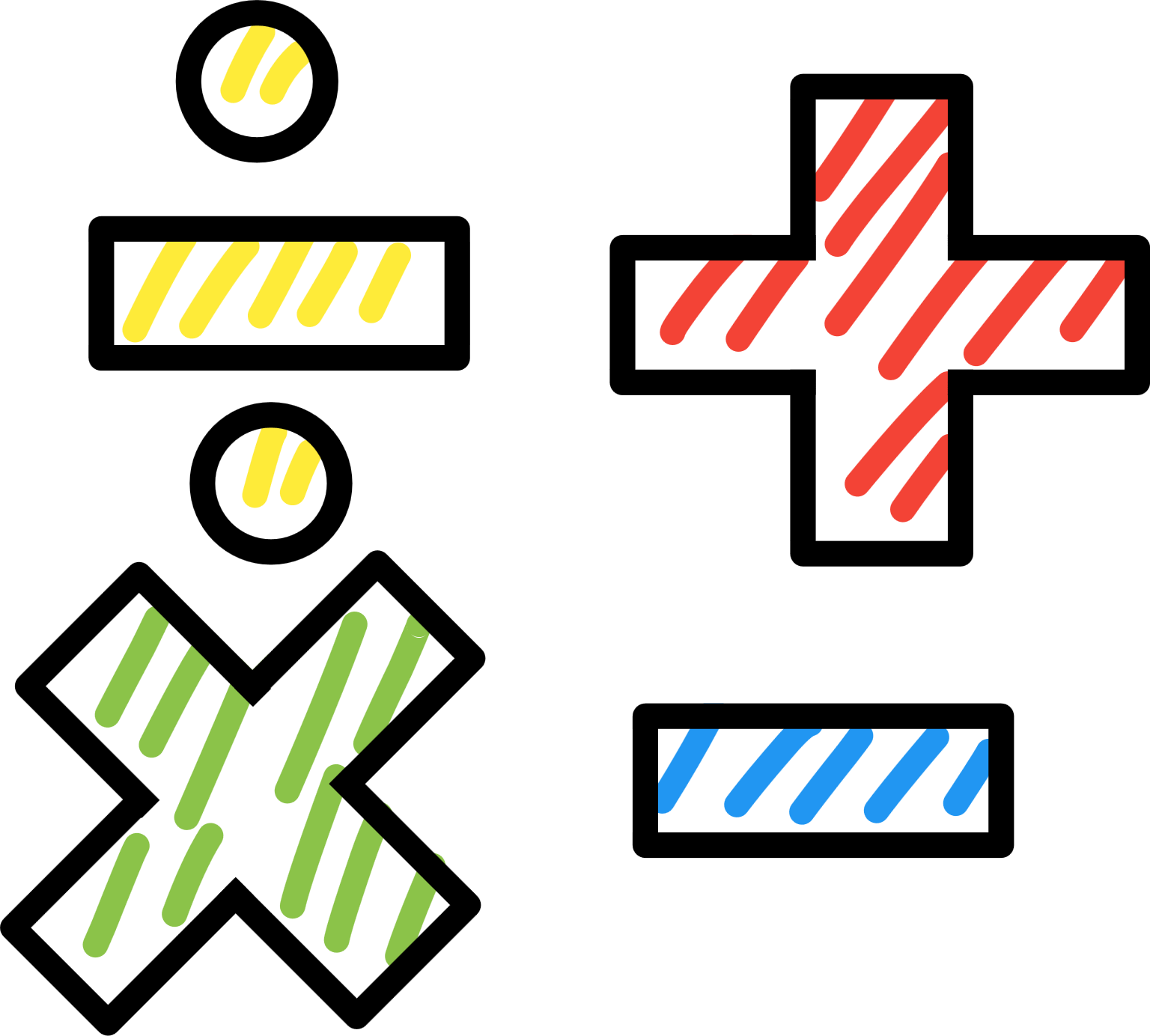 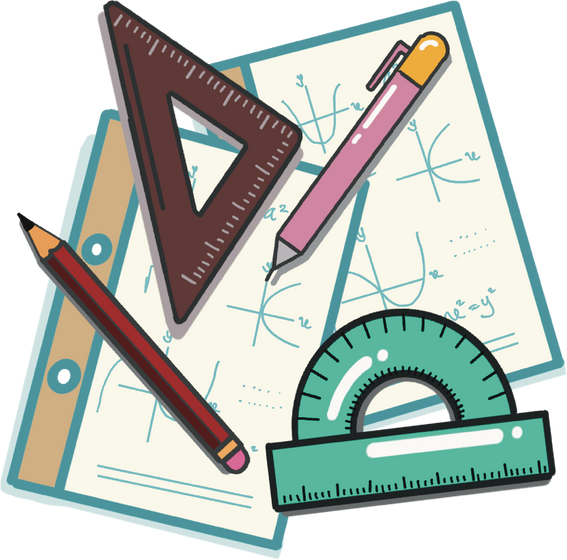 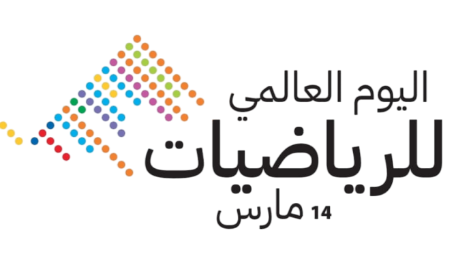 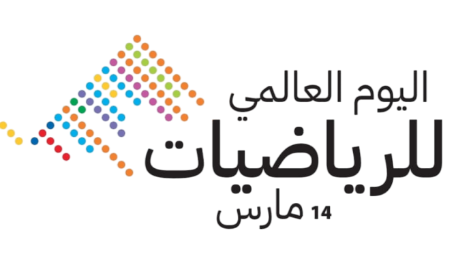 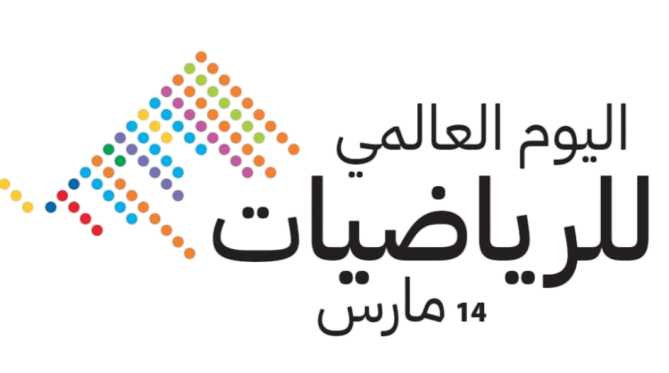 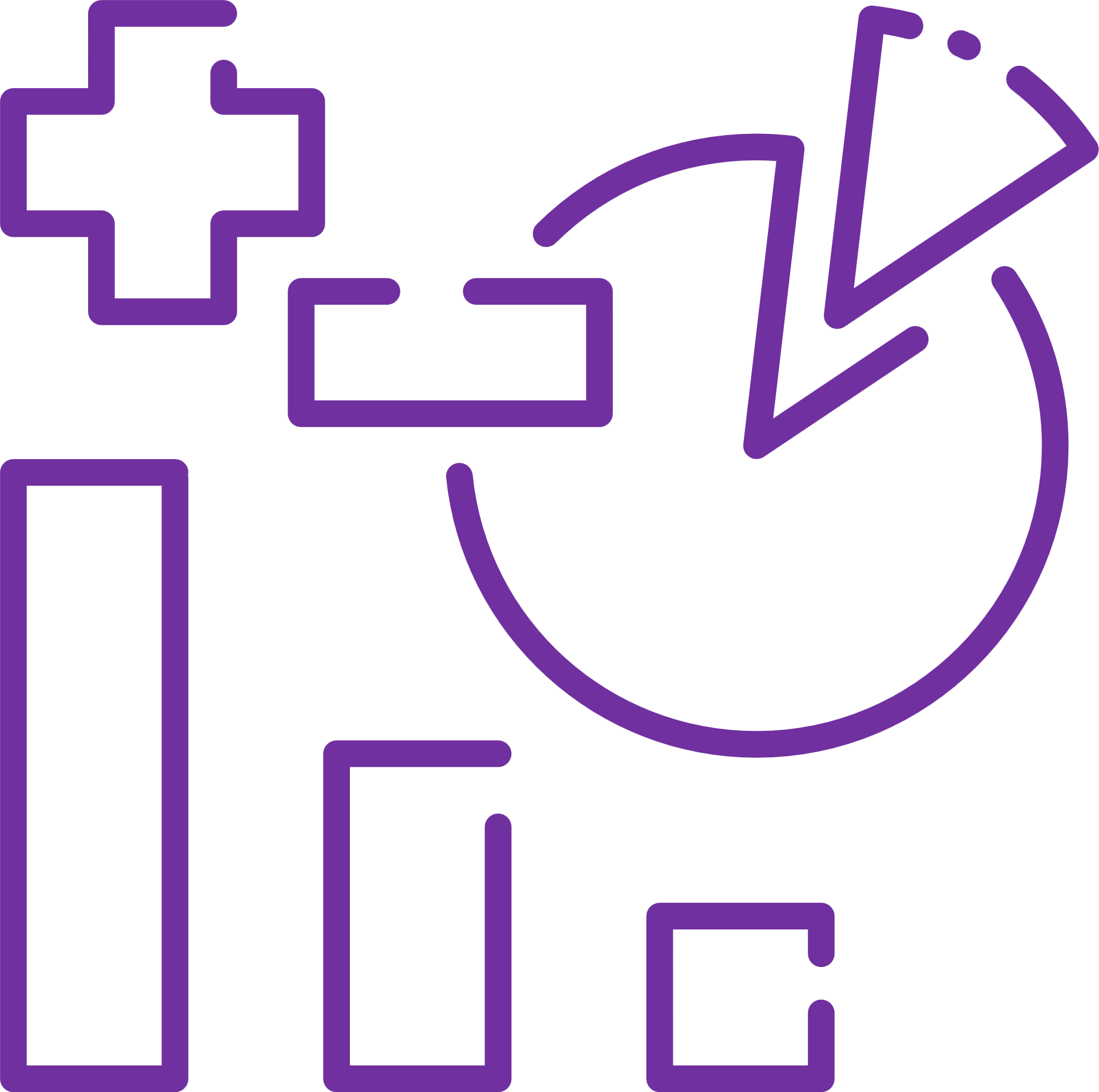 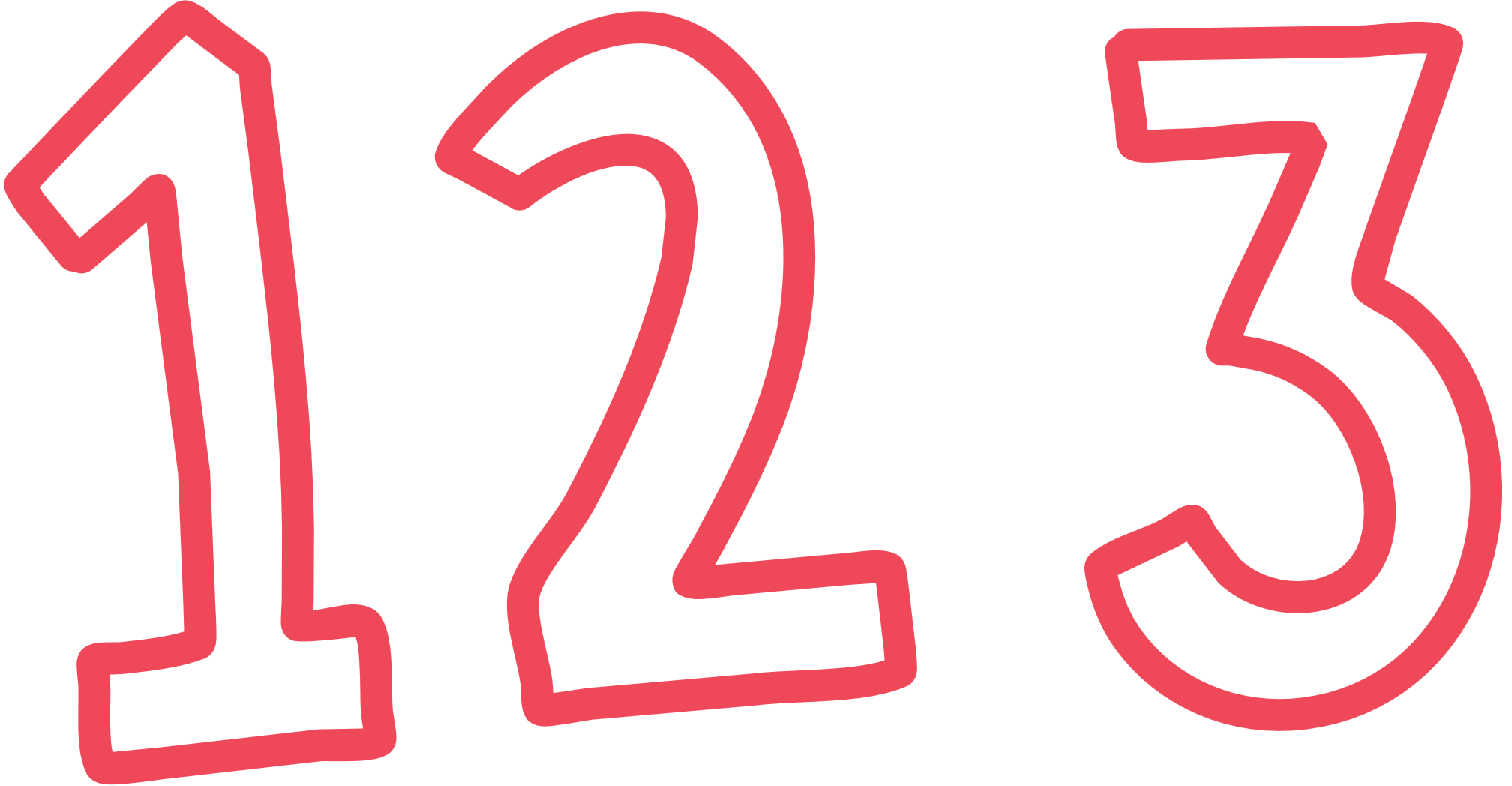 موقع رفعة التعليمية
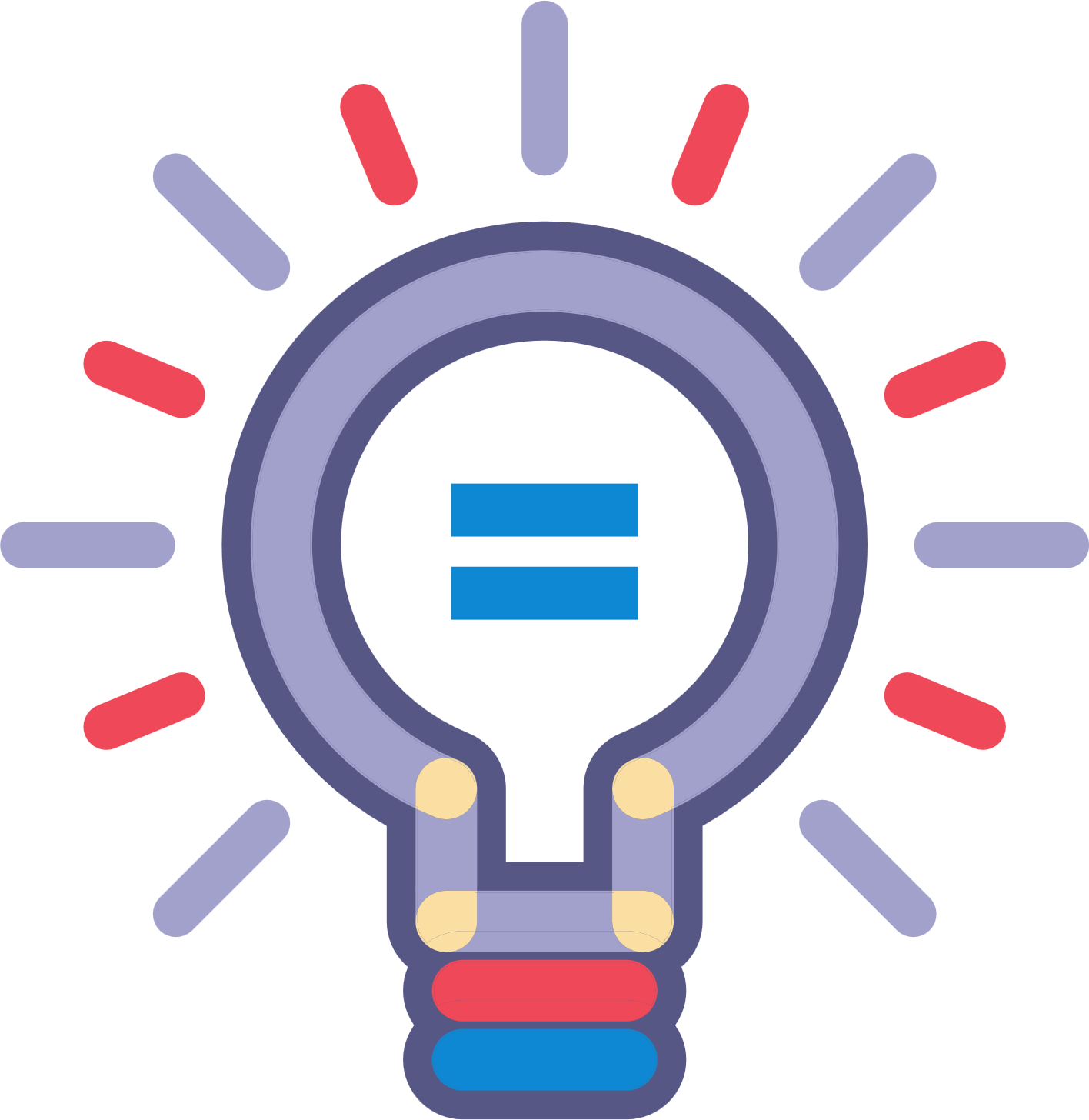 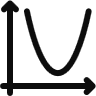 قناة تيليجرام
أ / فاطمه صالح السبيعي
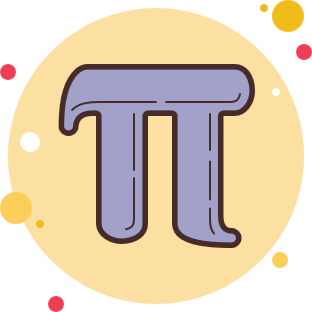 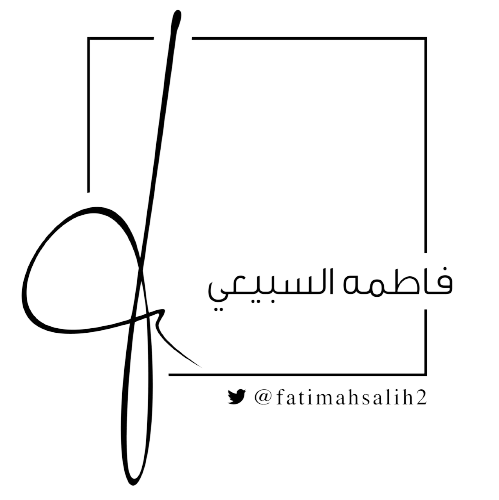 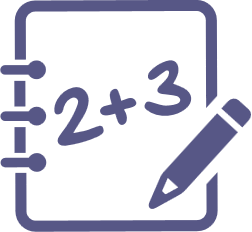 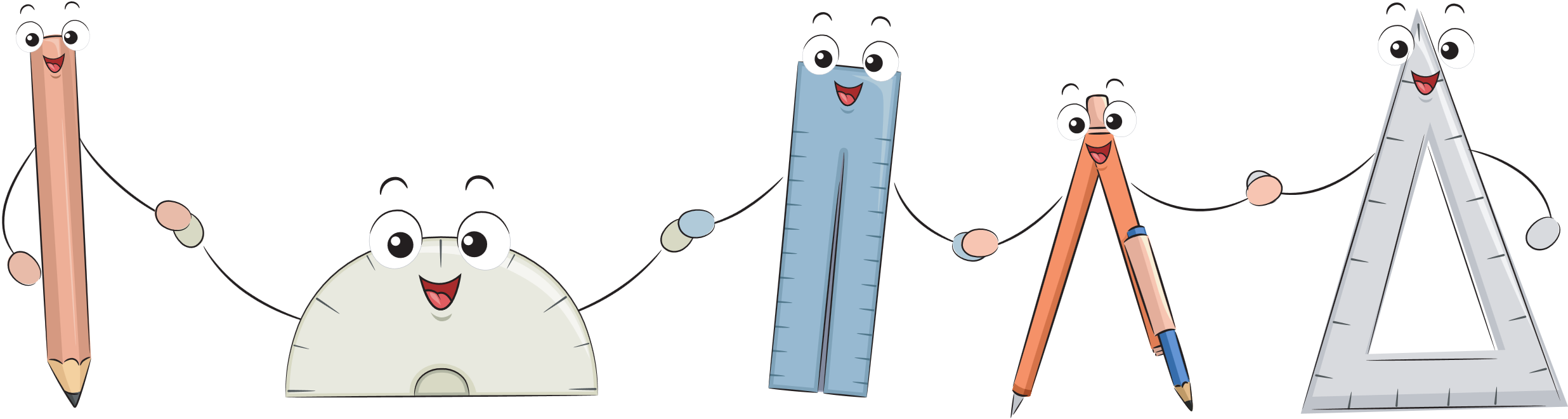